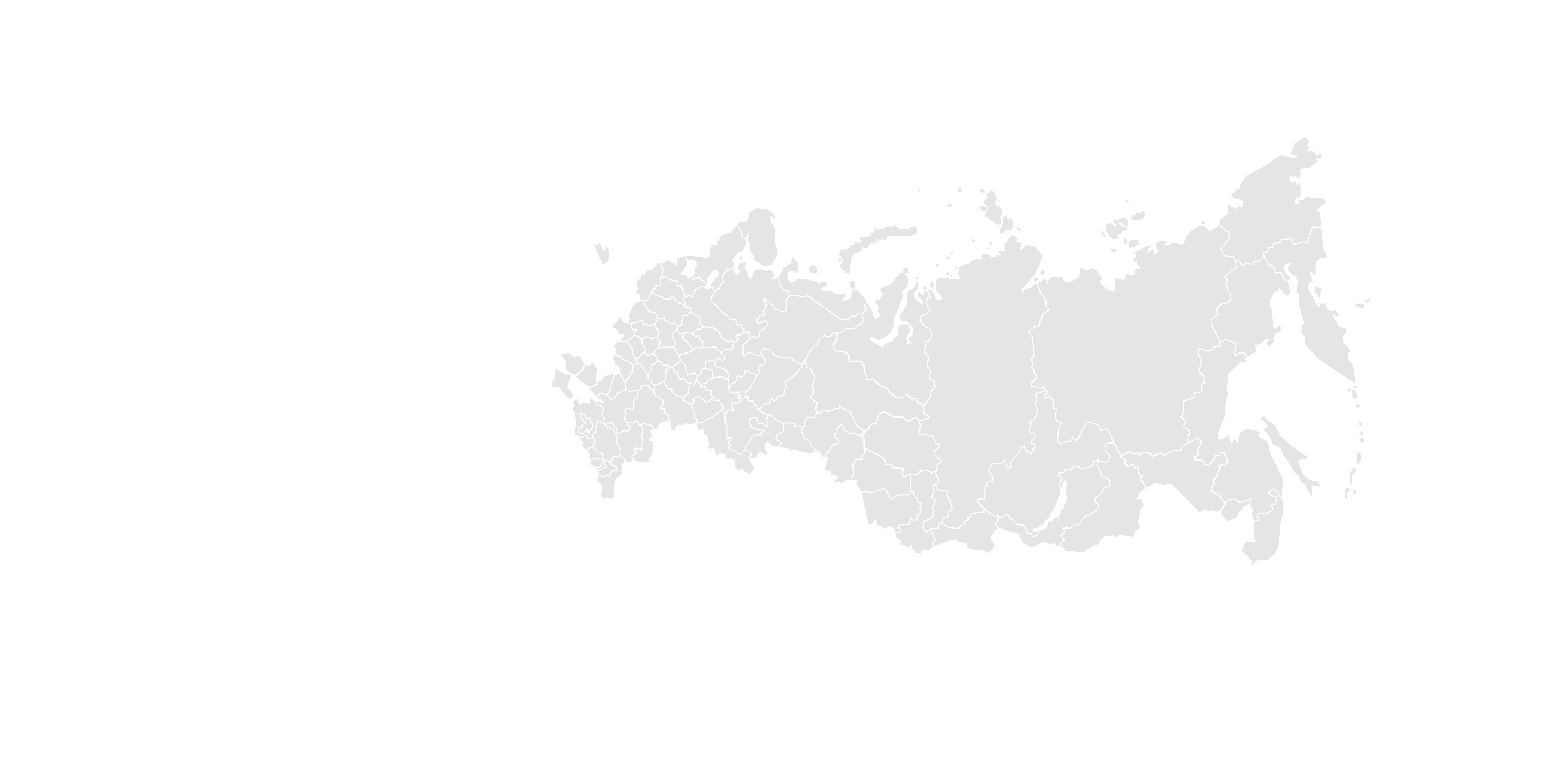 Российская строительная неделя 2024
Форум «Строим будущее России вместе»
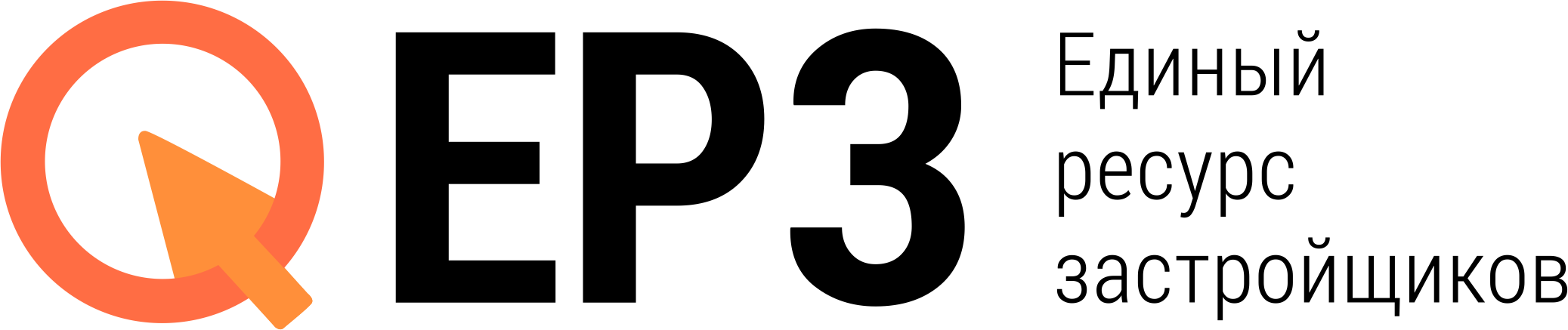 СИСТЕМЫ ПОДЗЕМНОГО ХРАНЕНИЯ ПРИ МУСОРОУДАЛЕНИИ В МНОГОКВАРТИРНЫХ ДОМАХ
Орюпин Евгений Викторович
Генеральный директор 
ООО СЗ «ИНСТЕП», г. Воронеж
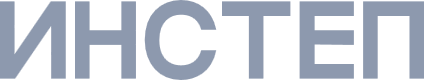 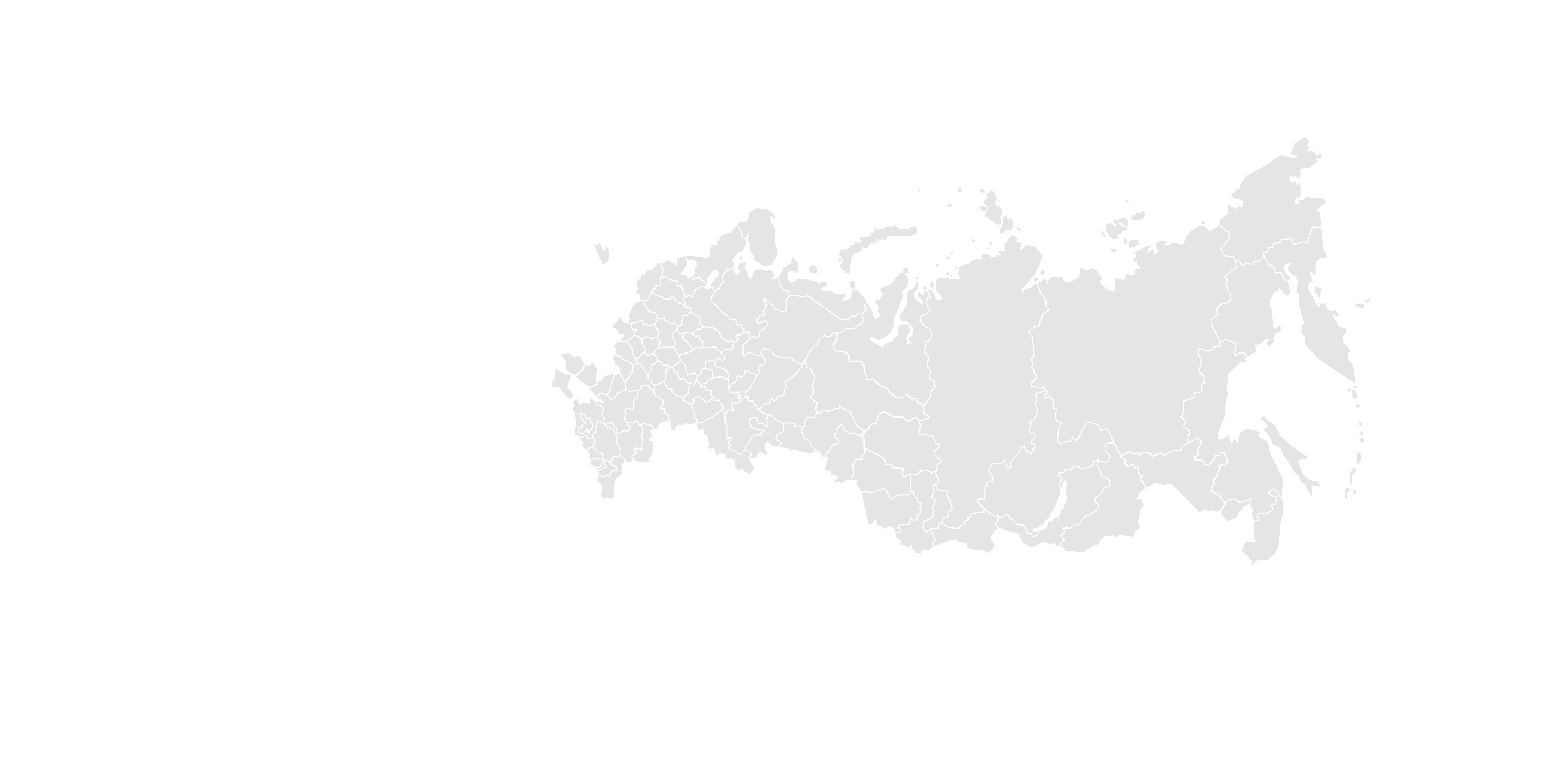 Российская строительная неделя 2024
Форум «Строим будущее России вместе»
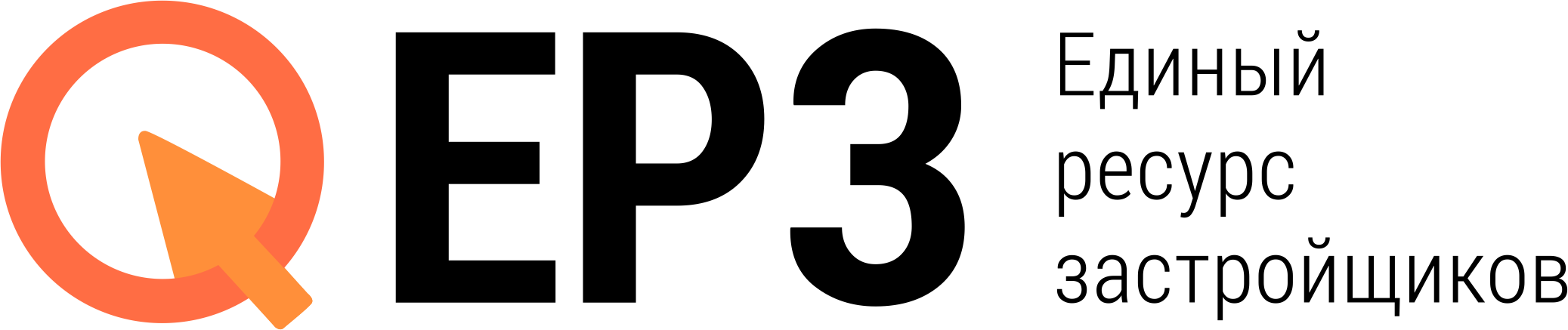 9 000 000 000тонн отходов образуется ежегодно в Российской федерации
Орюпин Евгений Викторович
Генеральный директор 
ООО СЗ «ИНСТЕП», г. Воронеж
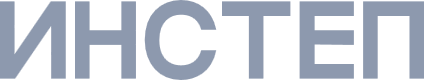 * По данным Росприроднадзора за 2022 год
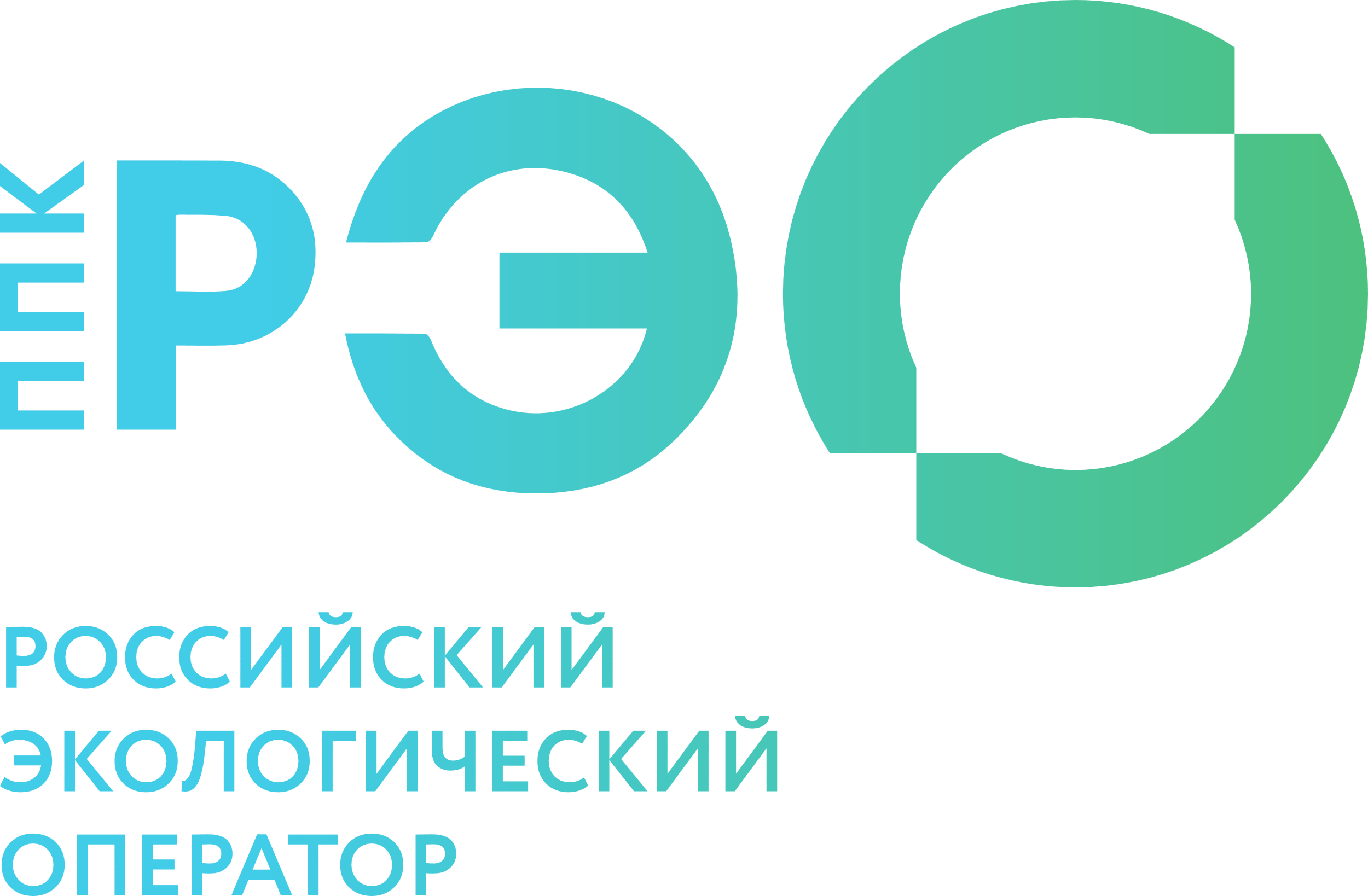 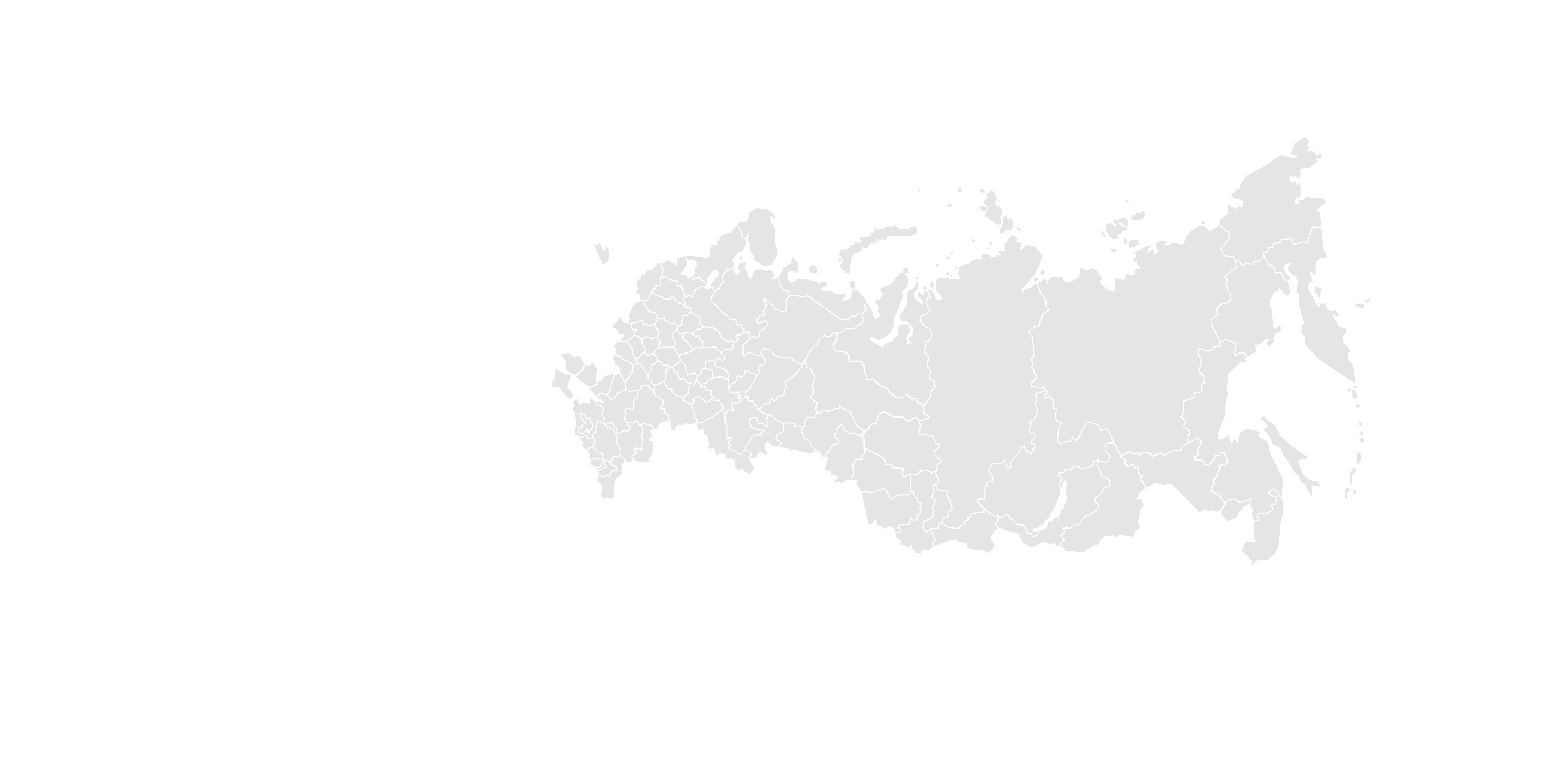 Из них60 000 000 тонн твердых коммунальных отходов
* По данным Минприроды России за 2022 год
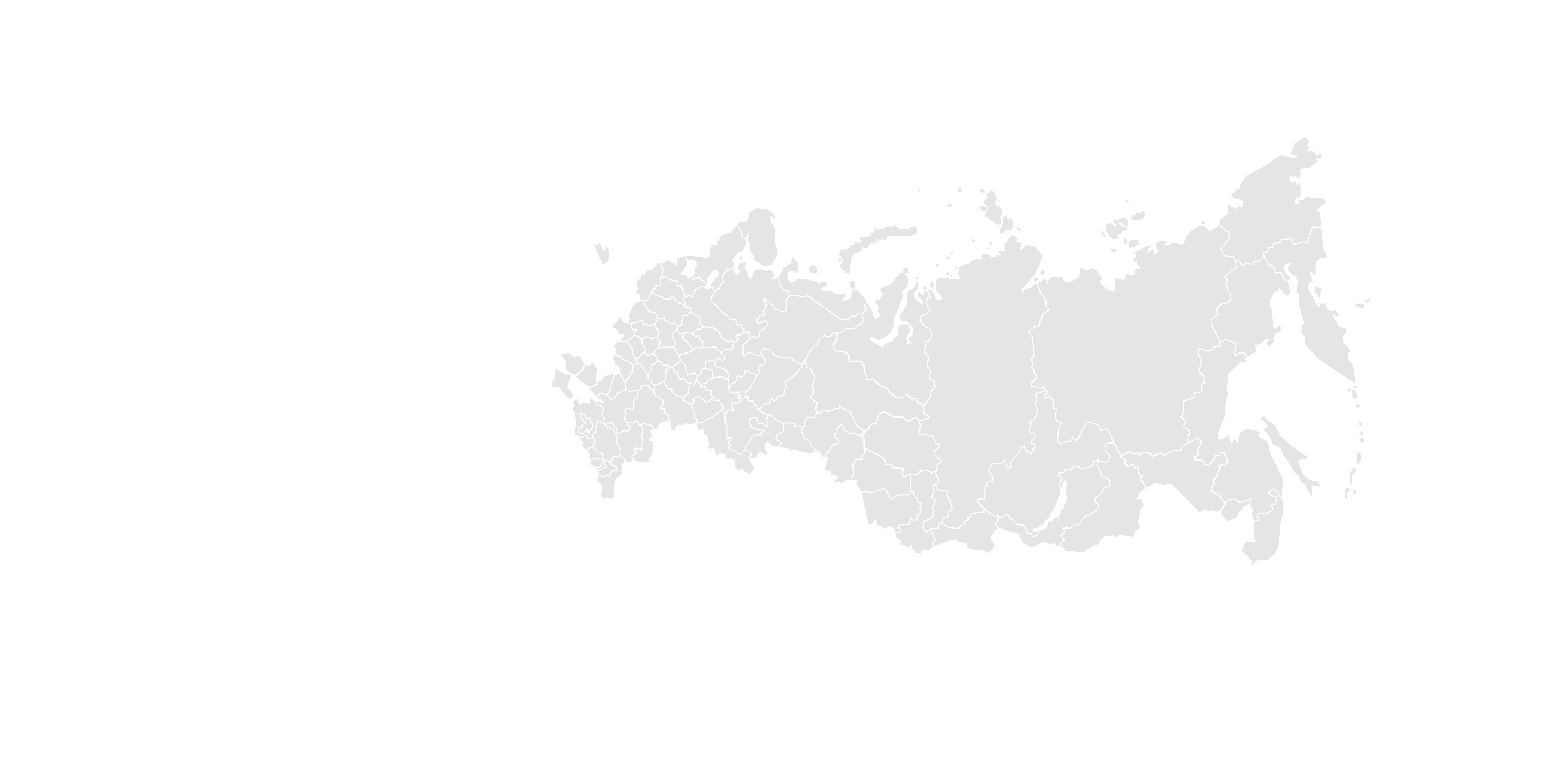 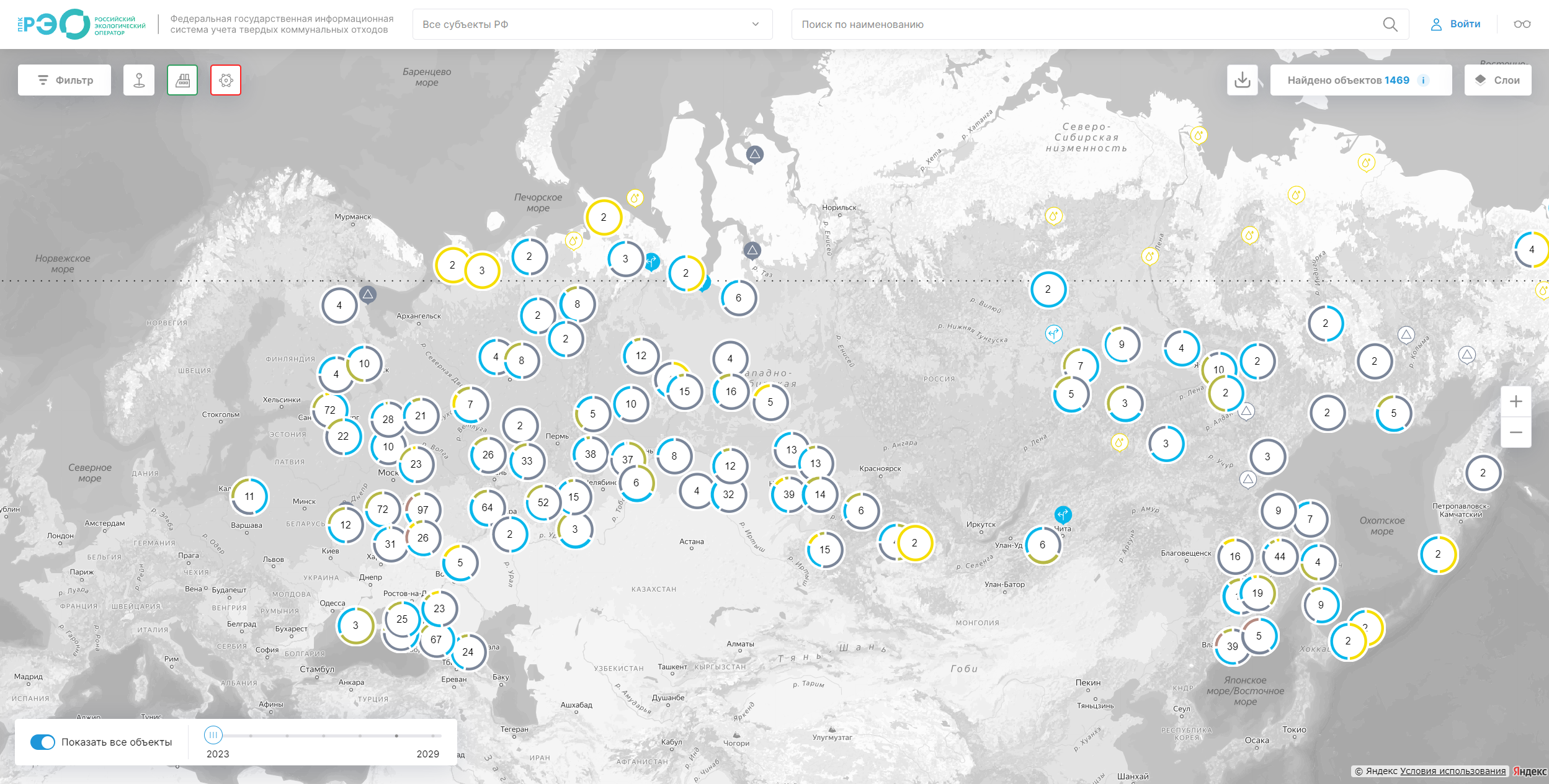 ФЕДЕРАЛЬНАЯ ГОСУДАРСТВЕННАЯ ИНФОРМАЦИОННАЯ СИСТЕМА УЧЁТА ТВЁРДЫХ КОММУНАЛЬНЫХ ОТХОДОВ
Ф
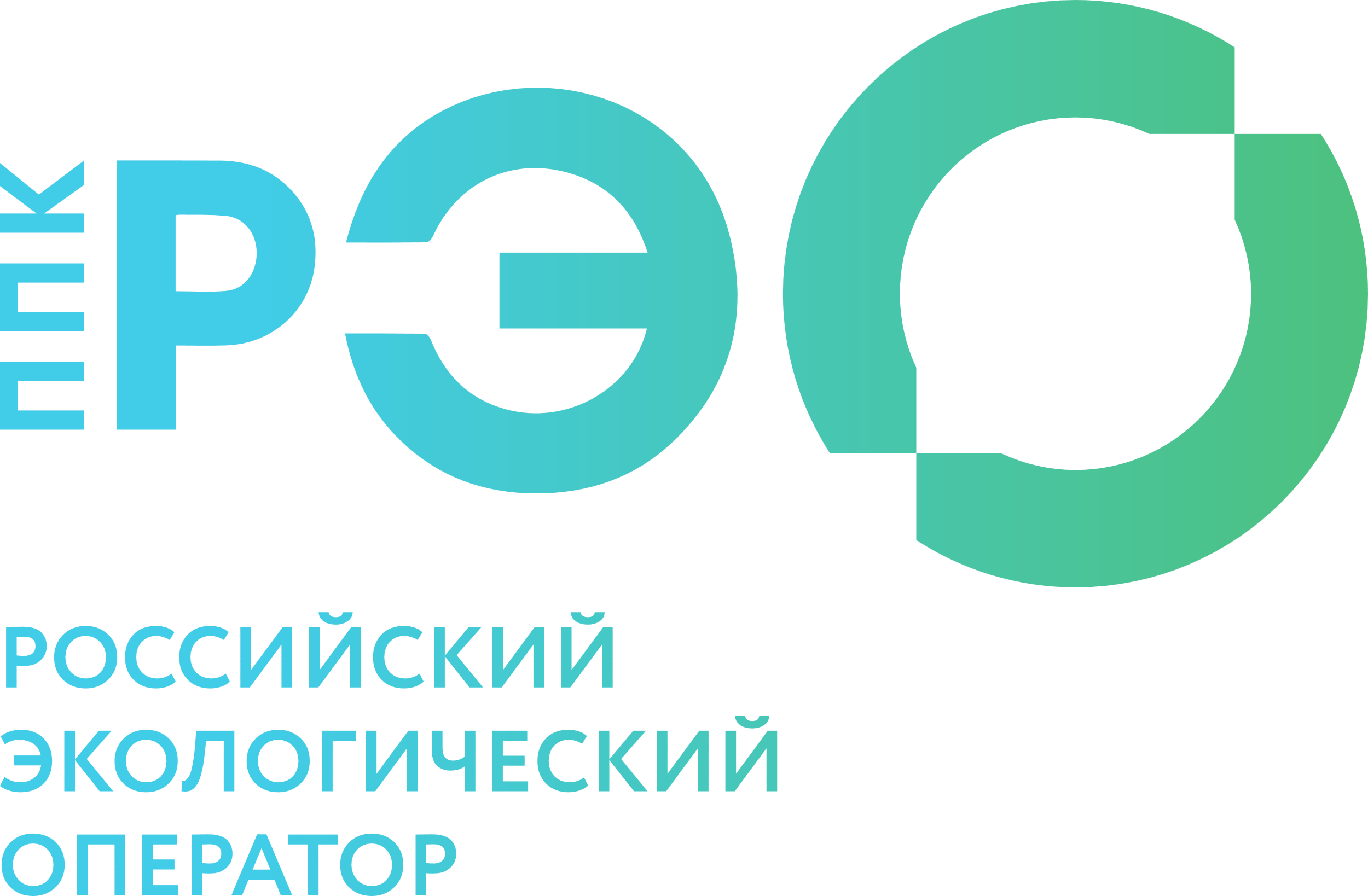 Г
И
С
У
Т
К
О
Будет содержать сведения о:
контейнерных площадках
количестве отходов
зонах деятельности региональных операторов
источниках образования отходов
объектах обращения с отходами
схеме потоков ТКО
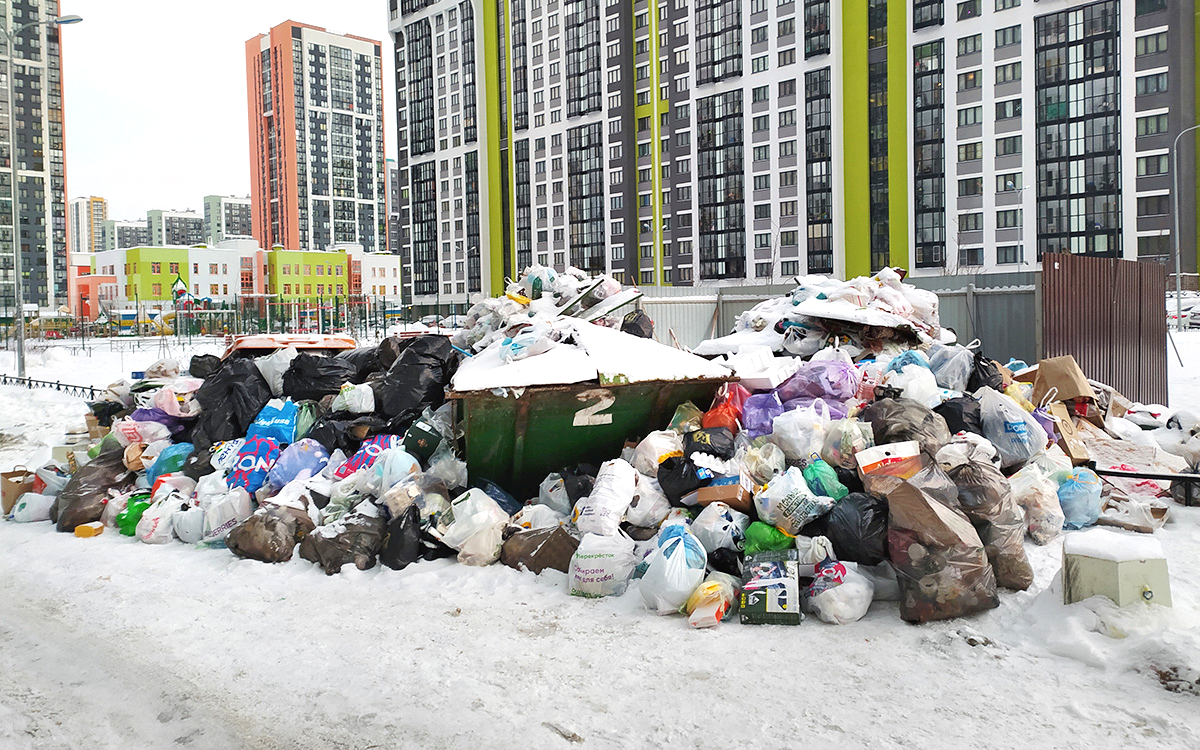 Приказ Минприроды № 919, устанавливающий состав, сроки и периодичность размещения информации в ФГИС УТКО, обязывает поставщиков информации размещать ее во ФГИС УТКО с 1 декабря 2023 года. Первично данные в систему должны быть внесены поставщиками информации до 1 января 2024 года.
Налаживание системы должно учитывать как исторический опыт нашей страны, так и опыт зарубежных государств, анализировать, экономически взвешивать достоинства и недостатки используемых в настоящее время систем сбора мусора в современных городах.
К
О
ФГИС УТКО
С
И
У
Т
Г
Ф
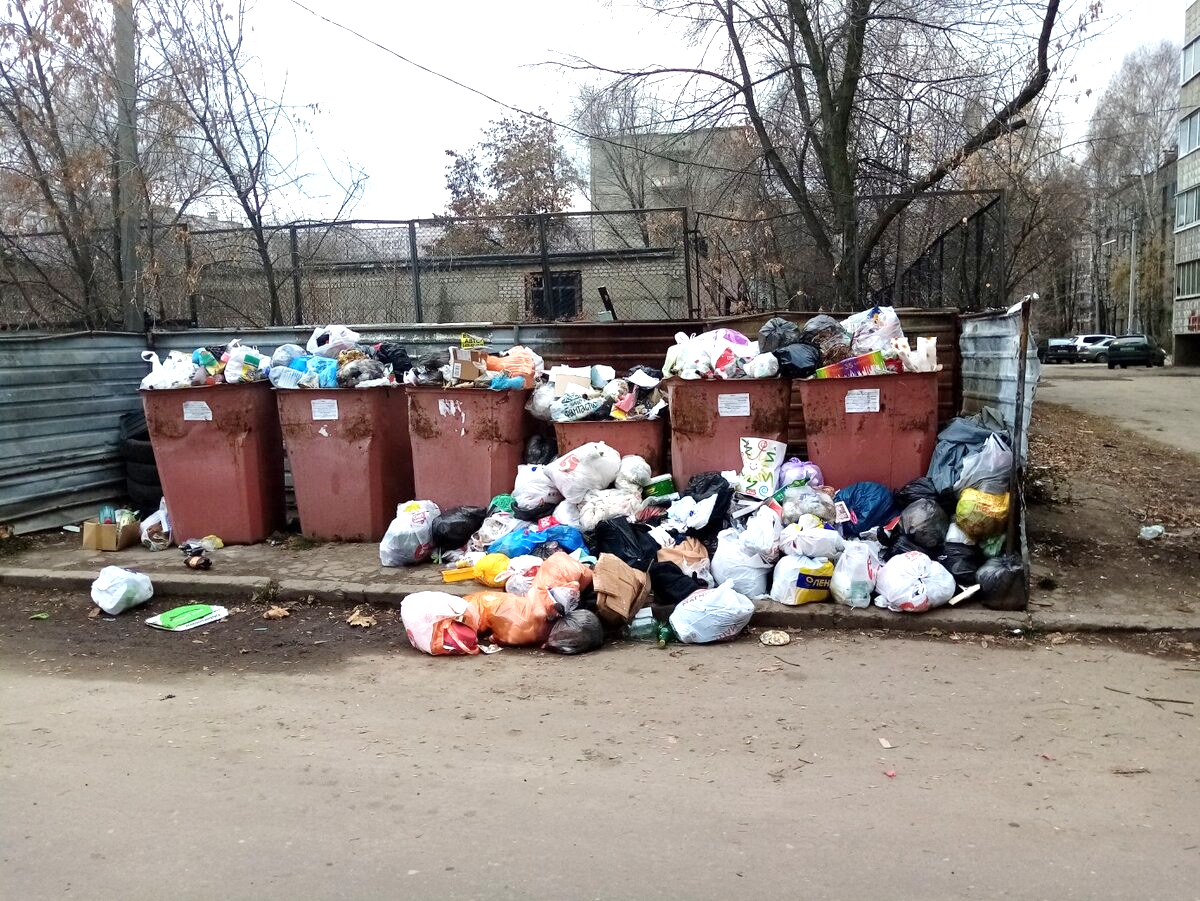 РЕГИОНАЛЬНЫЕ ОПЕРАТОРЫ ПО ОБРАЩЕНИЮ С ТКО
ОРГАНЫ 
МЕСТНОГО САМОУПРАВЛЕНИЯ
ОРГАНЫ ИСПОЛНИТЕЛЬНОЙ ВЛАСТИ СУБЪЕКТОВ РФ
ЮРИДИЧЕСКИЕ ЛИЦА И ИНДИВИДУАЛЬНЫЕ ПРЕДПРИНИМАТЕЛИ
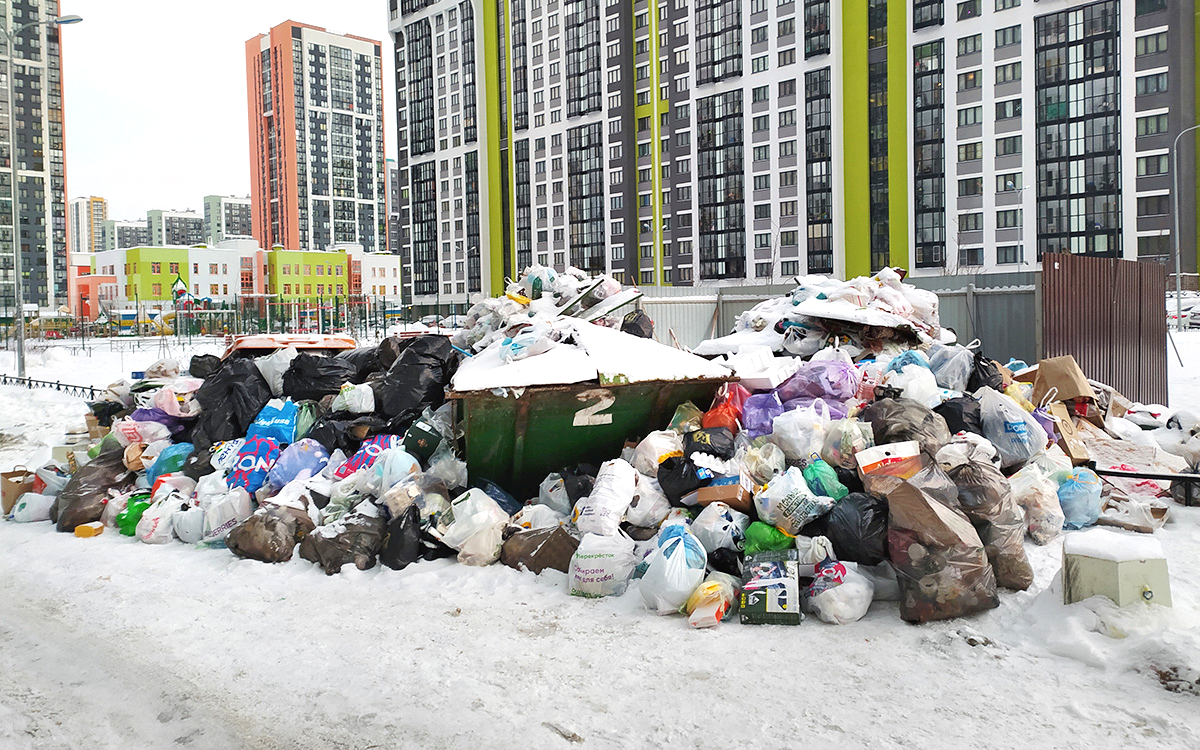 Недостатки современной наземной контейнерной системы сбора и хранения мусора в МКД
Сбор ТБО в наземные контейнеры для отходов как система сбора мусора устаревает и не справляется с проблемой увеличивающегося потребления населения и, соответственно, количеством производимого мусора.
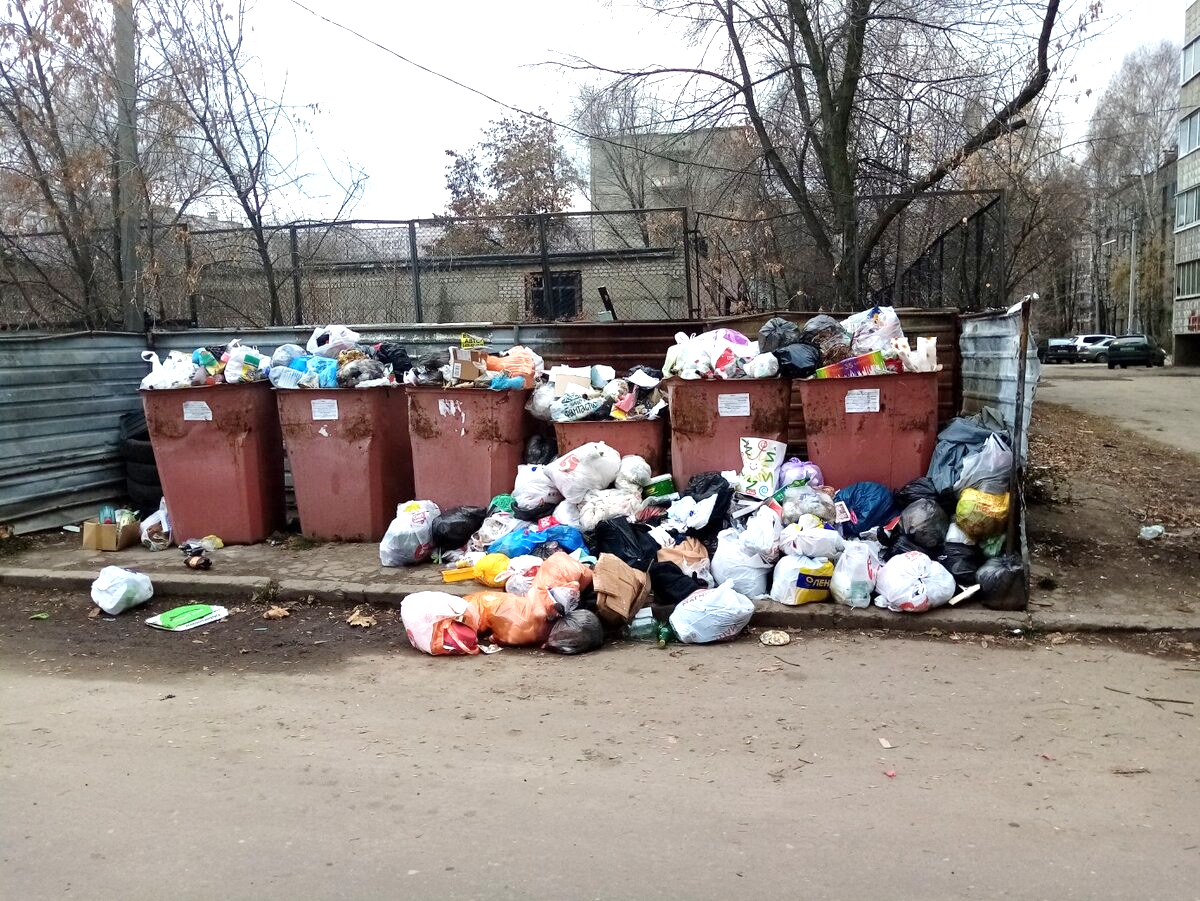 Зачастую отсутствует раздельный сбор мусора, а там, где он есть, существуют проблемы переработки и вторичного использования мусора.
Недостатки современной наземной контейнерной системы сбора и хранения мусора в МКД
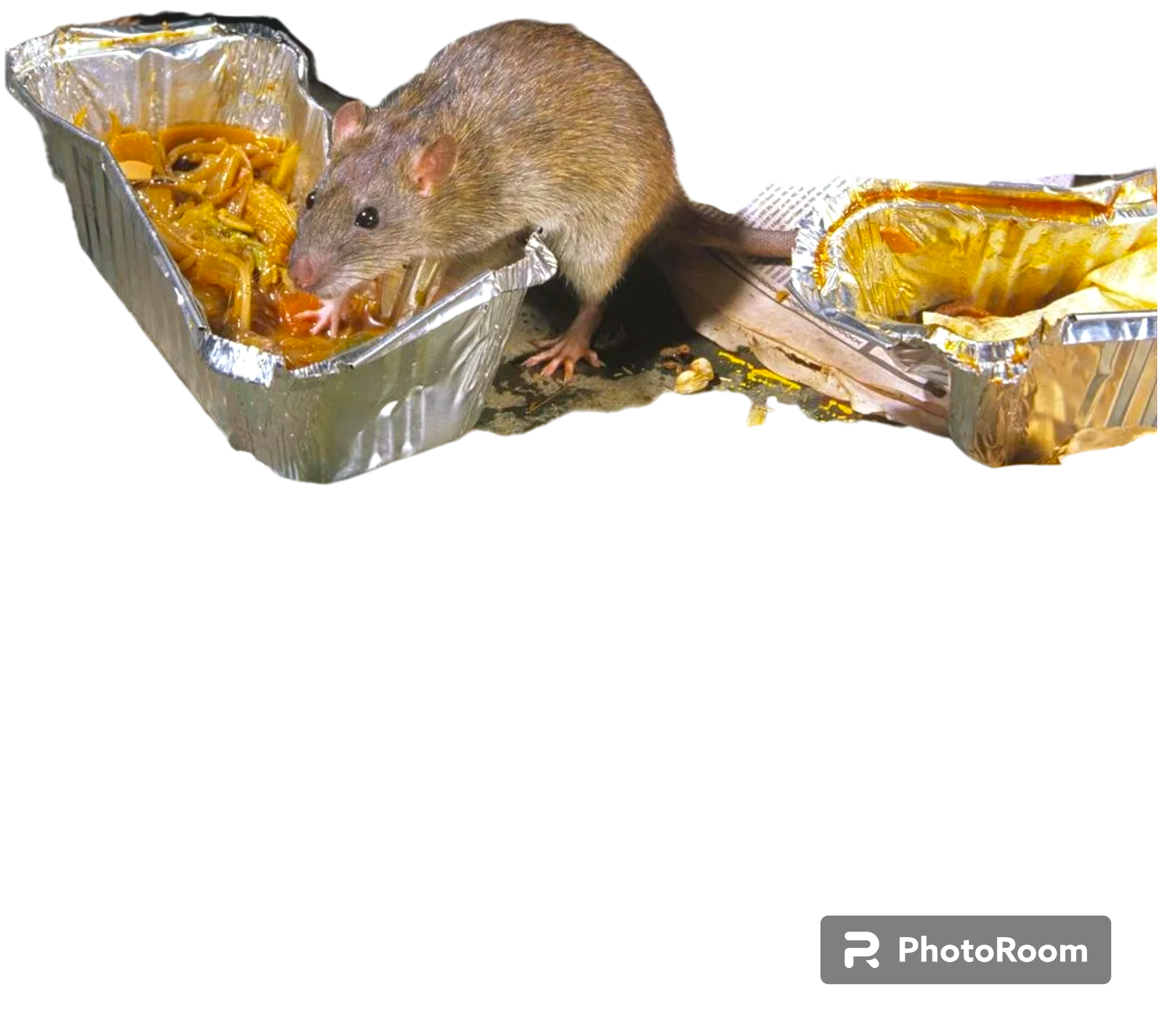 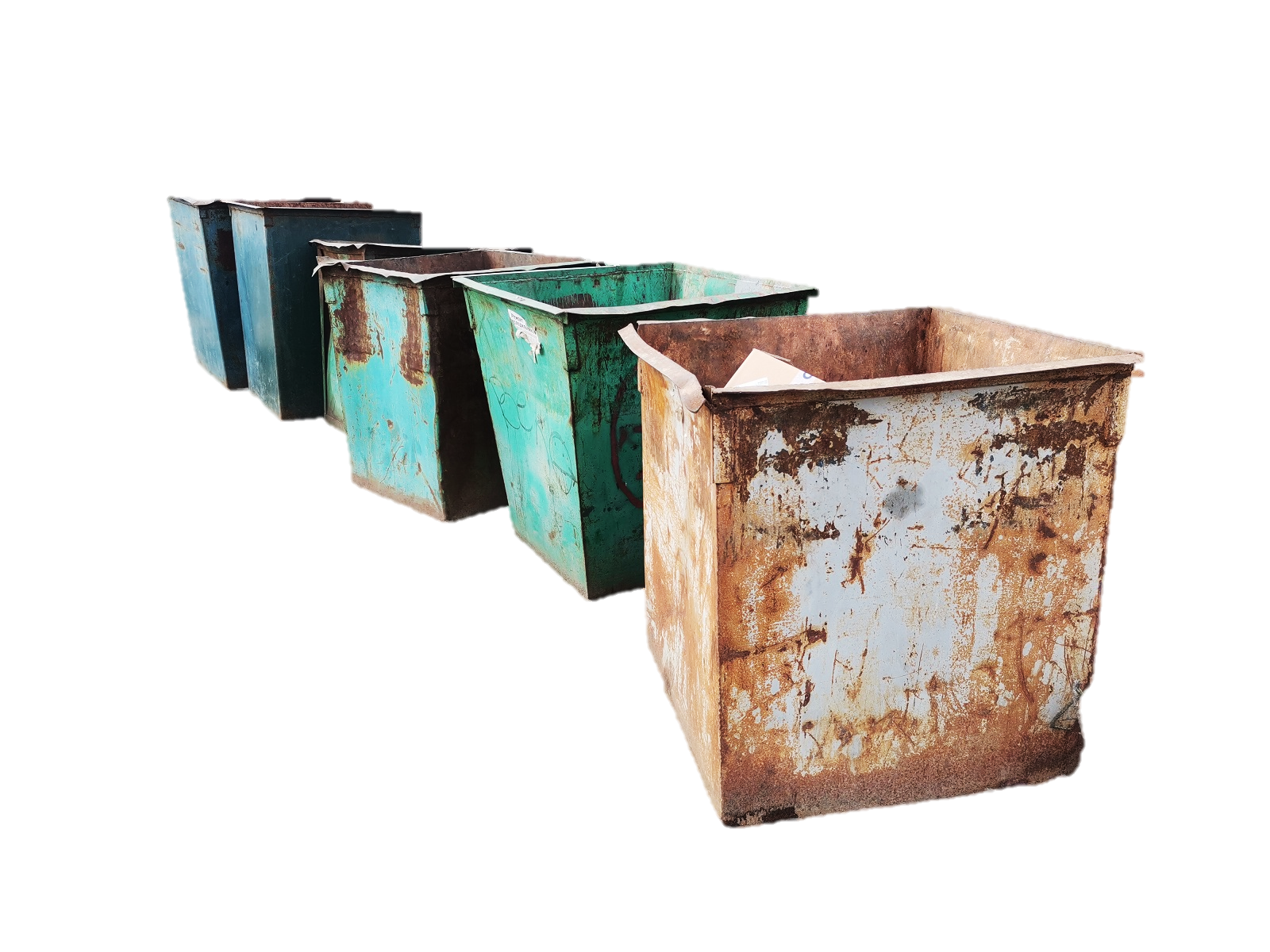 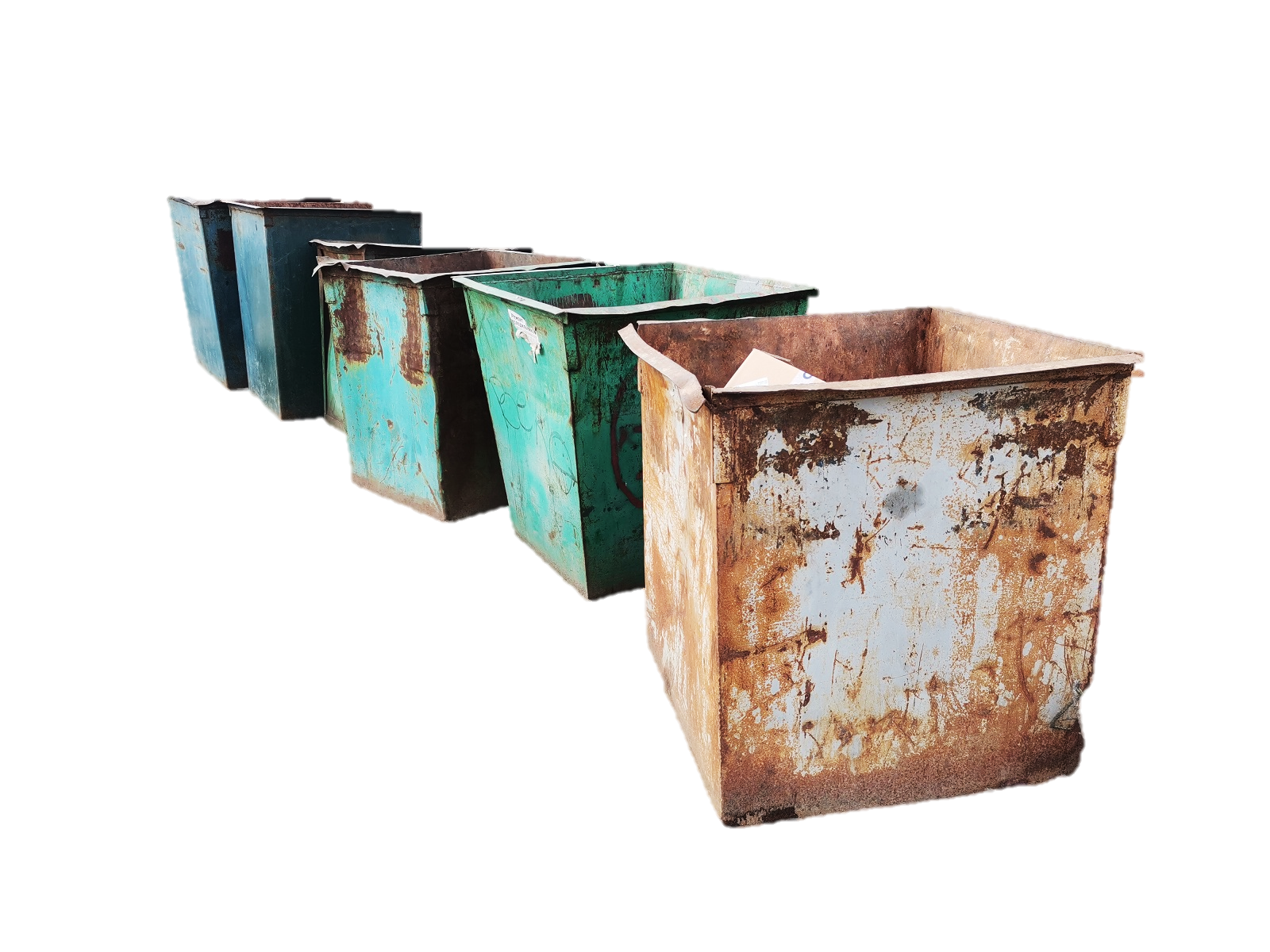 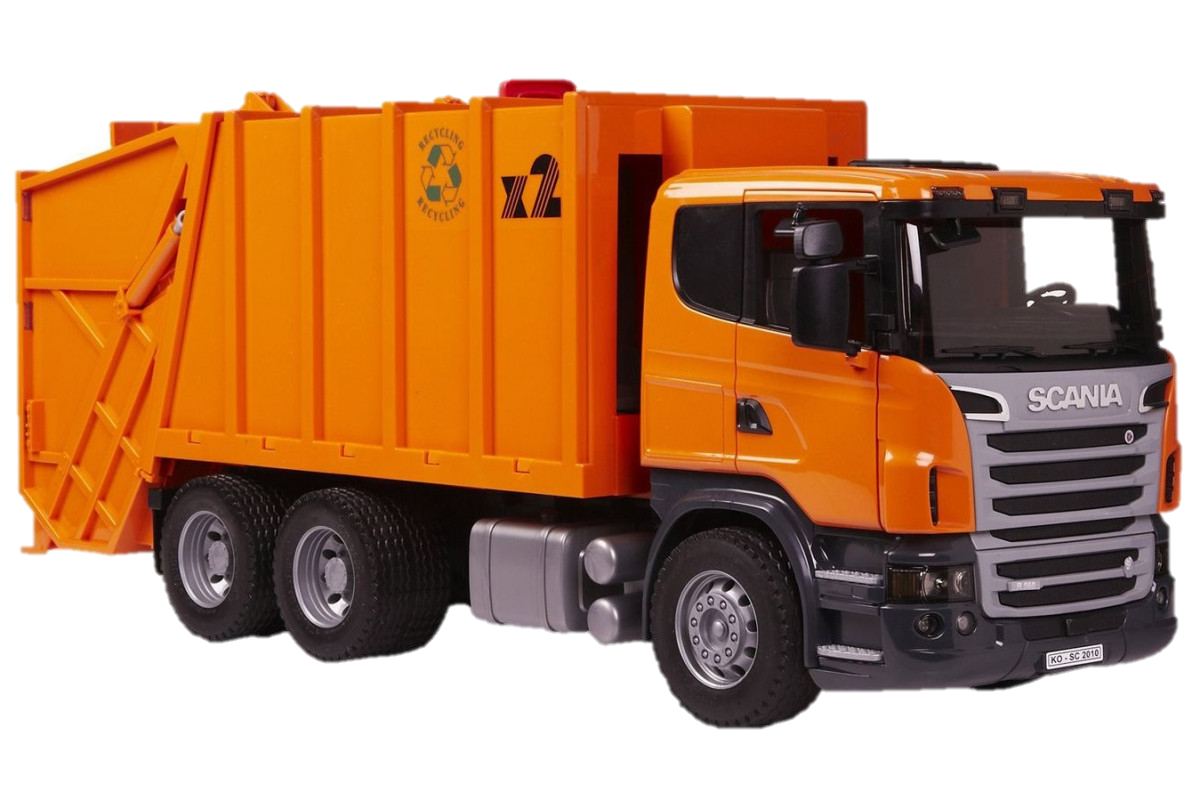 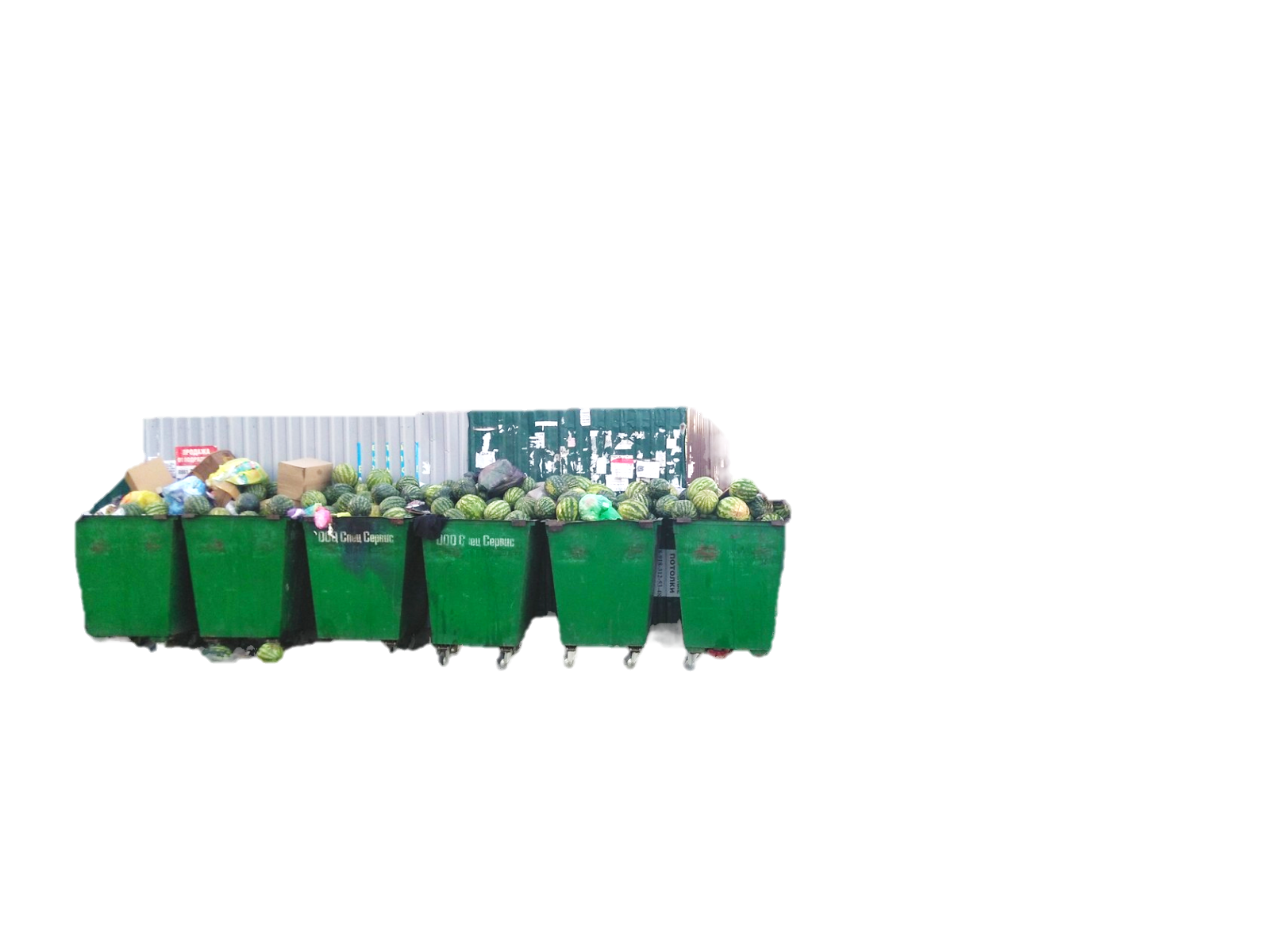 1
2
3
6
8
1
4
7
5
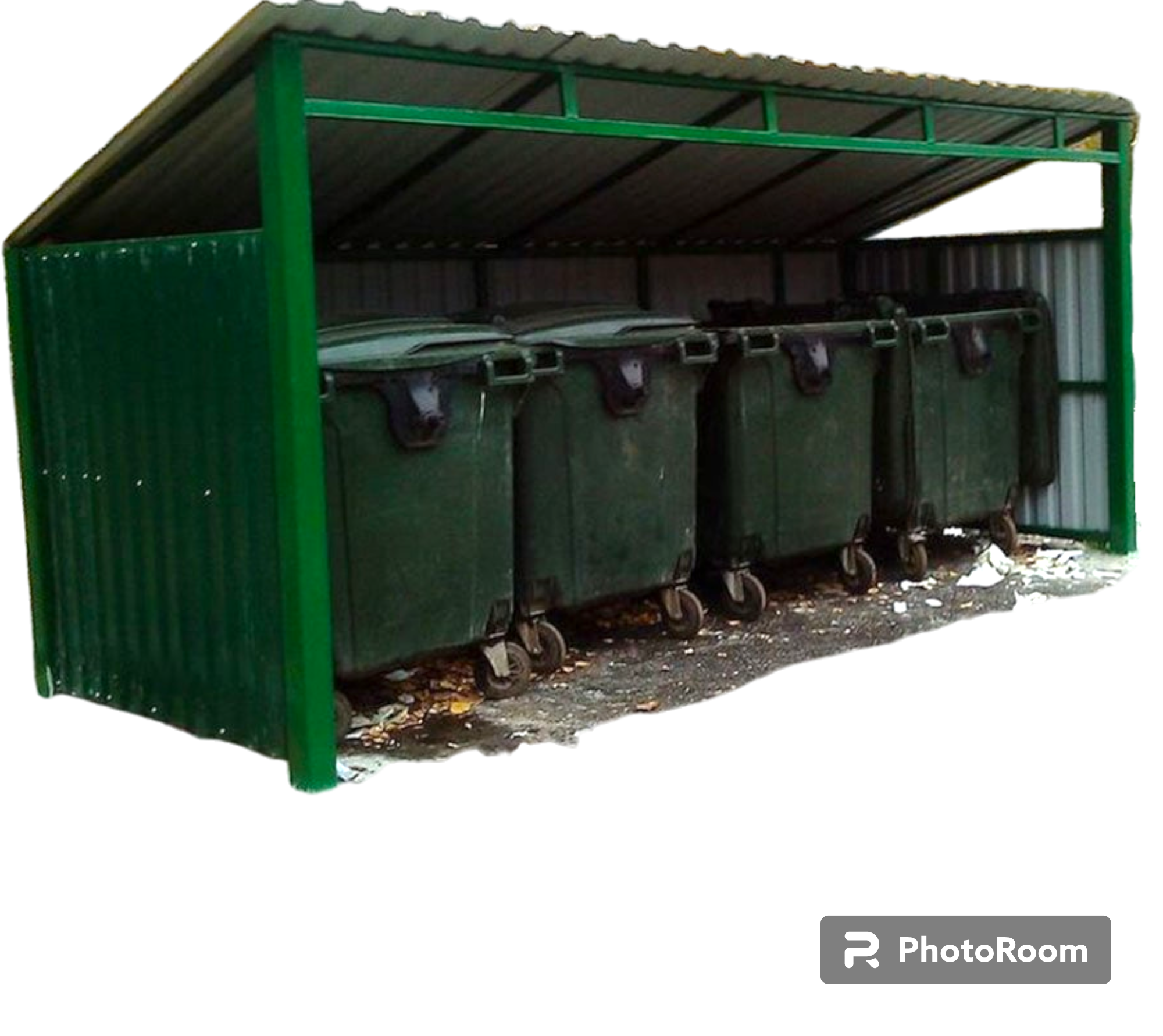 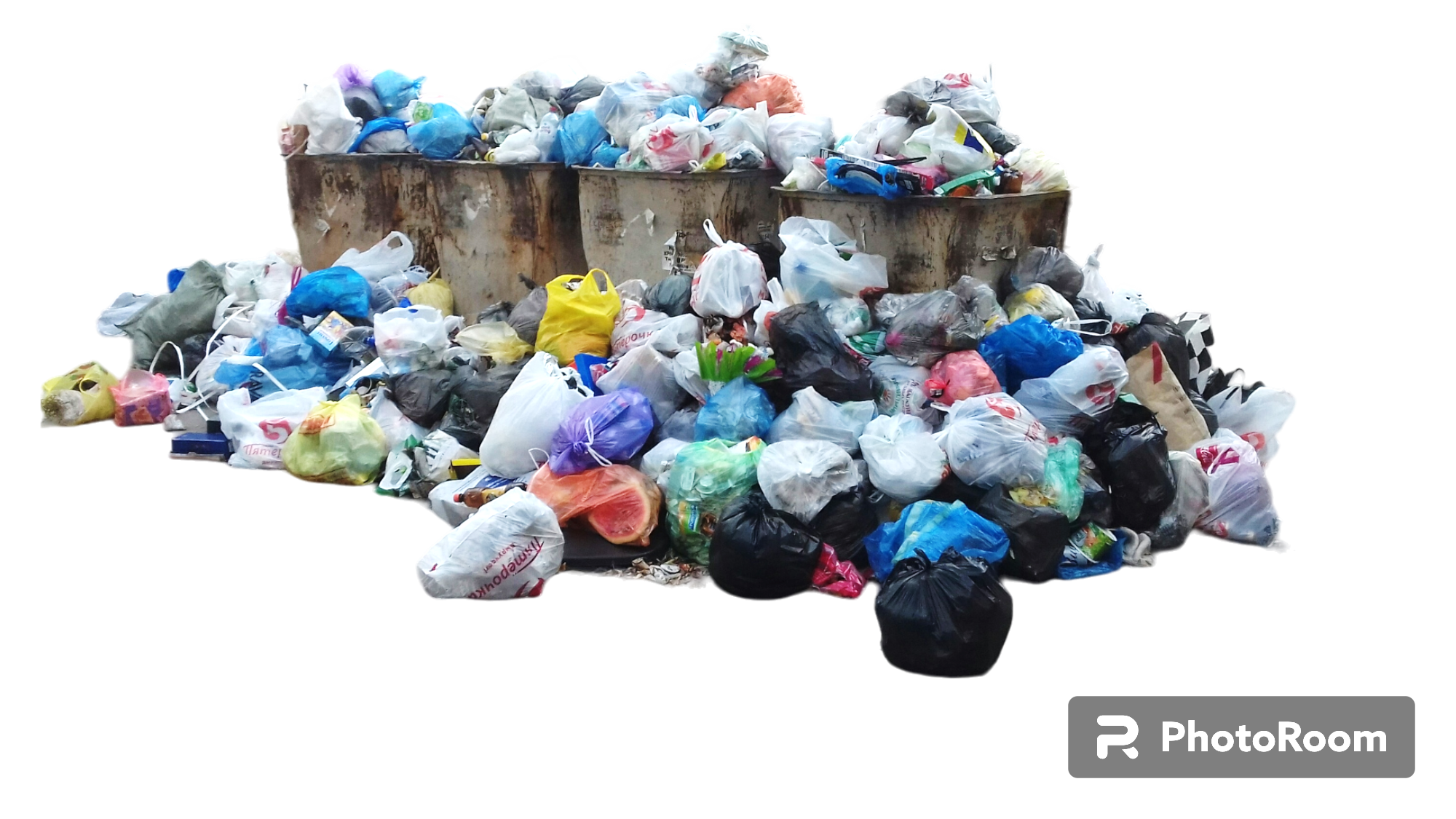 Быстрый эксплуатационный износ контейнеров из металла, 
срок службы до 2 лет*
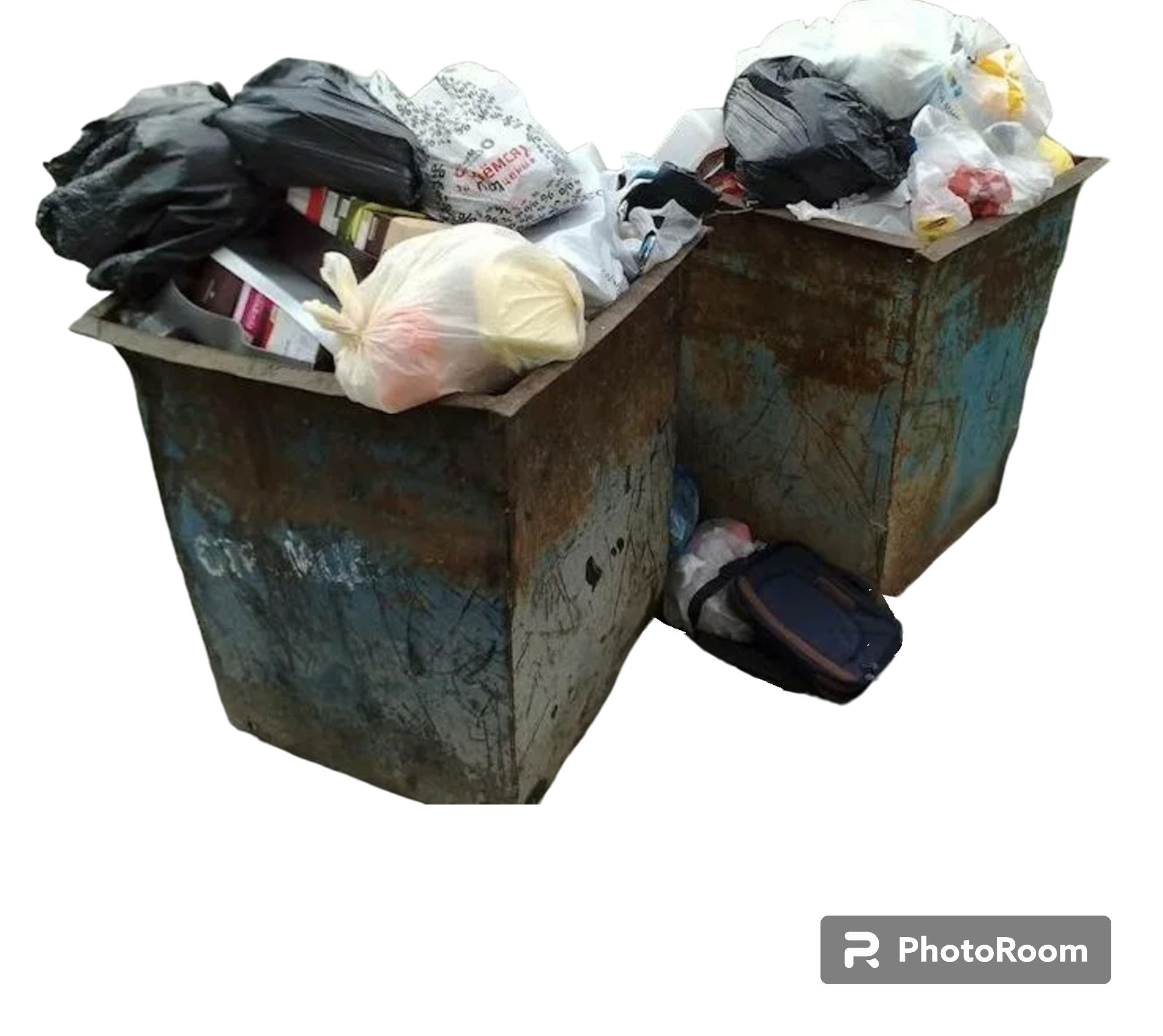 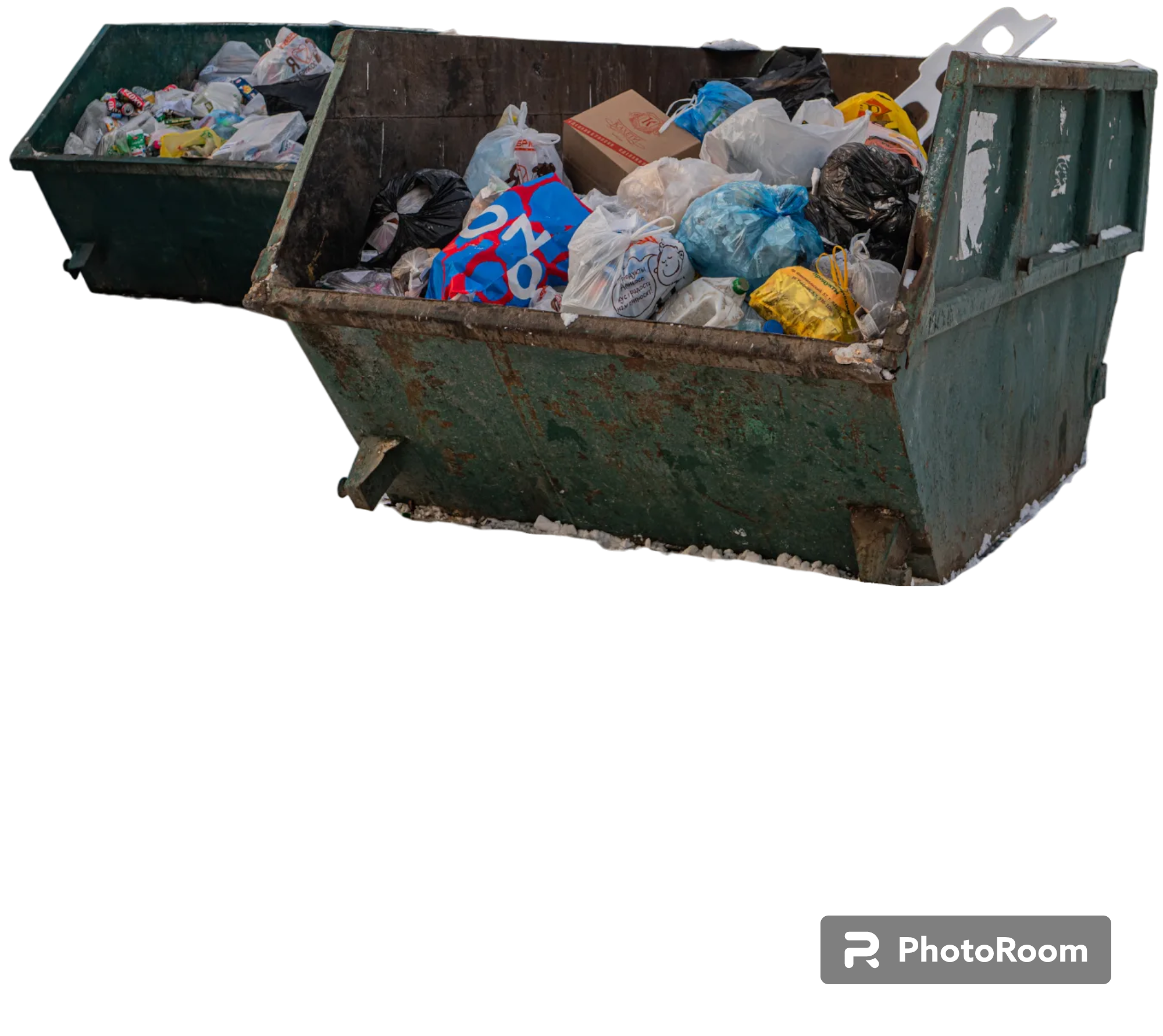 * МДС 13-8.2000. Концепция обращения с твердыми бытовыми отходами в РФ (утв. Постановлением Коллегии Госстроя РФ от 22.12.1999 N 17)
Недостатки современной наземной контейнерной системы сбора и хранения мусора в МКД
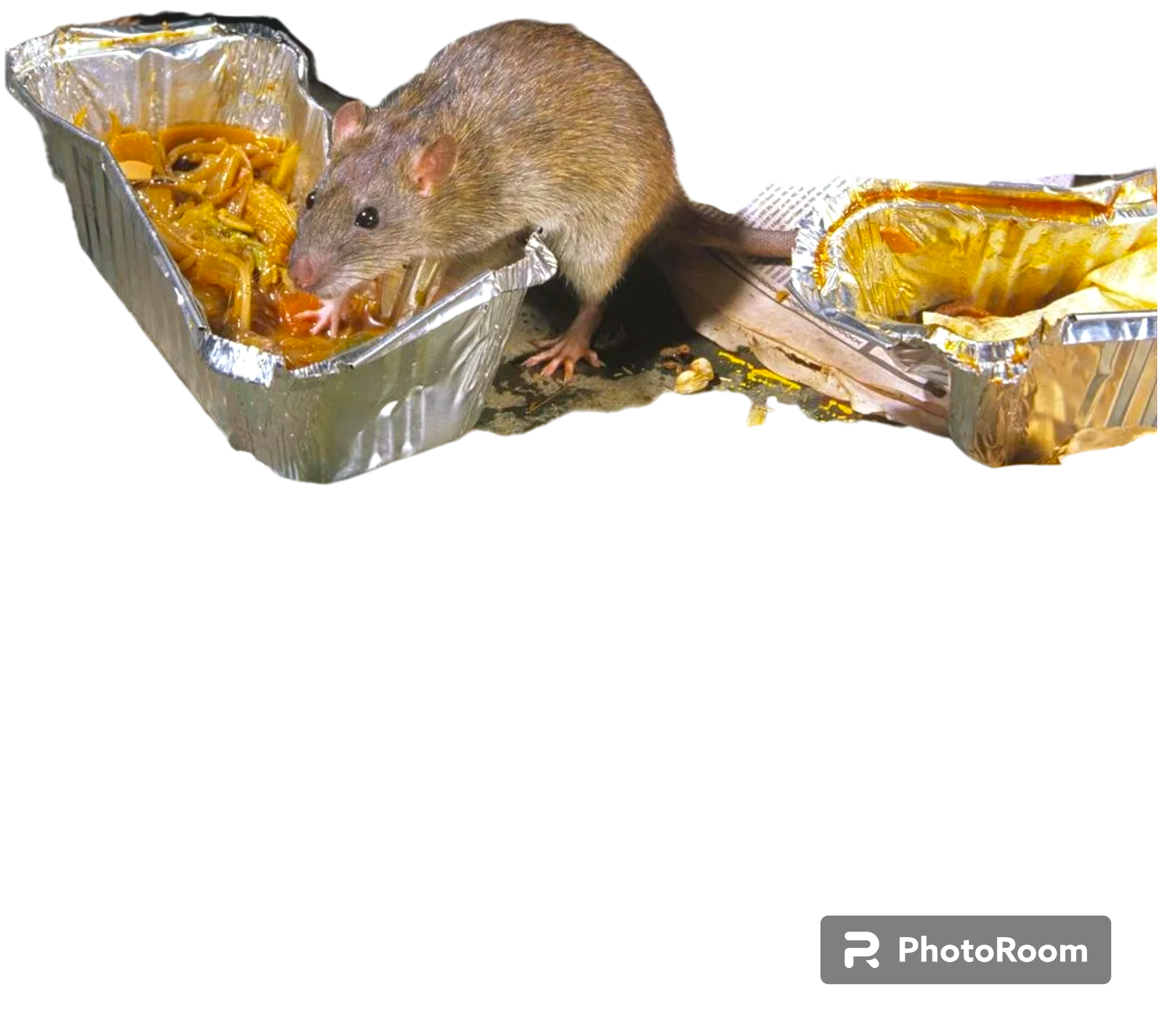 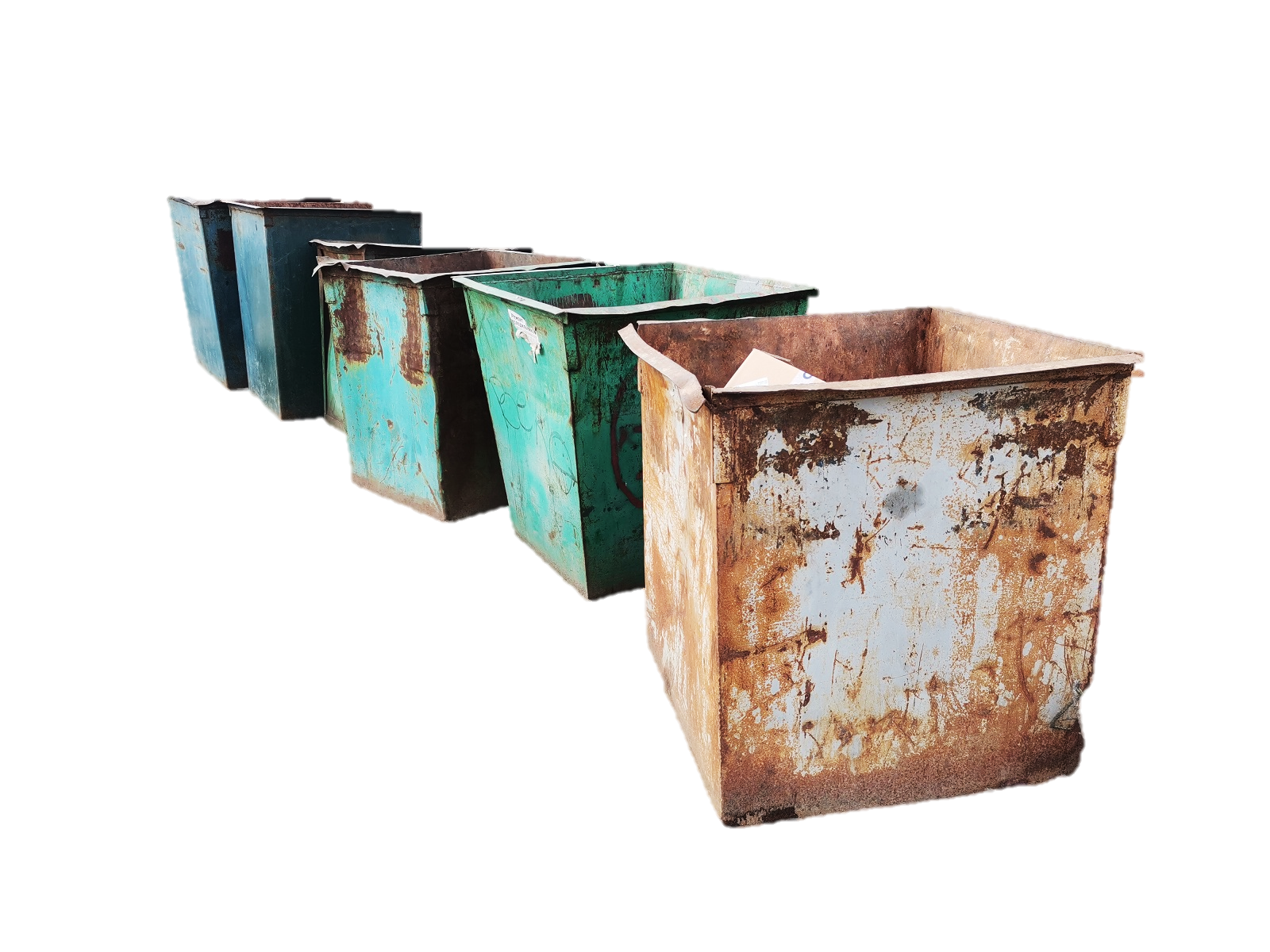 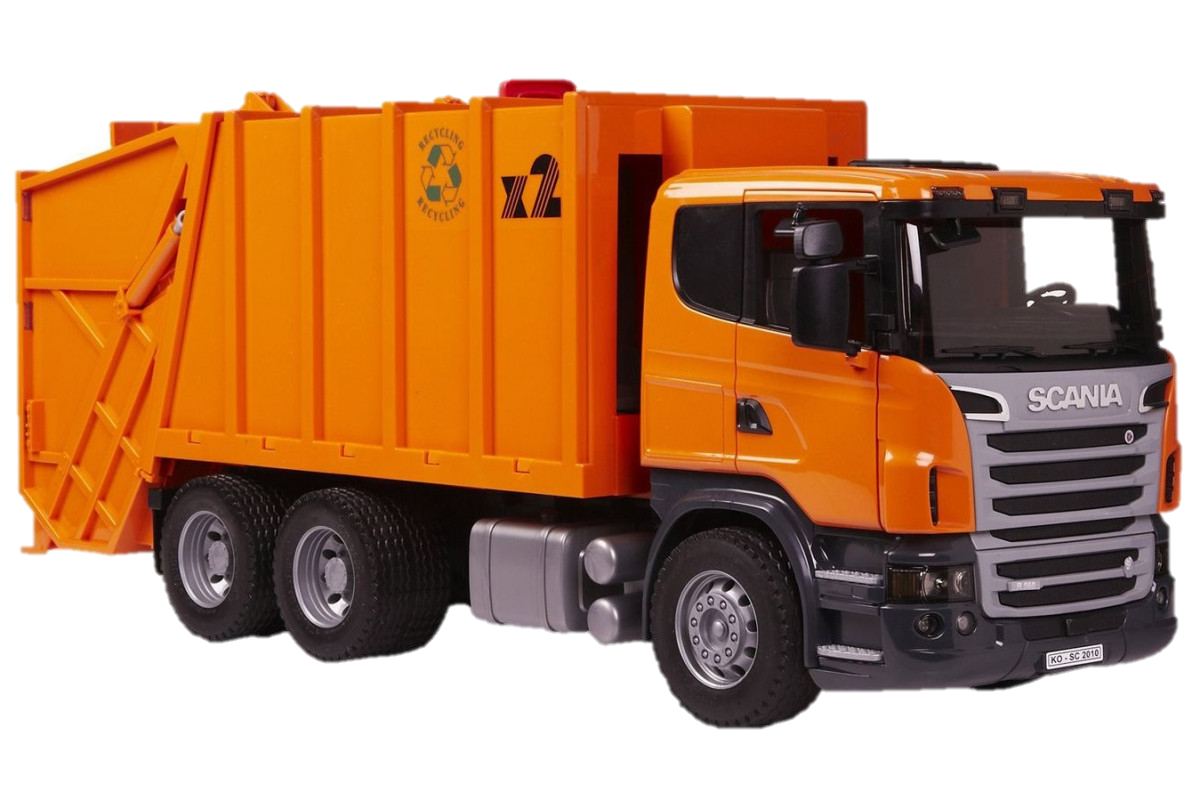 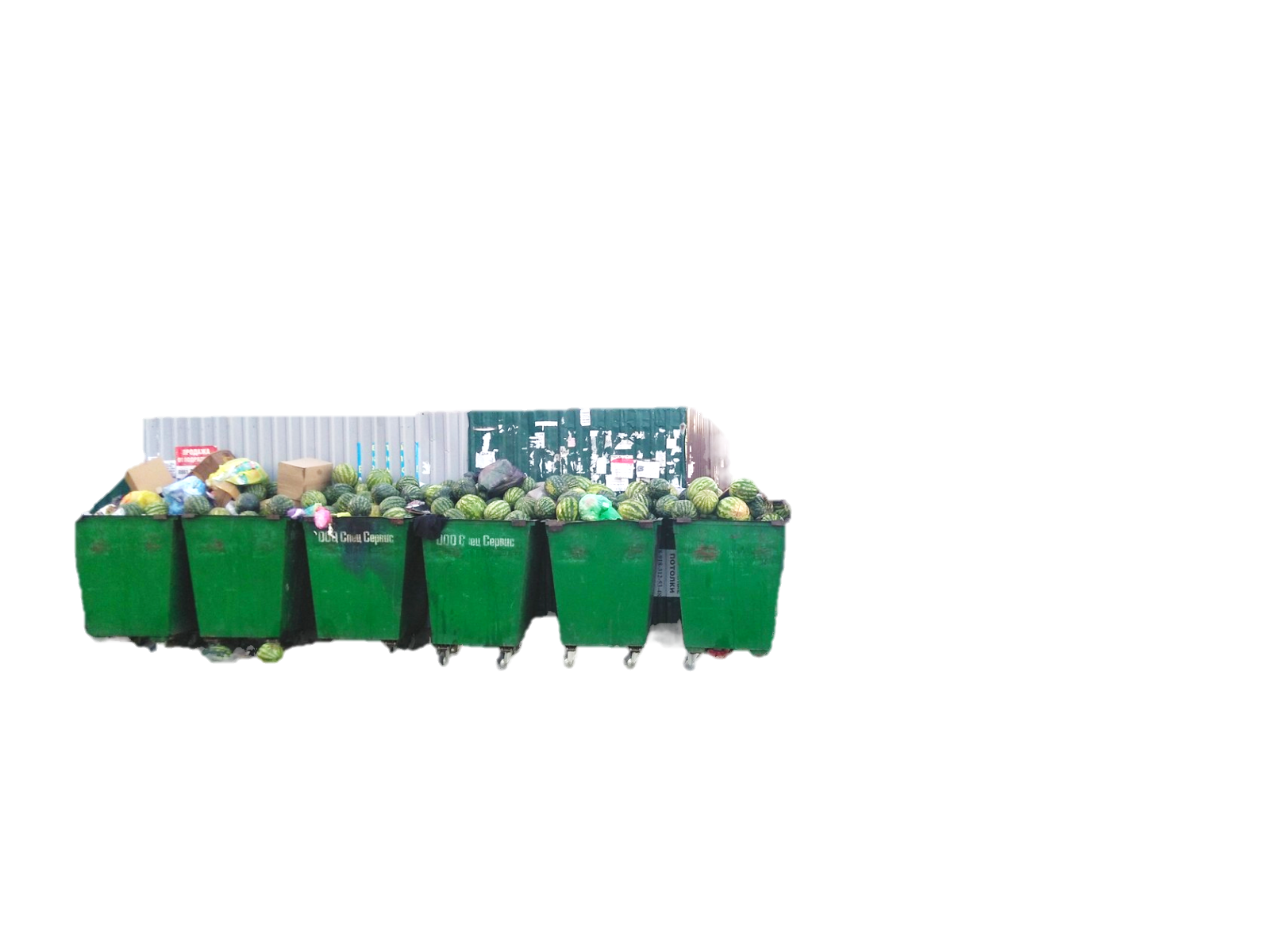 2
2
3
6
8
1
4
7
5
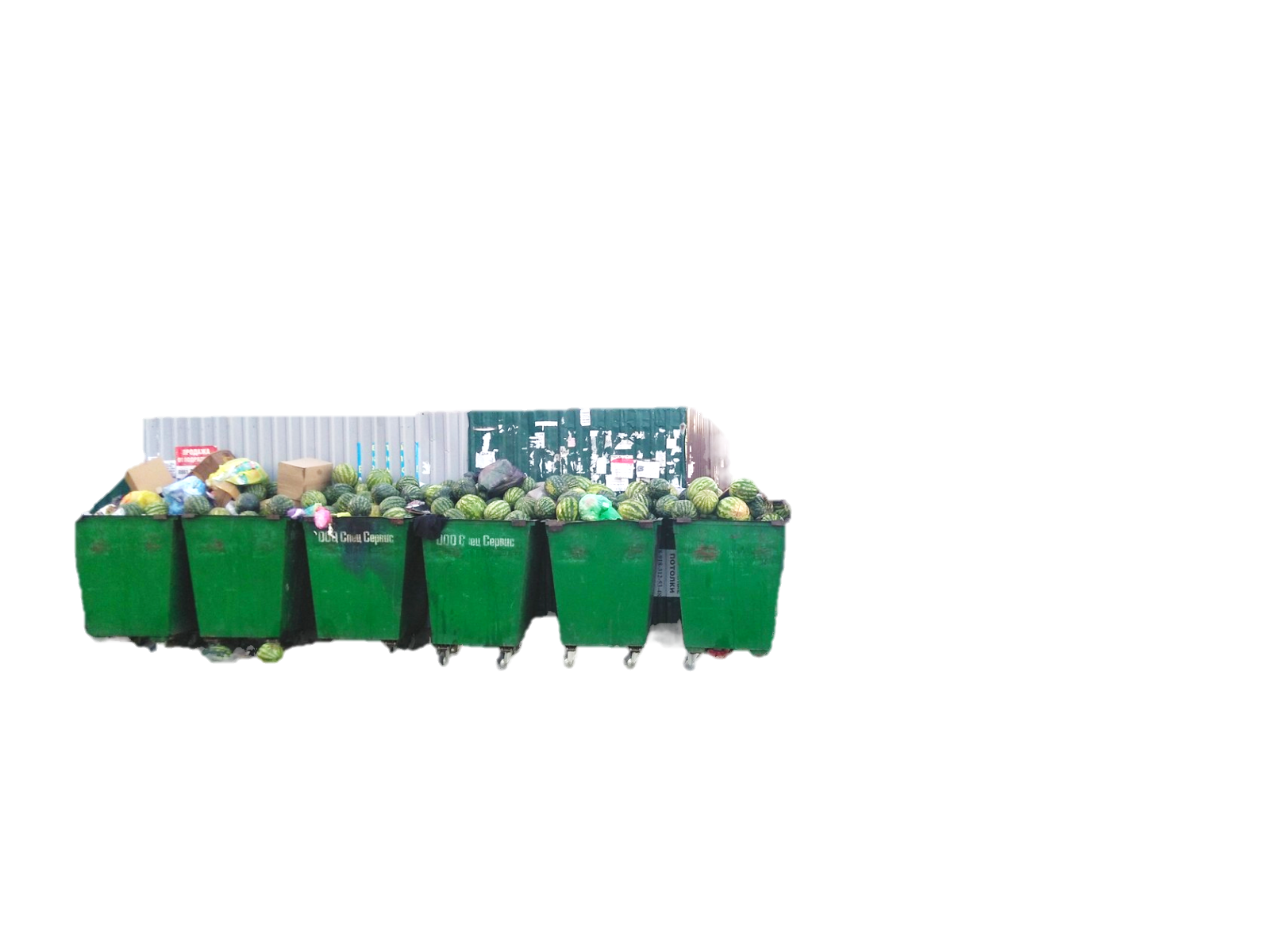 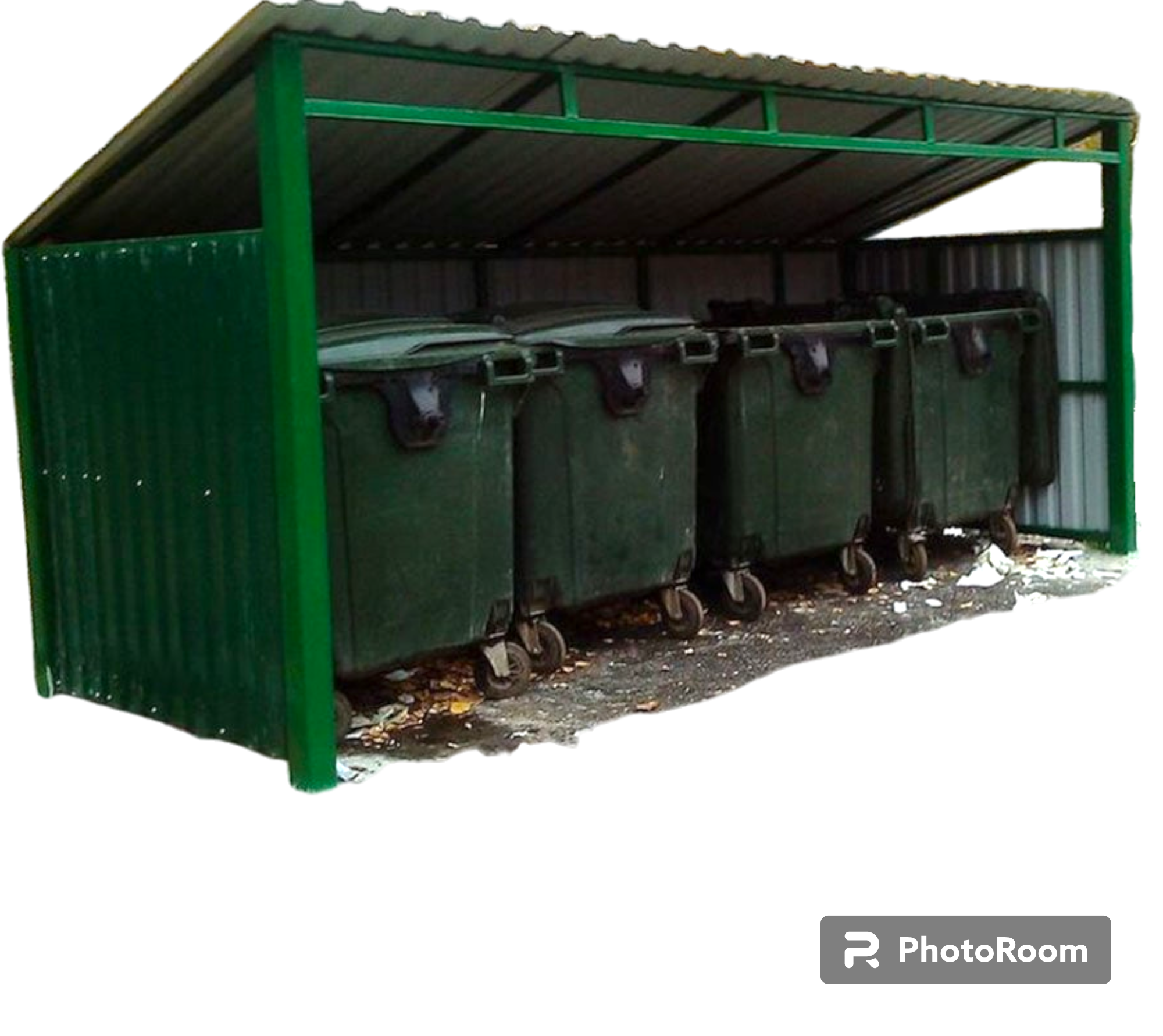 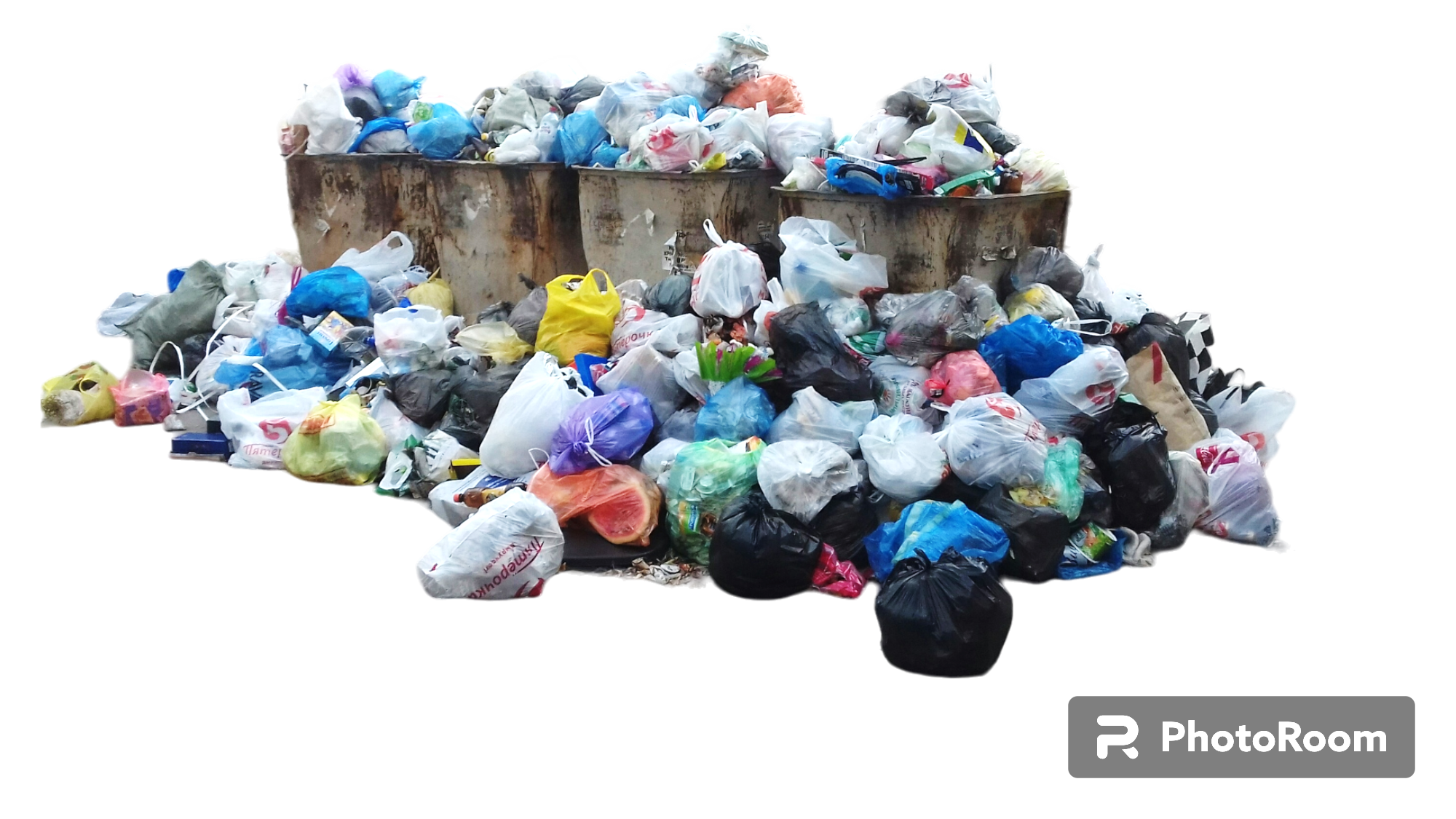 Постоянный рост числа 
мусорных контейнеров
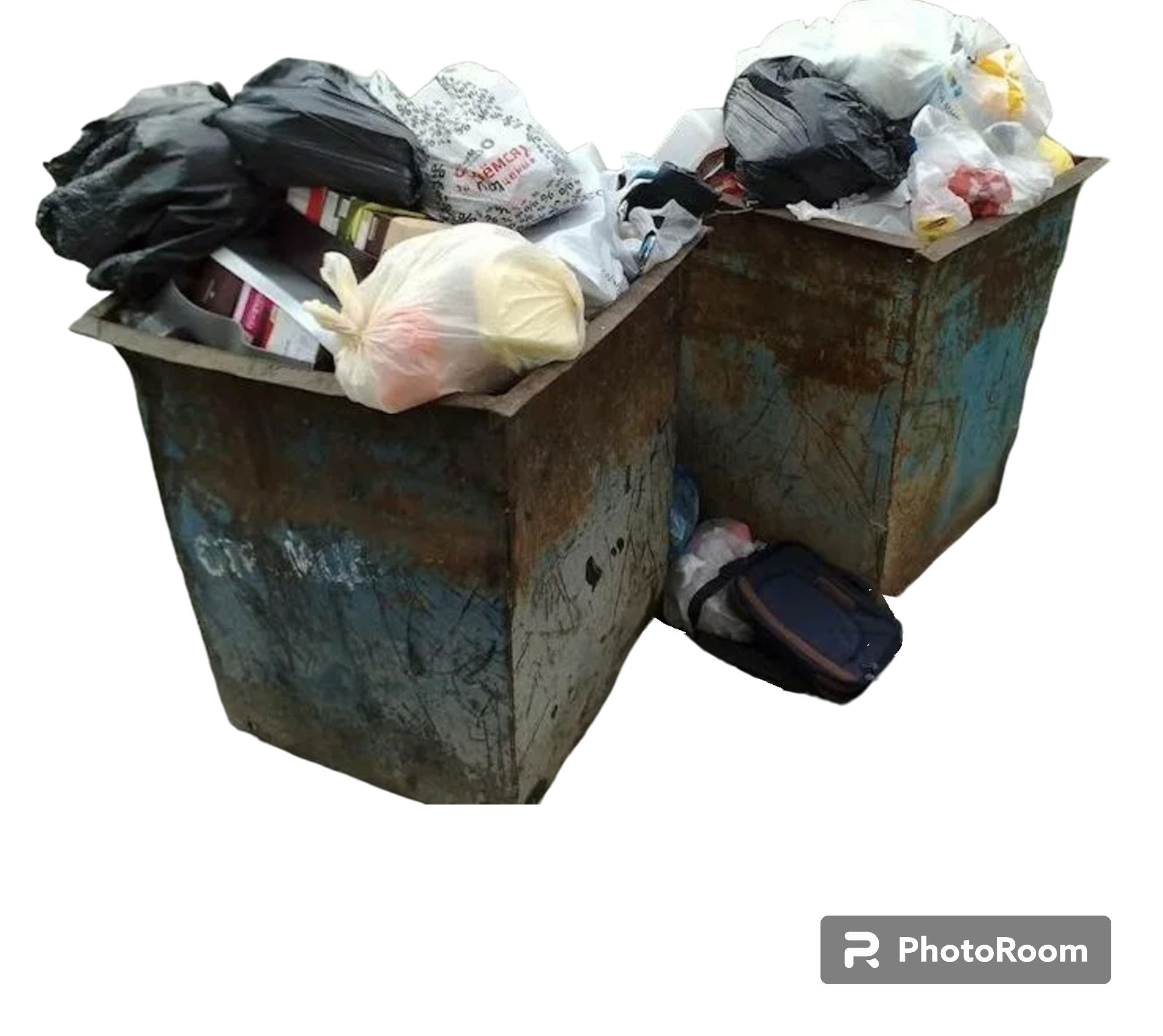 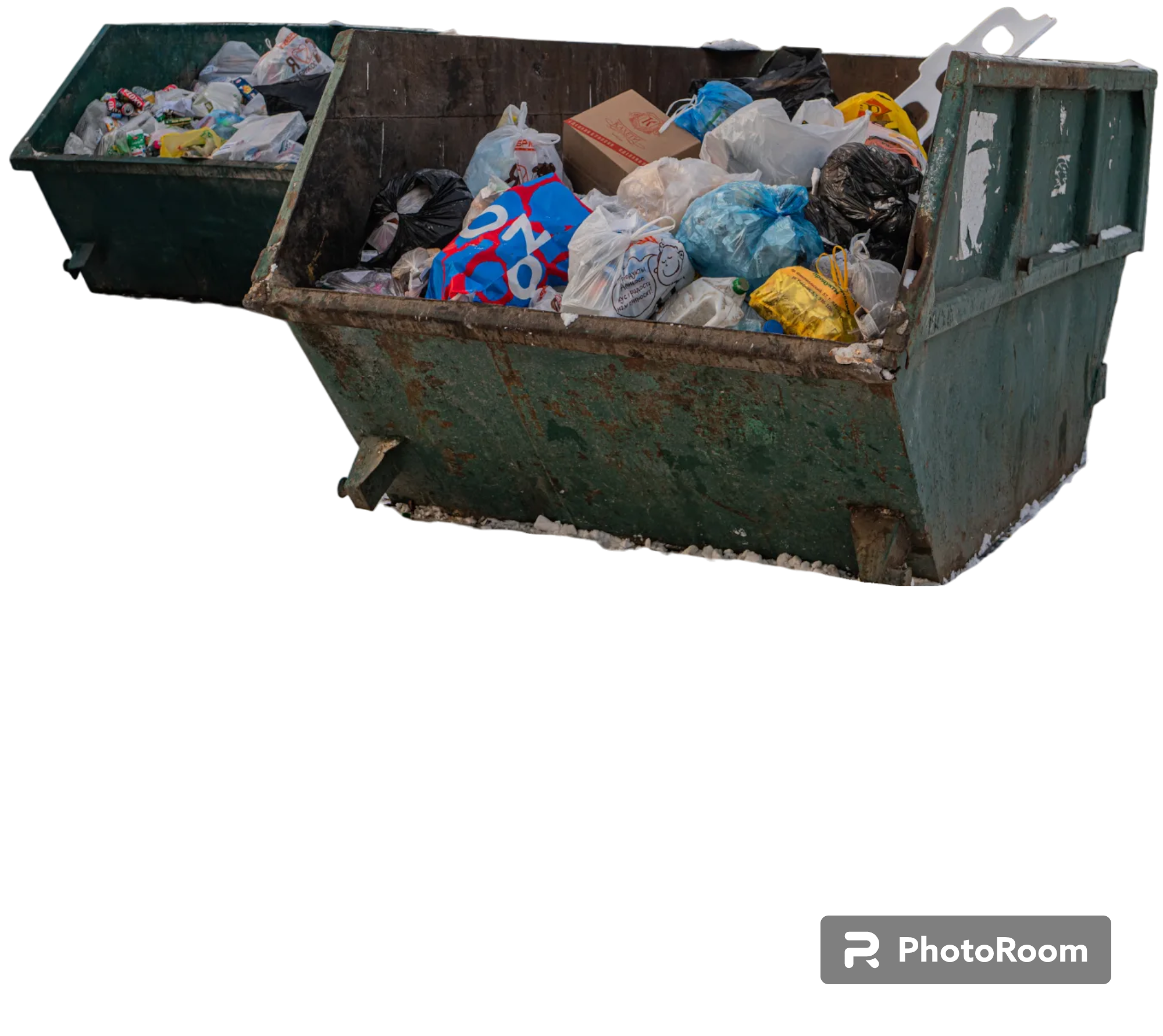 Недостатки современной наземной контейнерной системы сбора и хранения мусора в МКД
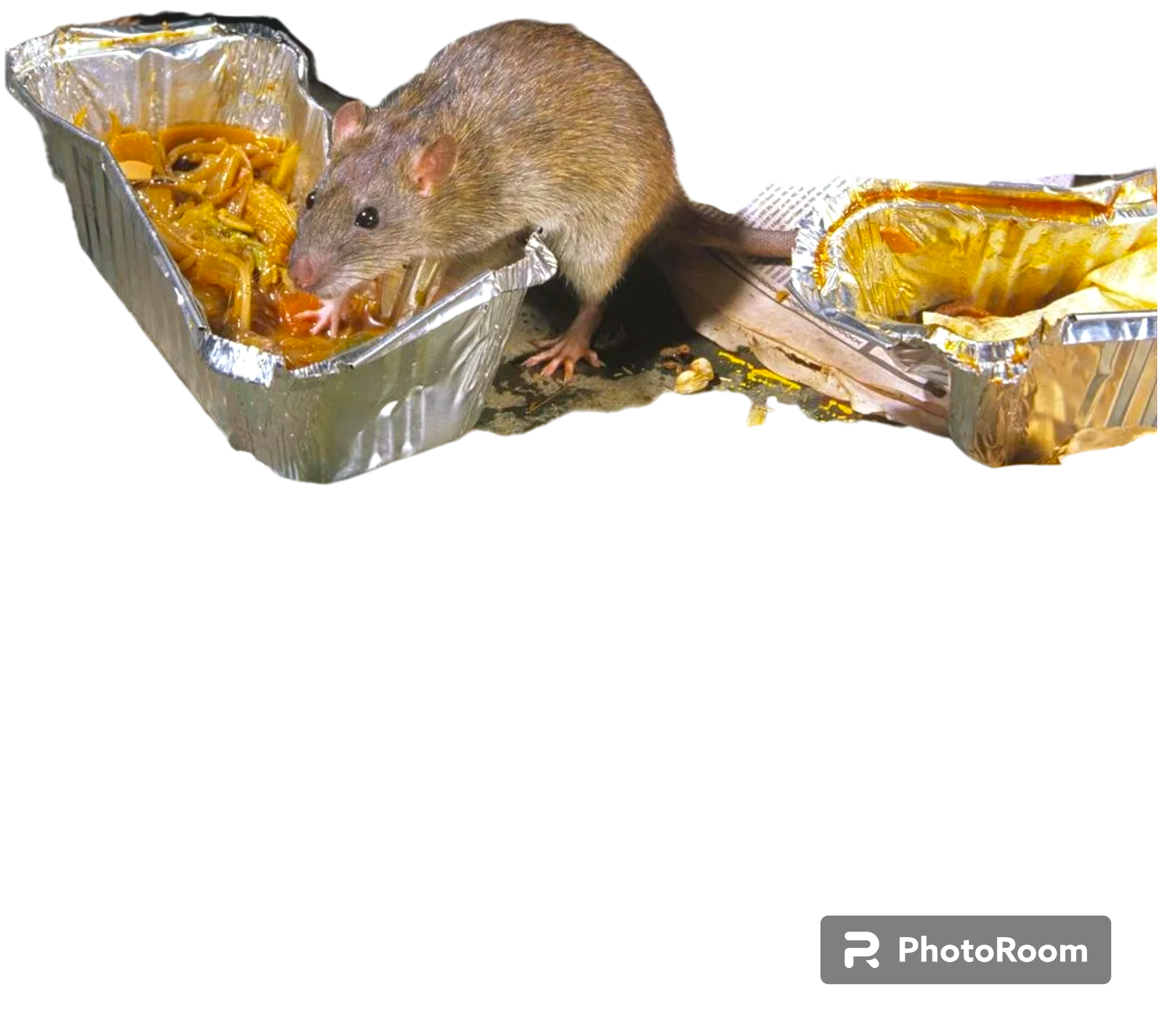 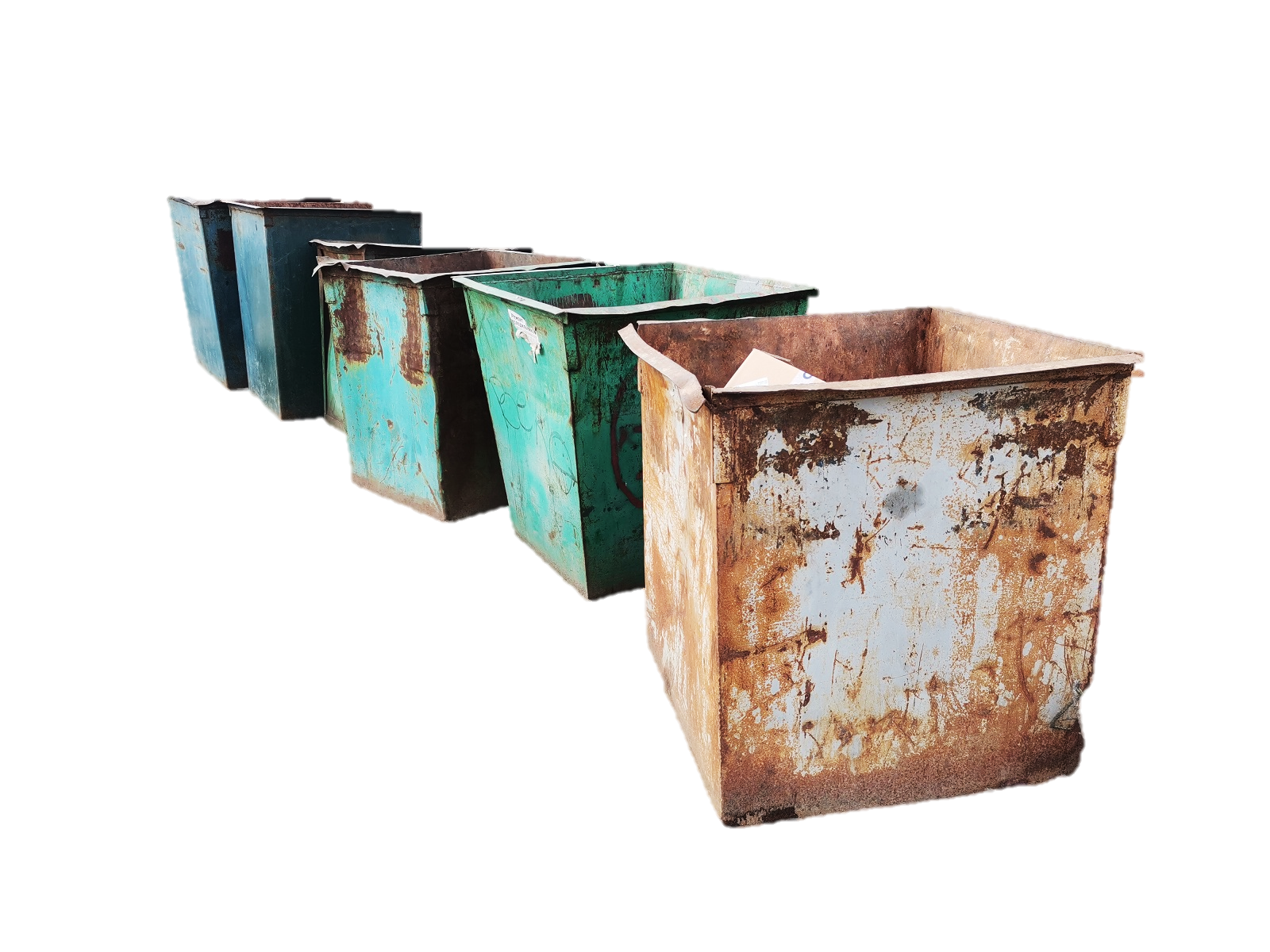 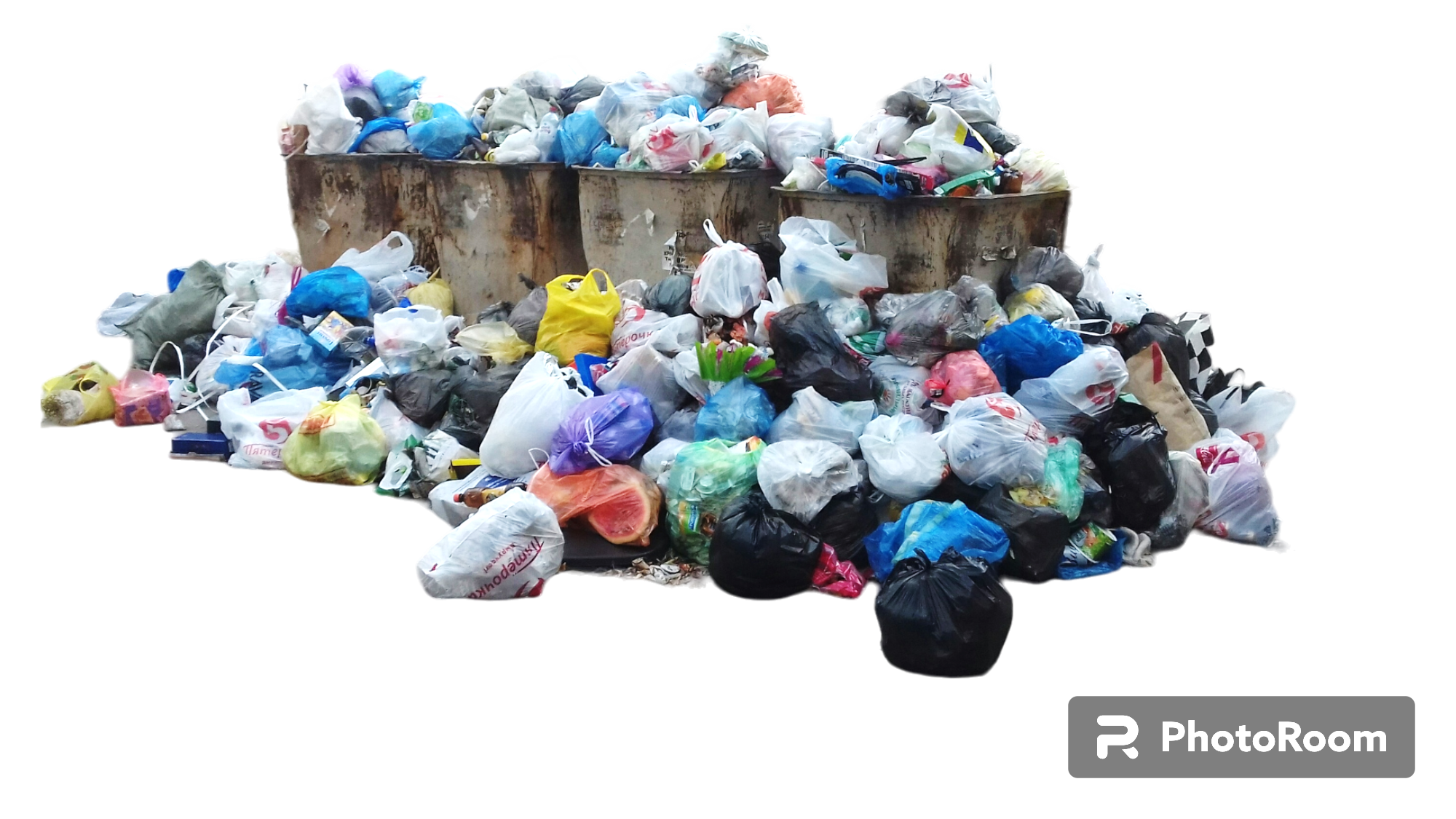 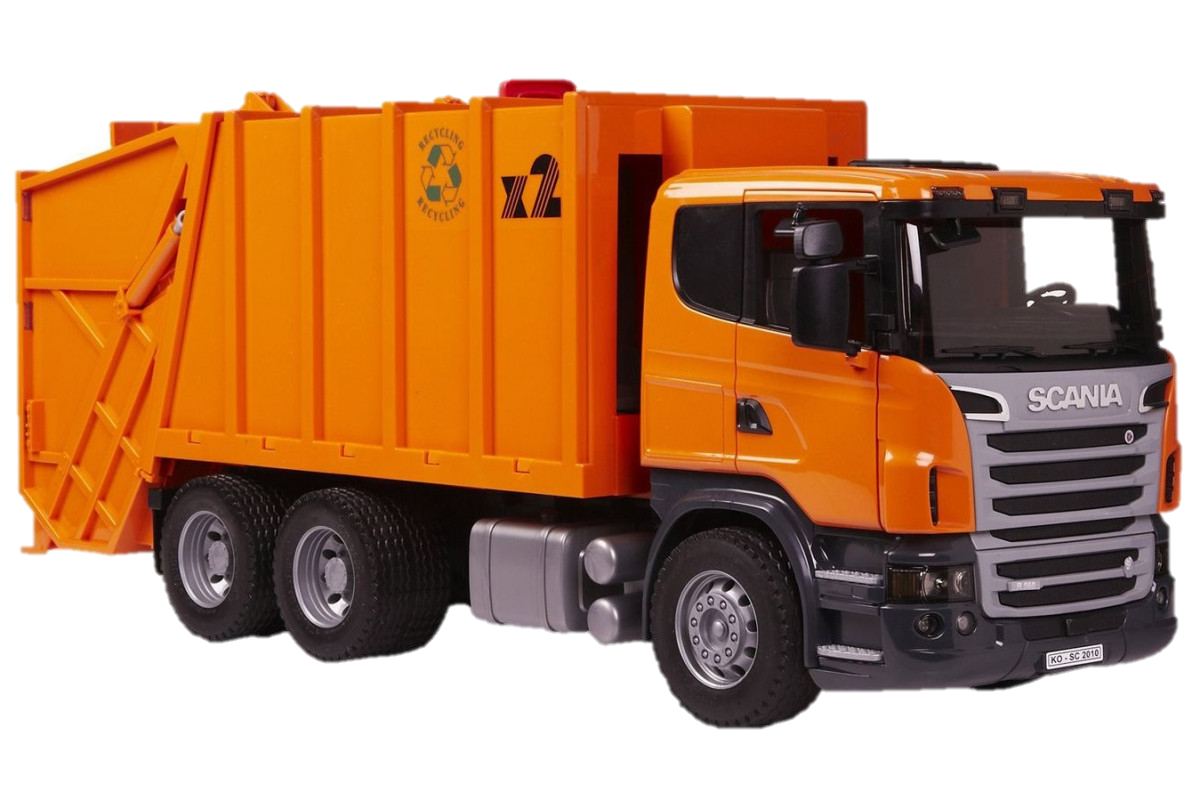 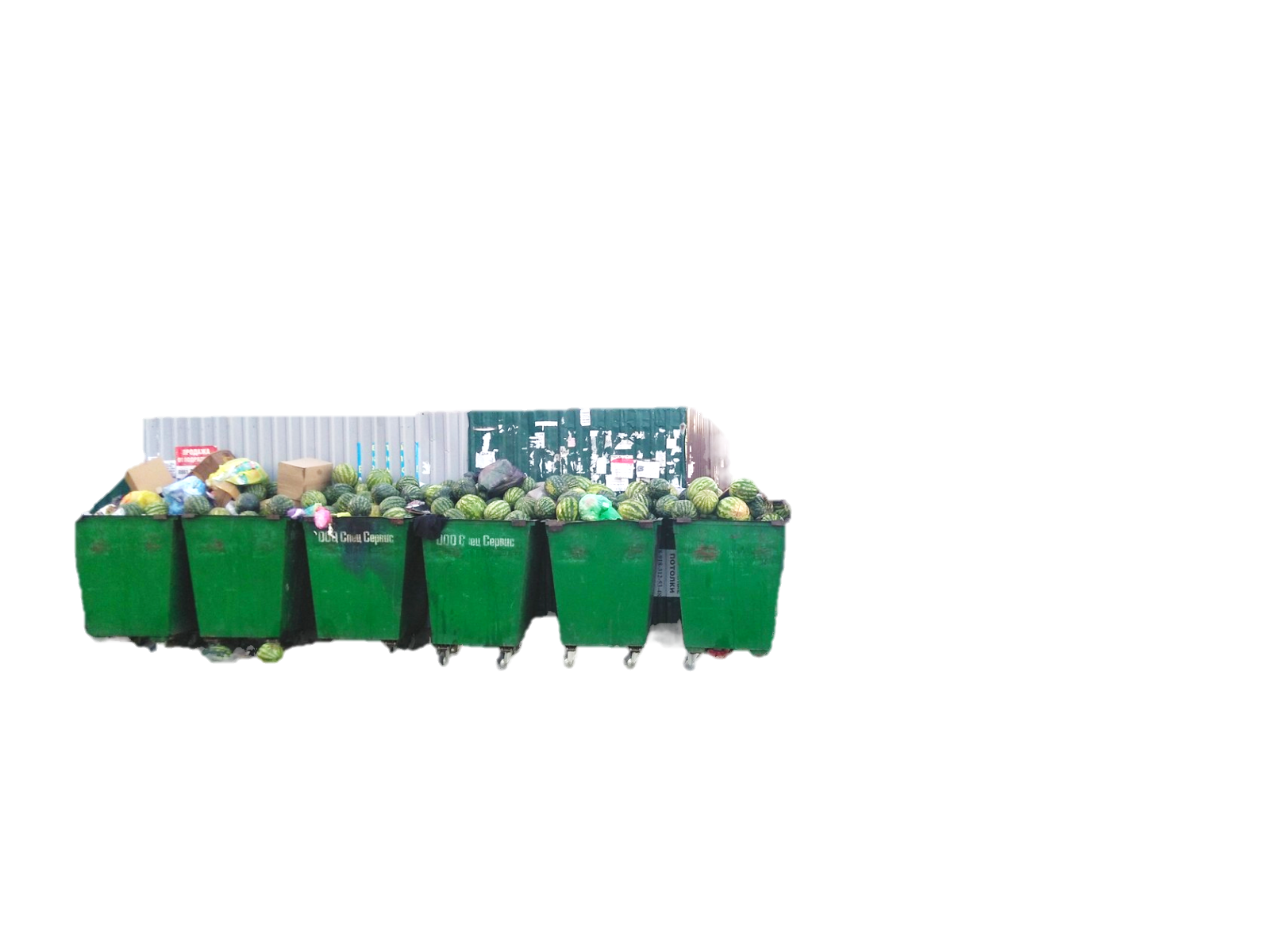 3
2
3
6
8
1
4
7
5
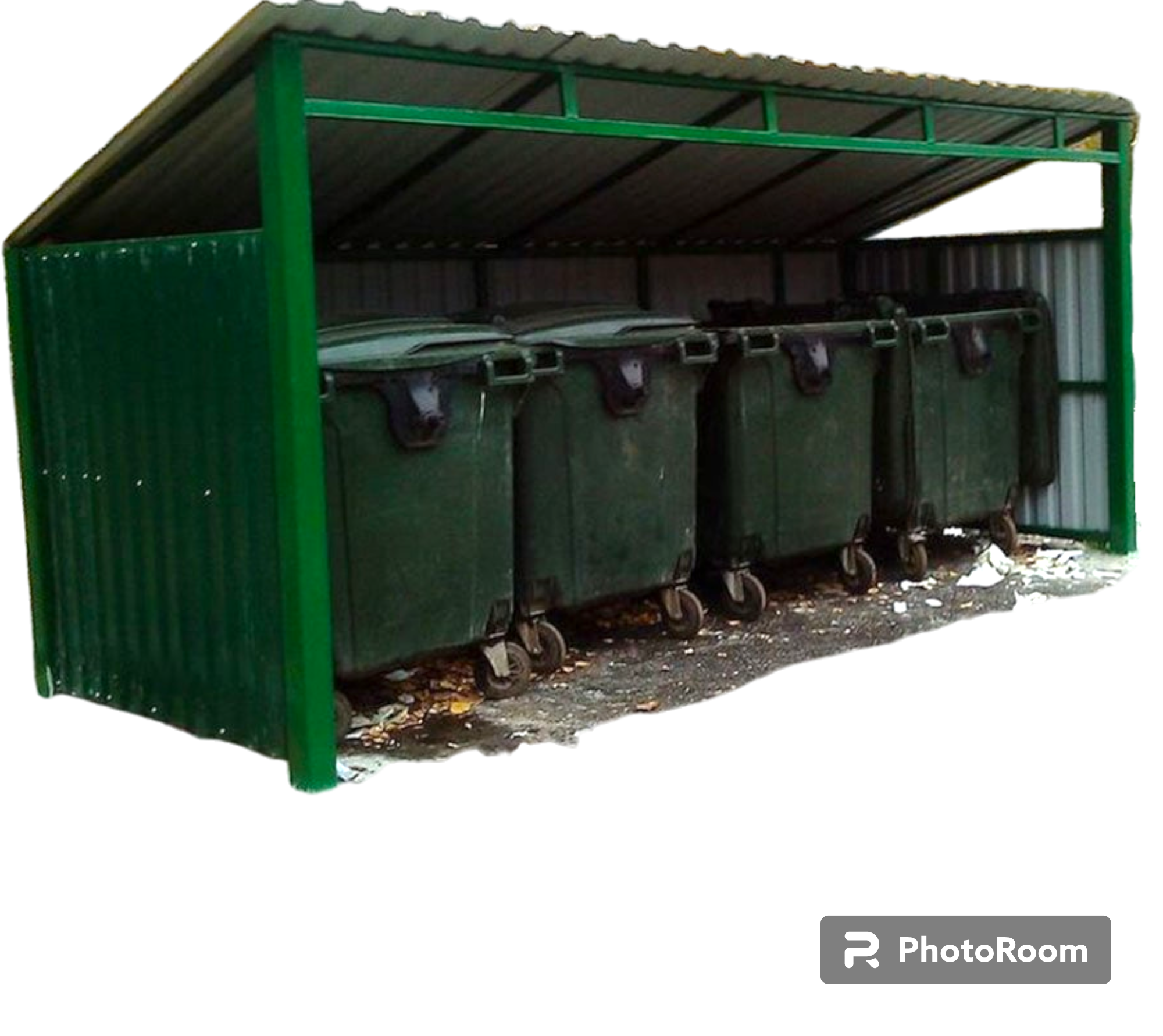 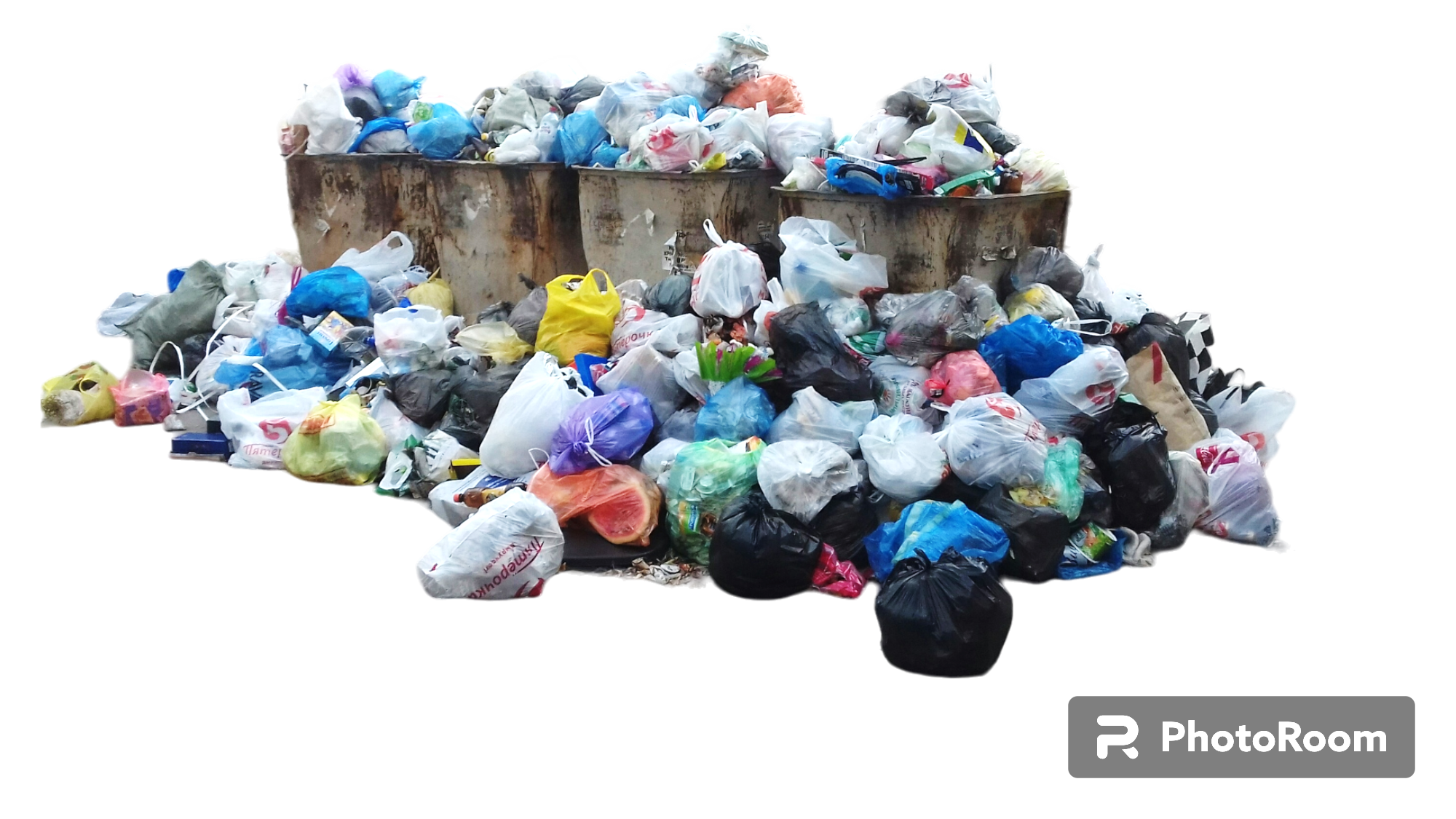 Антисанитария 
в границах дворов МКД
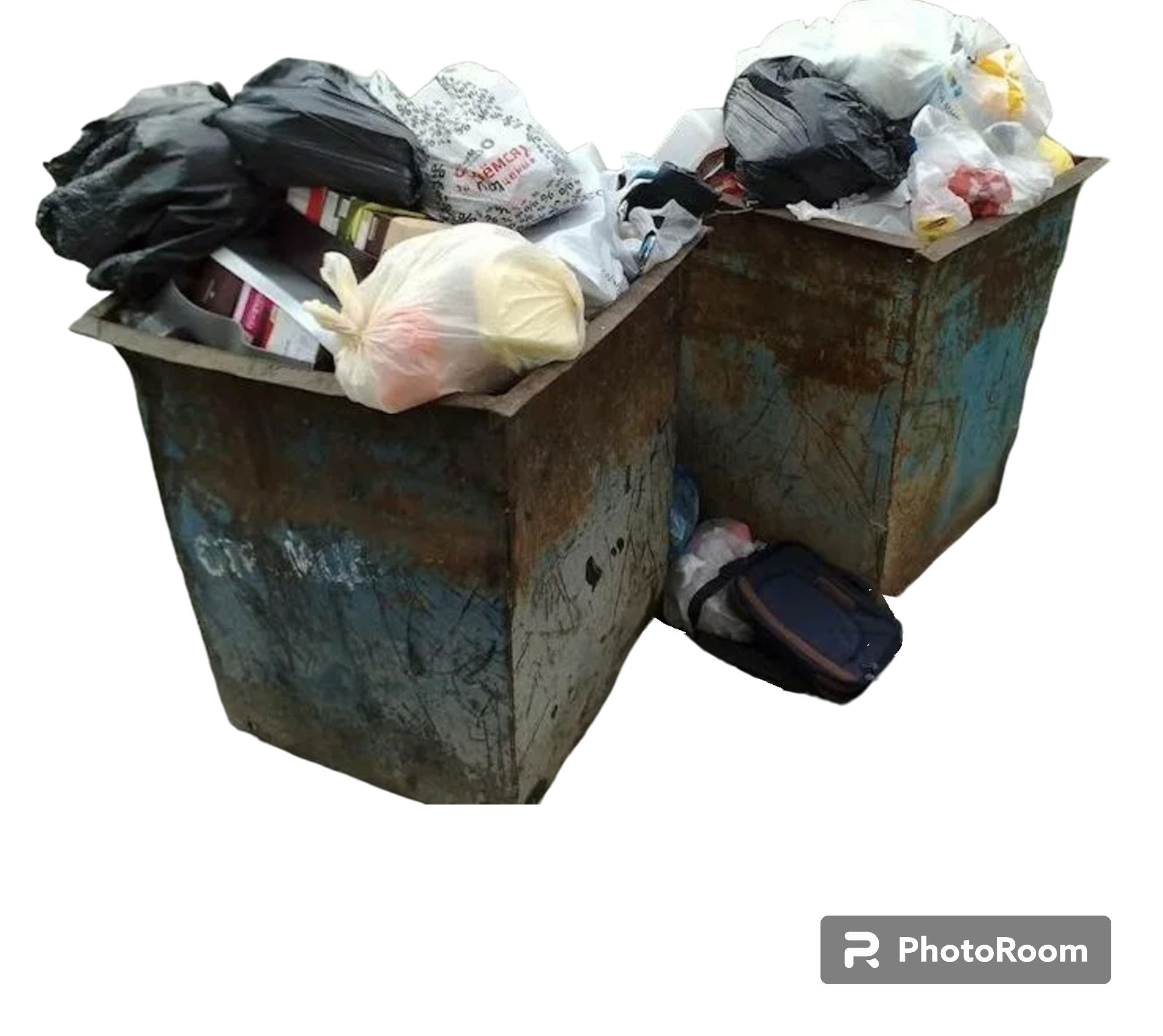 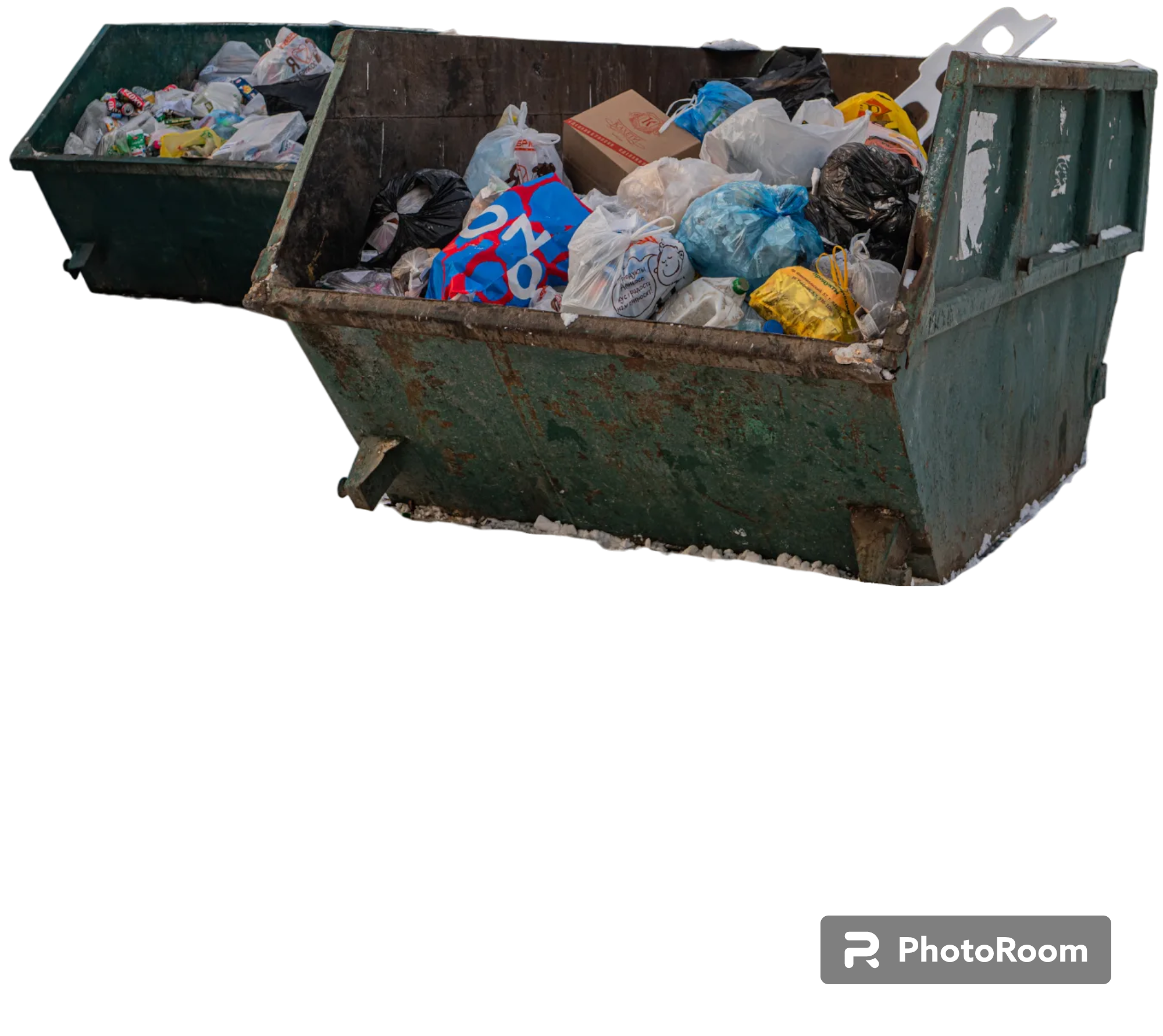 Недостатки современной наземной контейнерной системы сбора и хранения мусора в МКД
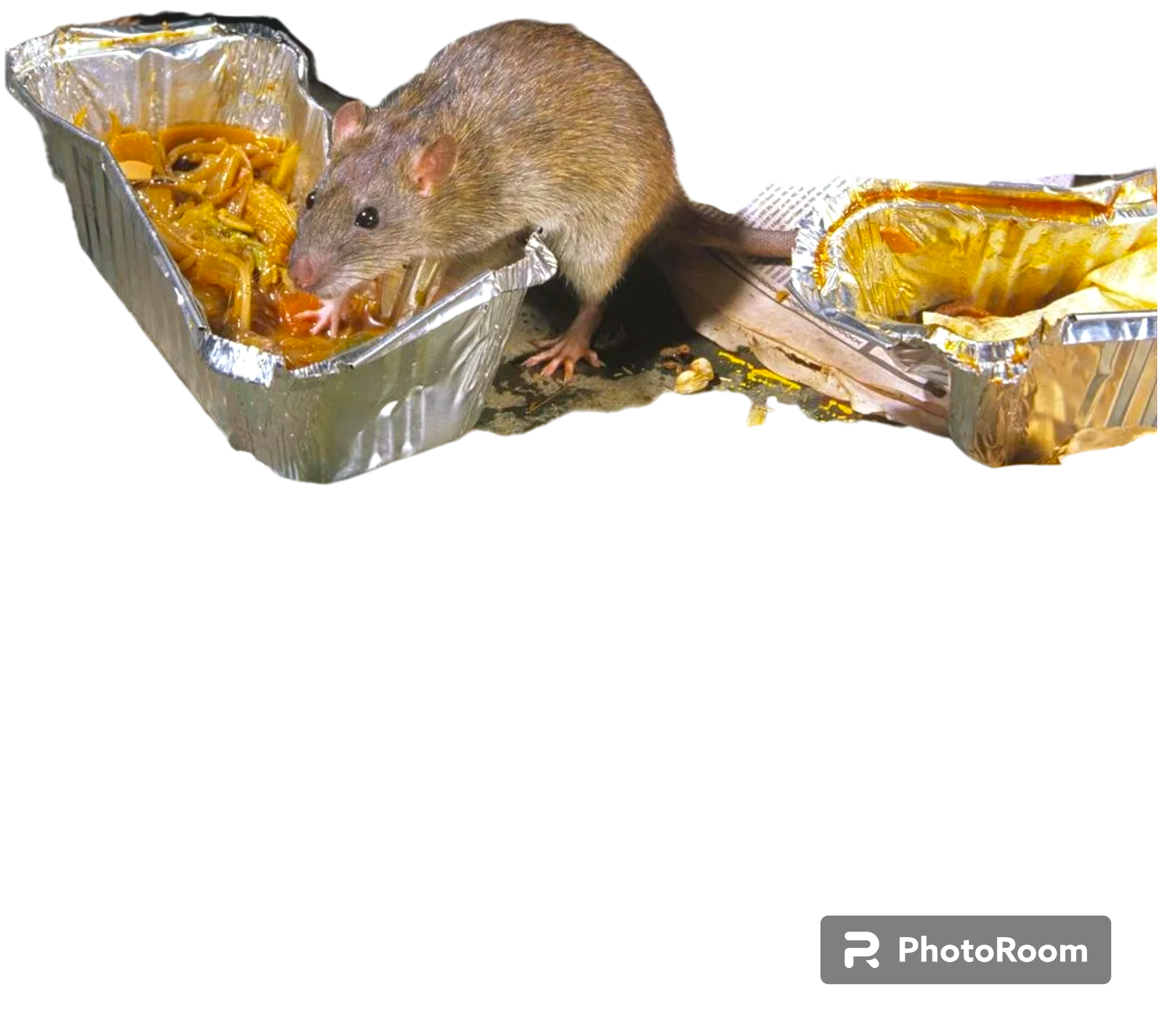 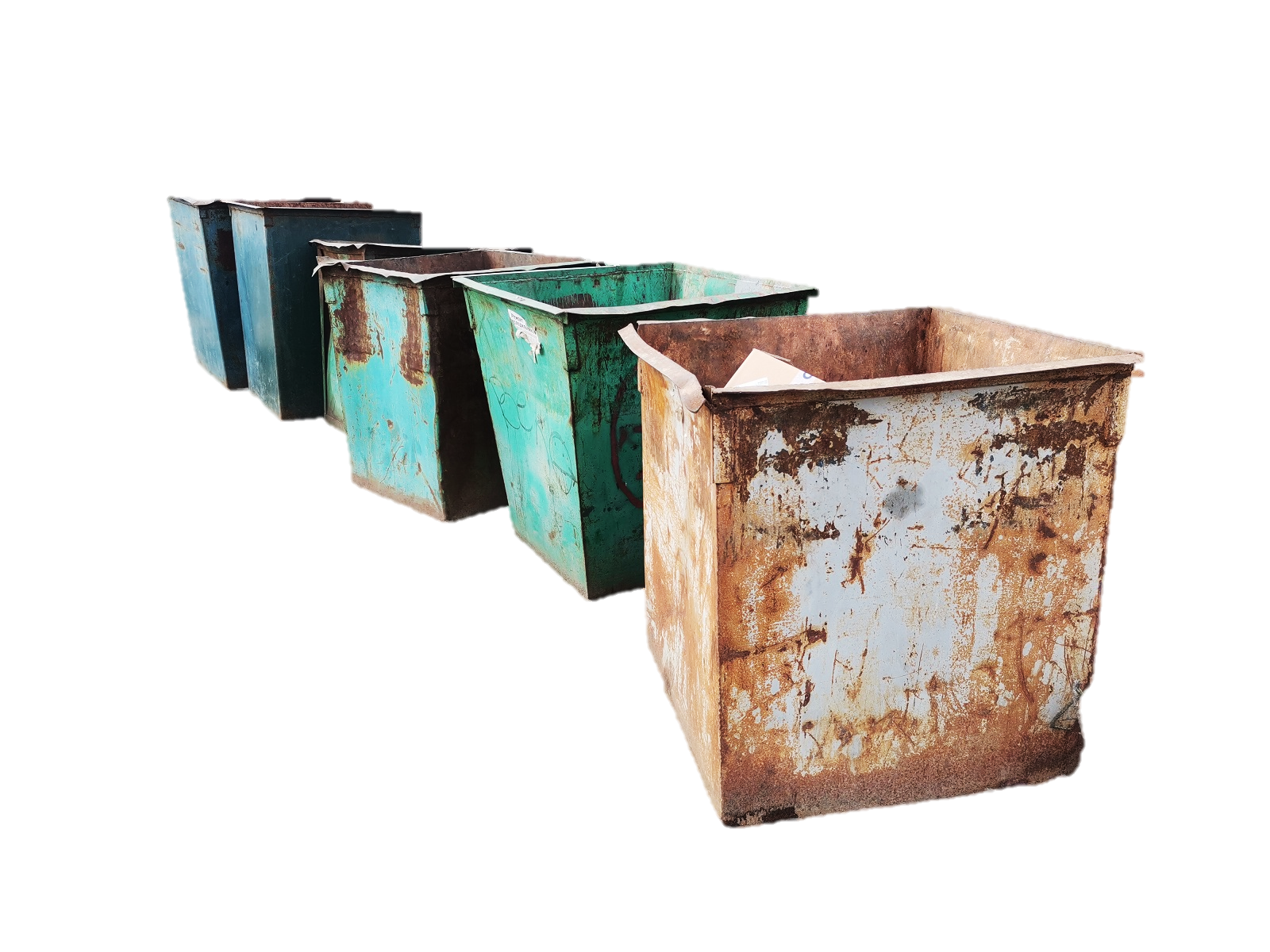 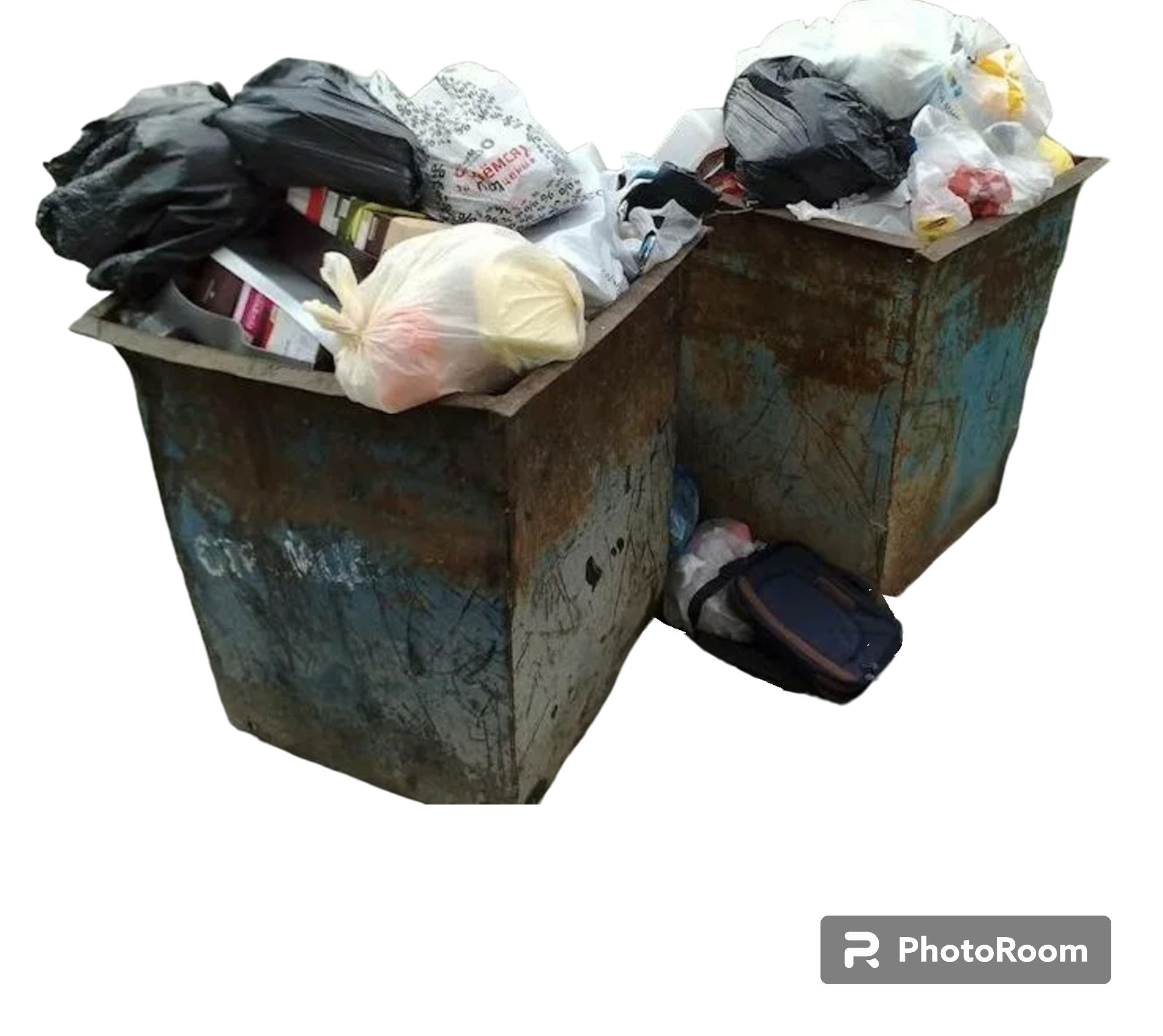 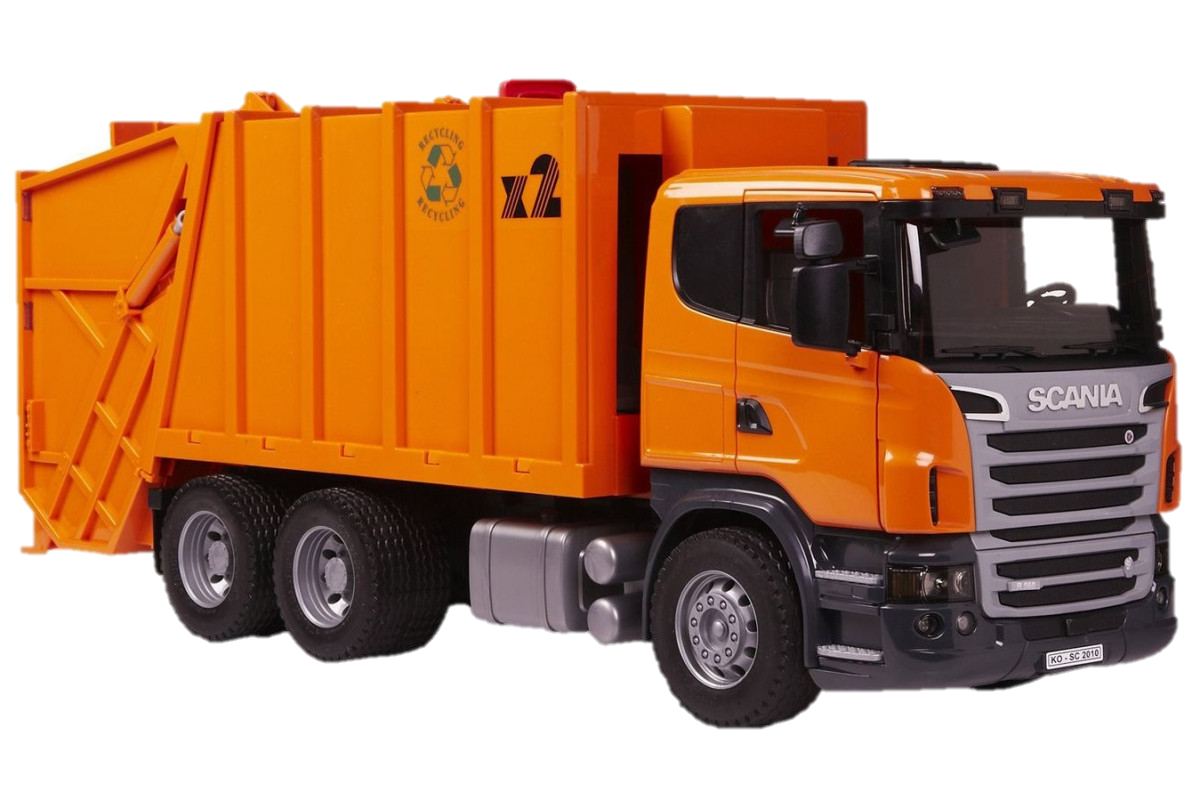 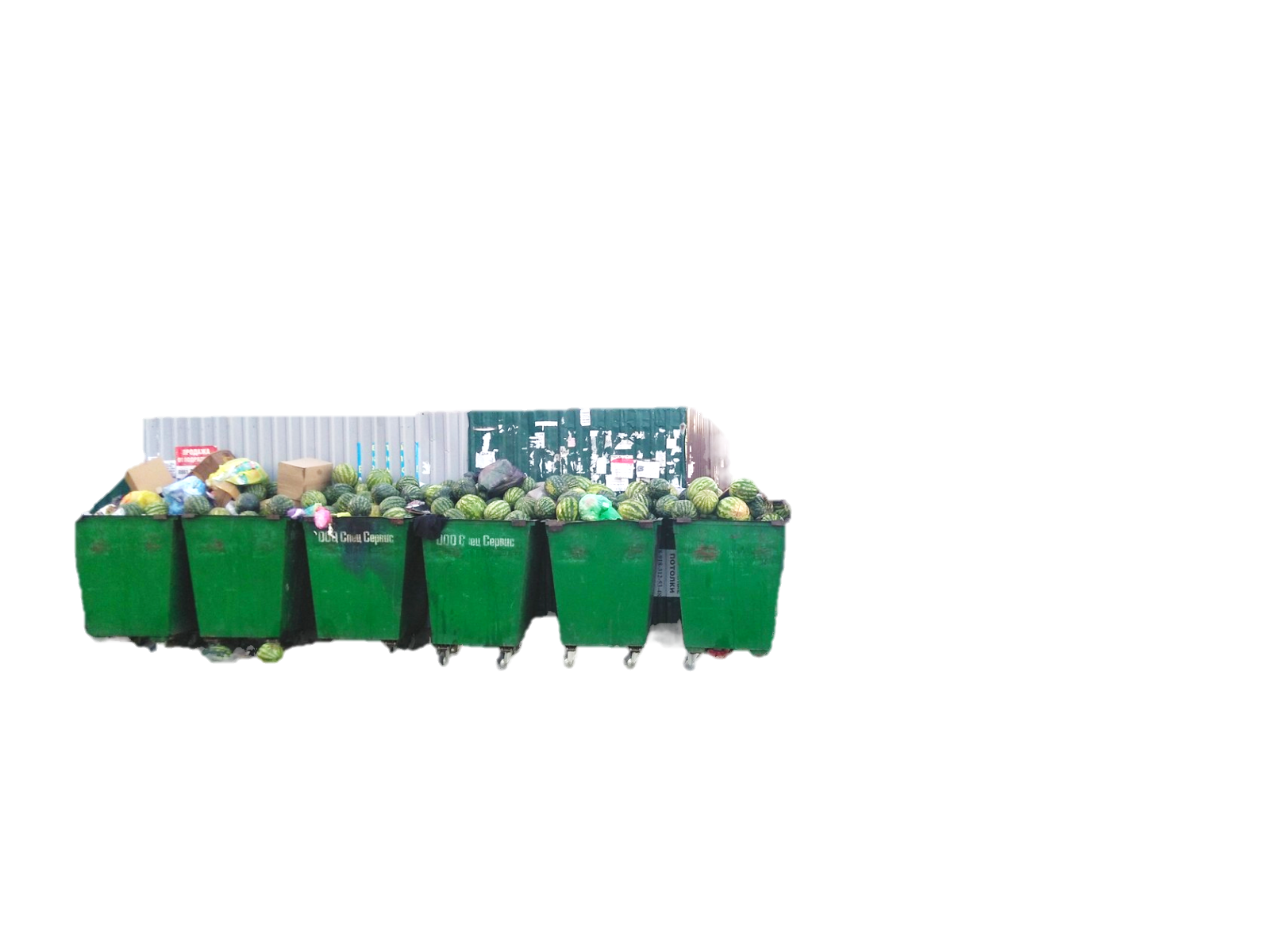 4
2
3
6
8
1
4
7
5
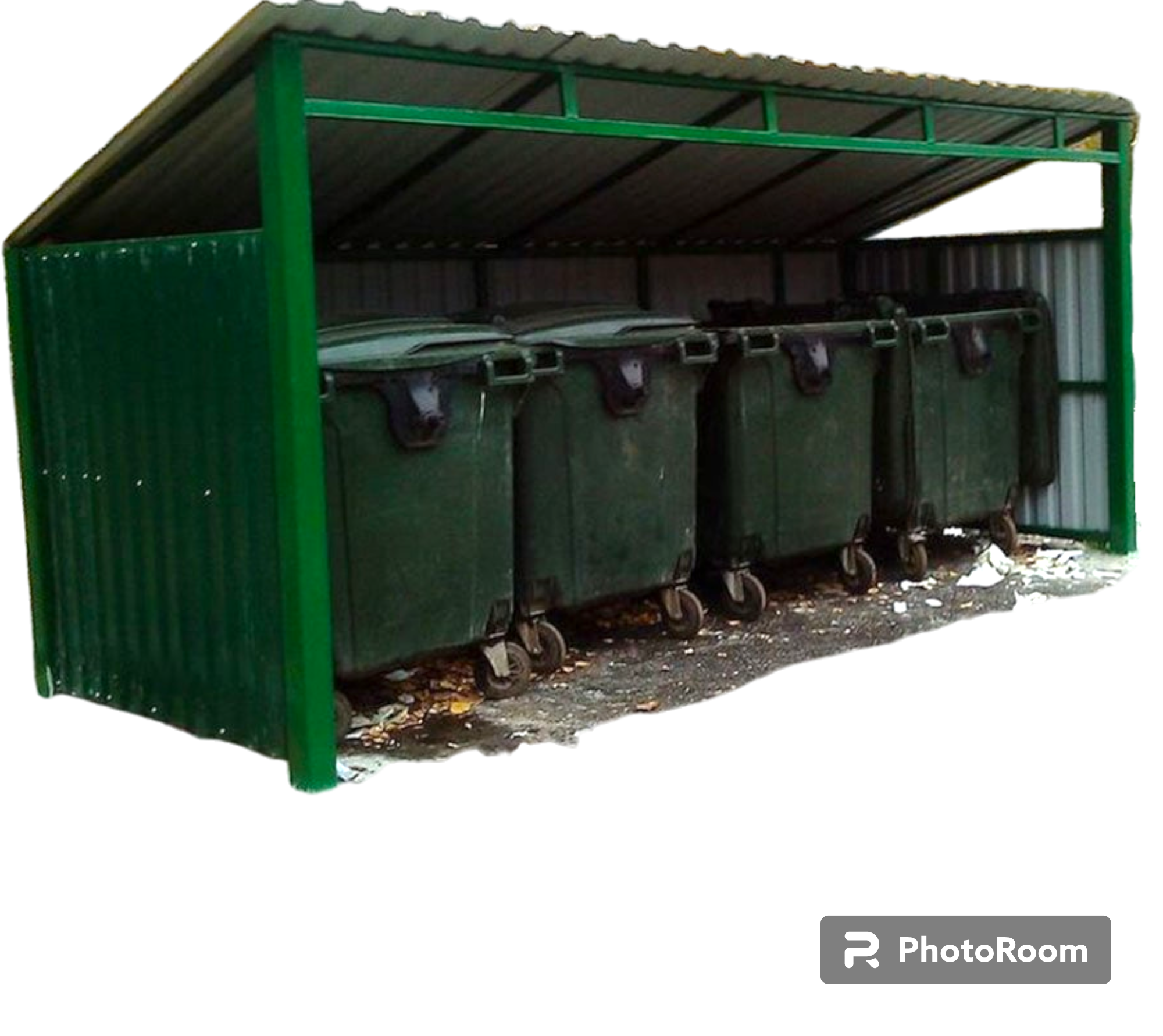 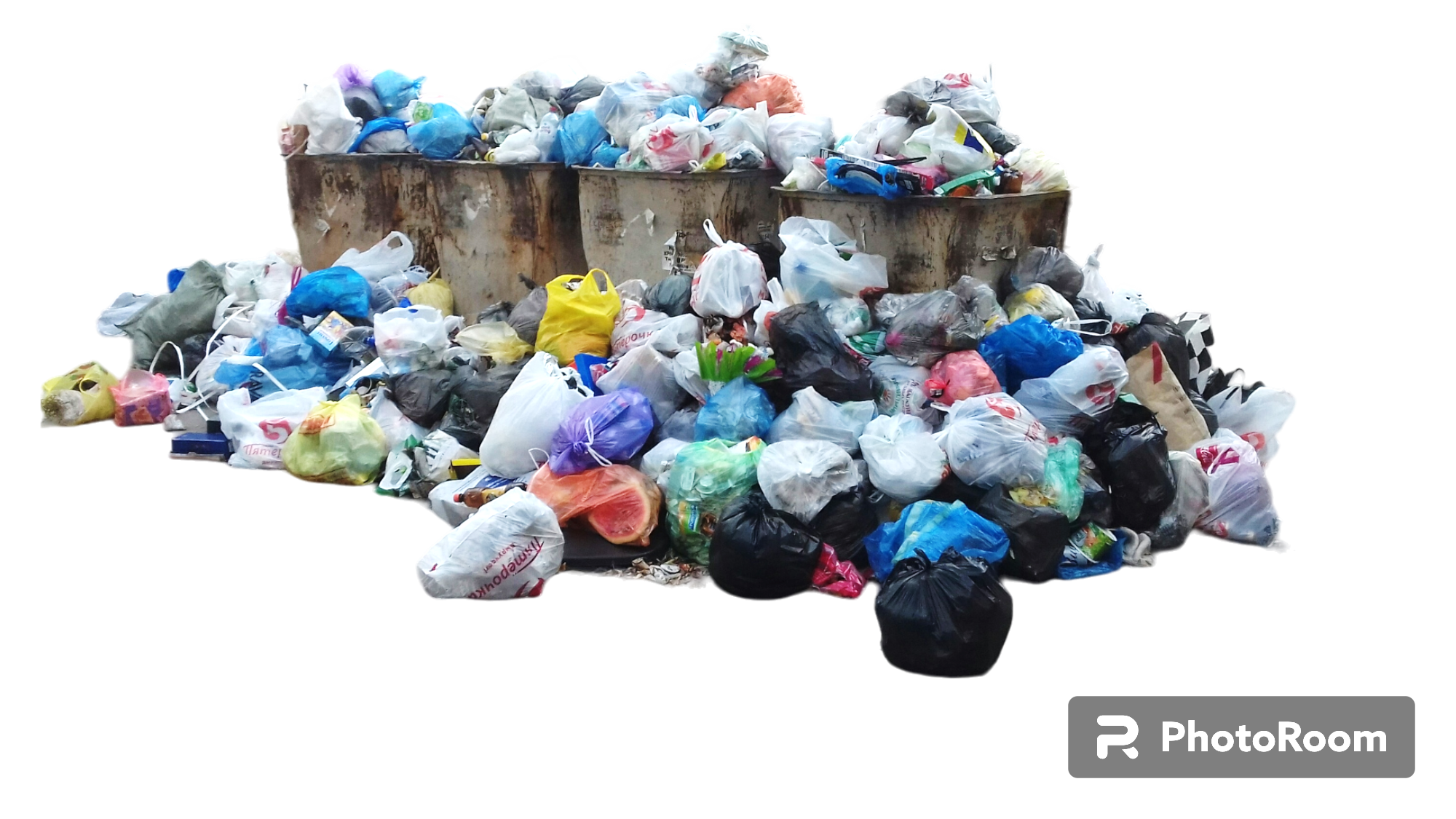 Не сохраняют запахи и вредные испарения, трудны в обработке
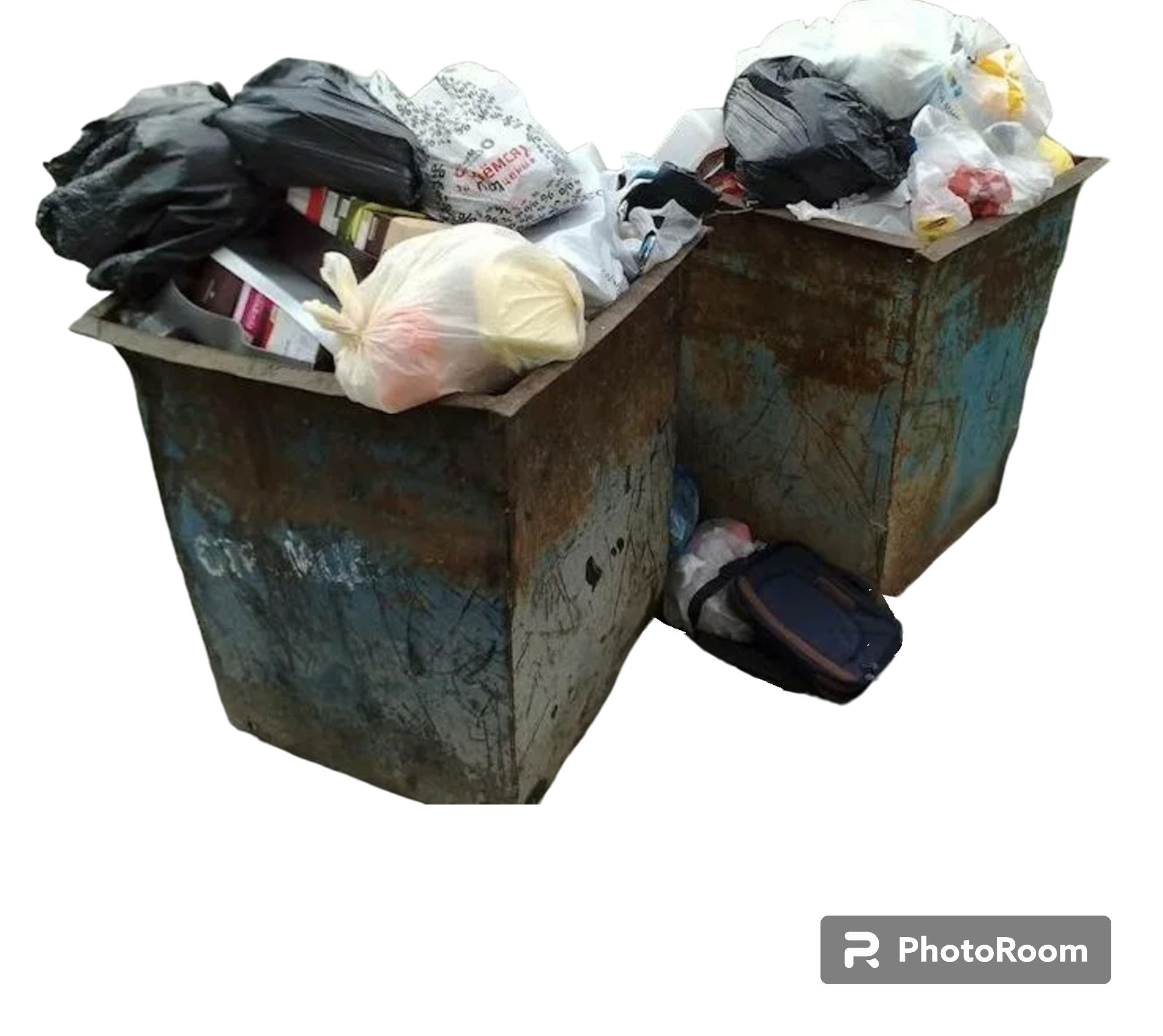 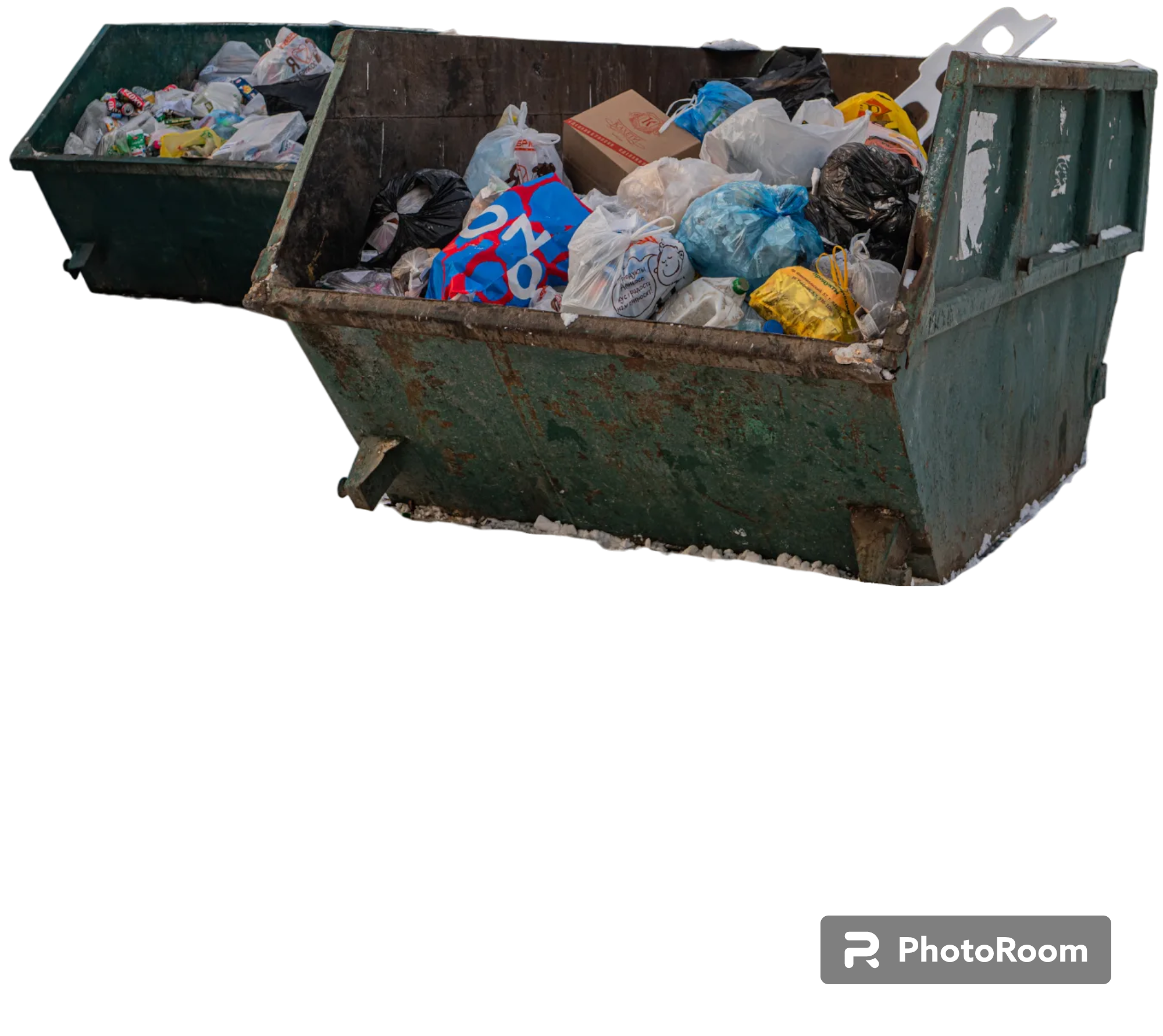 Недостатки современной наземной контейнерной системы сбора и хранения мусора в МКД
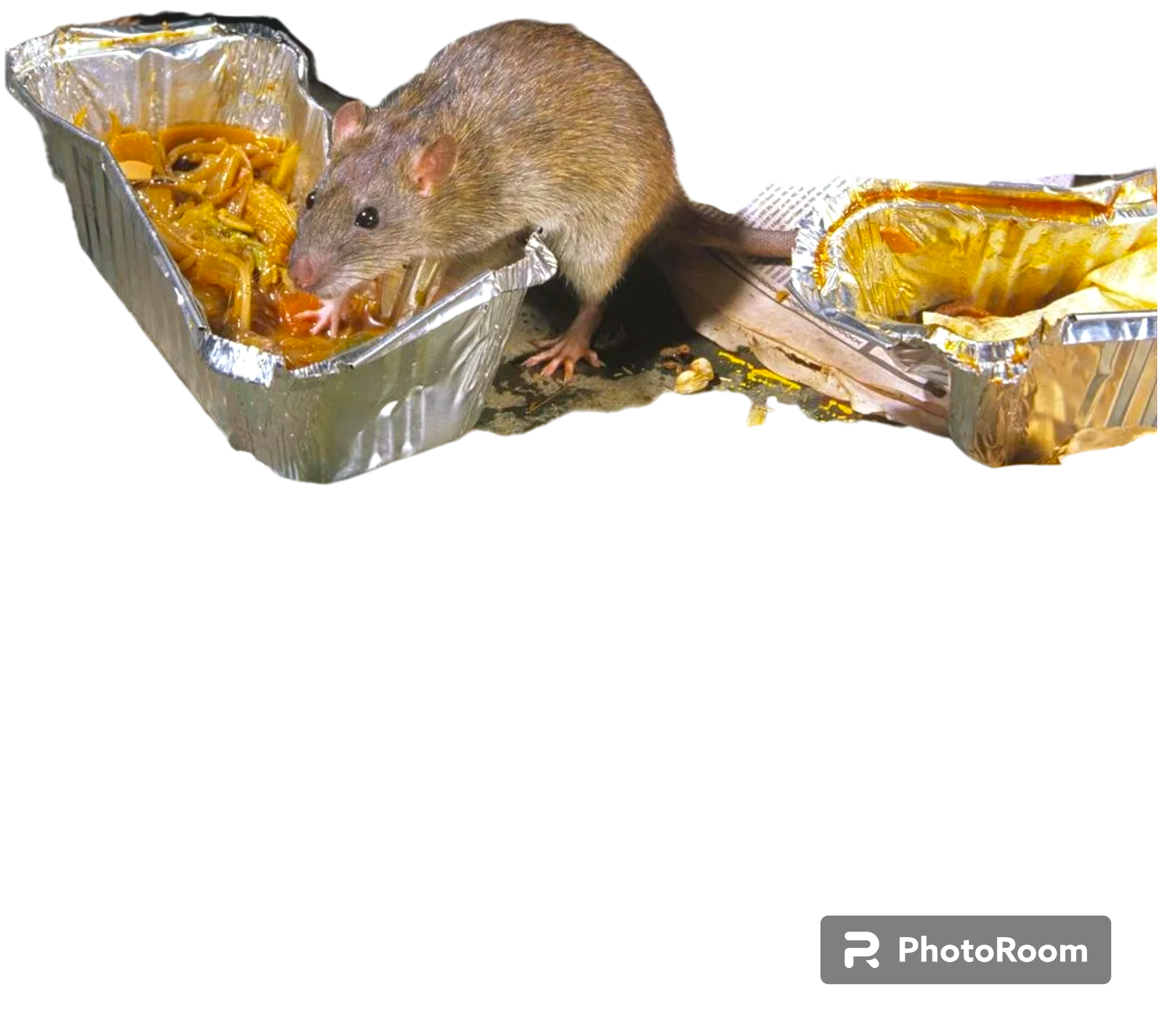 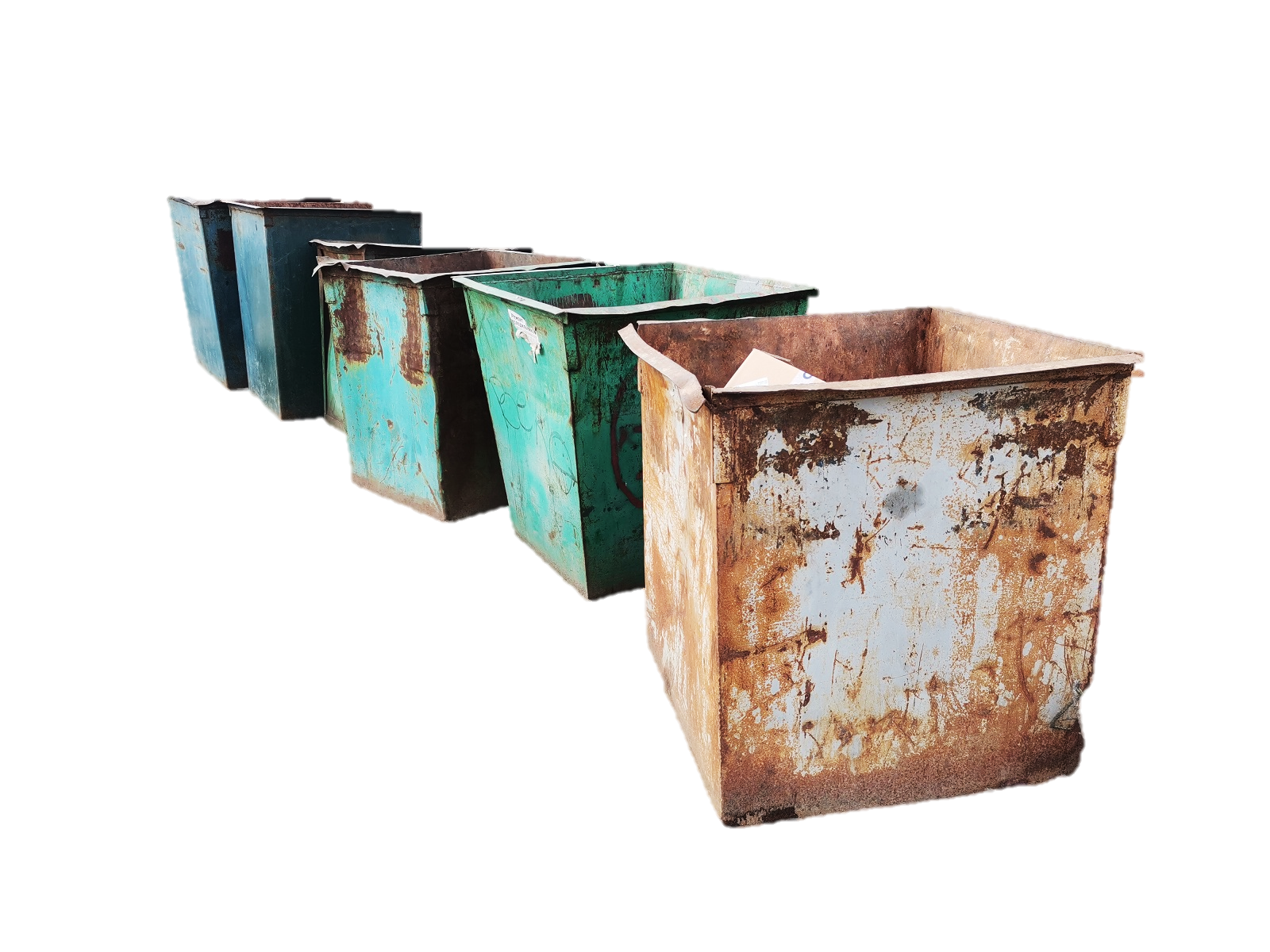 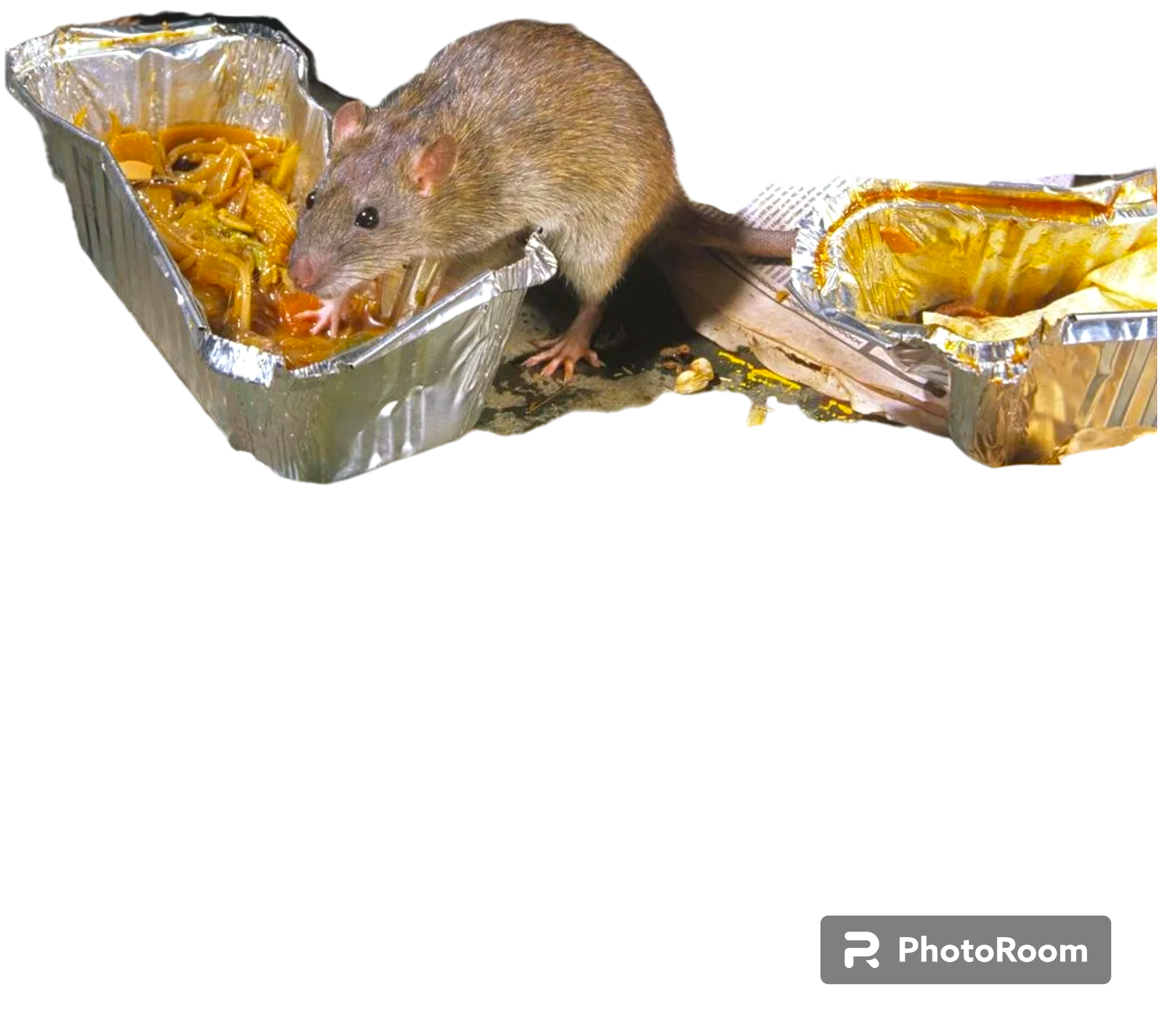 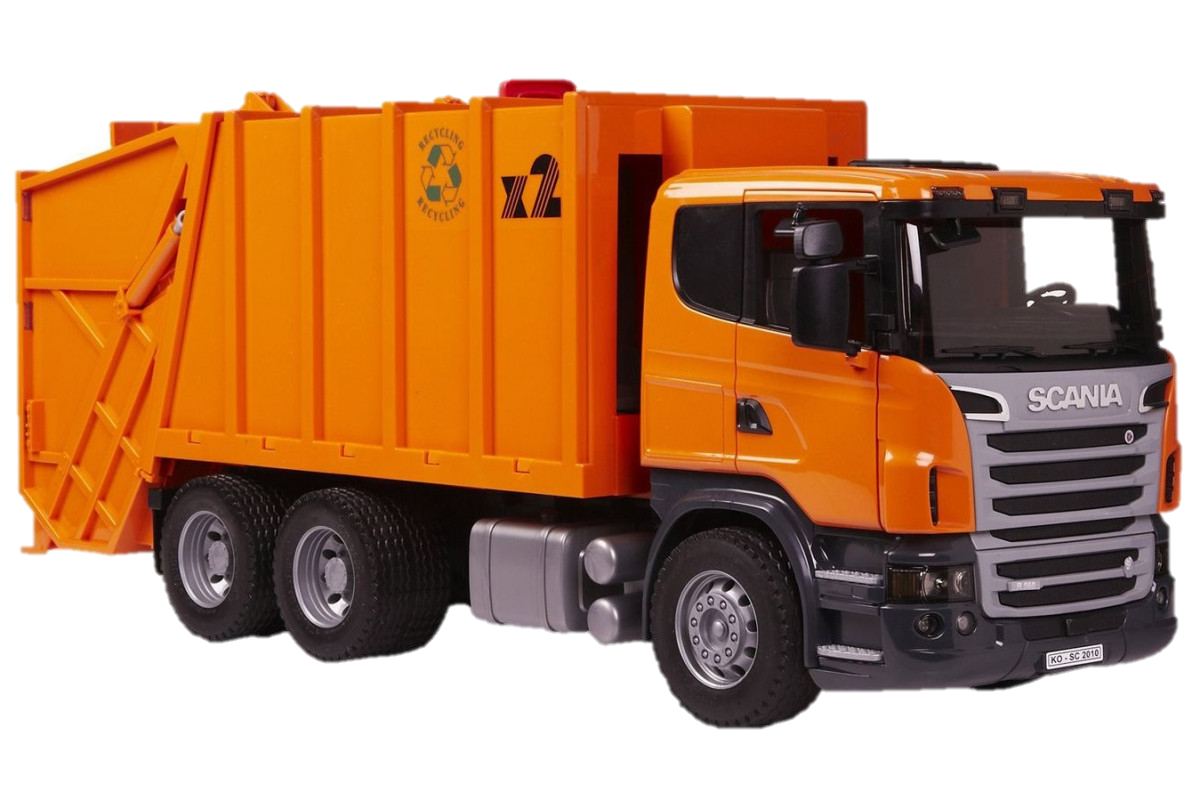 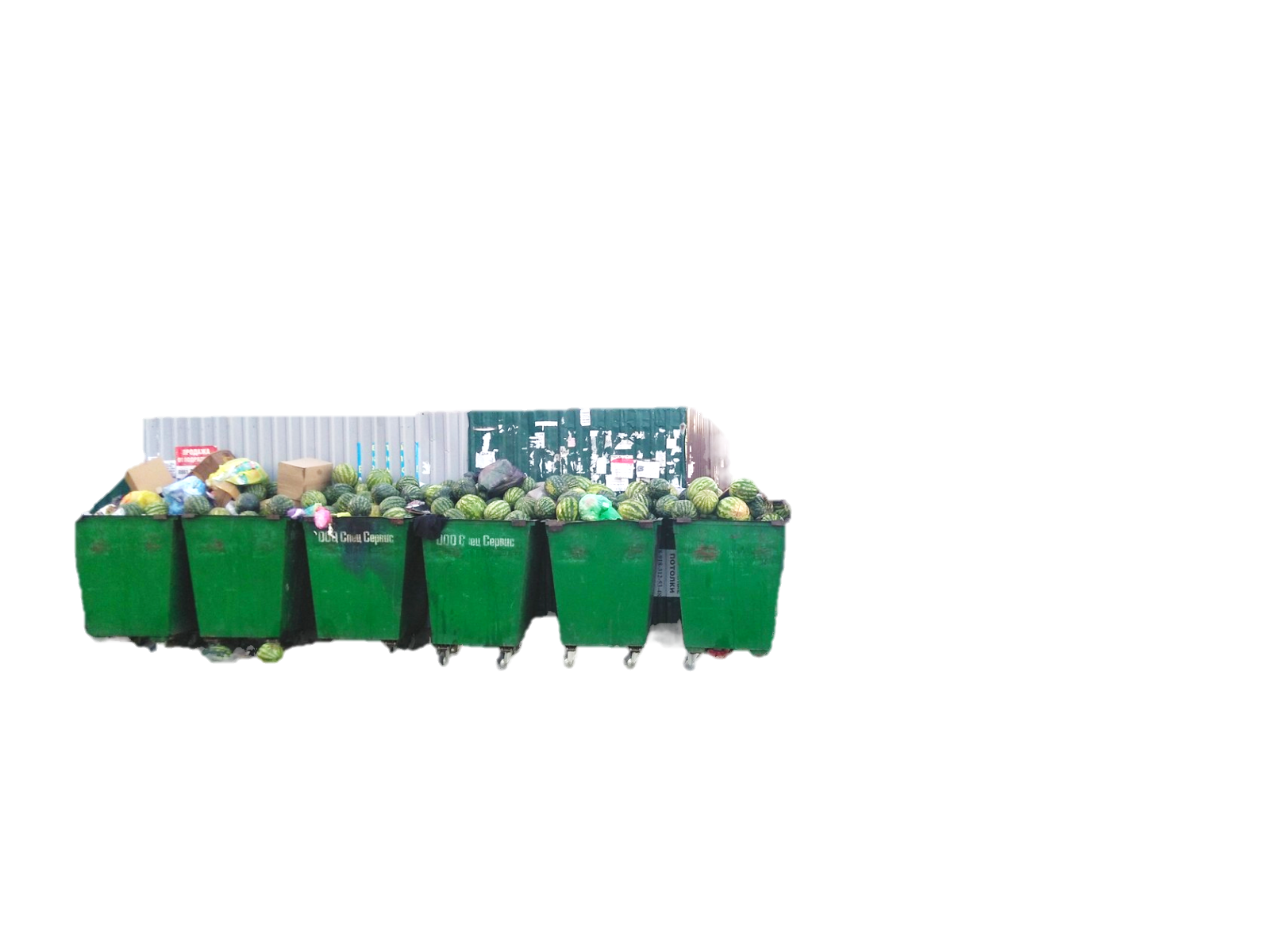 5
2
3
6
8
1
4
7
5
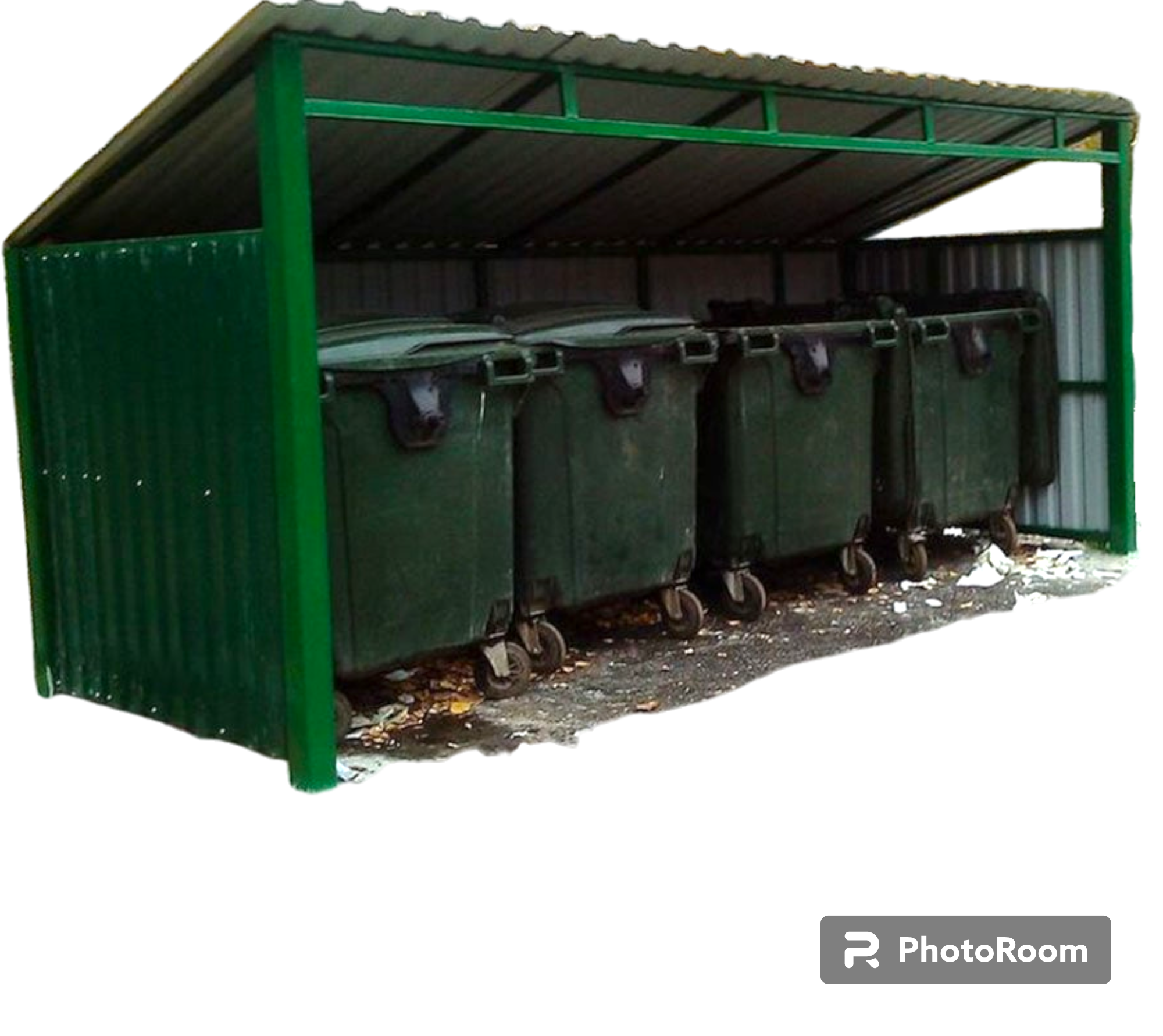 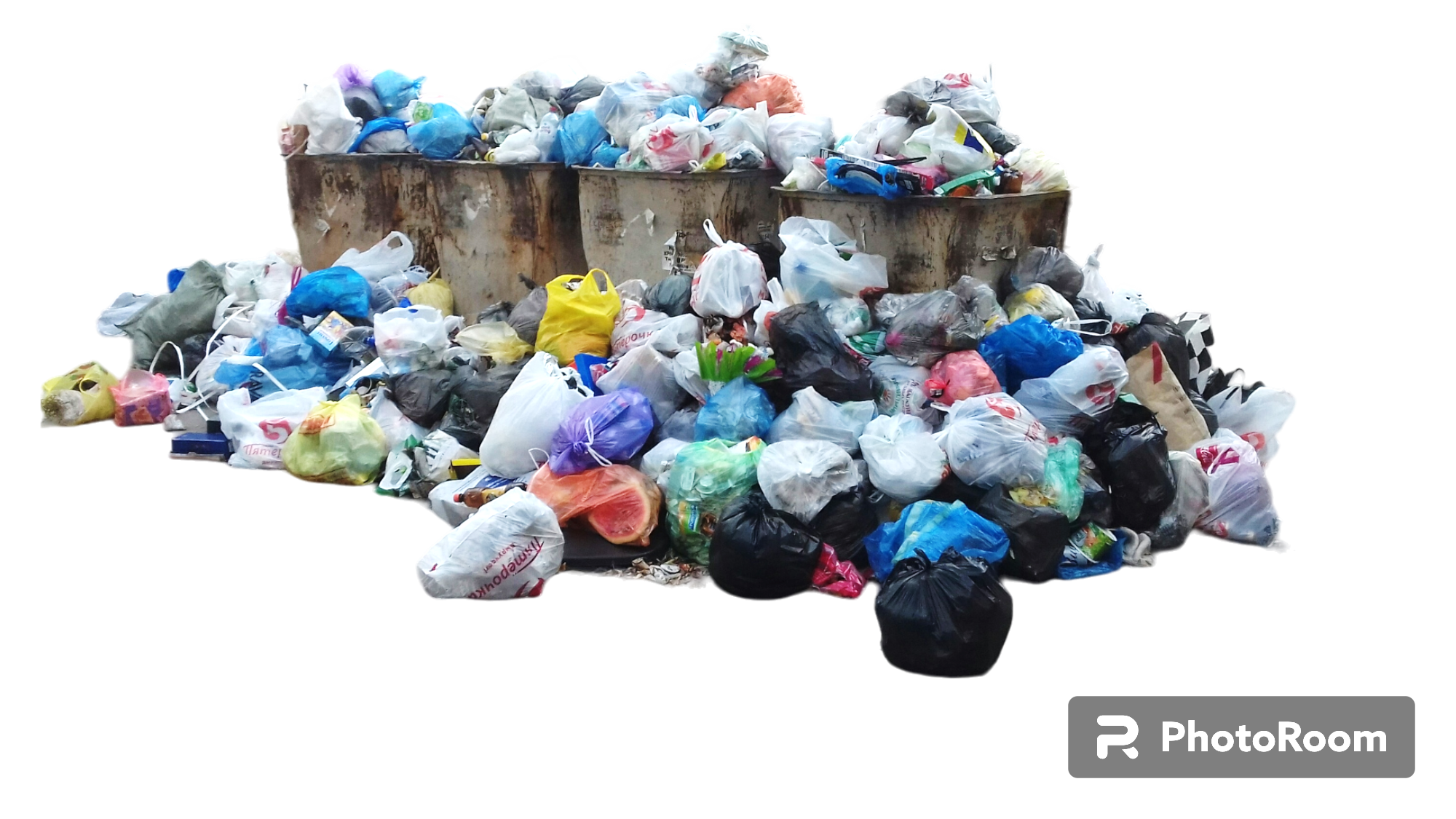 Место притяжения 
безнадзорных животных
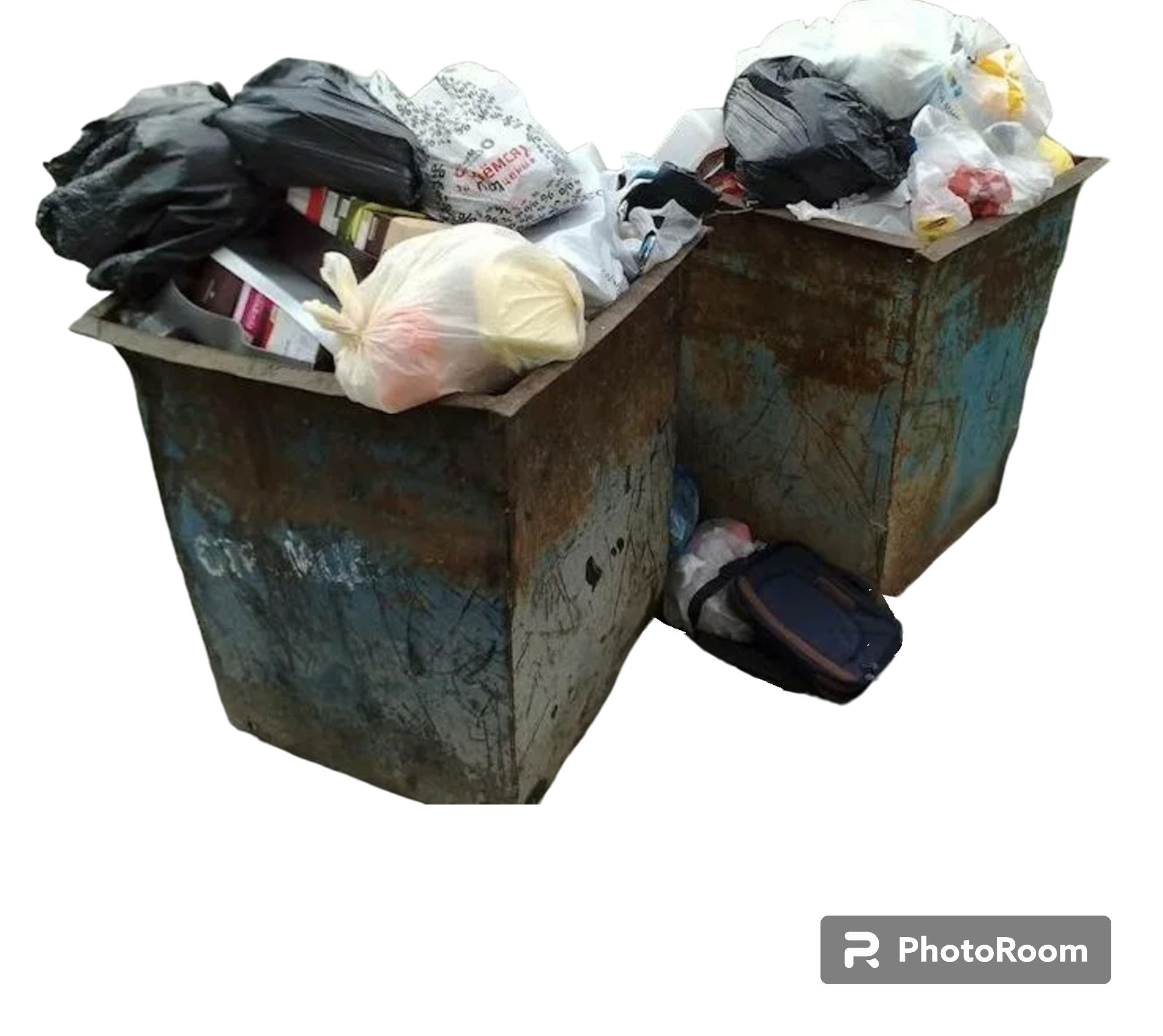 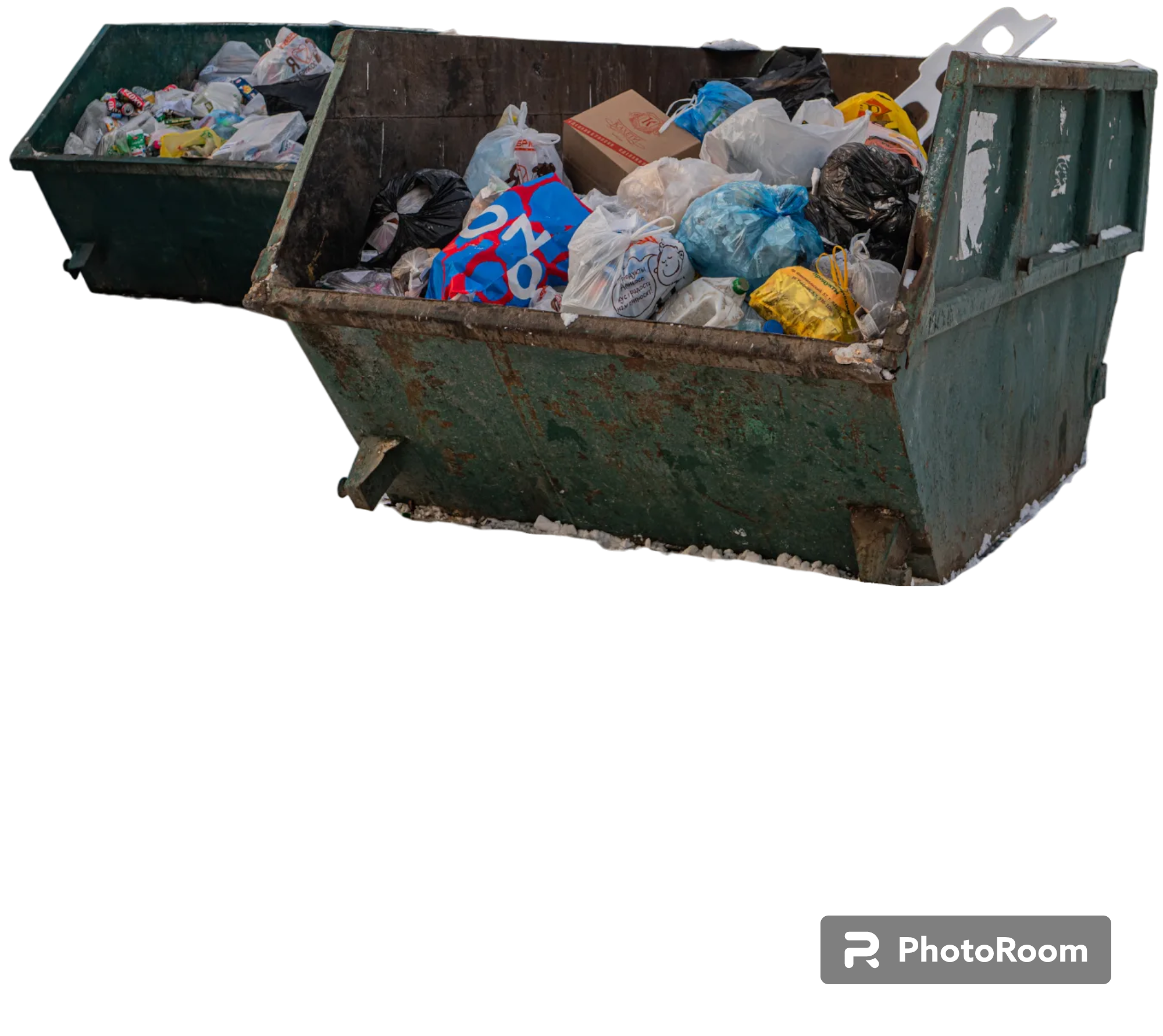 Недостатки современной наземной контейнерной системы сбора и хранения мусора в МКД
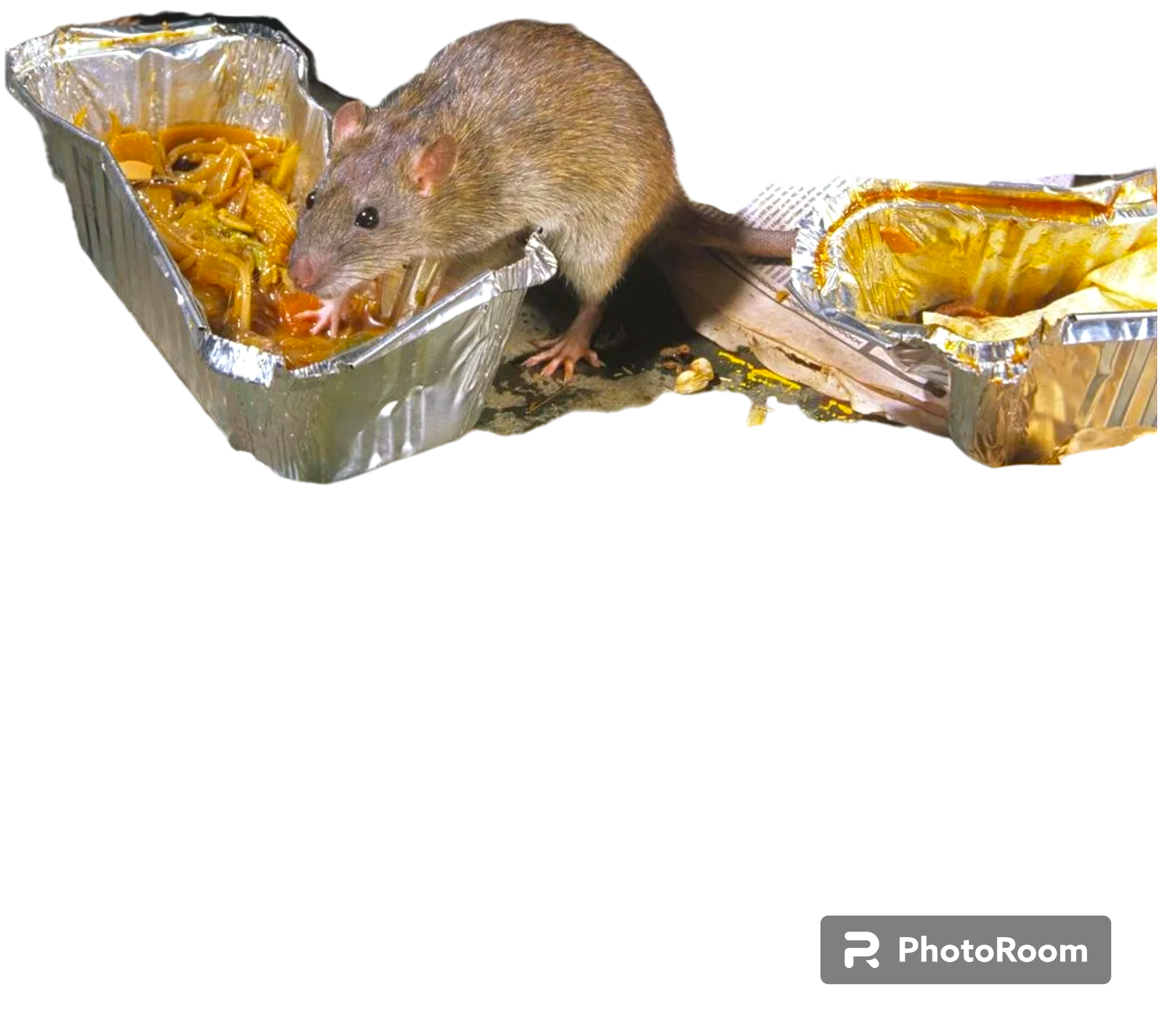 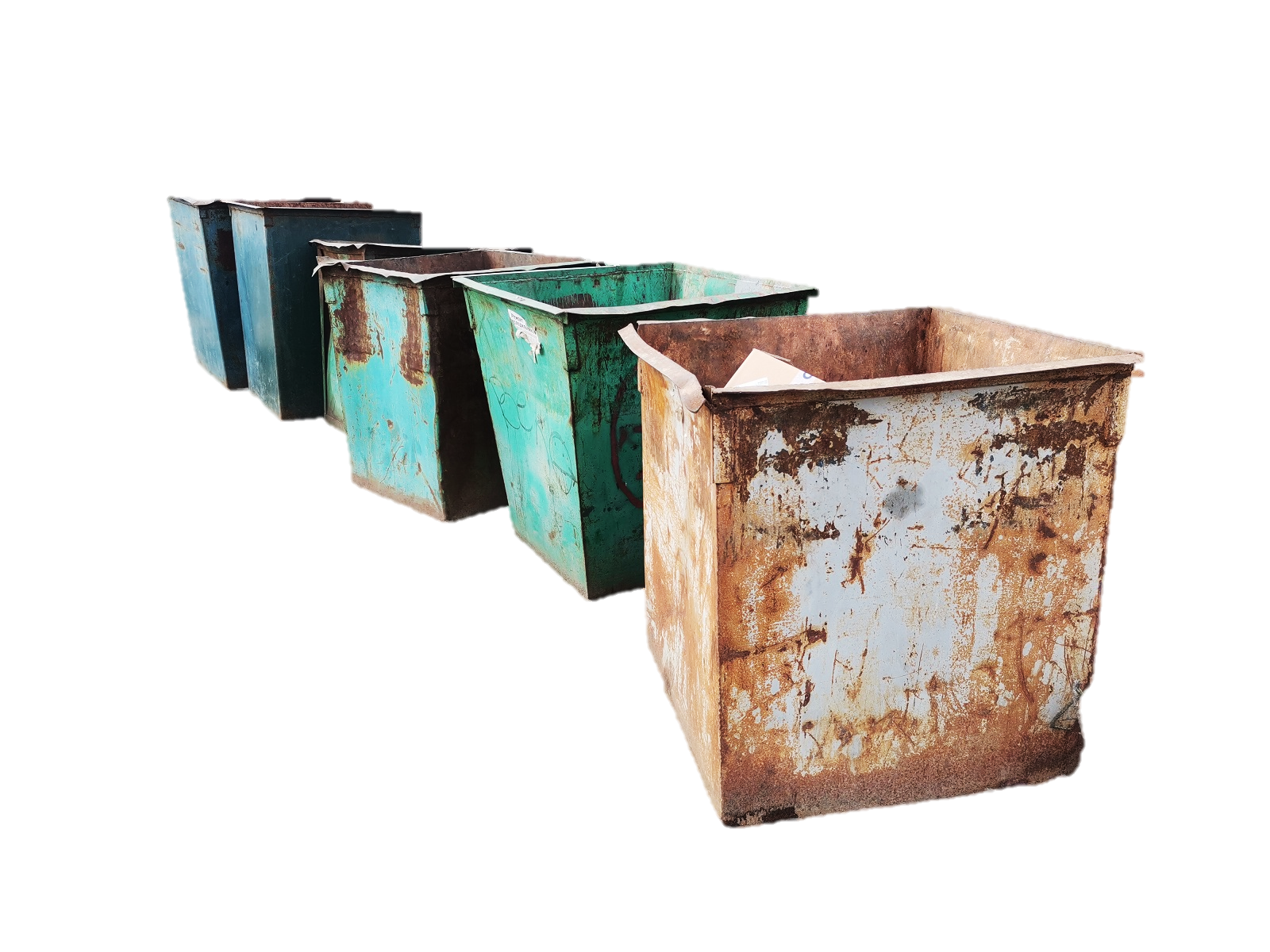 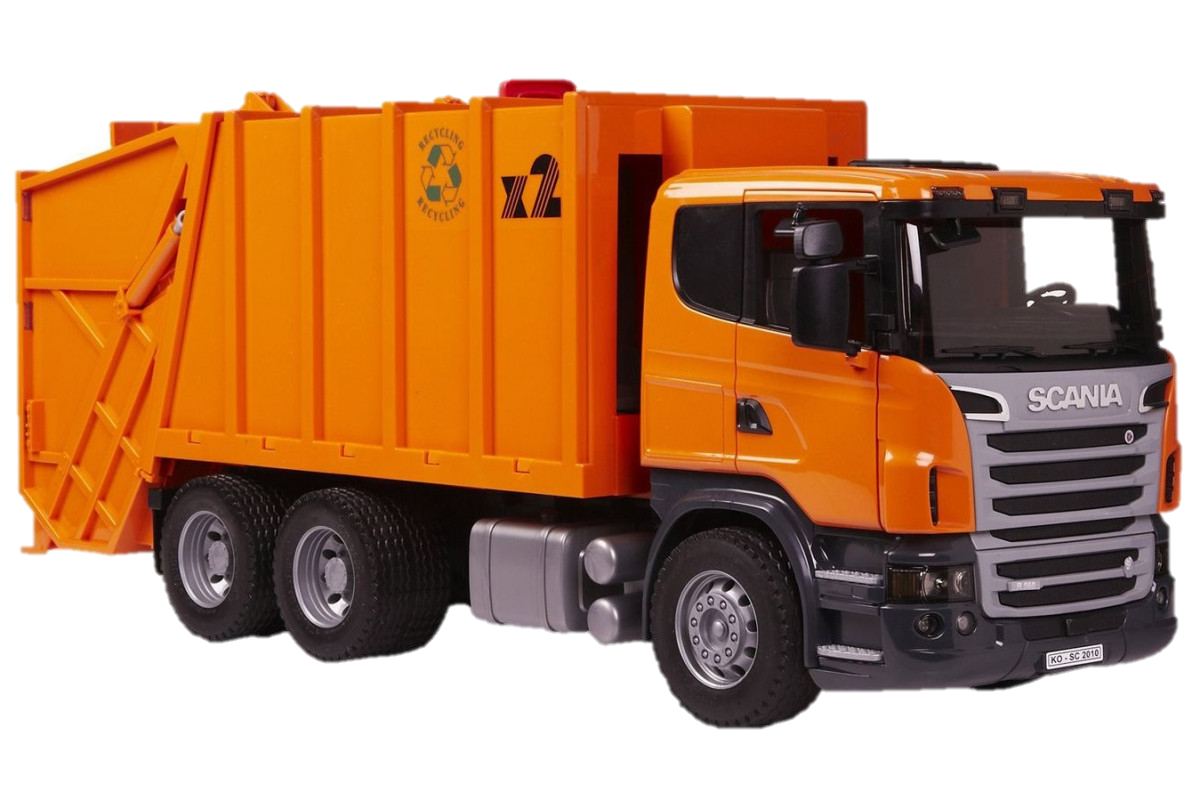 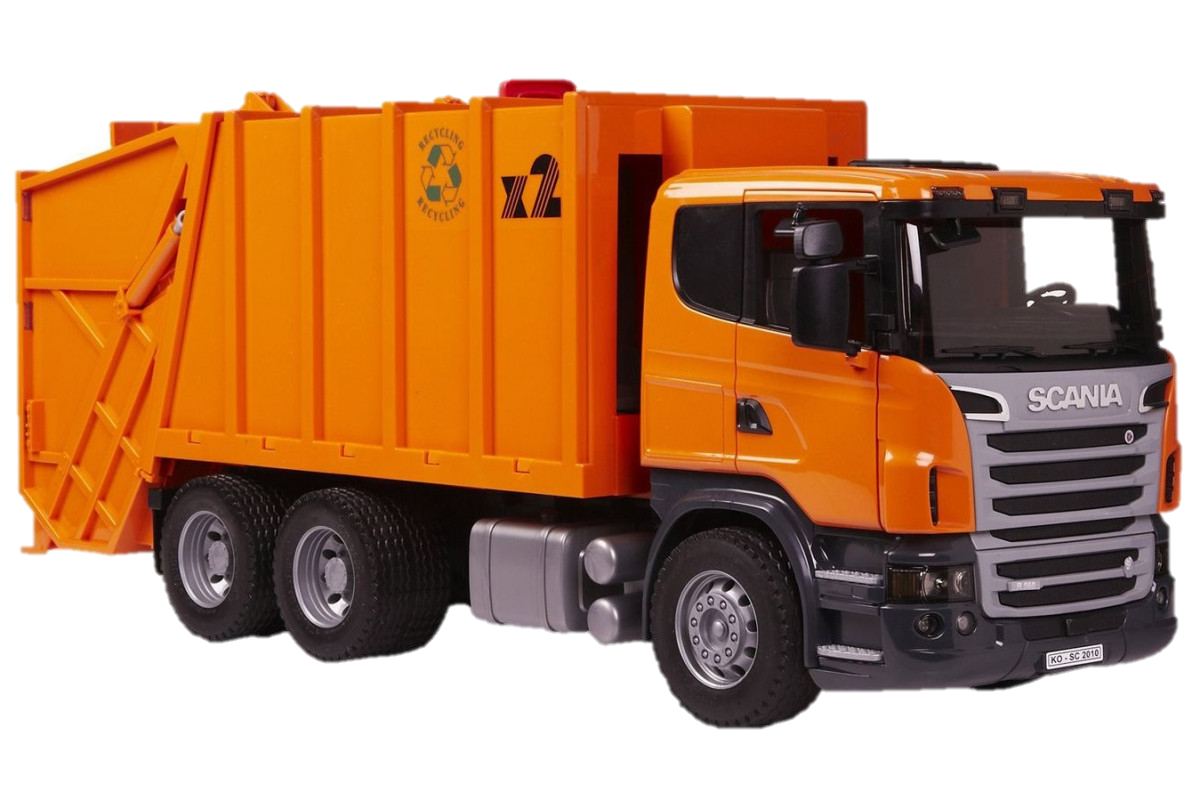 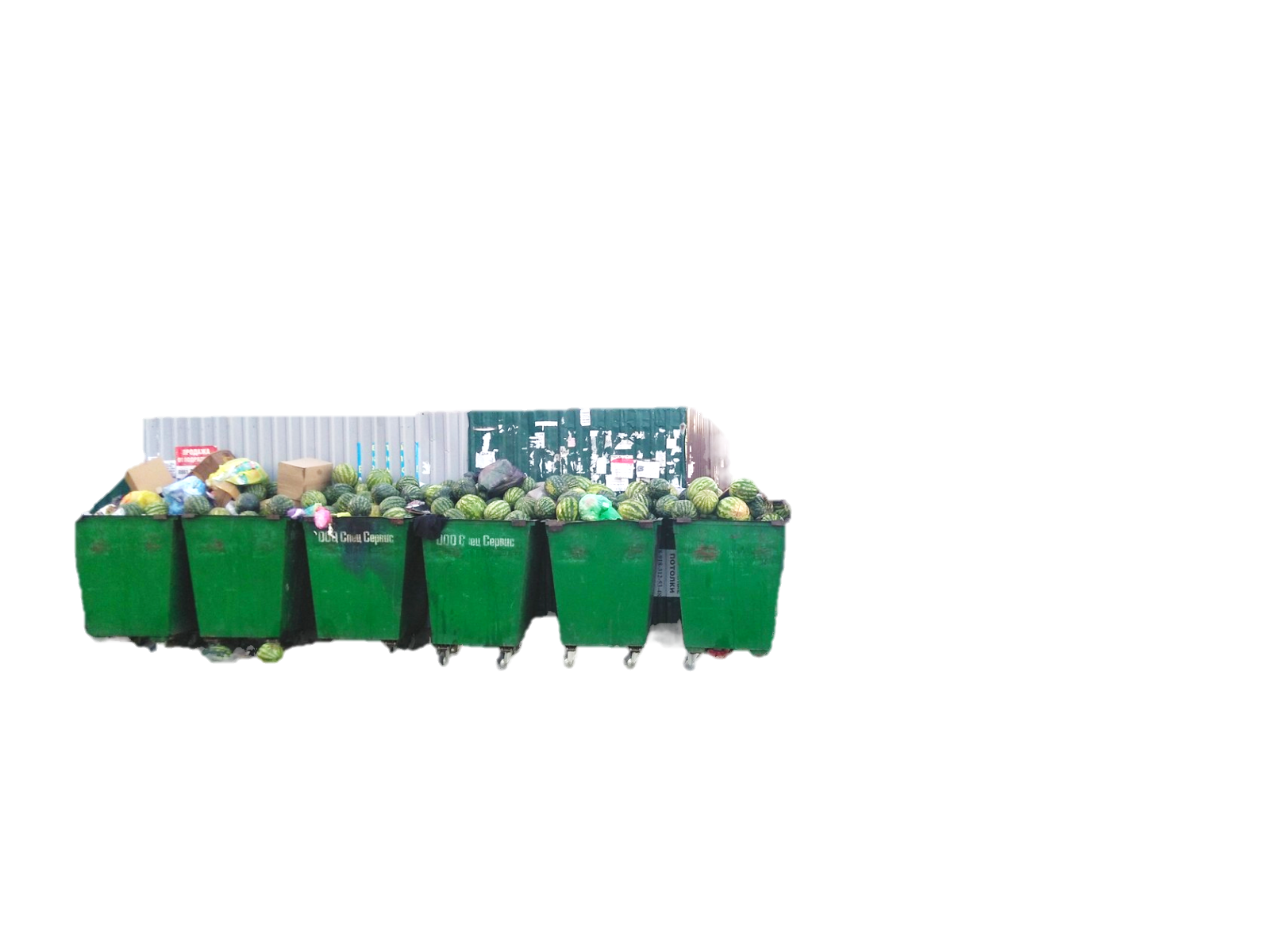 6
2
3
6
8
1
4
7
5
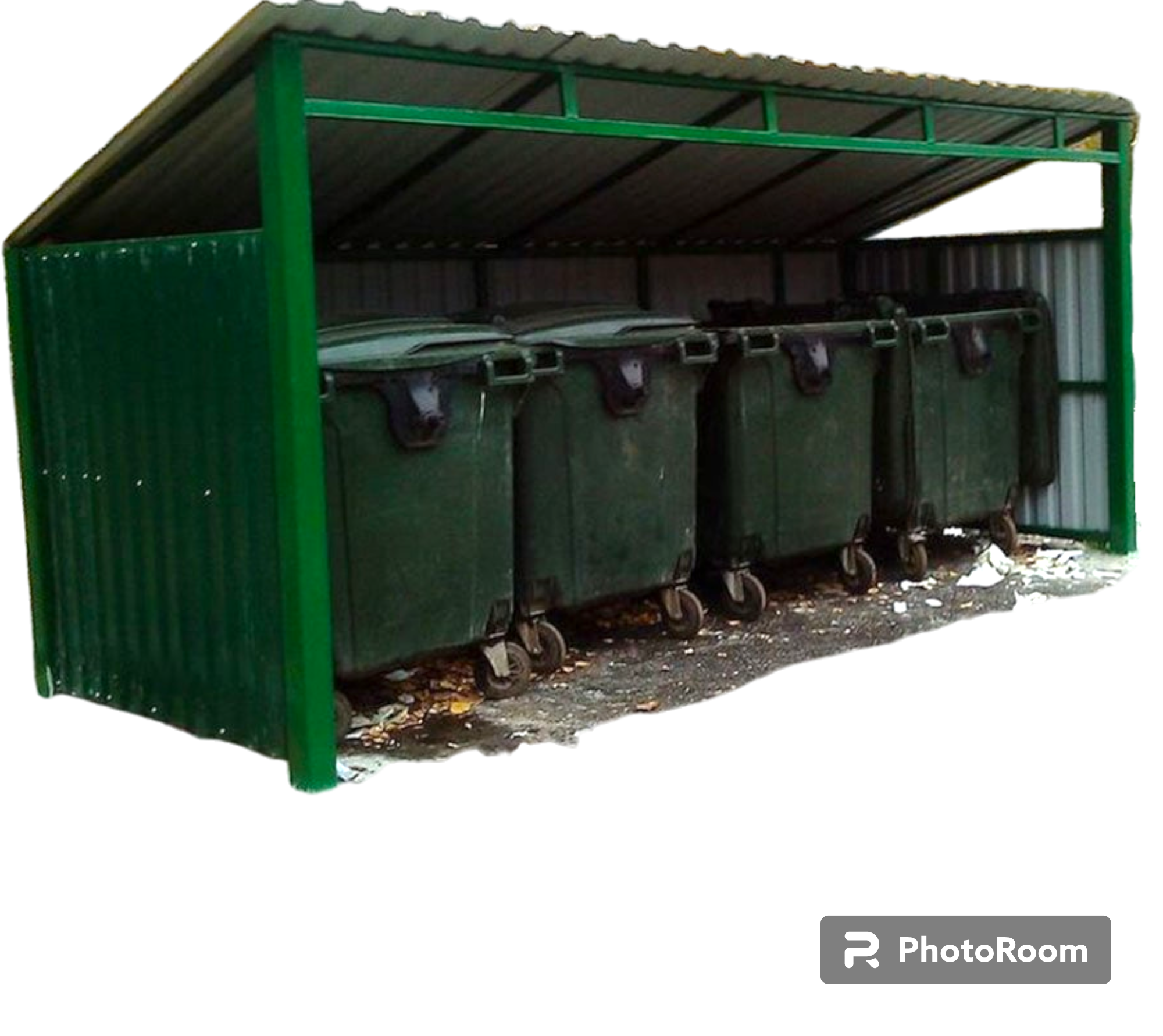 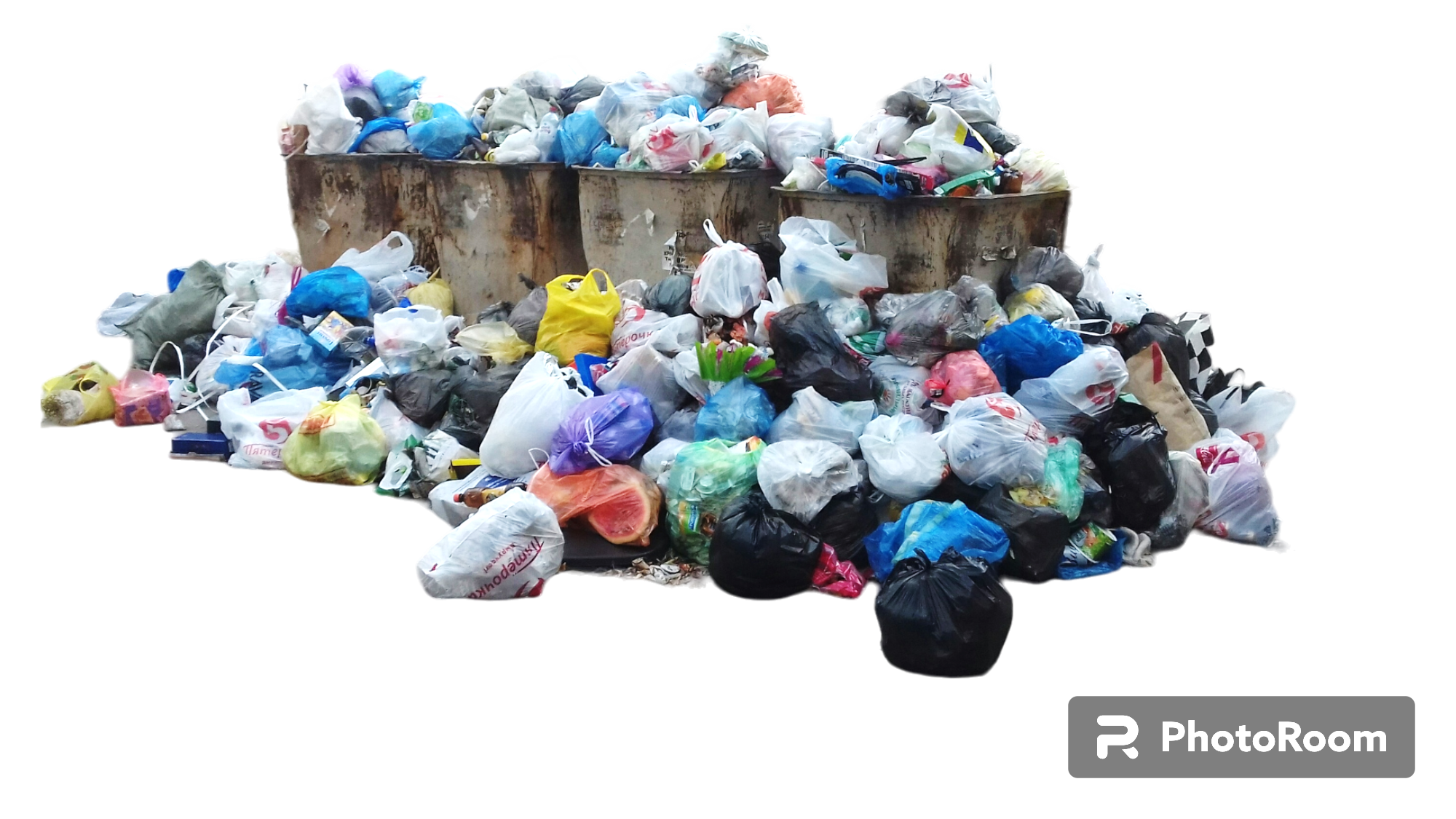 Повышенные транспортные 
расходы по вывозу мусора
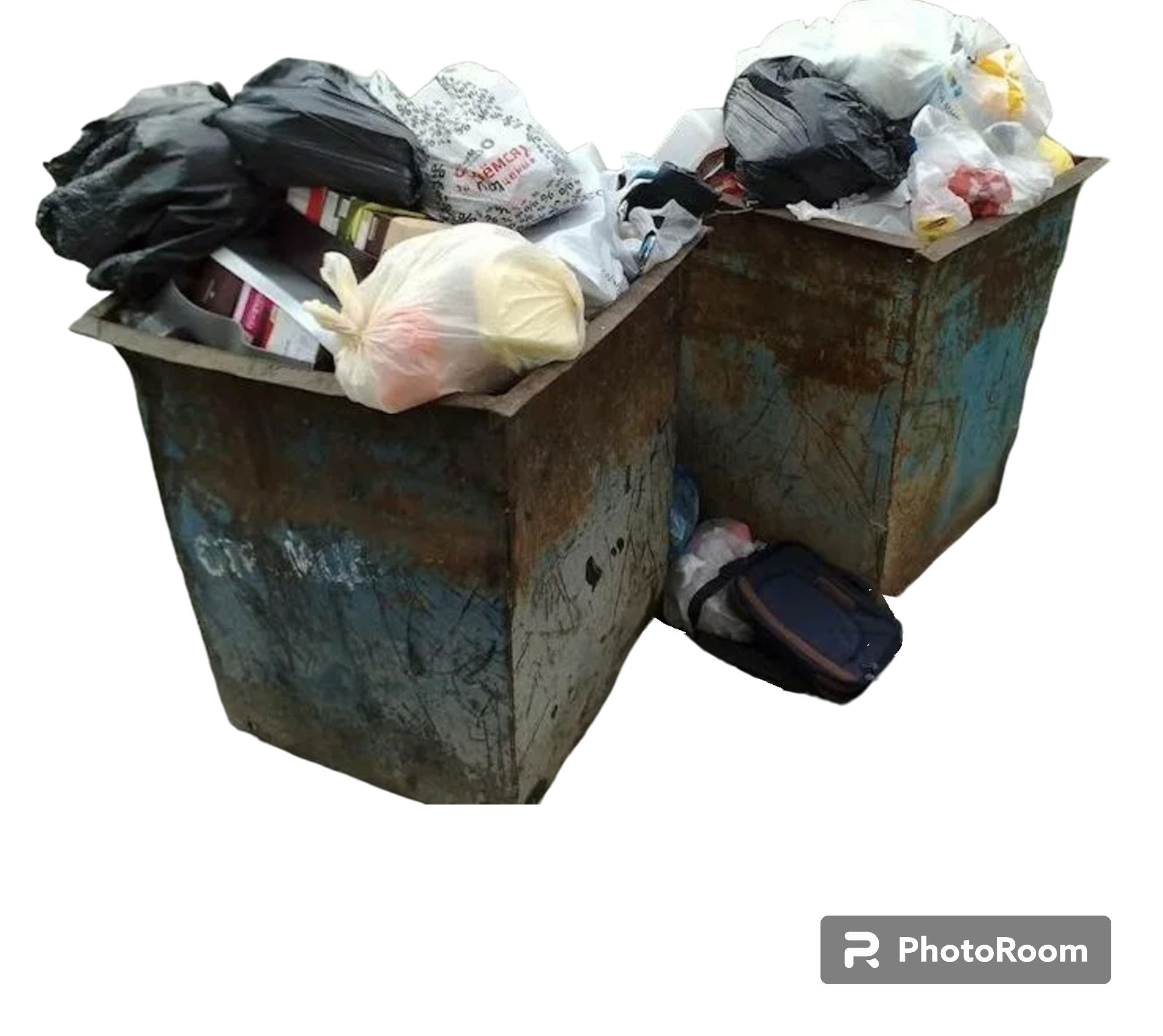 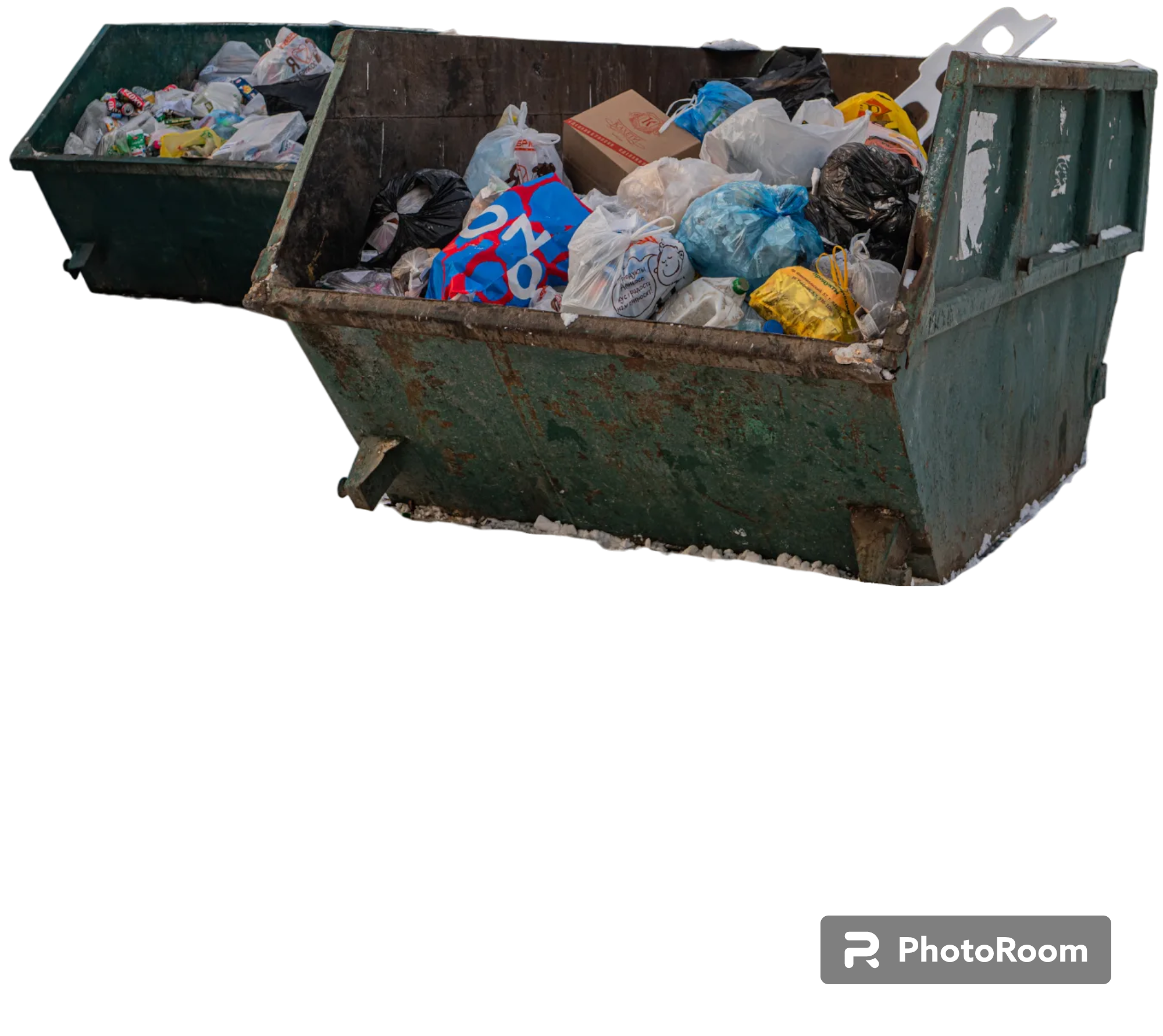 Недостатки современной наземной контейнерной системы сбора и хранения мусора в МКД
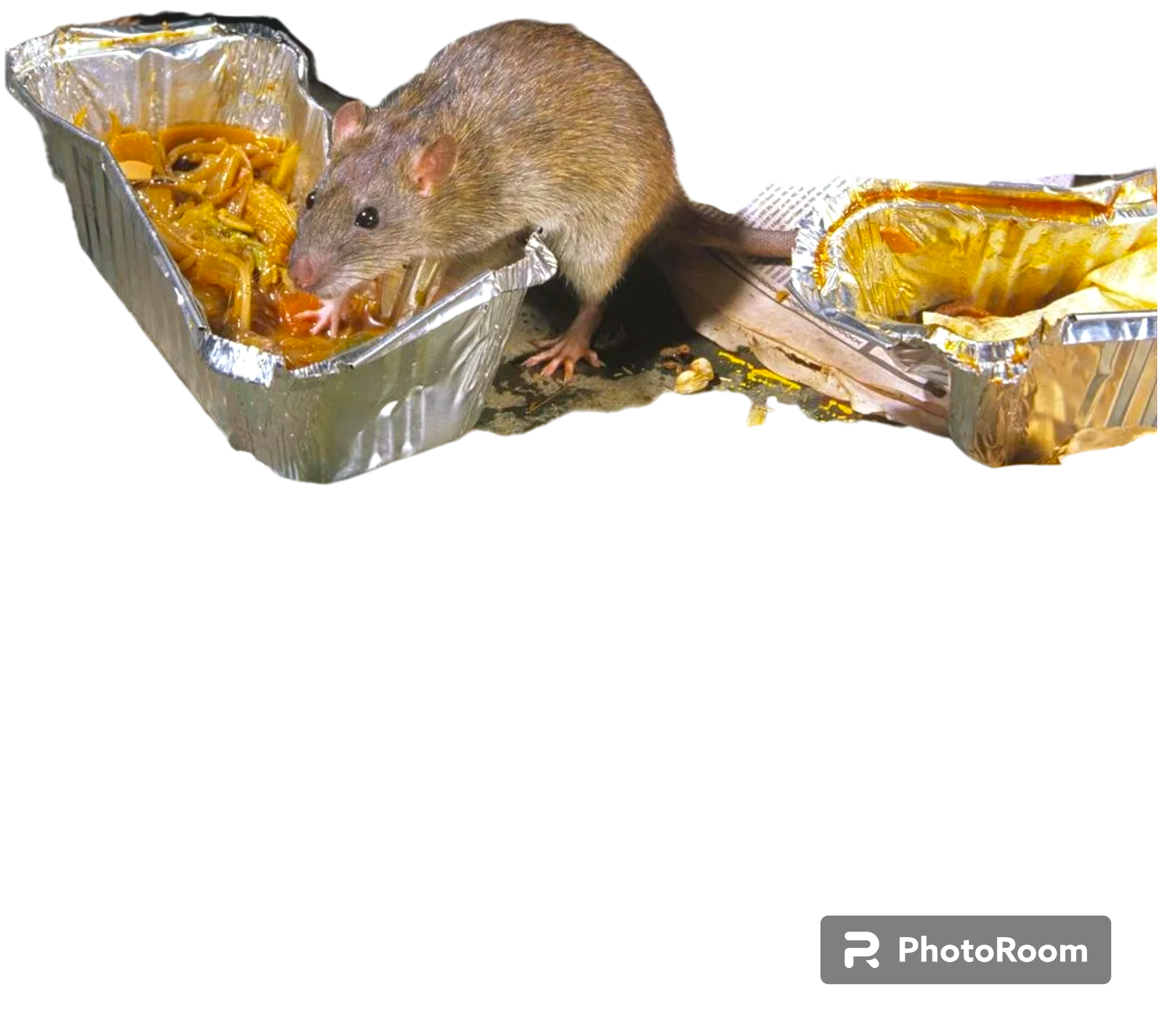 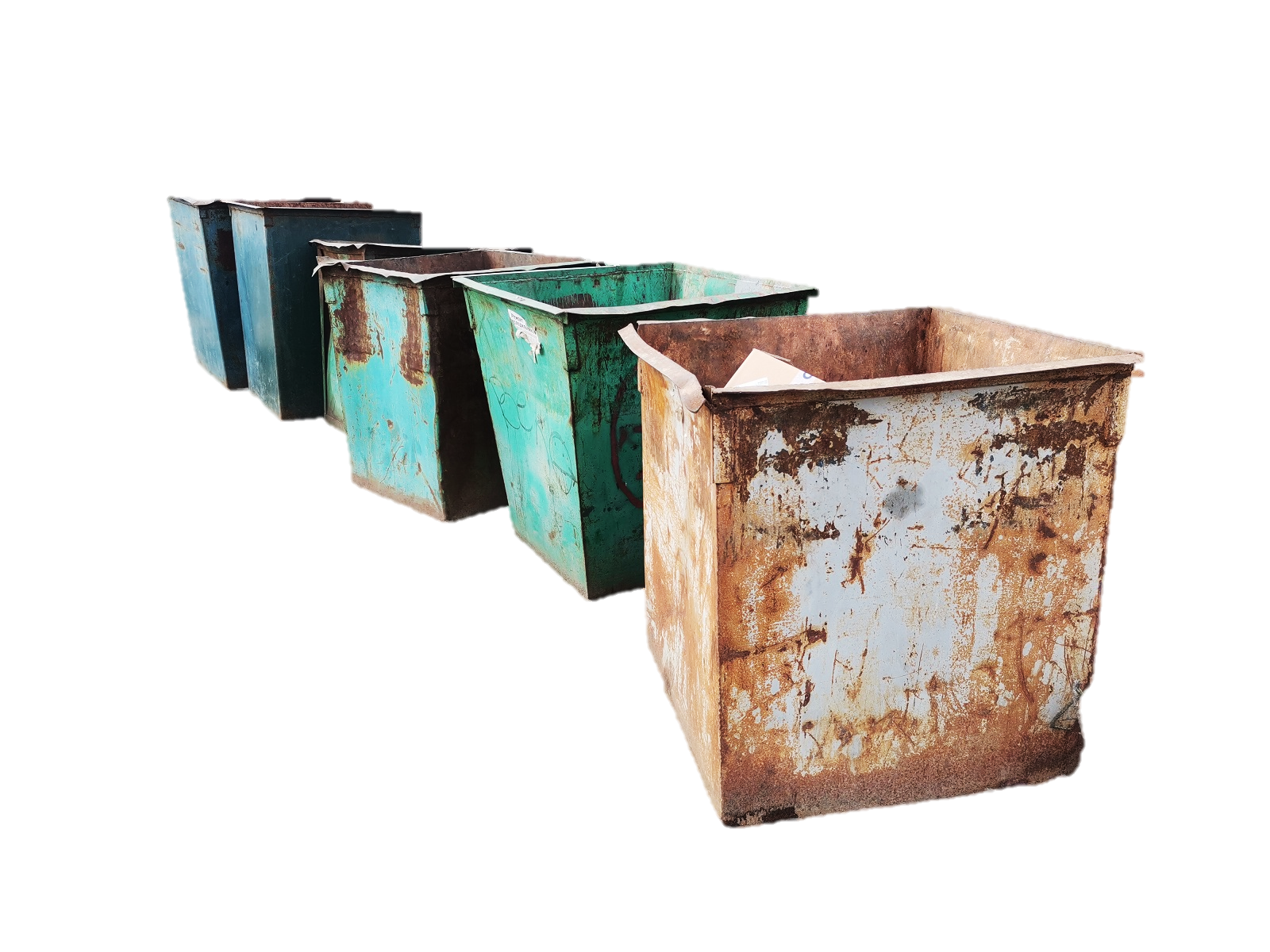 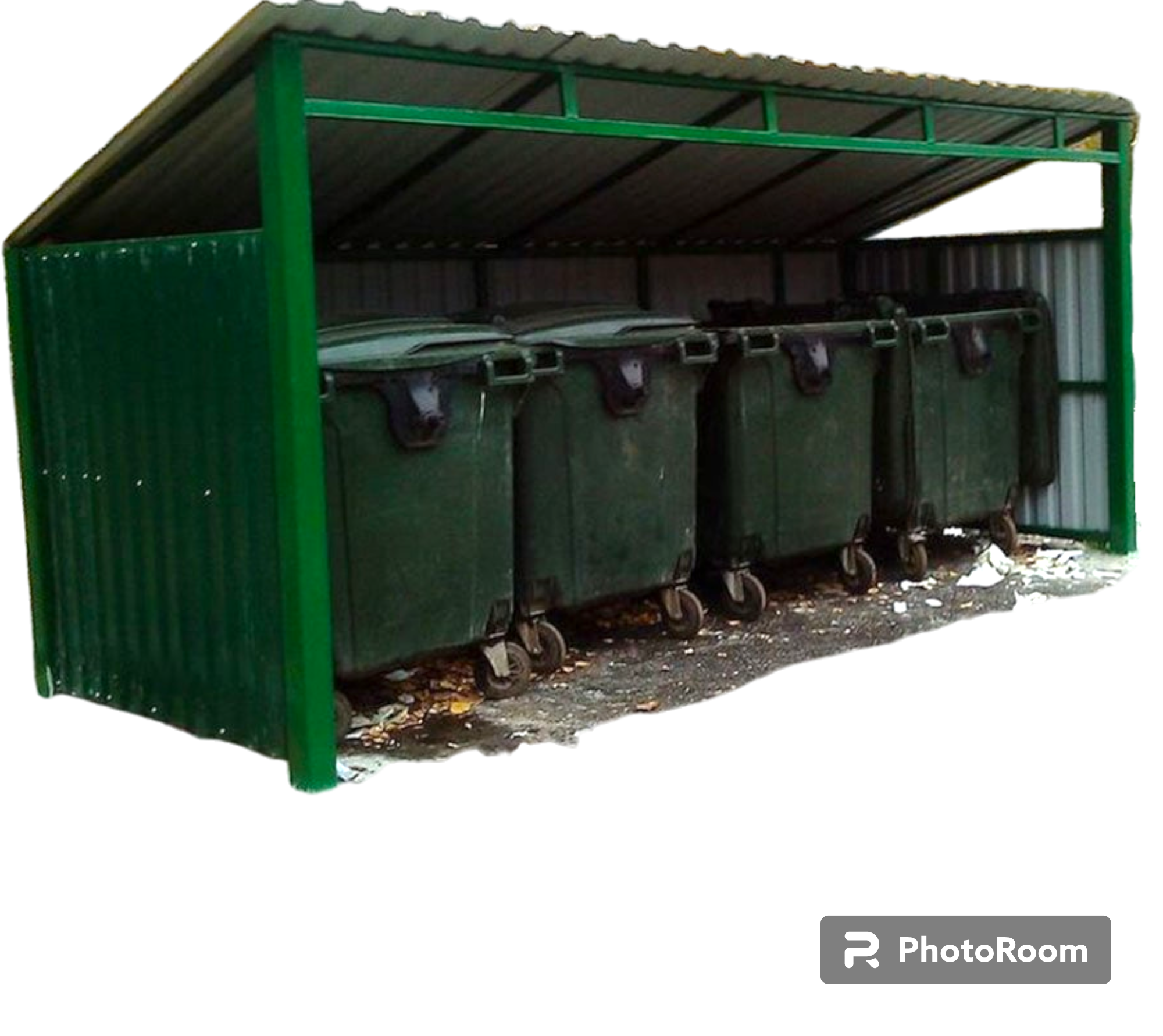 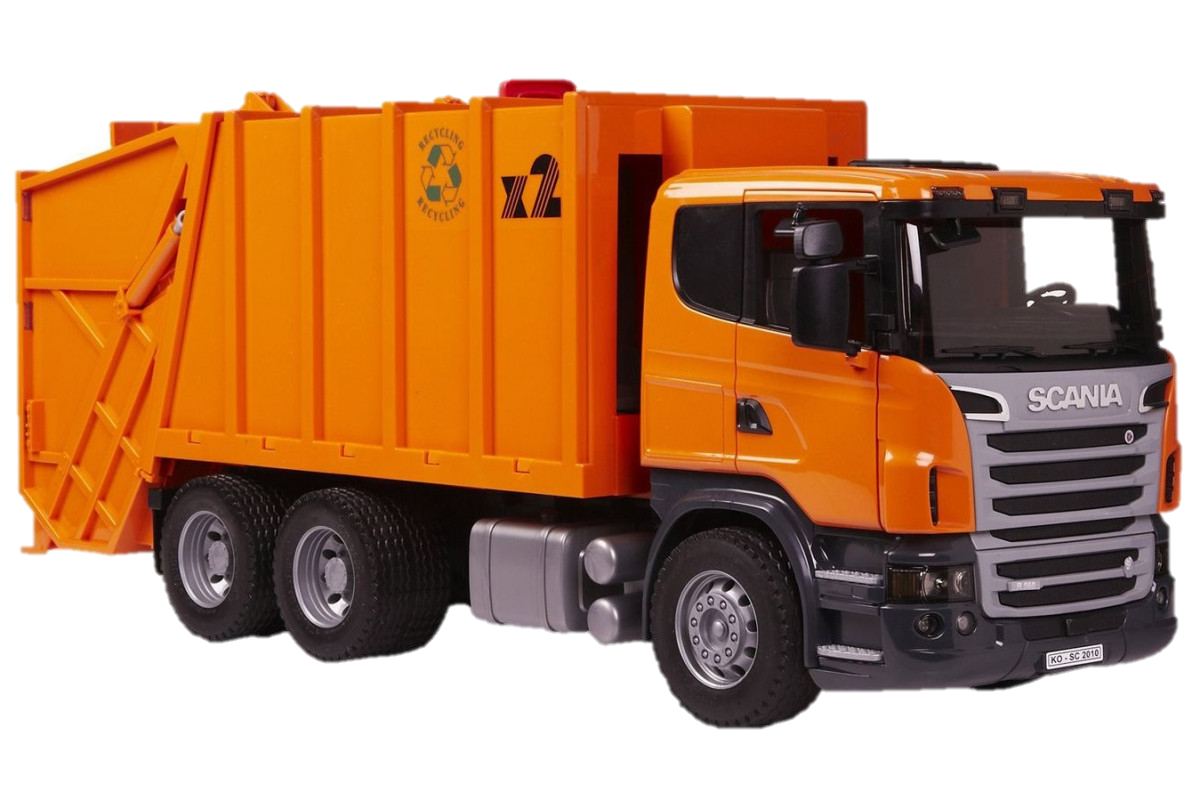 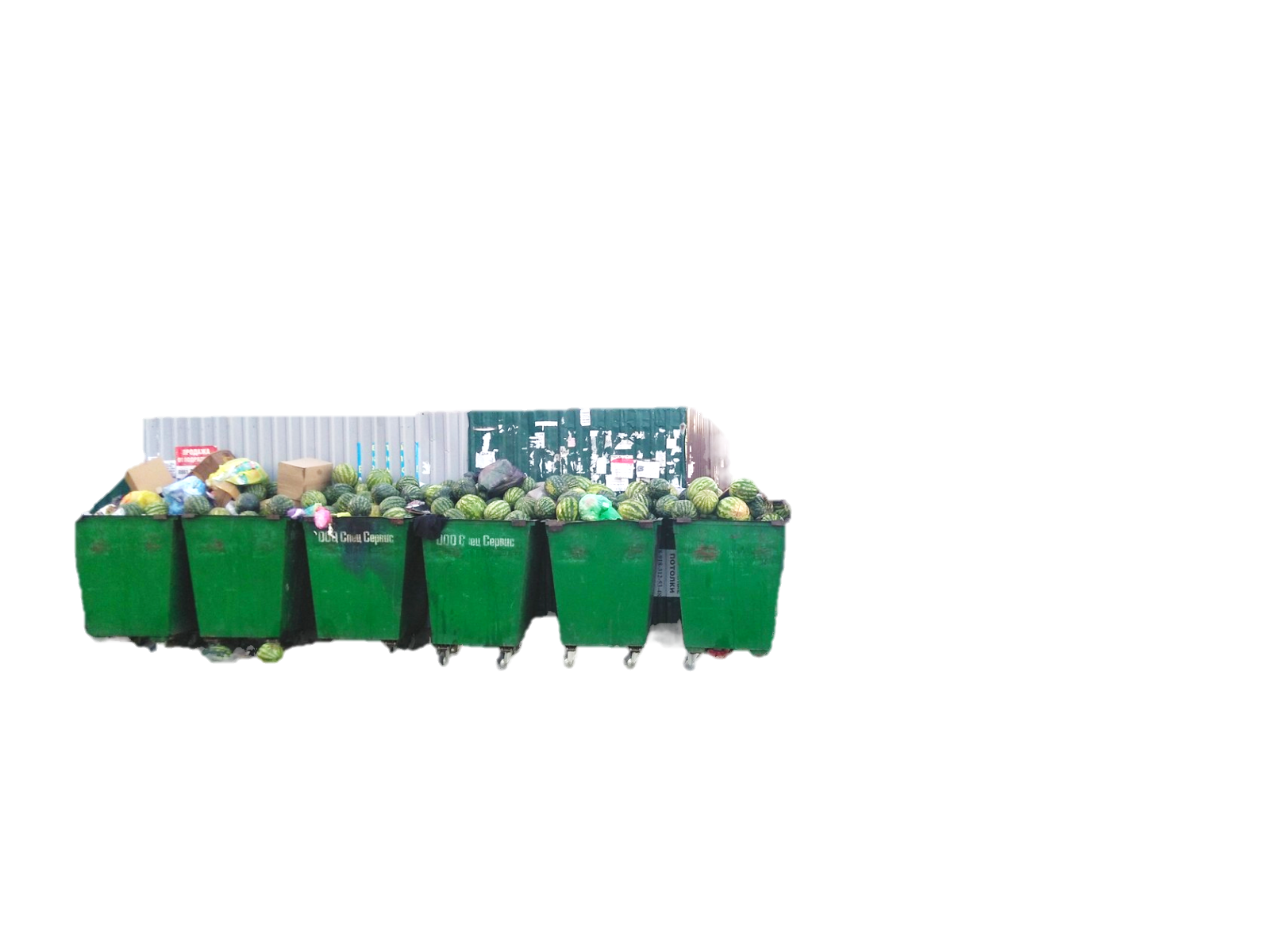 7
2
3
6
8
1
4
7
5
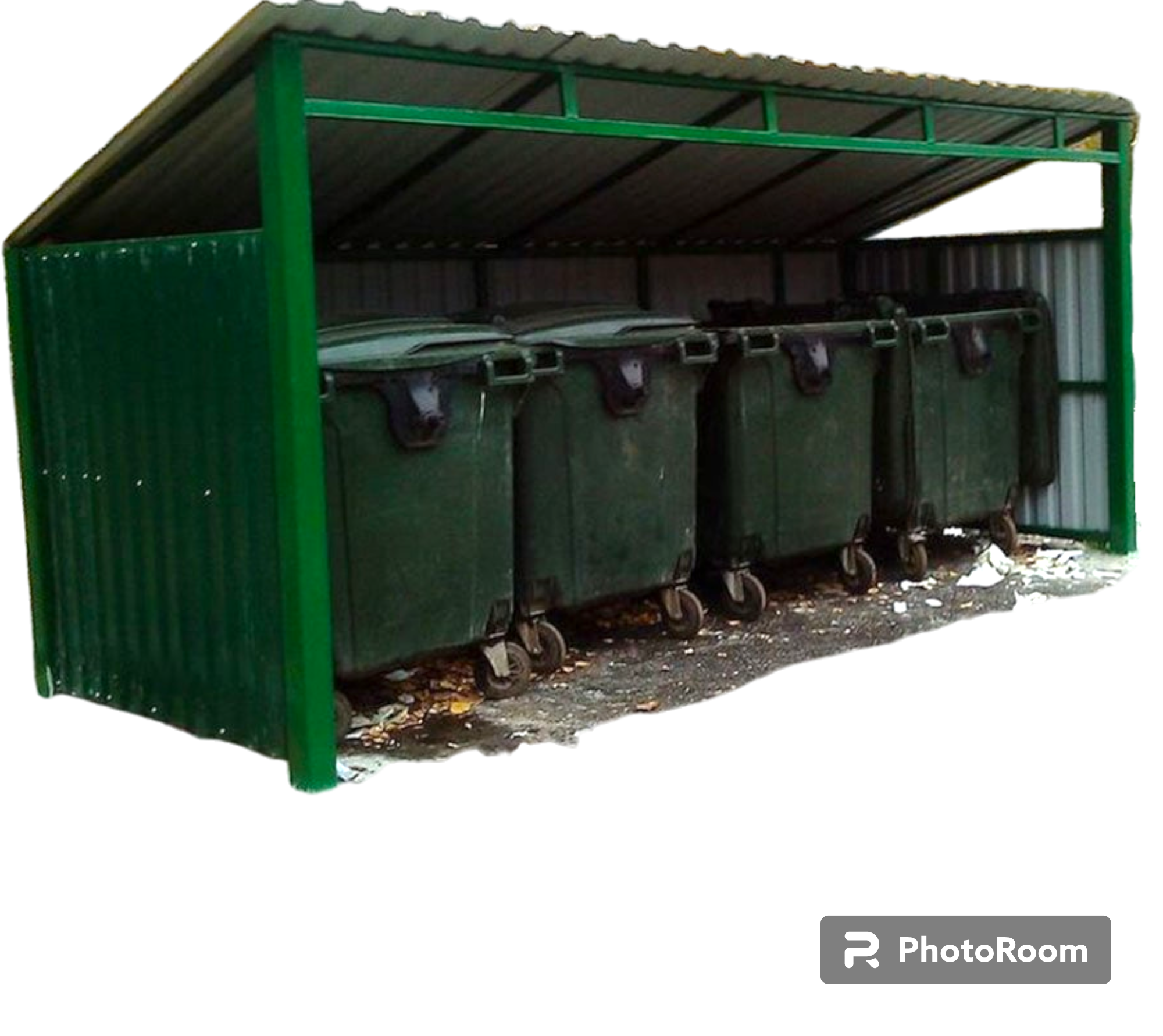 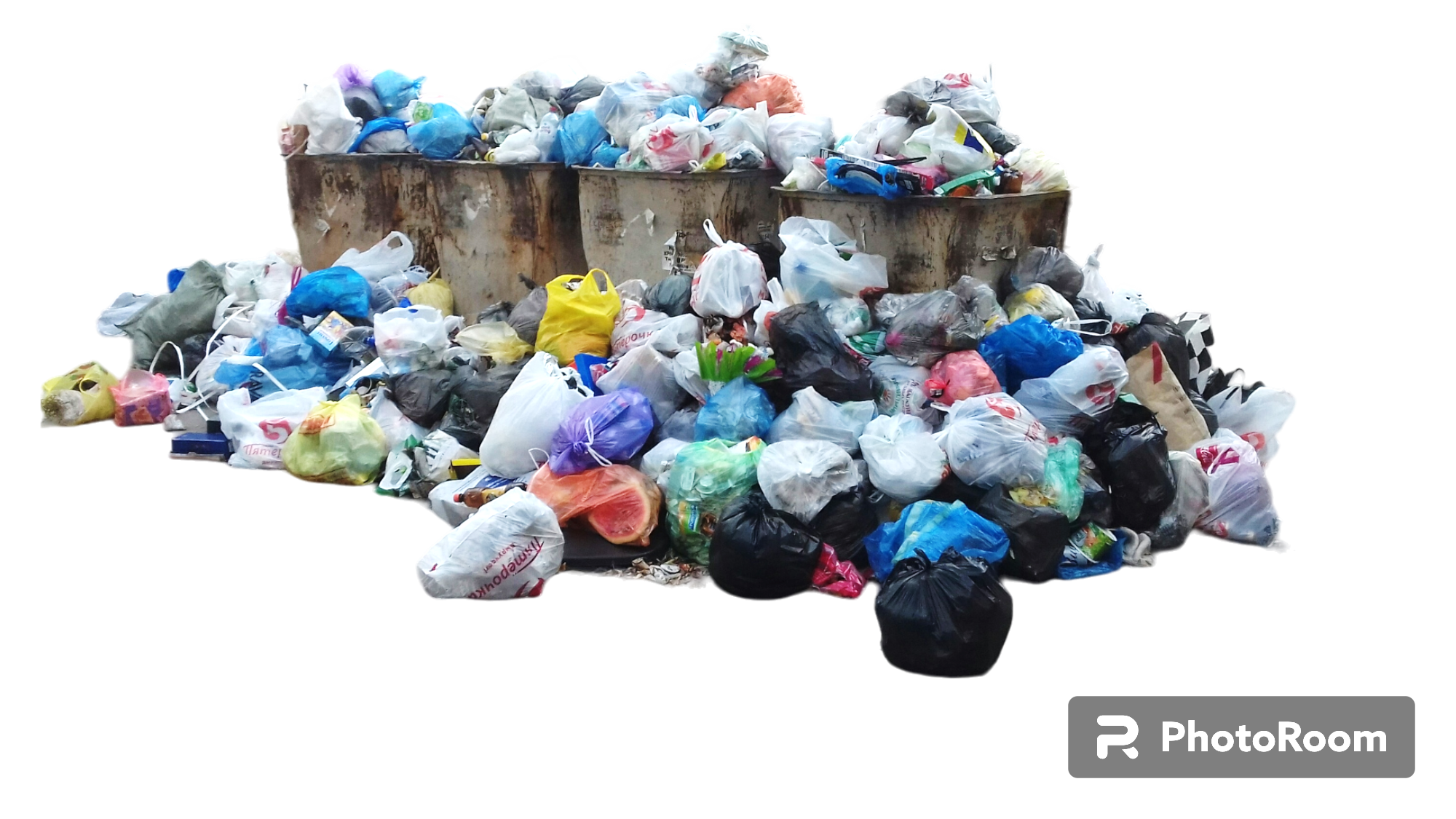 Требуют установки 
ограждений, площадок, навесов
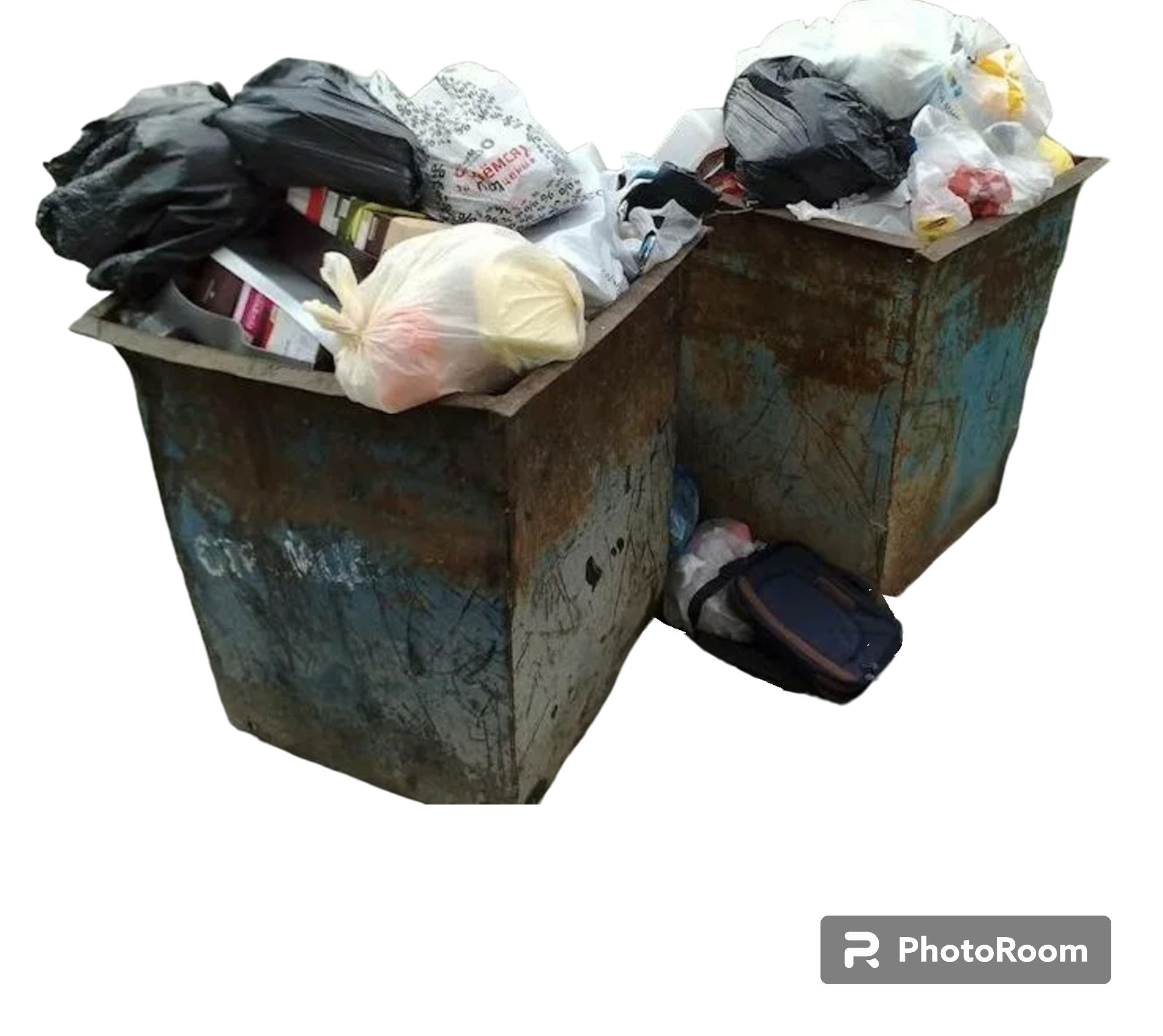 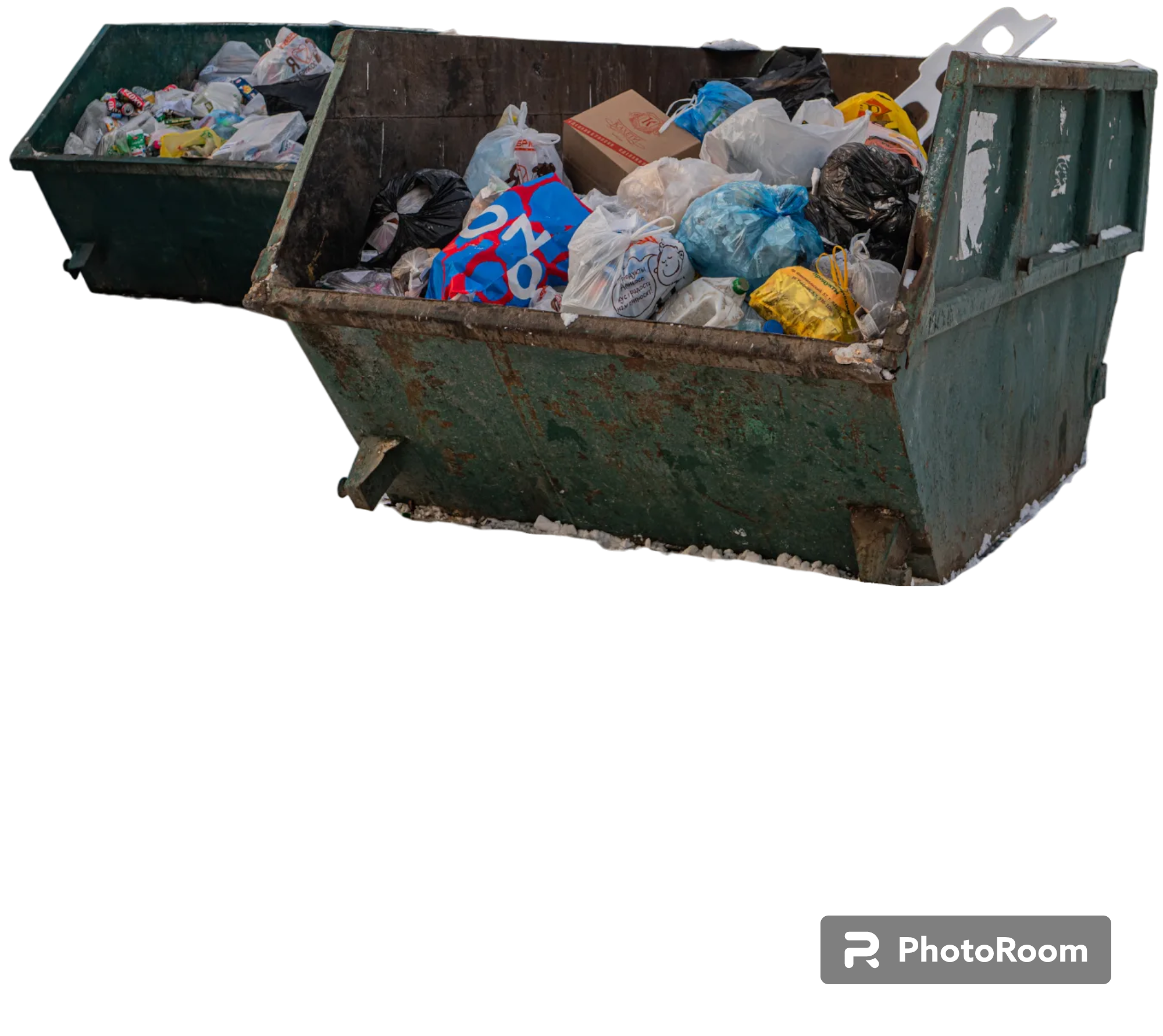 Недостатки современной наземной контейнерной системы сбора и хранения мусора в МКД
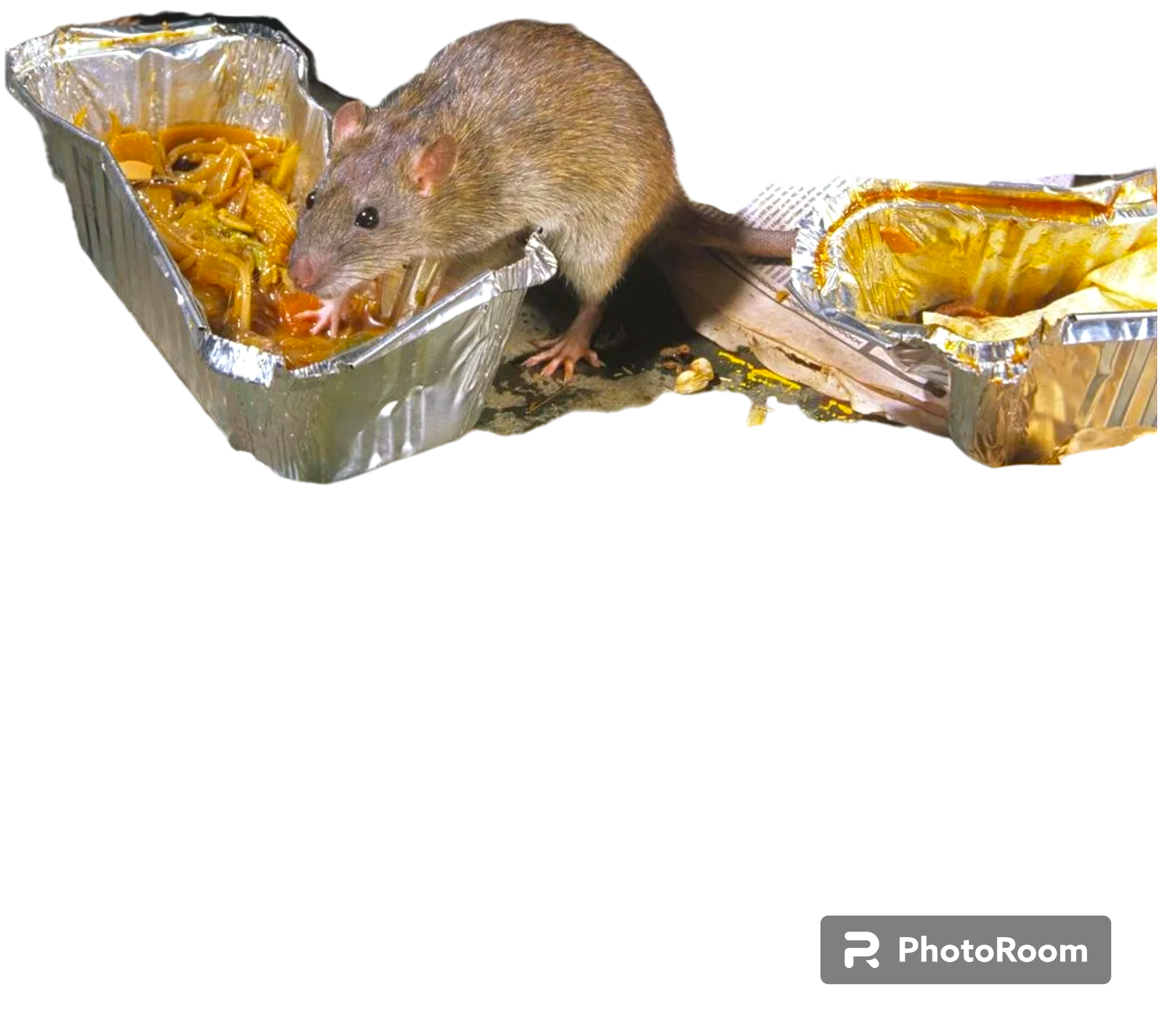 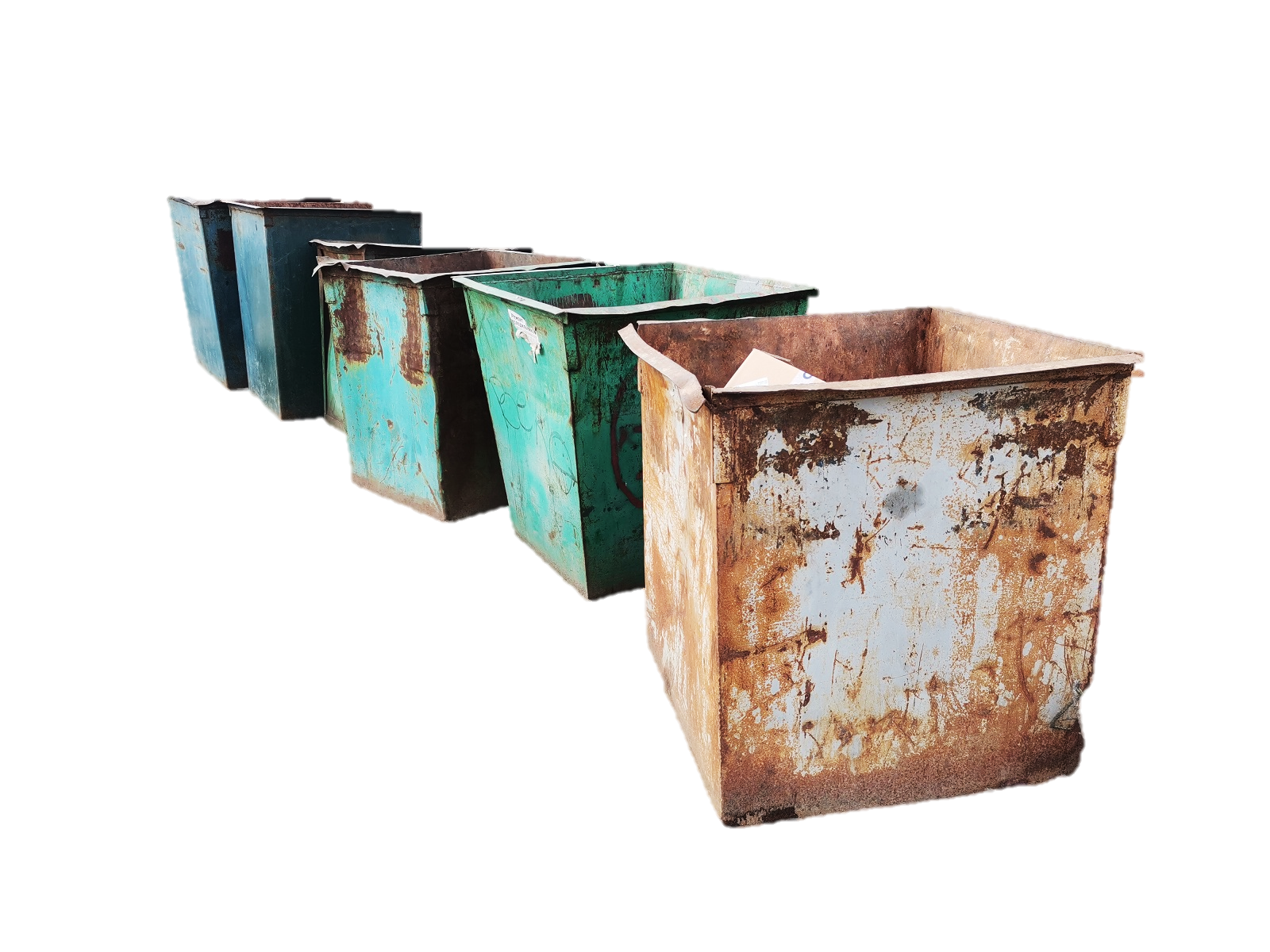 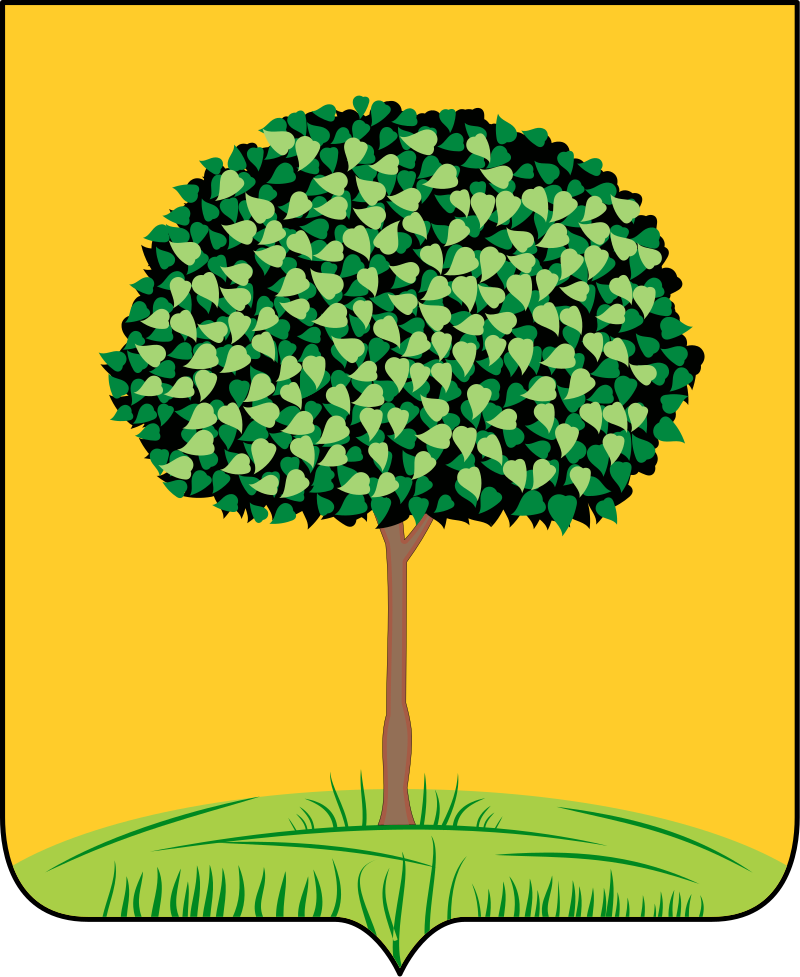 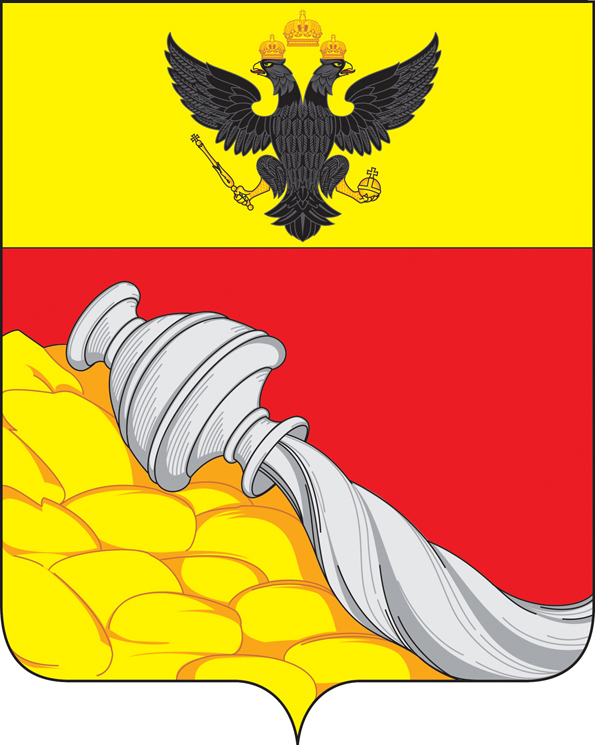 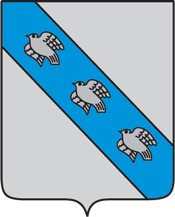 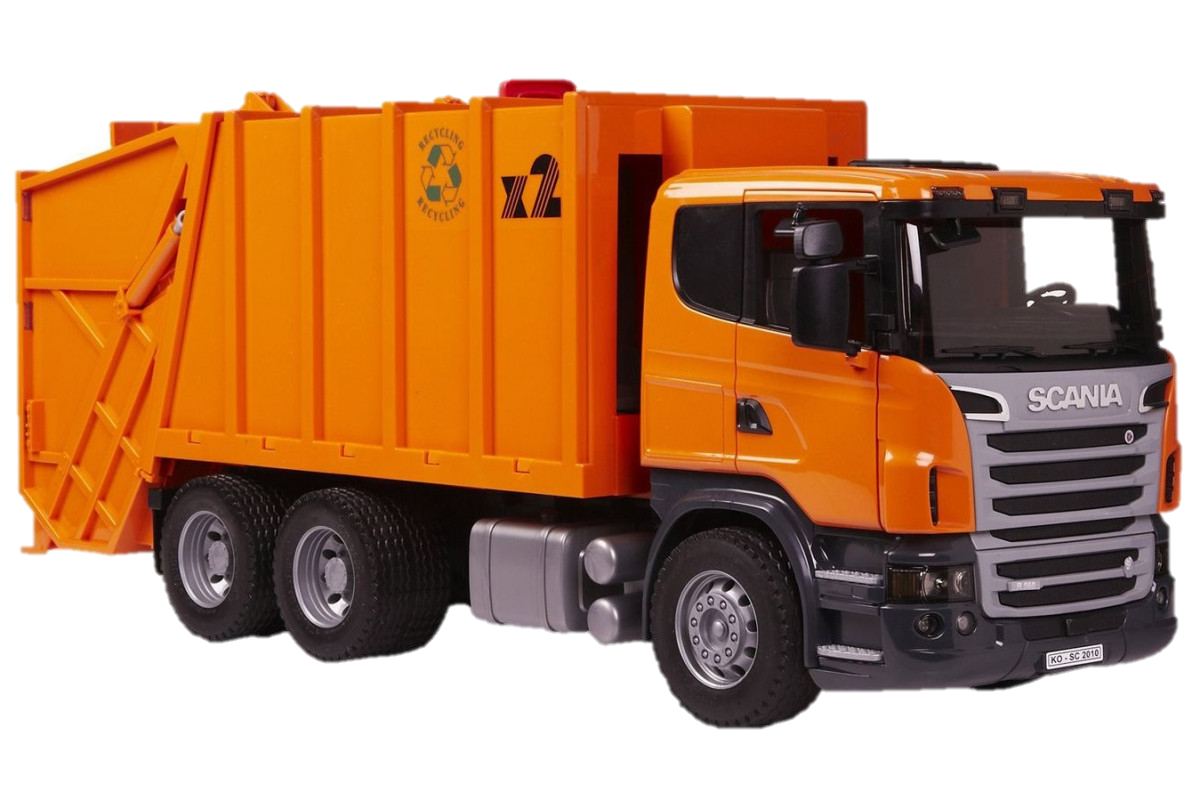 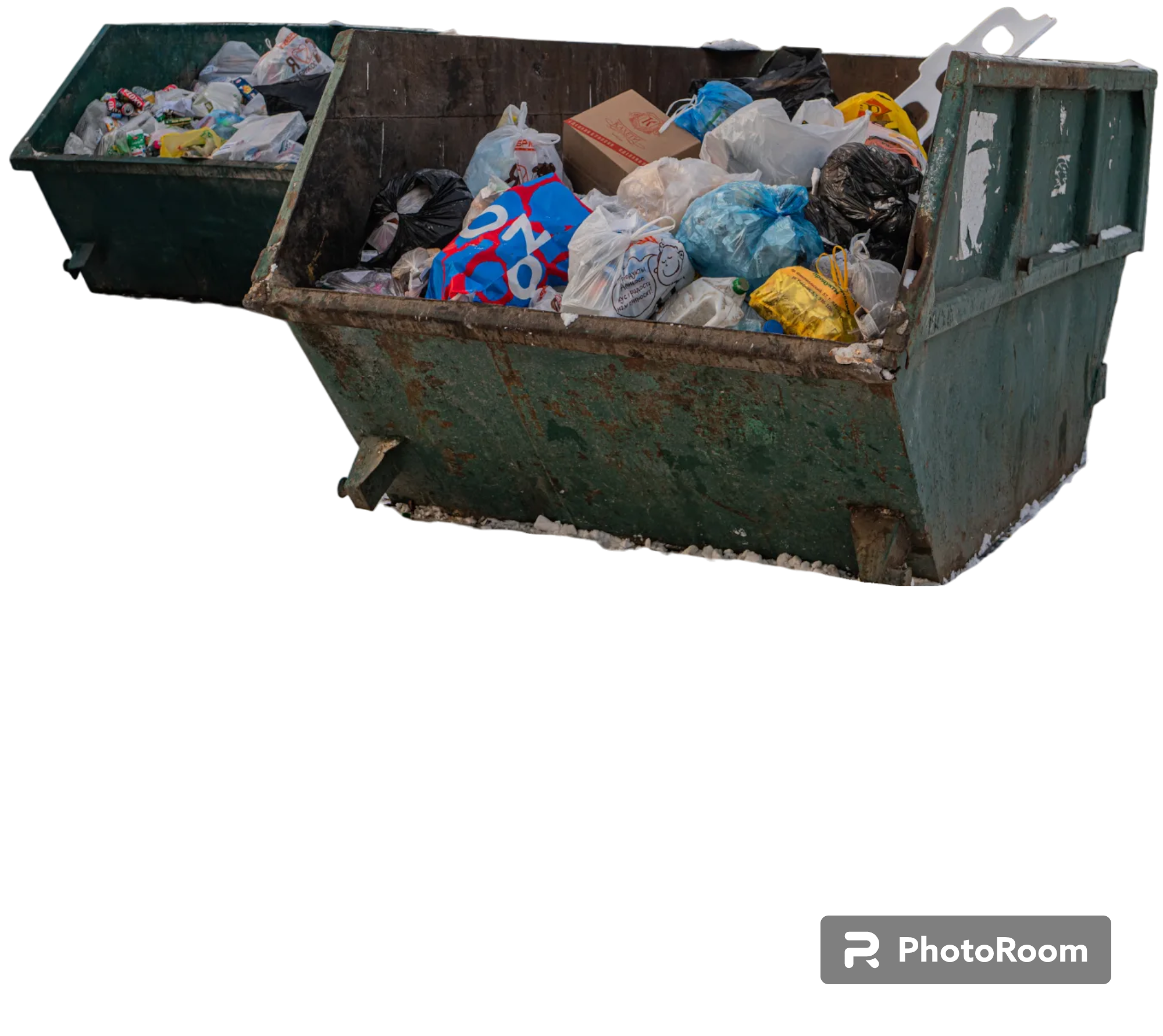 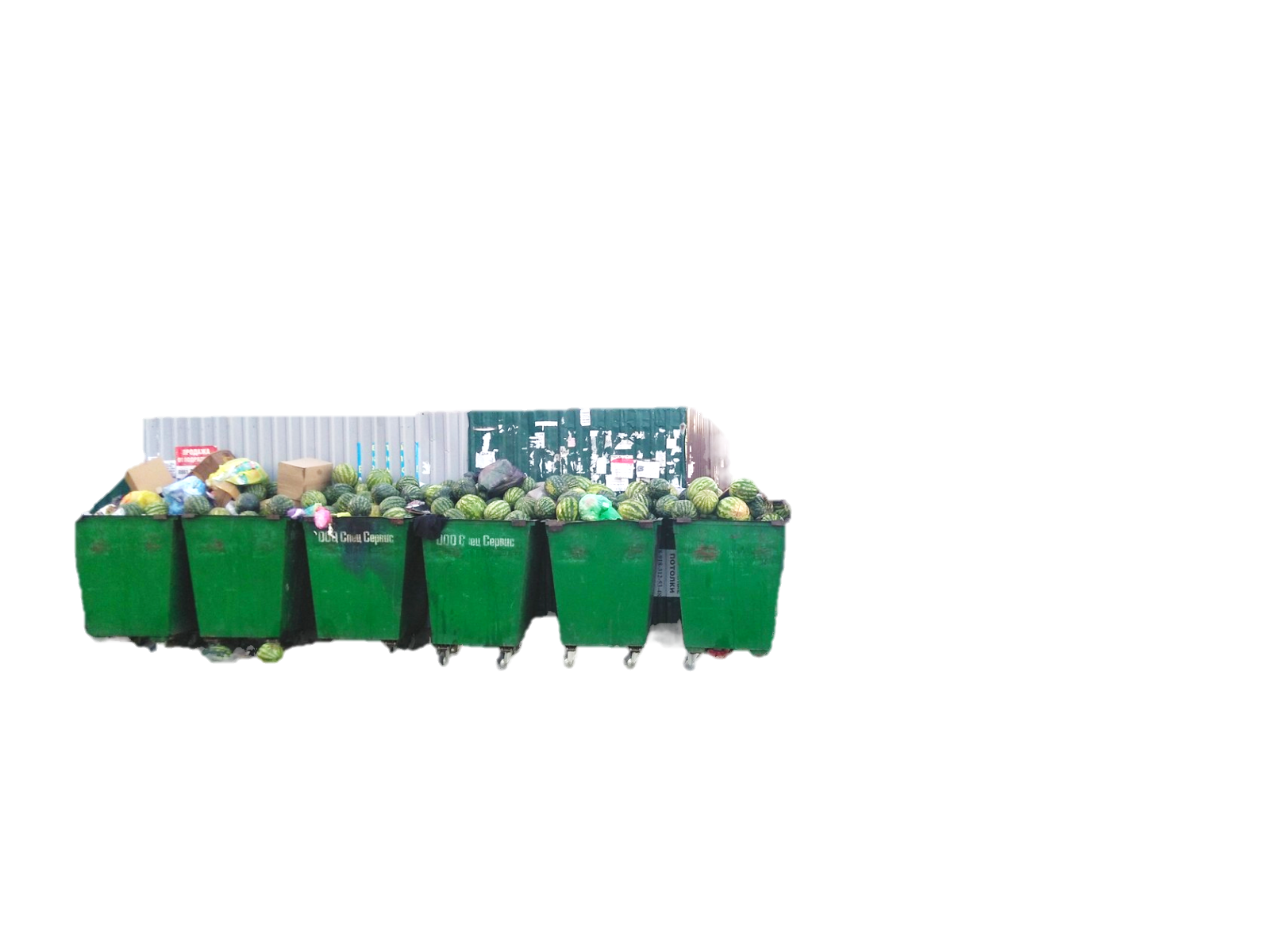 8
2
3
6
8
1
4
7
5
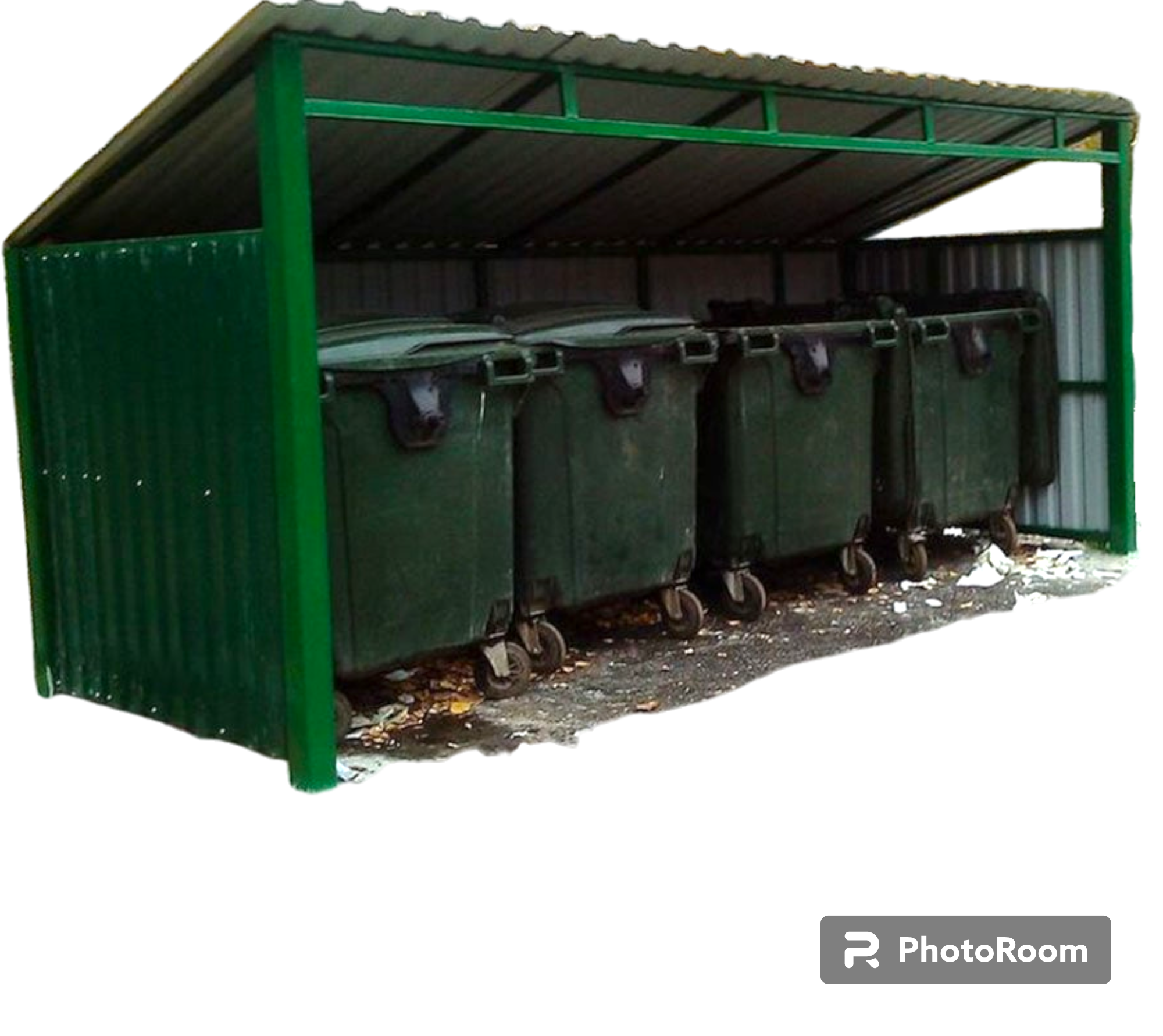 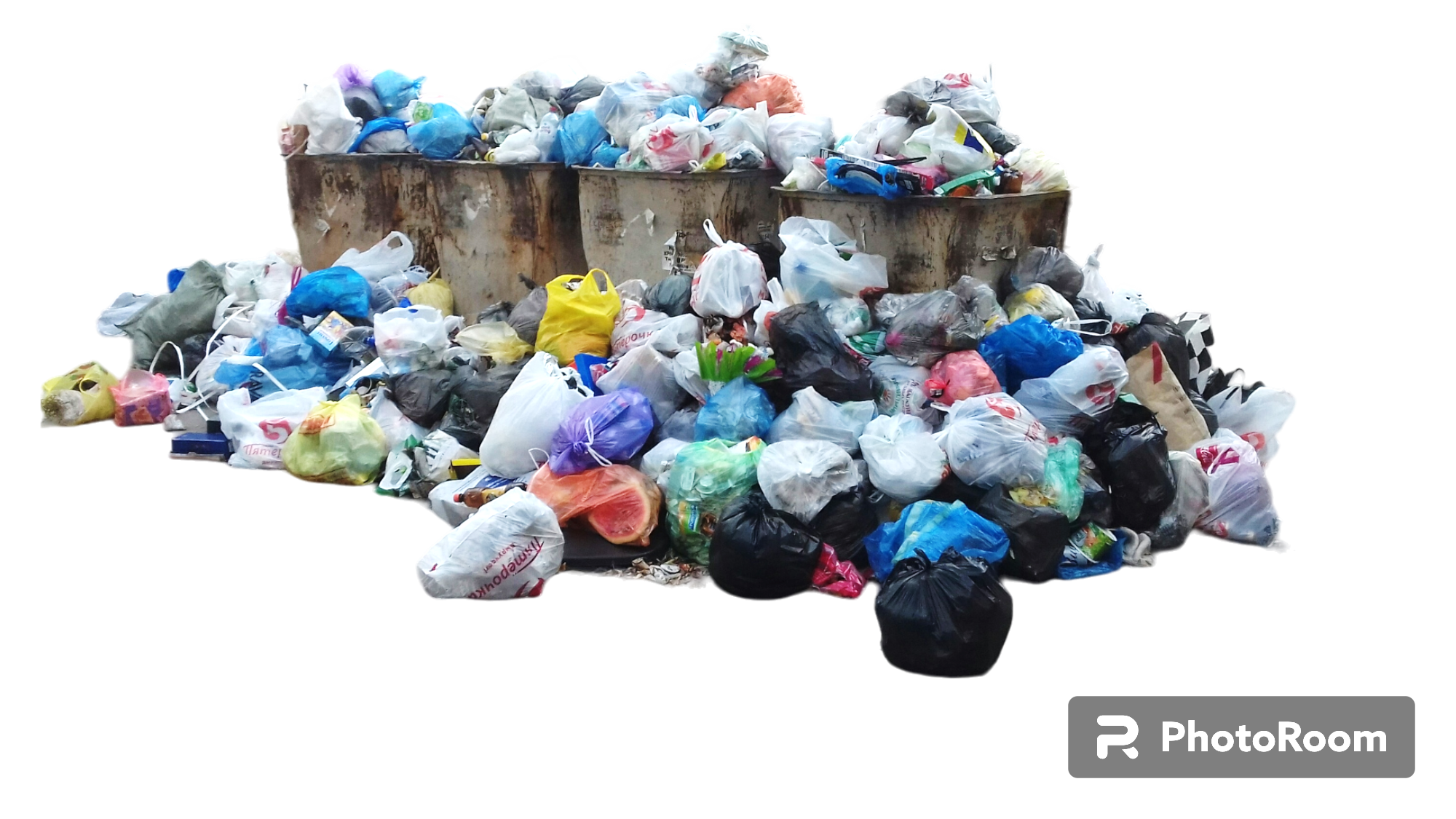 ЛИПЕЦК
ВОРОНЕЖ
КУРСК
Внешняя 
непривлекательность
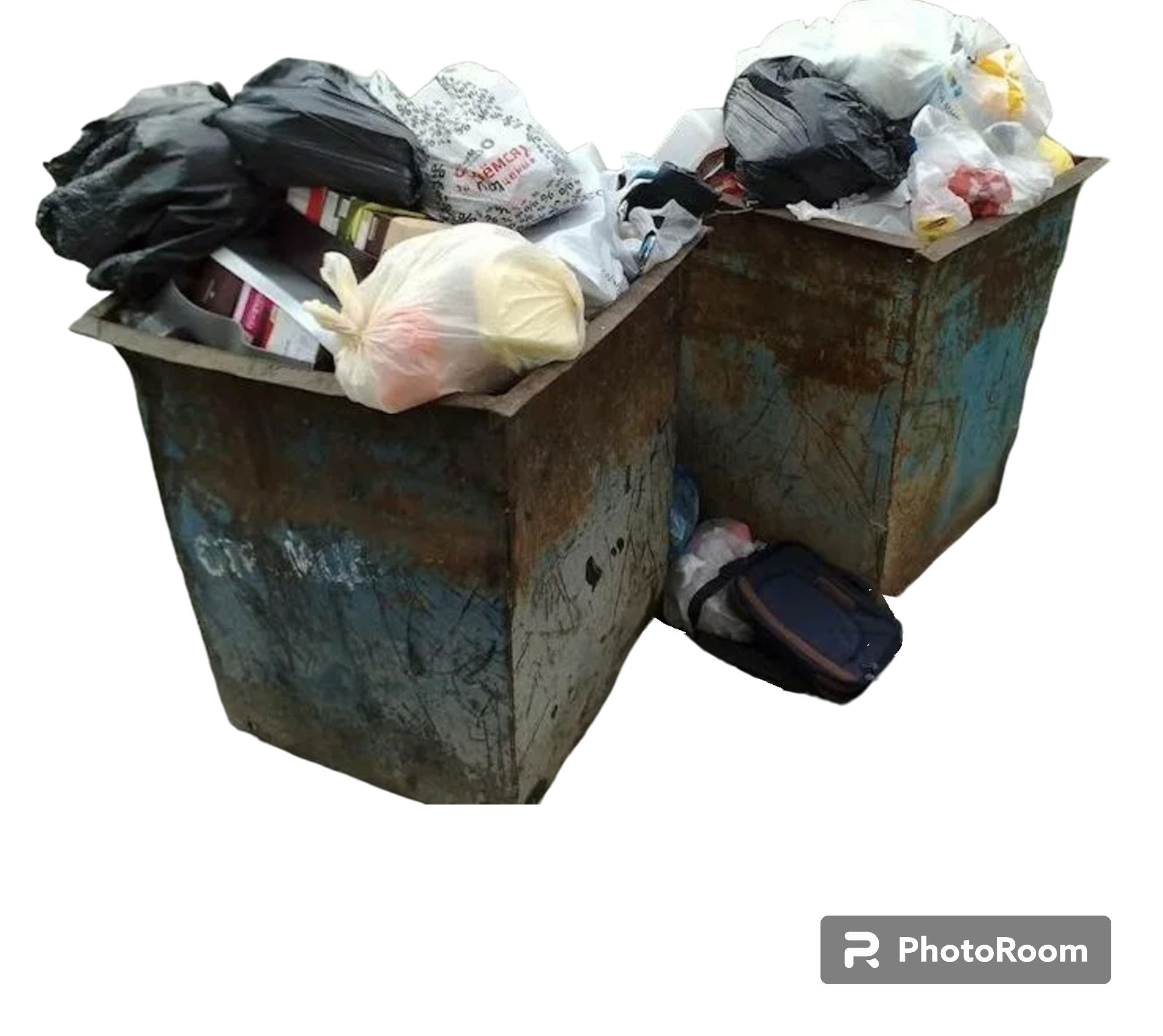 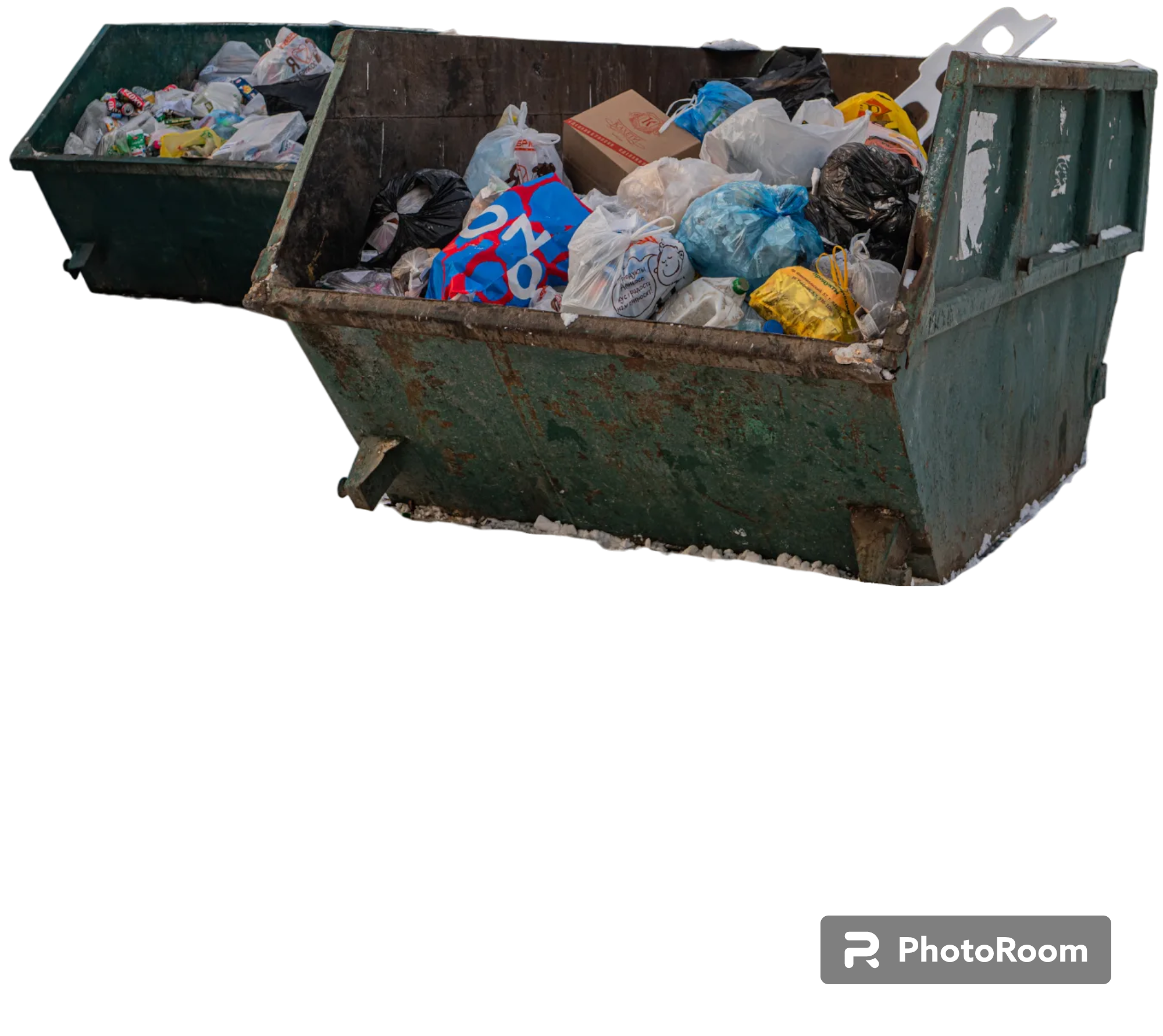 Опыт применения системы подземного сбора мусора 
в жилых комплексах ГК «ИНСТЕП»
Заглубленные мусорные контейнеры изготавливаются по принципу «мешок в стакане». Основной принцип этого метода заключается в вертикальном расположении контейнера, который на 60% находится под землей.
Группа компаний «ИНСТЕП» является застройщиком городов Центрально-Черноземного округа.
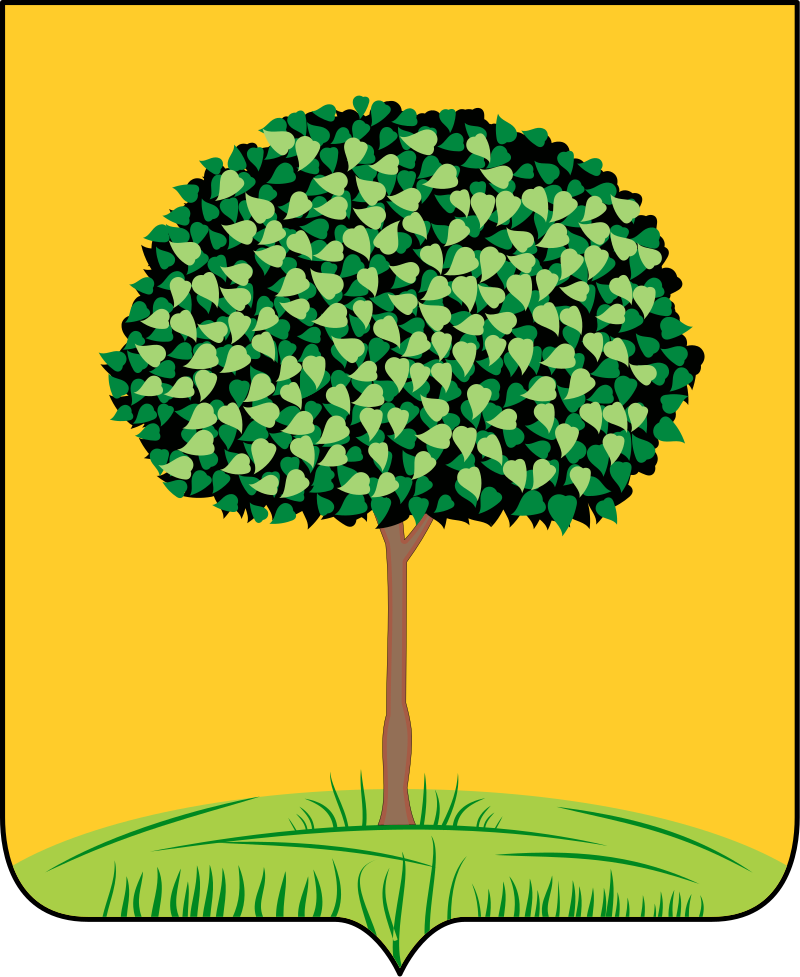 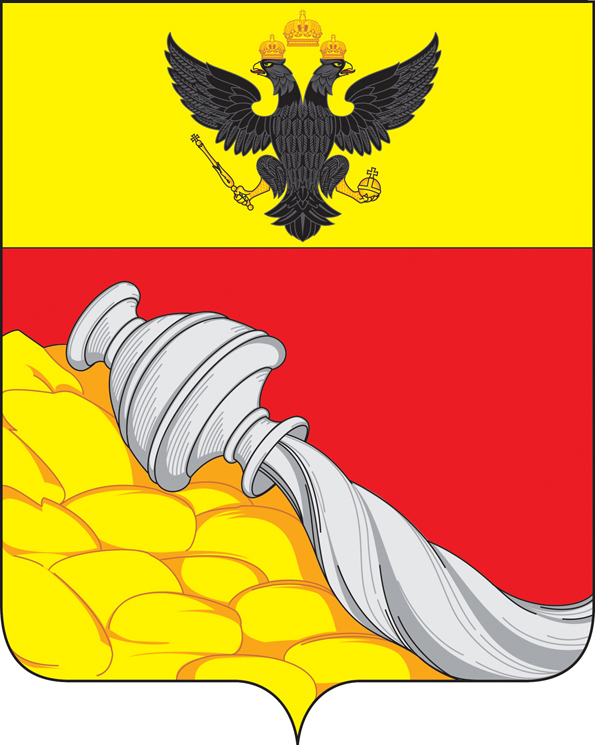 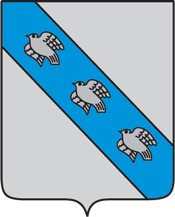 ЛИПЕЦК
ВОРОНЕЖ
КУРСК
В отношении застраиваемых объектов 
наша компания особое внимание уделяет благоустройству прилегающей территории жилых домов, созданию комфортной среды, развитой инфраструктуры, организации площадок отдыха детей и взрослых, 
а также зон коммунального обслуживания.
Опыт применения системы подземного сбора мусора 
в жилых комплексах ГК «ИНСТЕП»
Заглубленные мусорные контейнеры изготавливаются по принципу «мешок в стакане». Основной принцип этого метода заключается в вертикальном расположении контейнера, который на 60% находится под землей.
Опыт применения системы подземного сбора мусора 
в жилых комплексах ГК «ИНСТЕП»
Высокая плотность 
полиэтилена
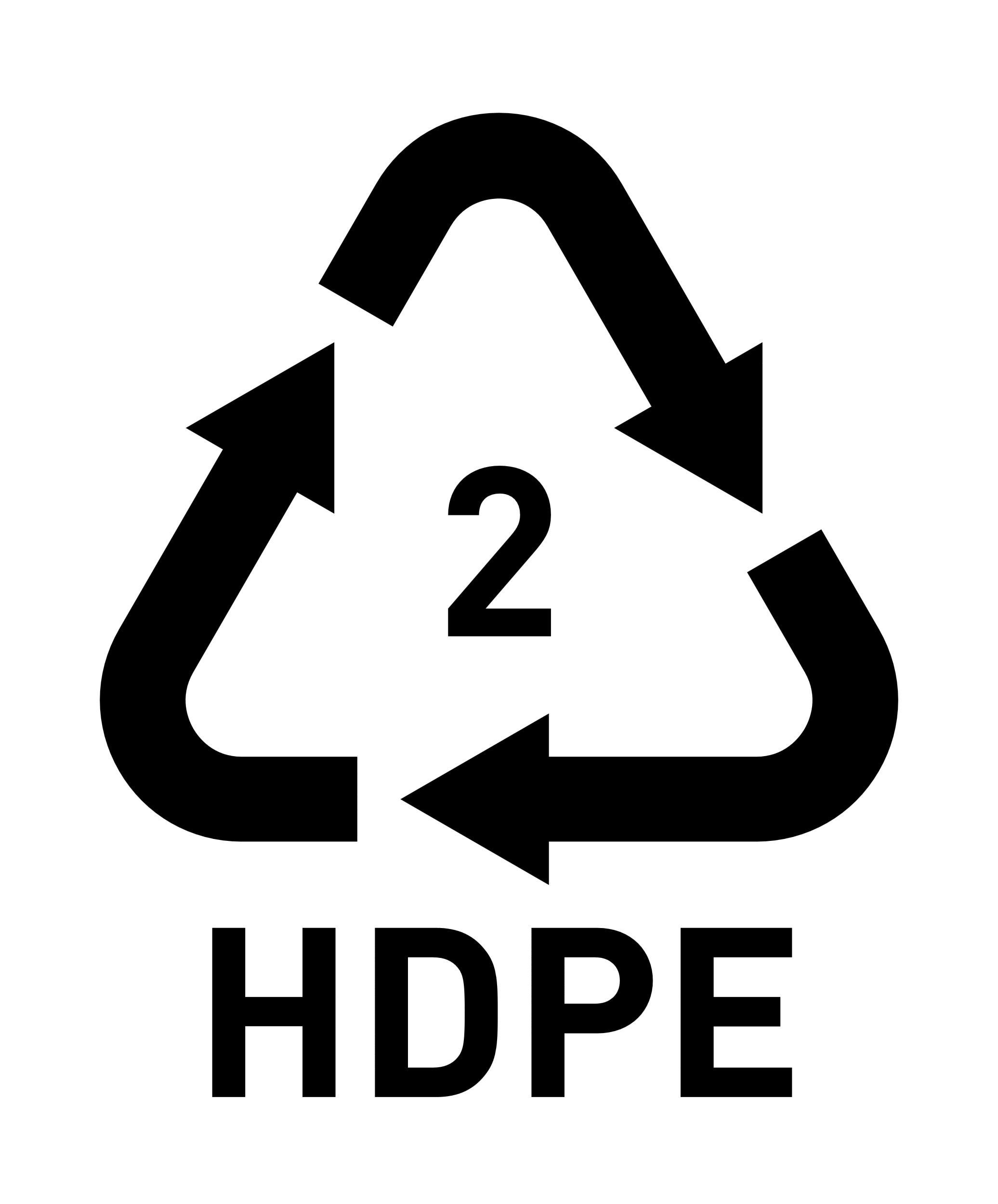 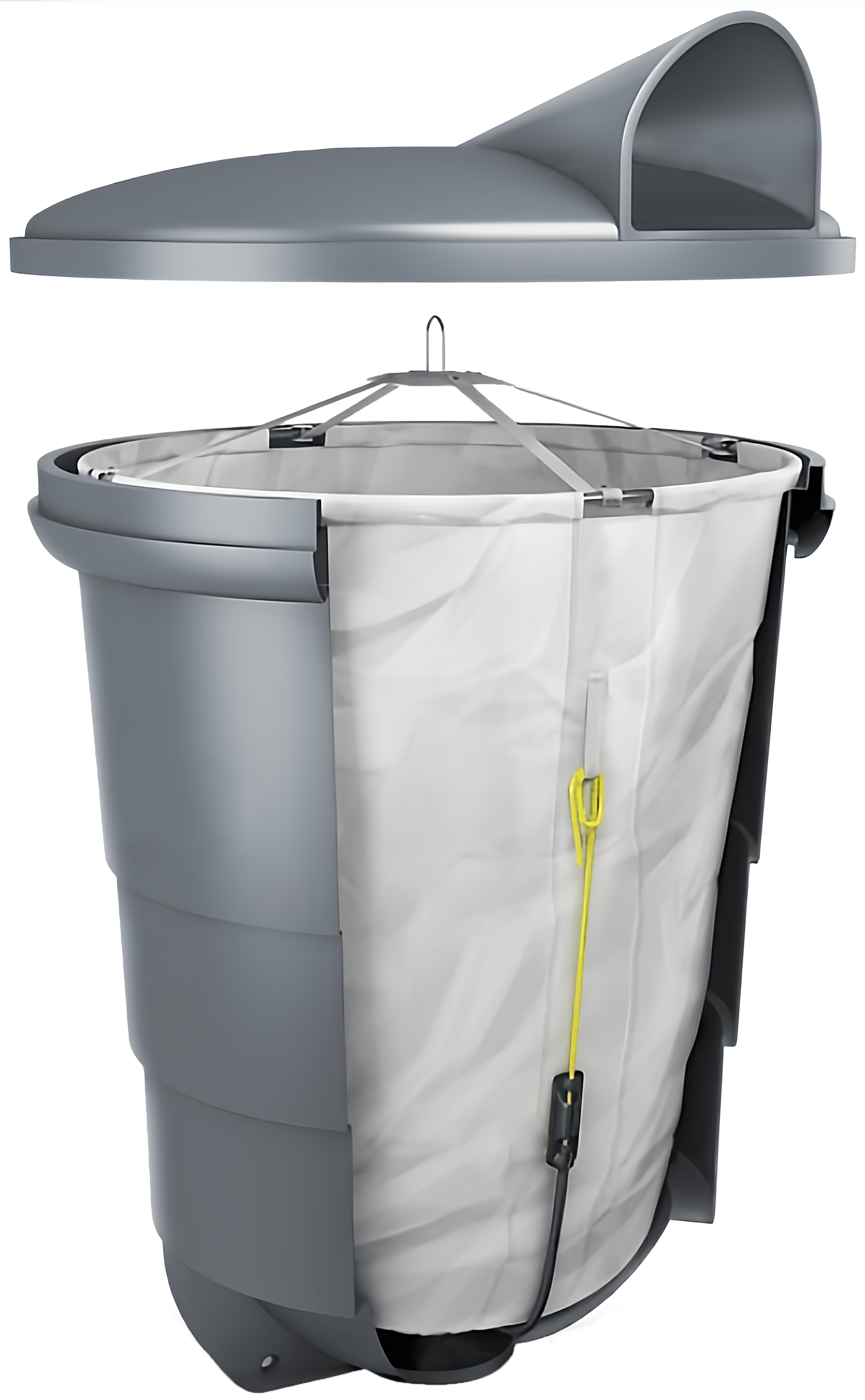 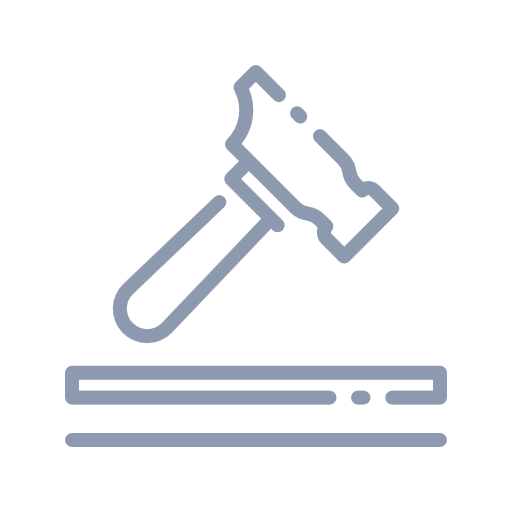 Ударопрочный
Высококачественный
Водонепроницаемый
Износостойкий
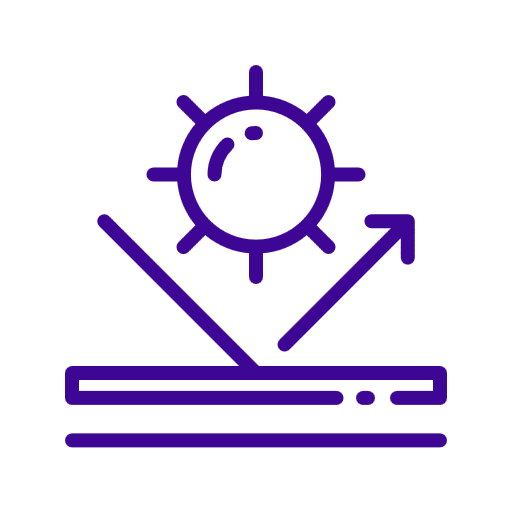 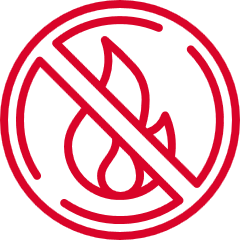 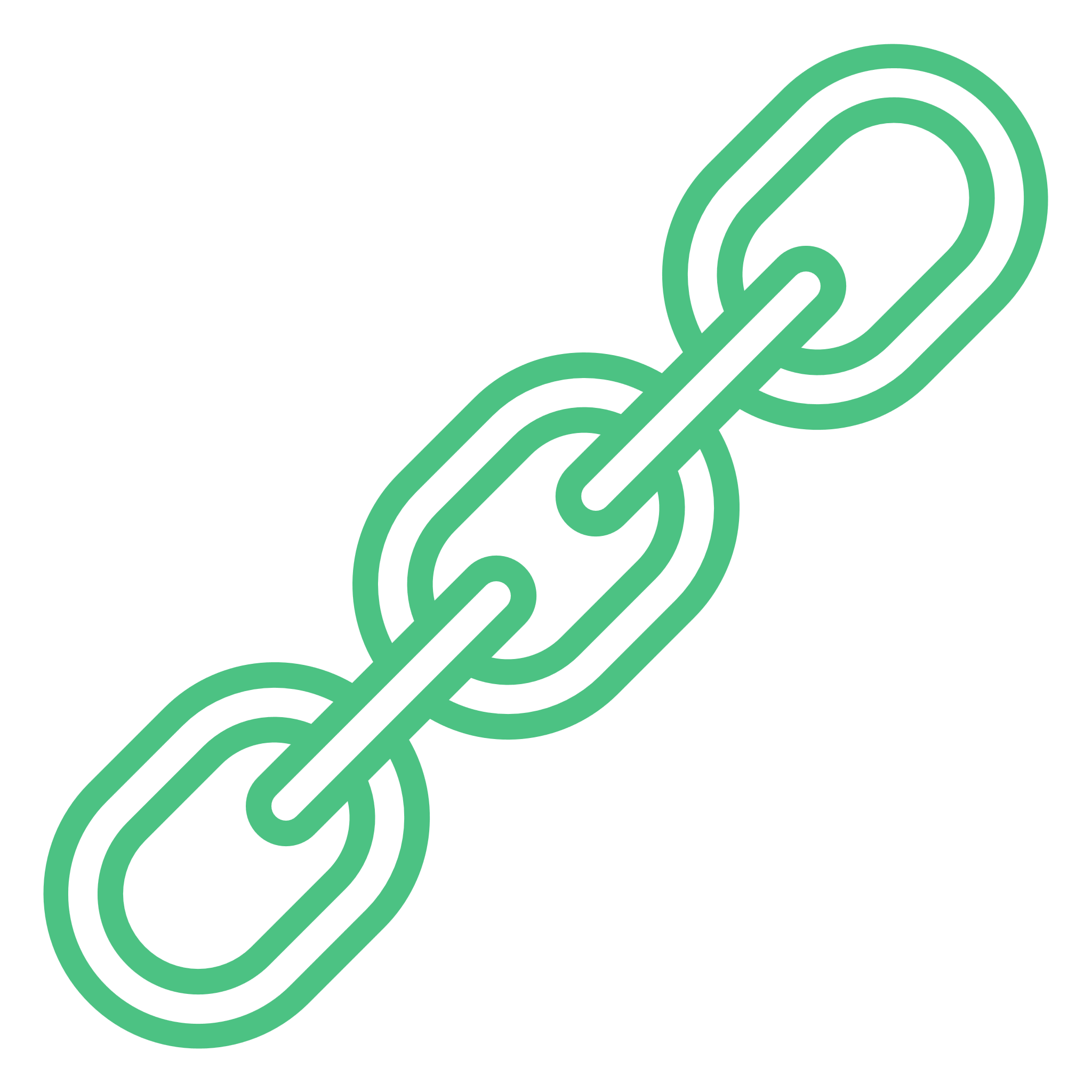 Защищенный от ультрафиолетового излучения
Пожаростойкий
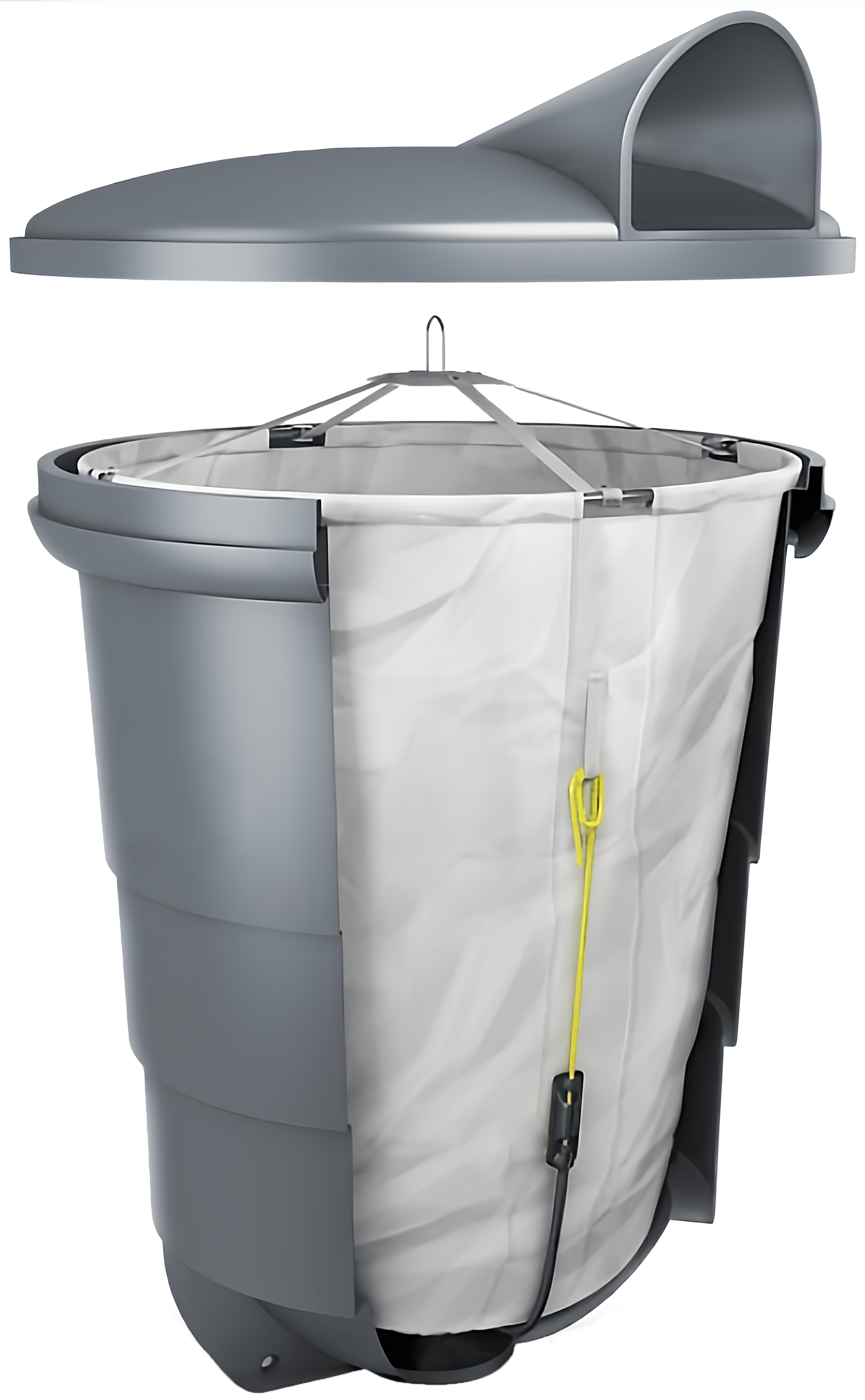 Опыт применения системы подземного сбора мусора 
в жилых комплексах ГК «ИНСТЕП»
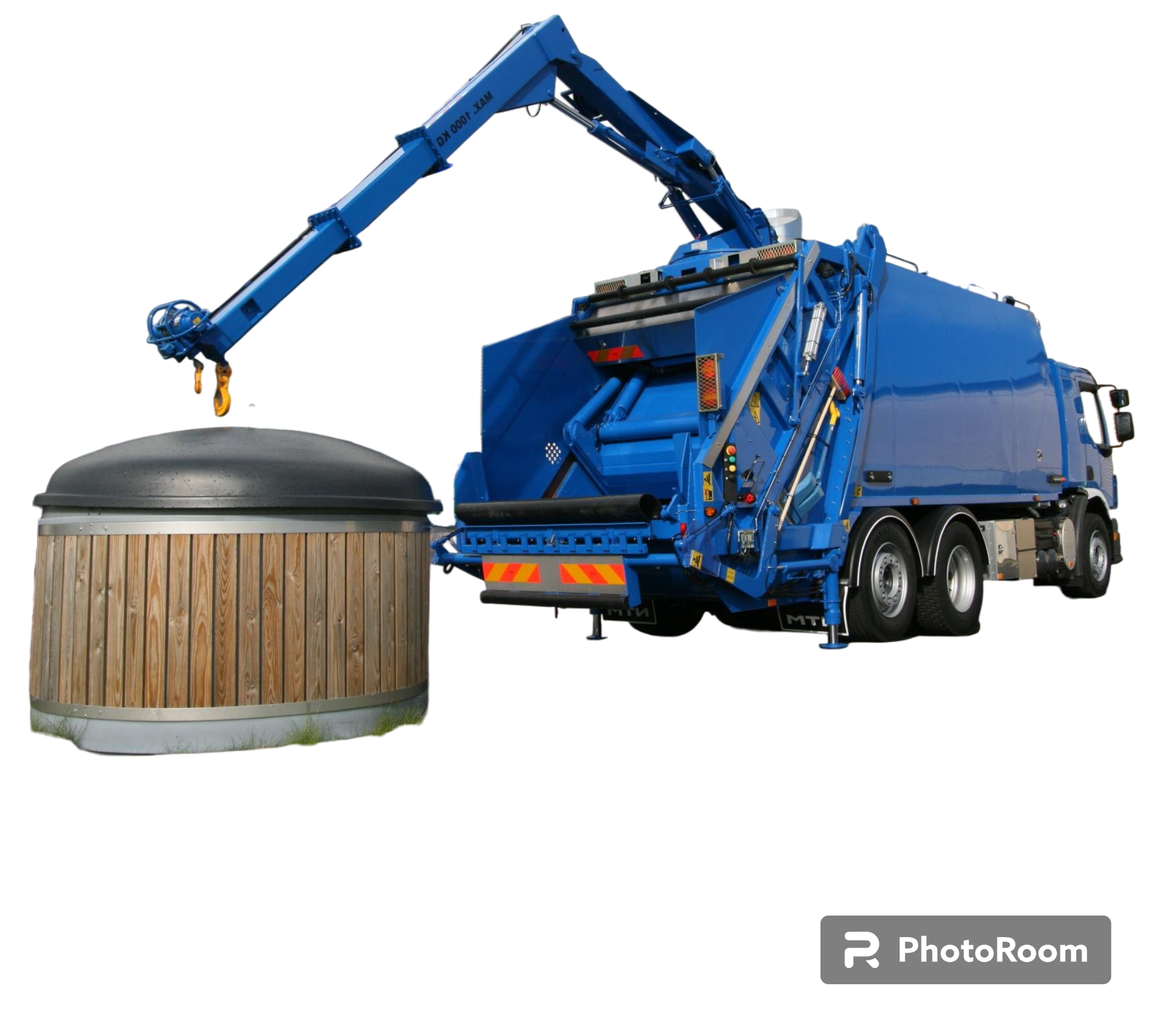 Бесшовная конструкция
Стенка толщиной 10-11 мм
10 ЛЕТ
СРОК СЛУЖБЫ
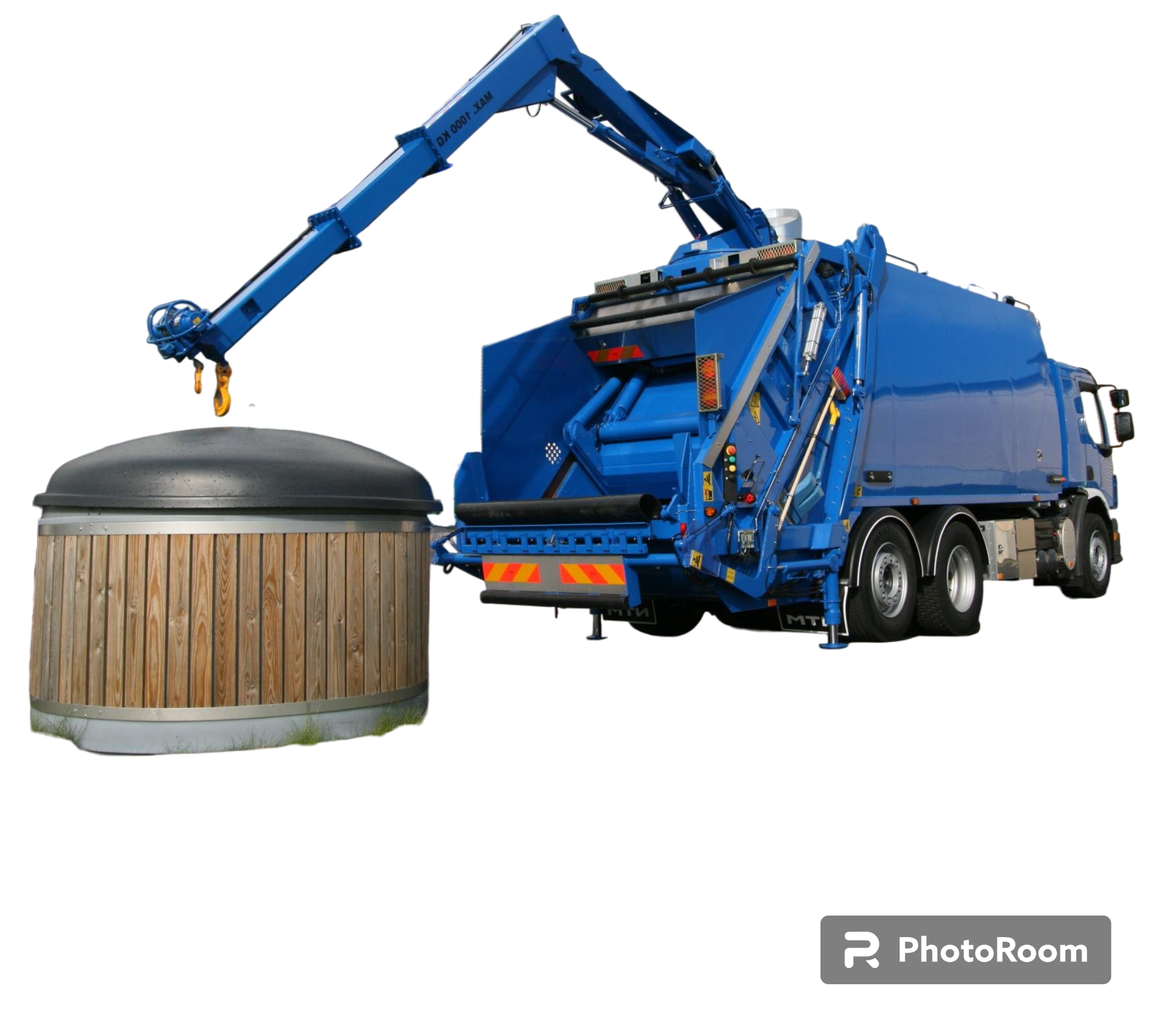 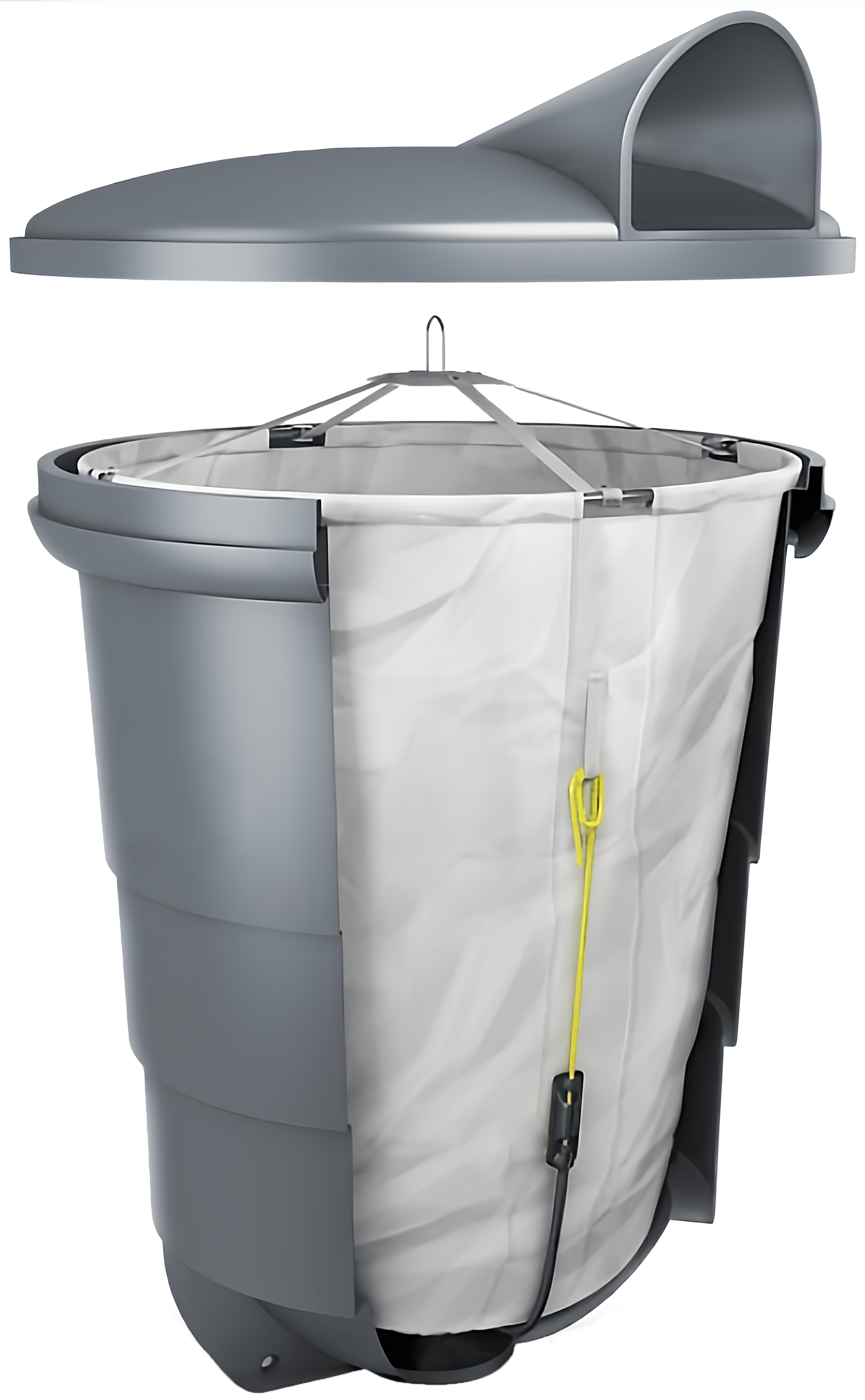 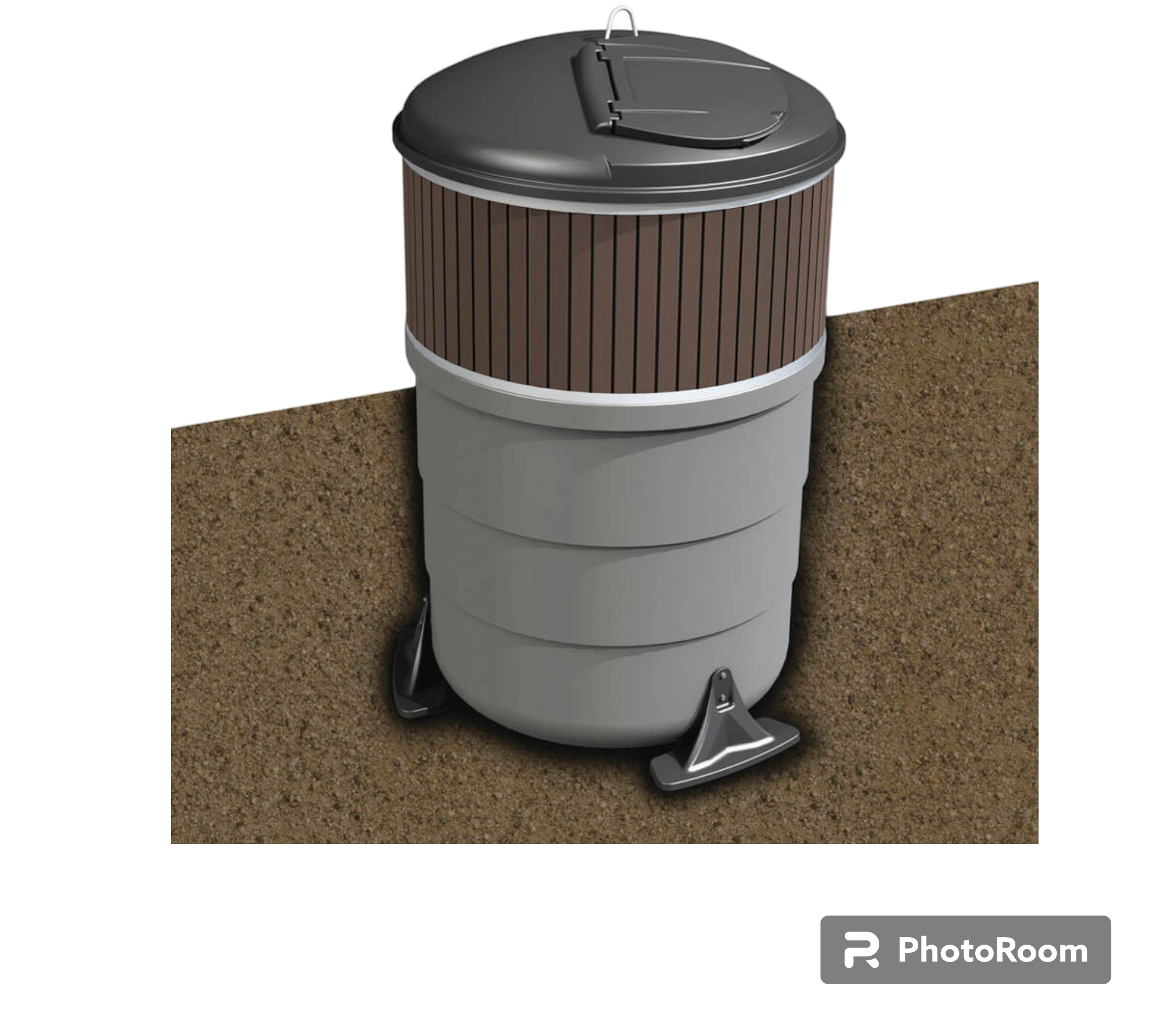 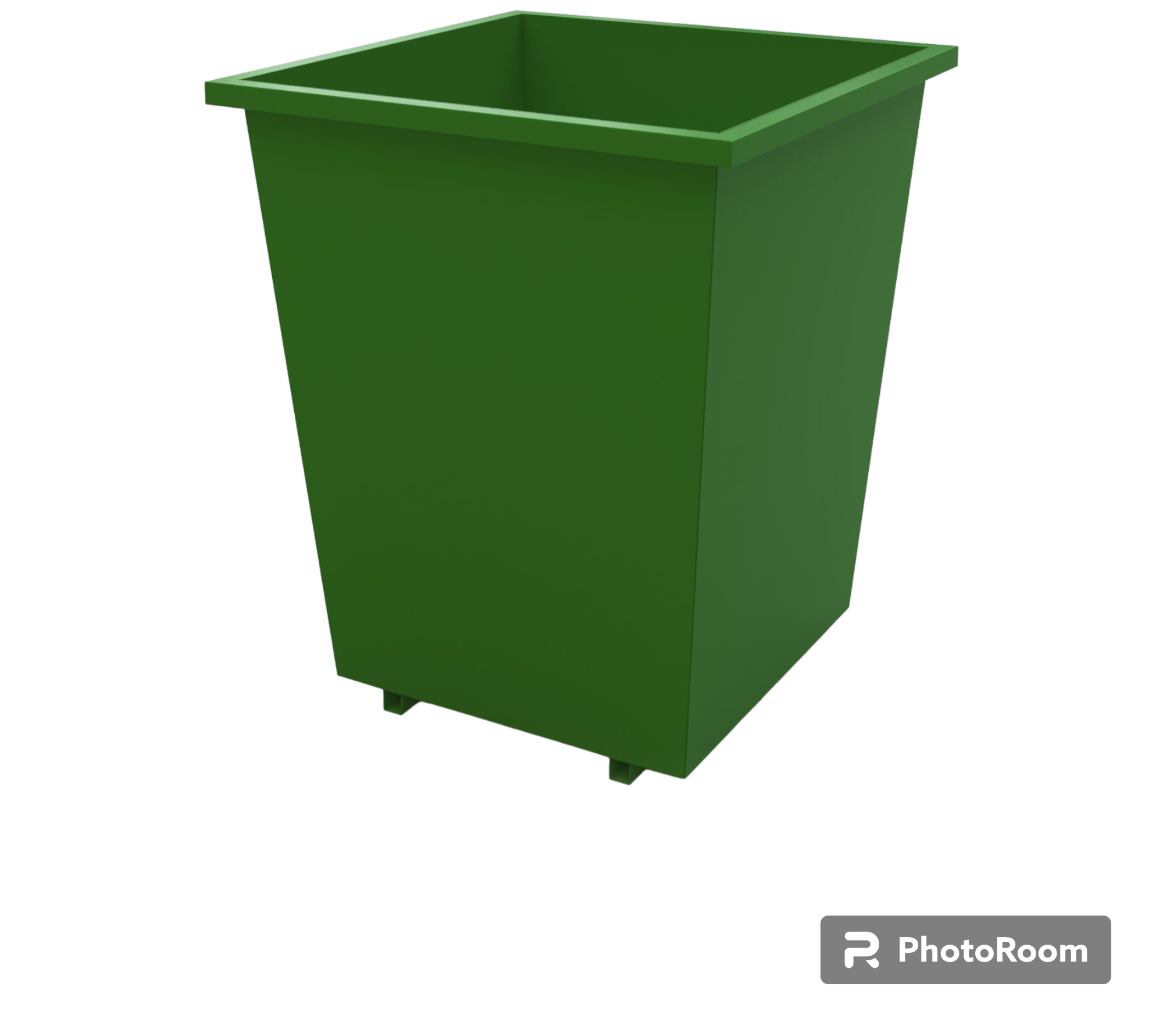 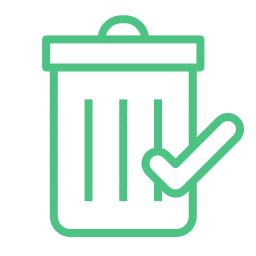 1
5
Подъемный механизм
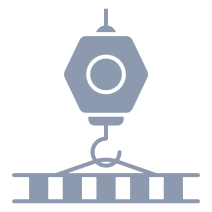 Прочный двухслойный полипропилен
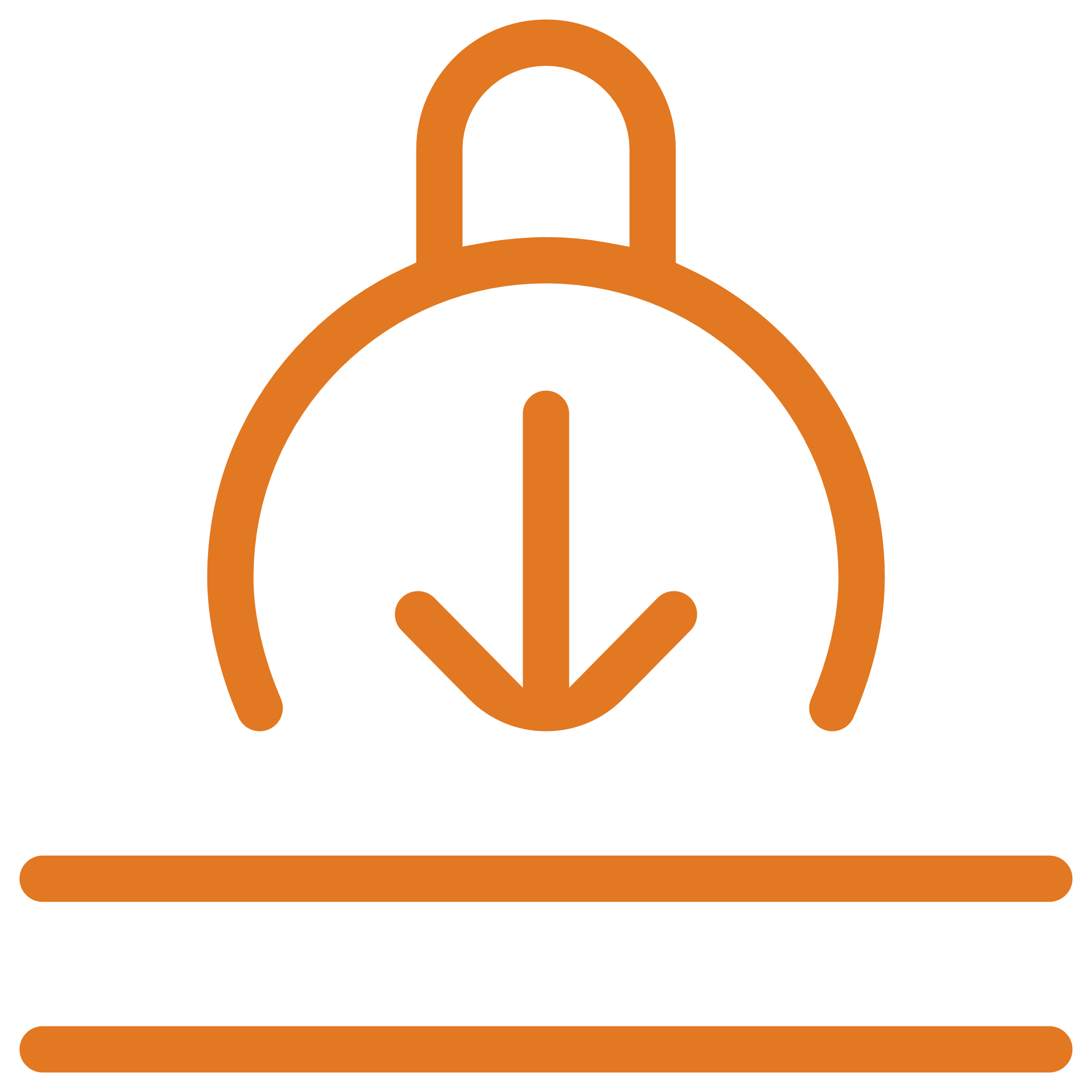 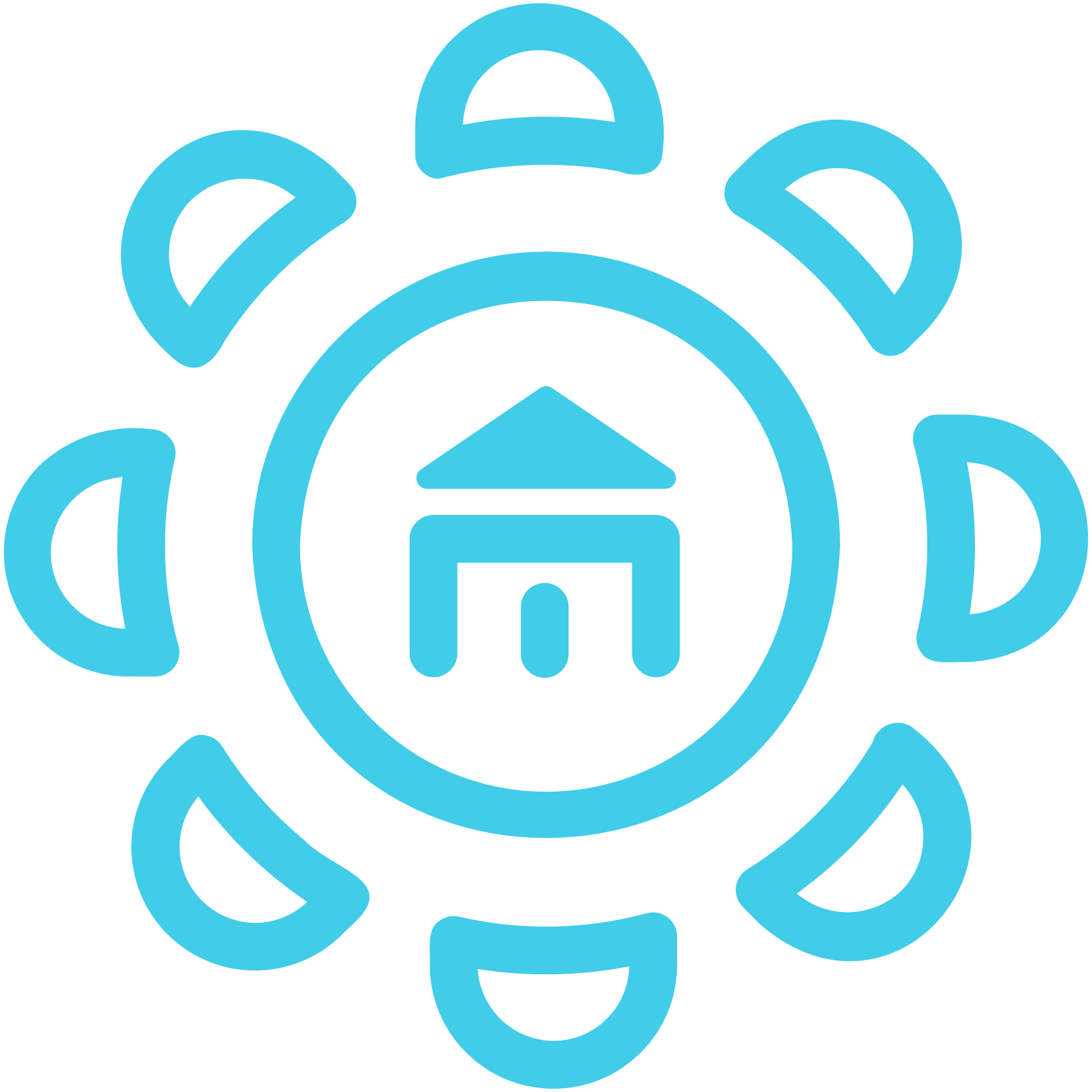 от 3 до 5 м3
ОБЪЁМ КОНТЕЙНЕРНОГО МЕШКА
Положительная экономическая и экологическая составляющие использования системы подземного сбора мусора
Объем накопителя до 5 м3 
заменяет 5 обычных баков для мусора
Малый размер площадки ТБО позволяет перераспределить территорию двора МКД в пользу объектов благоустройства
Опыт применения системы подземного сбора мусора 
в жилых комплексах ГК «ИНСТЕП»
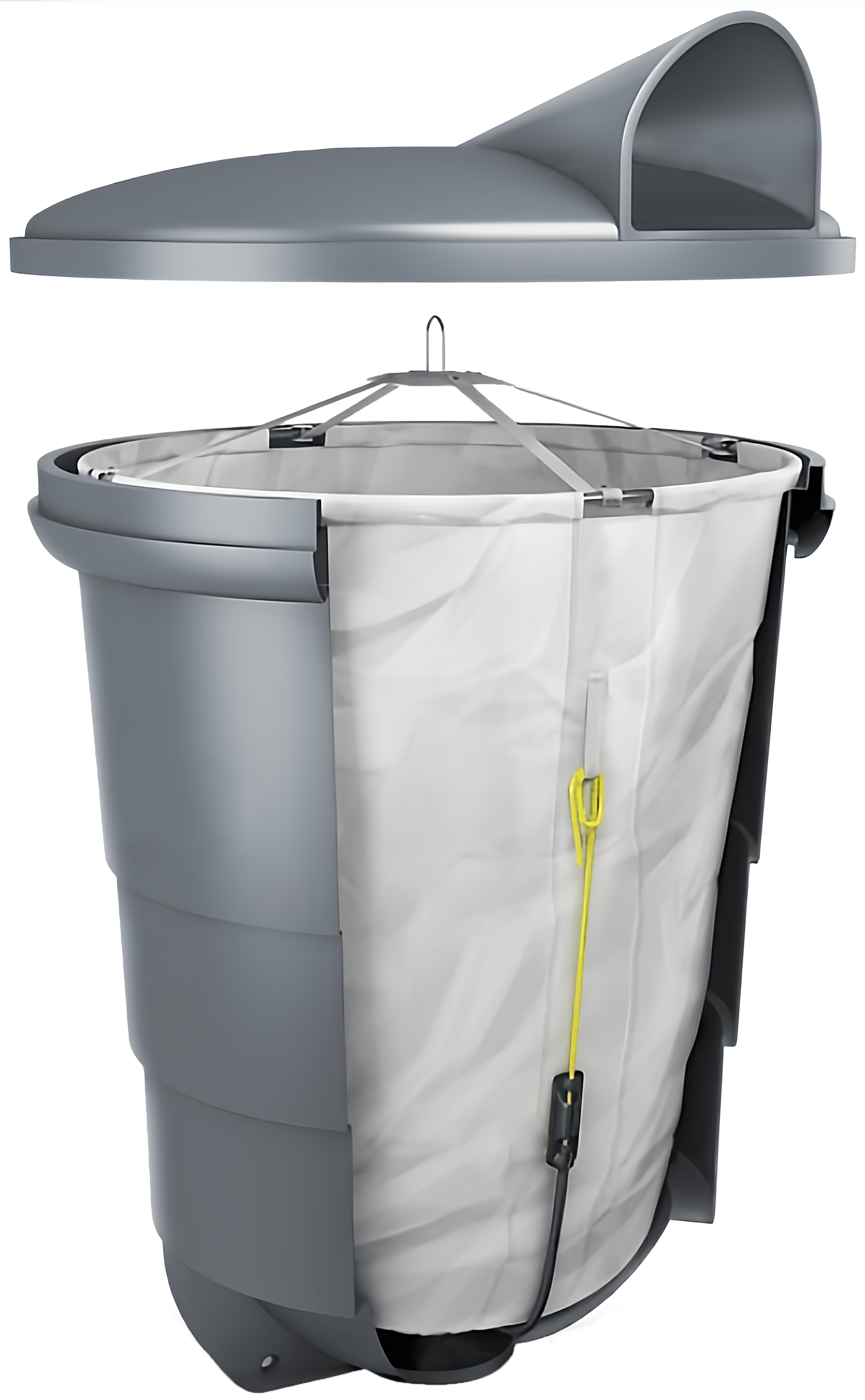 Подъемный механизм
Прочный двухслойный полипропилен
от 3 до 5 м3
ОБЪЁМ КОНТЕЙНЕРНОГО МЕШКА
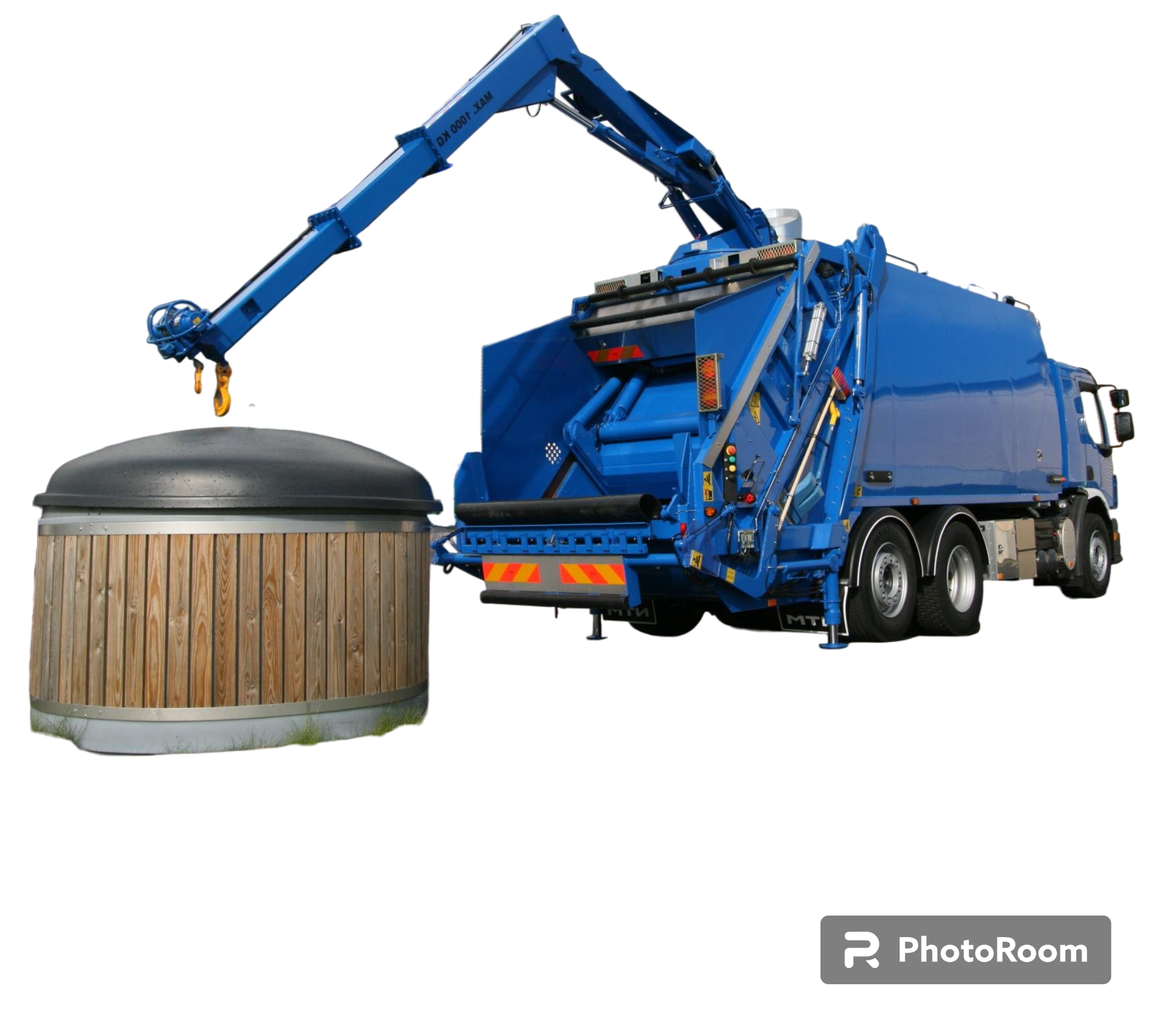 Положительная экономическая и экологическая составляющие использования системы подземного сбора мусора
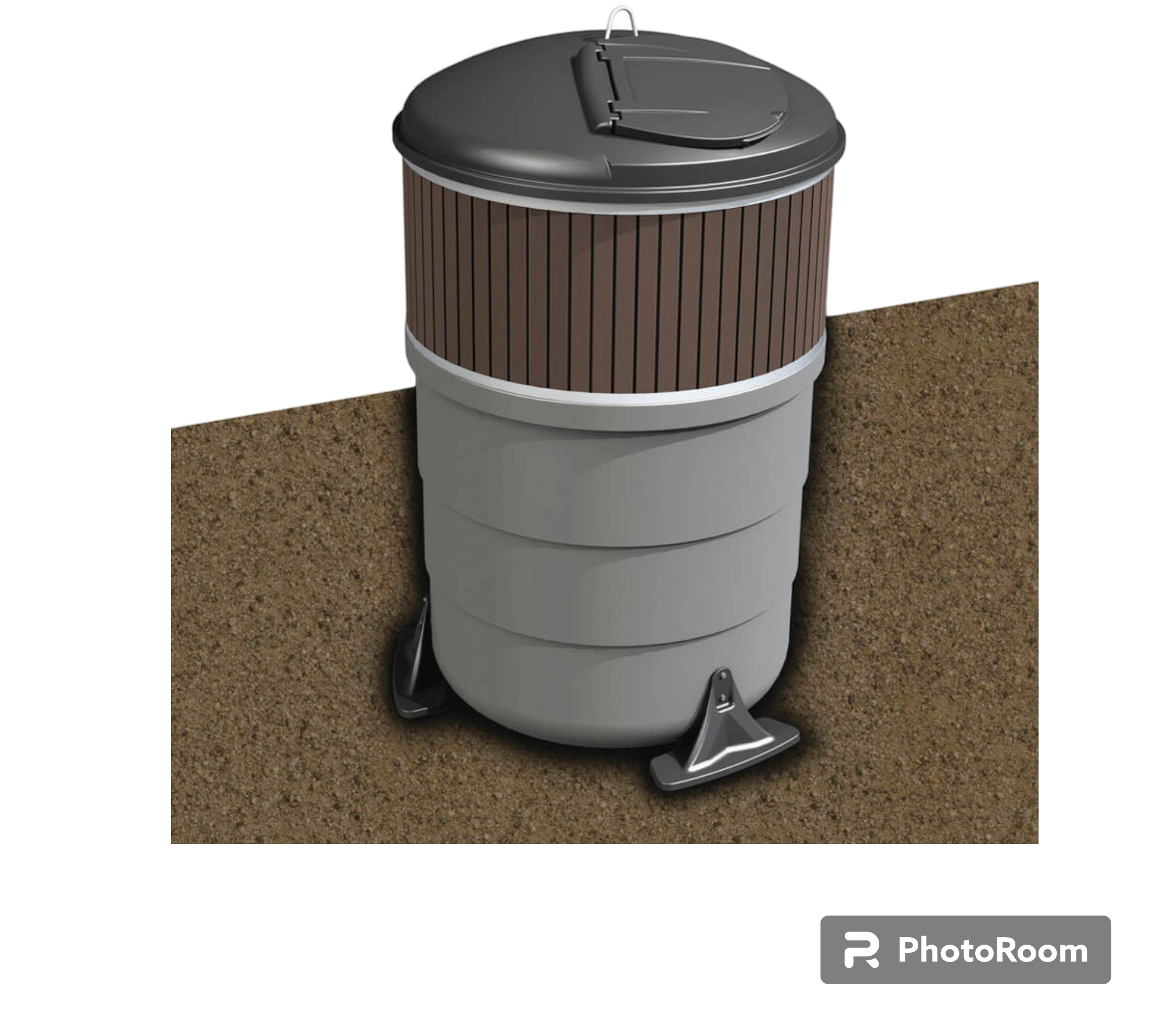 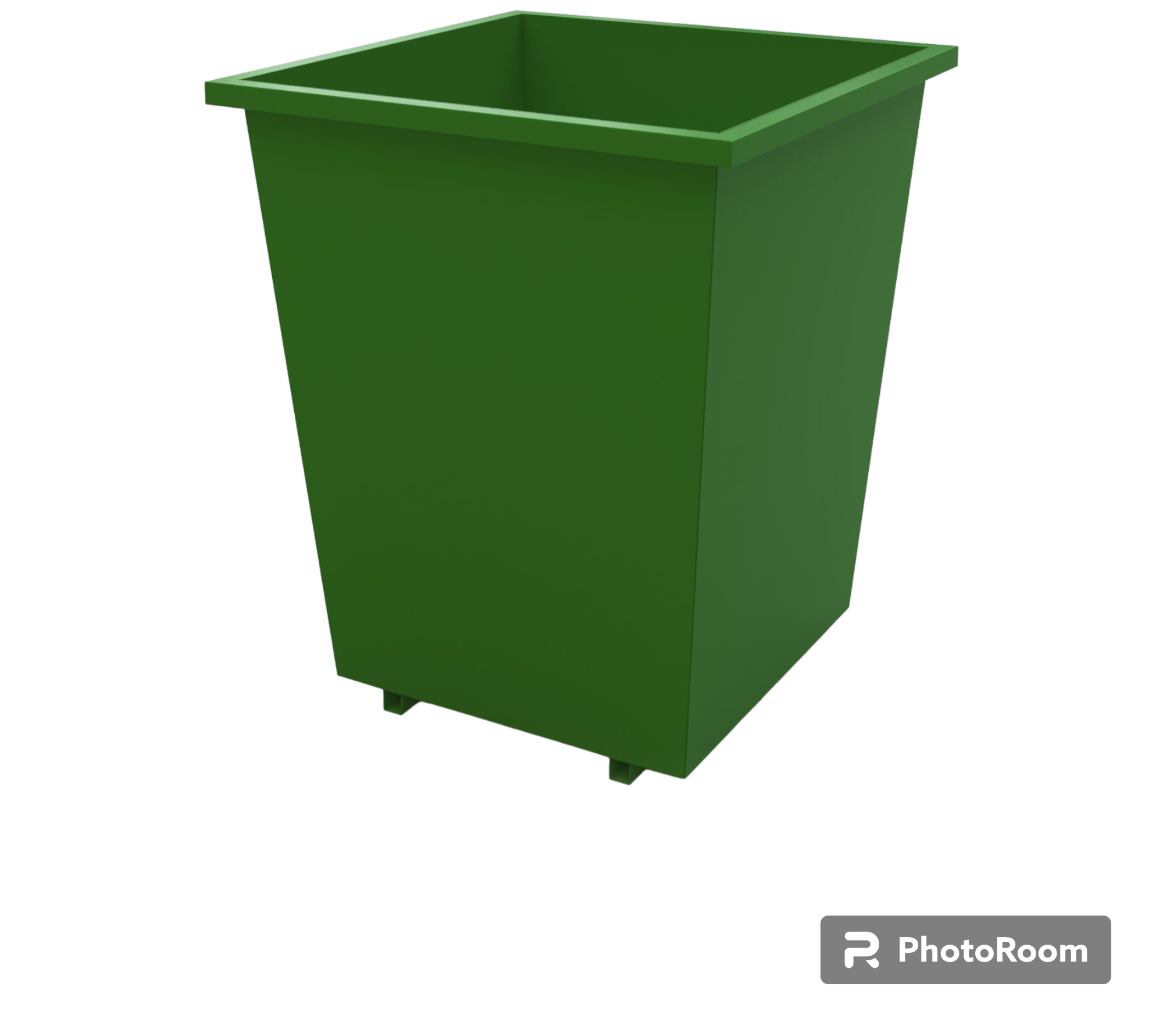 Объем накопителя до 5 м3 
заменяет 5 обычных баков для мусора
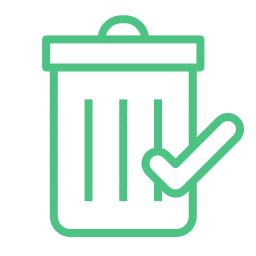 1
5
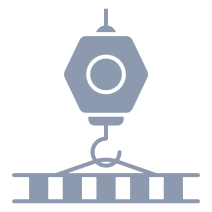 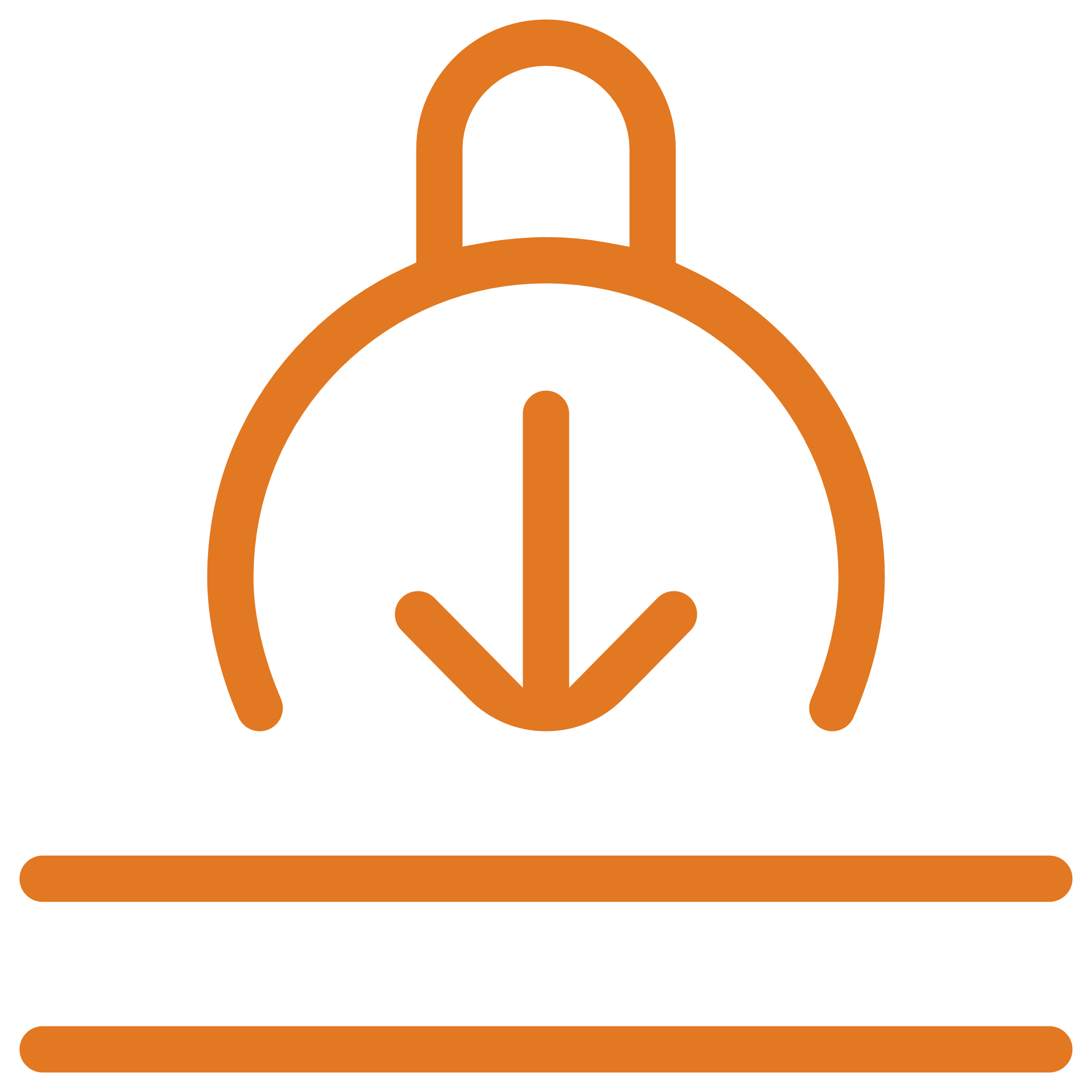 Малый размер площадки ТБО позволяет перераспределить территорию двора МКД в пользу объектов благоустройства
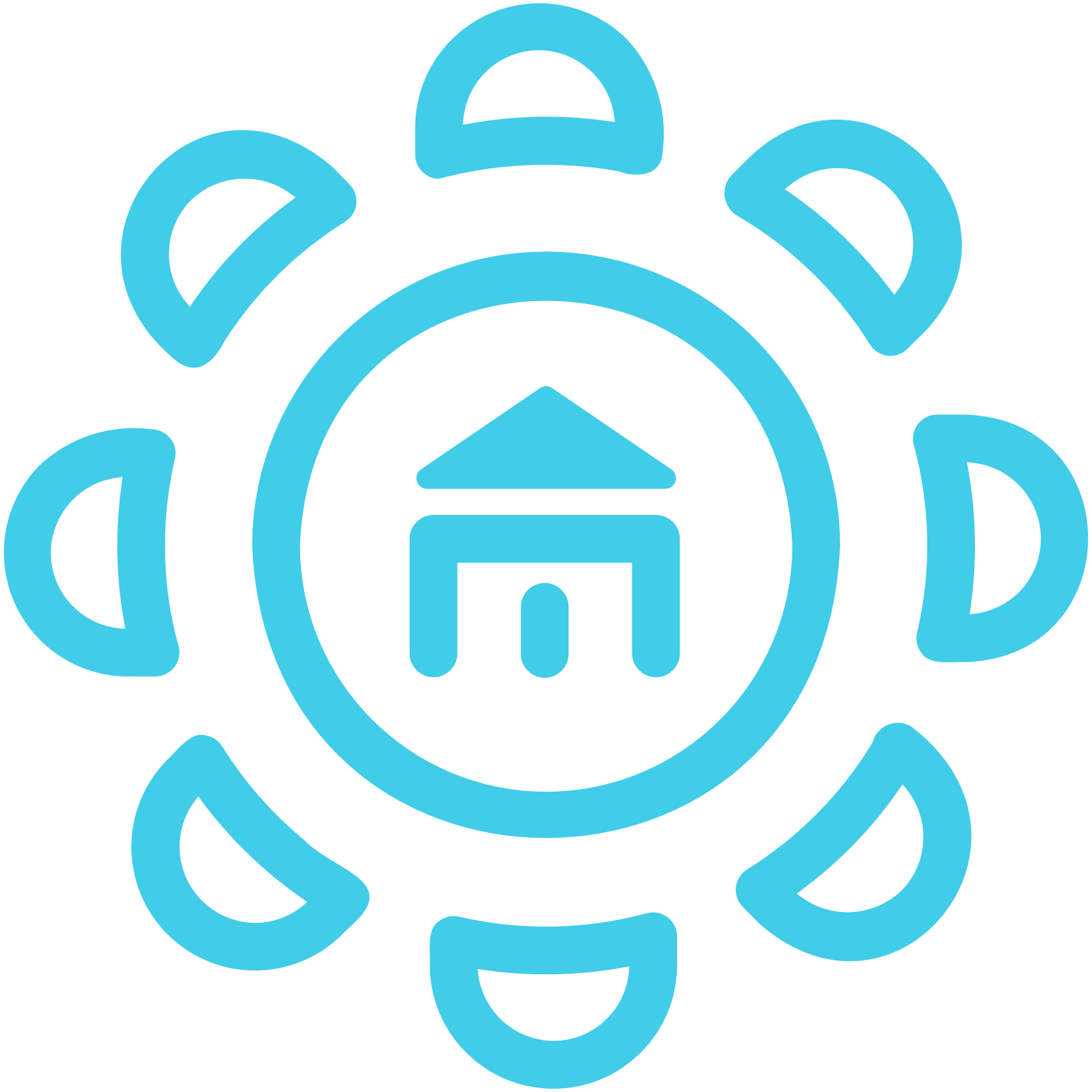 Объемы контейнеров определяют уменьшение транспортных расходов на вывоз мусора
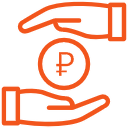 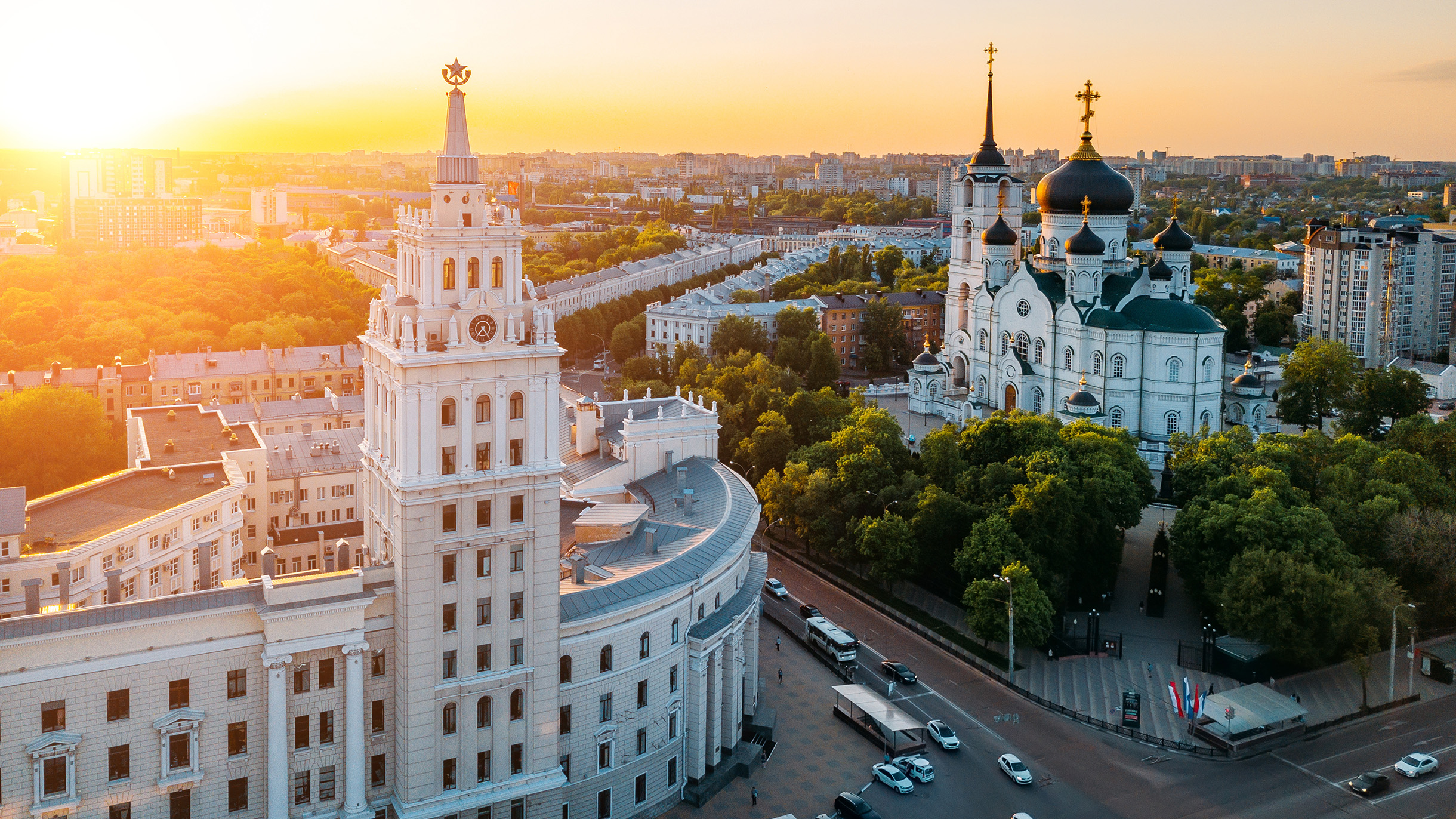 Экономия в оплате составляет 
от 3 до 6 рублей на человека в месяц, что в масштабах ЖК, города, страны определяет выгодную экономику процесса мусороудаления в МКД
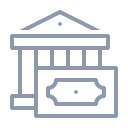 Положительная экономическая и экологическая составляющие использования системы подземного сбора мусора
Объем накопителя до 5 м3 
заменяет 5 обычных баков для мусора
Малый размер площадки ТБО позволяет перераспределить территорию двора МКД в пользу объектов благоустройства
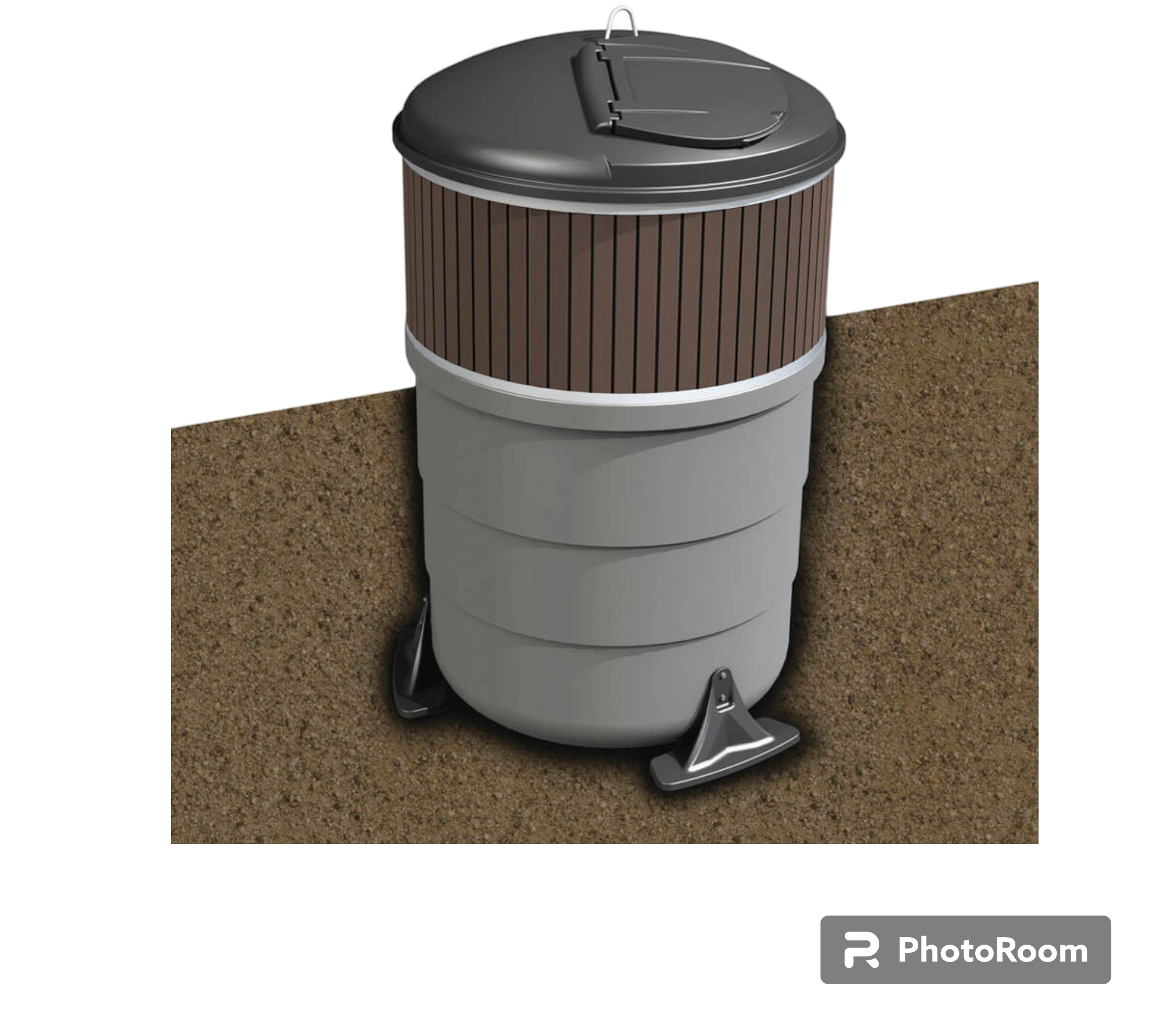 Объемы контейнеров определяют уменьшение транспортных расходов на вывоз мусора
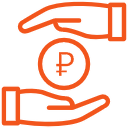 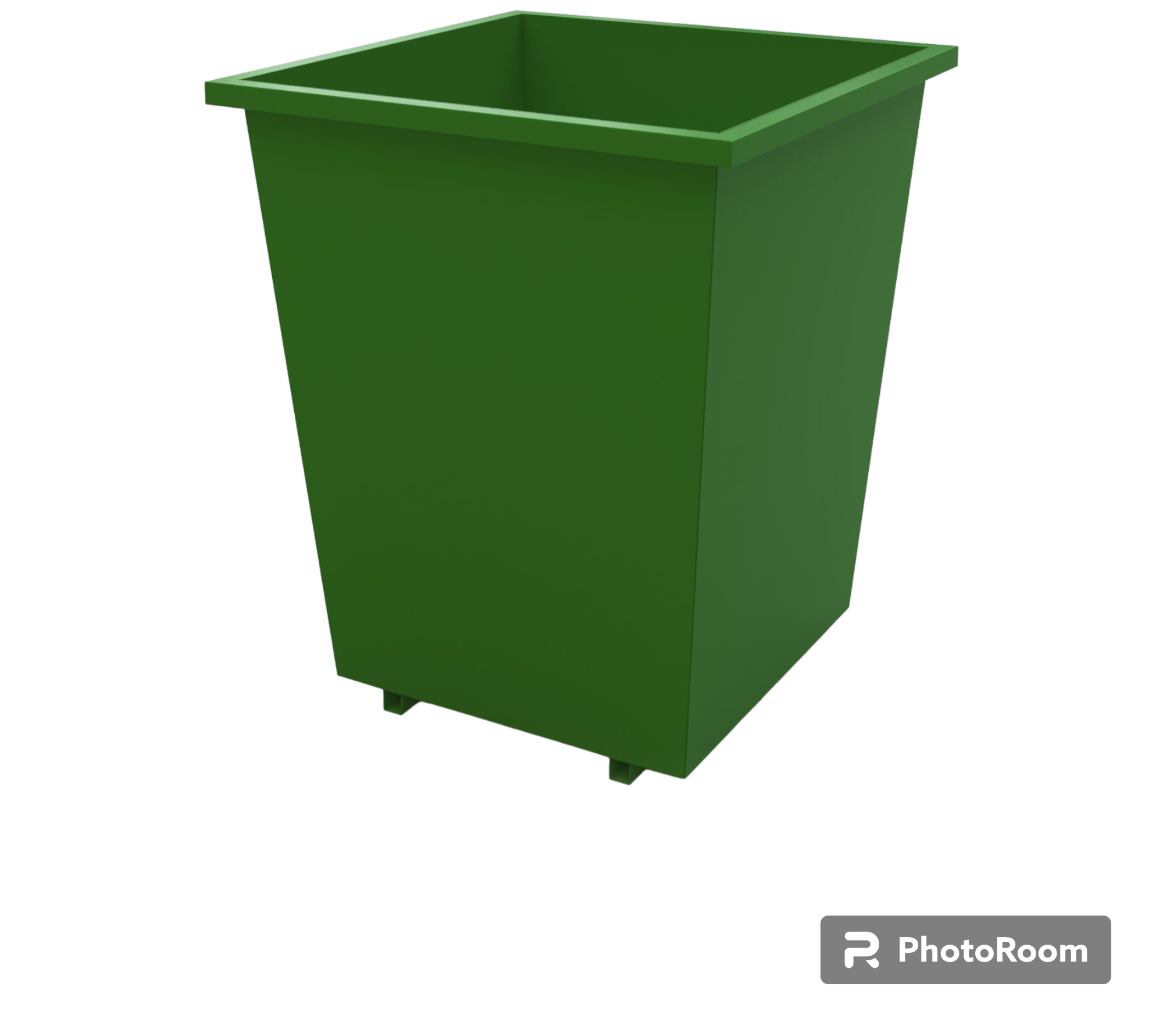 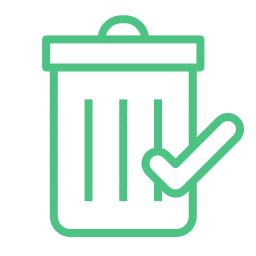 1
5
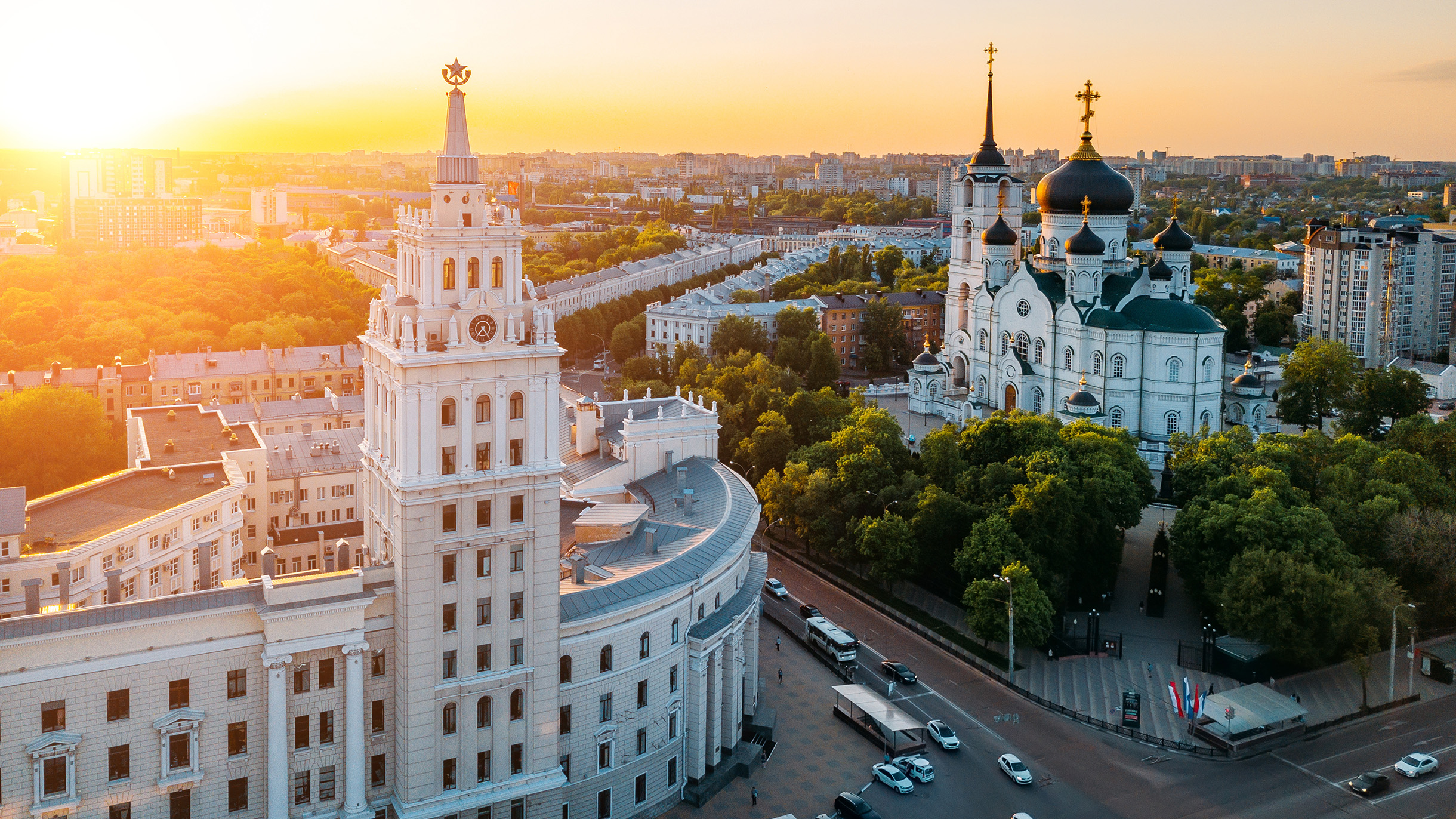 Экономия в оплате составляет 
от 3 до 6 рублей на человека в месяц, что в масштабах ЖК, города, страны определяет выгодную экономику процесса мусороудаления в МКД
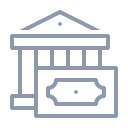 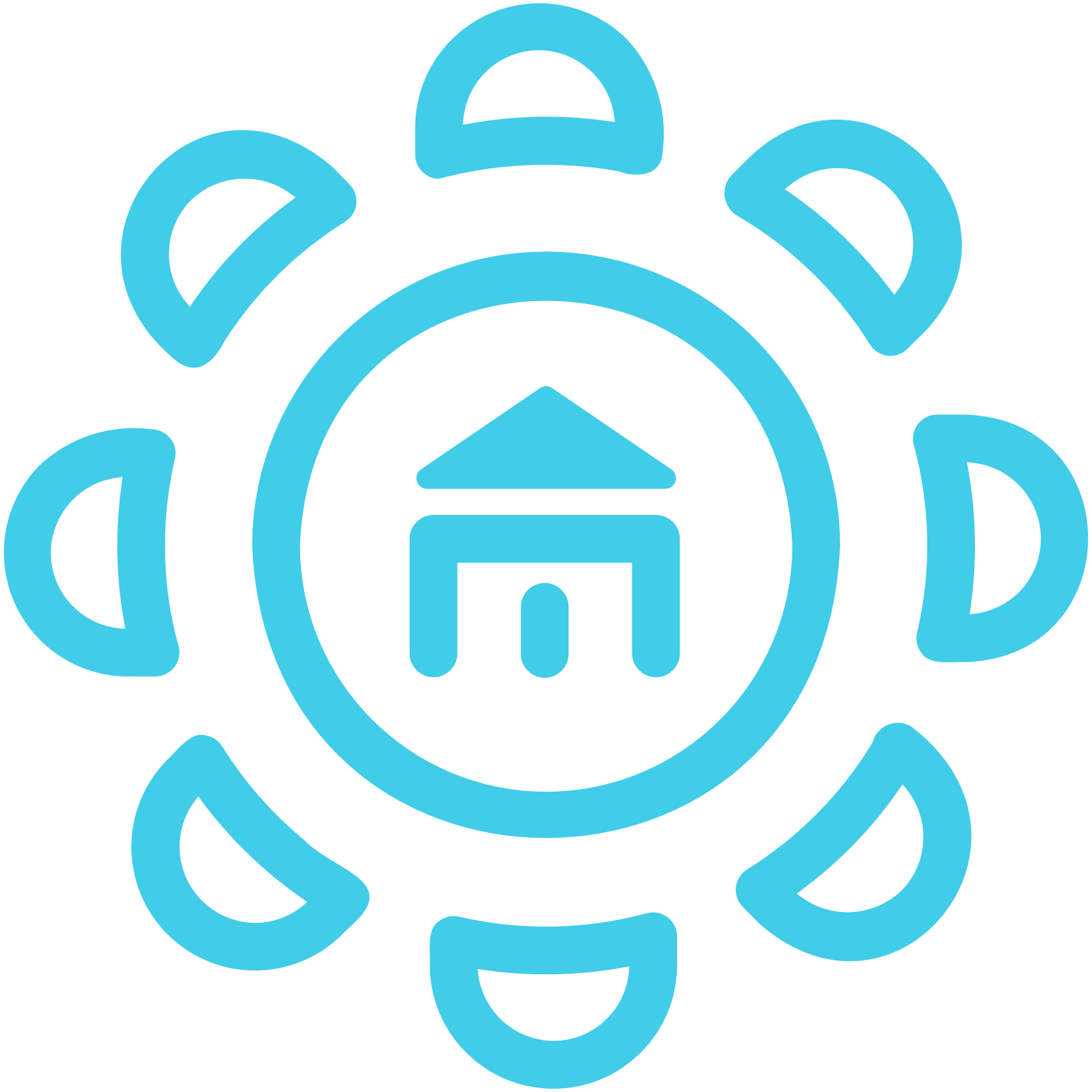 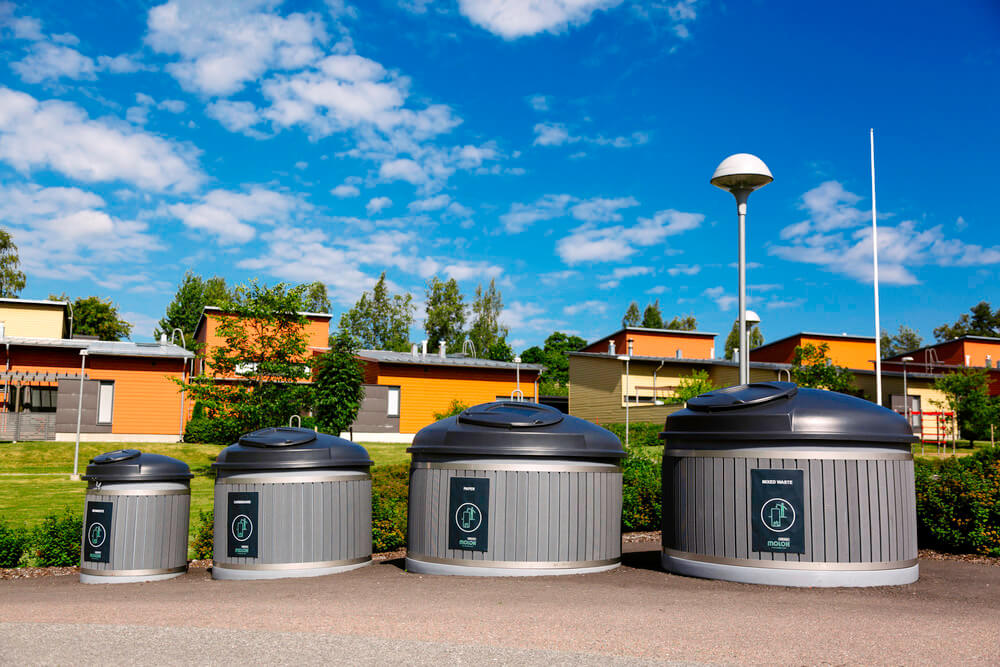 Глубинное хранение и прохлада земли замедляет деятельность бактерий и сводит до минимума появление запахов
Легкая и удобная в эксплуатации крышка контейнера предотвращает попадание в контейнер атмосферных осадков и проникновение животных
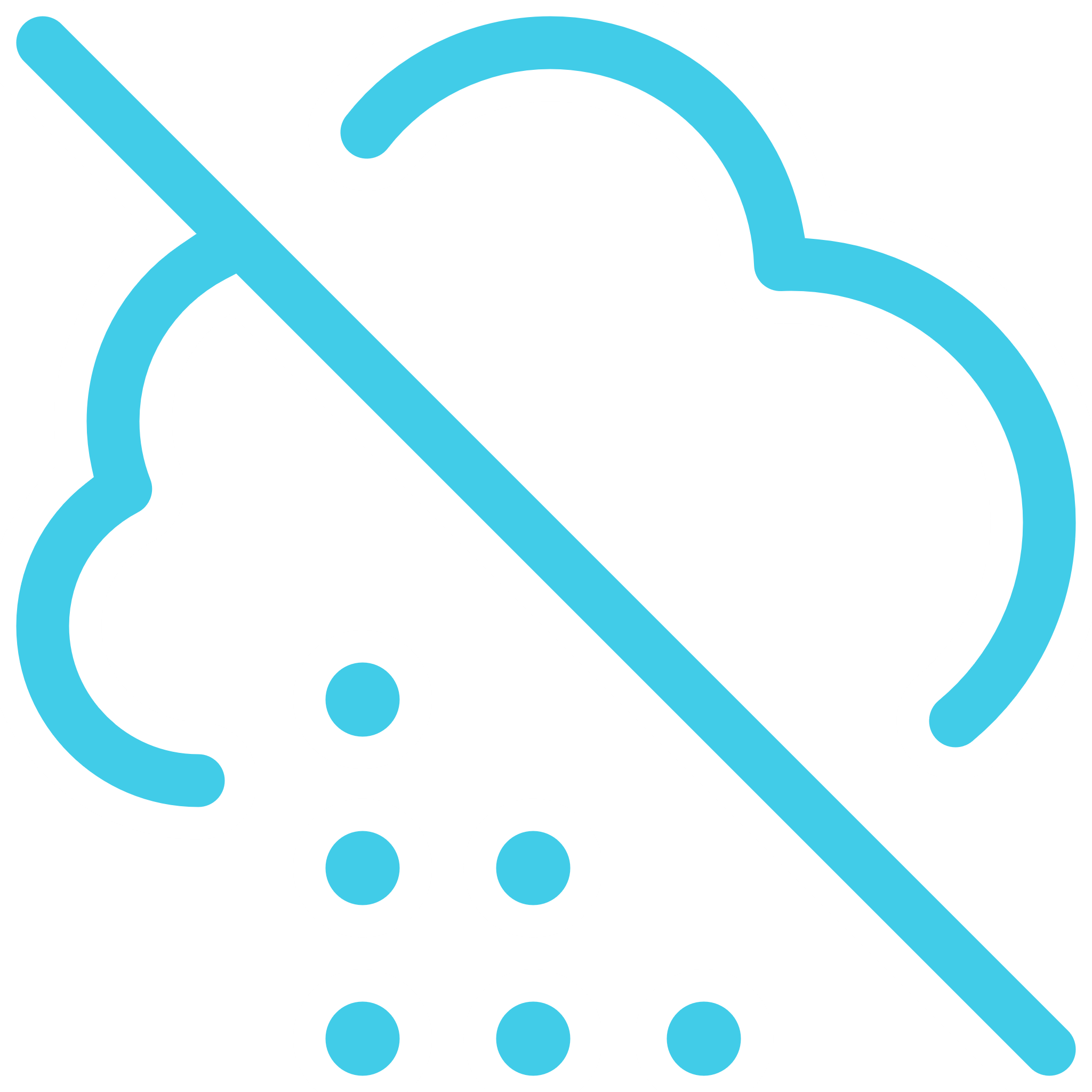 Объемы контейнеров определяют уменьшение транспортных расходов на вывоз мусора
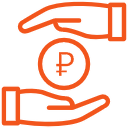 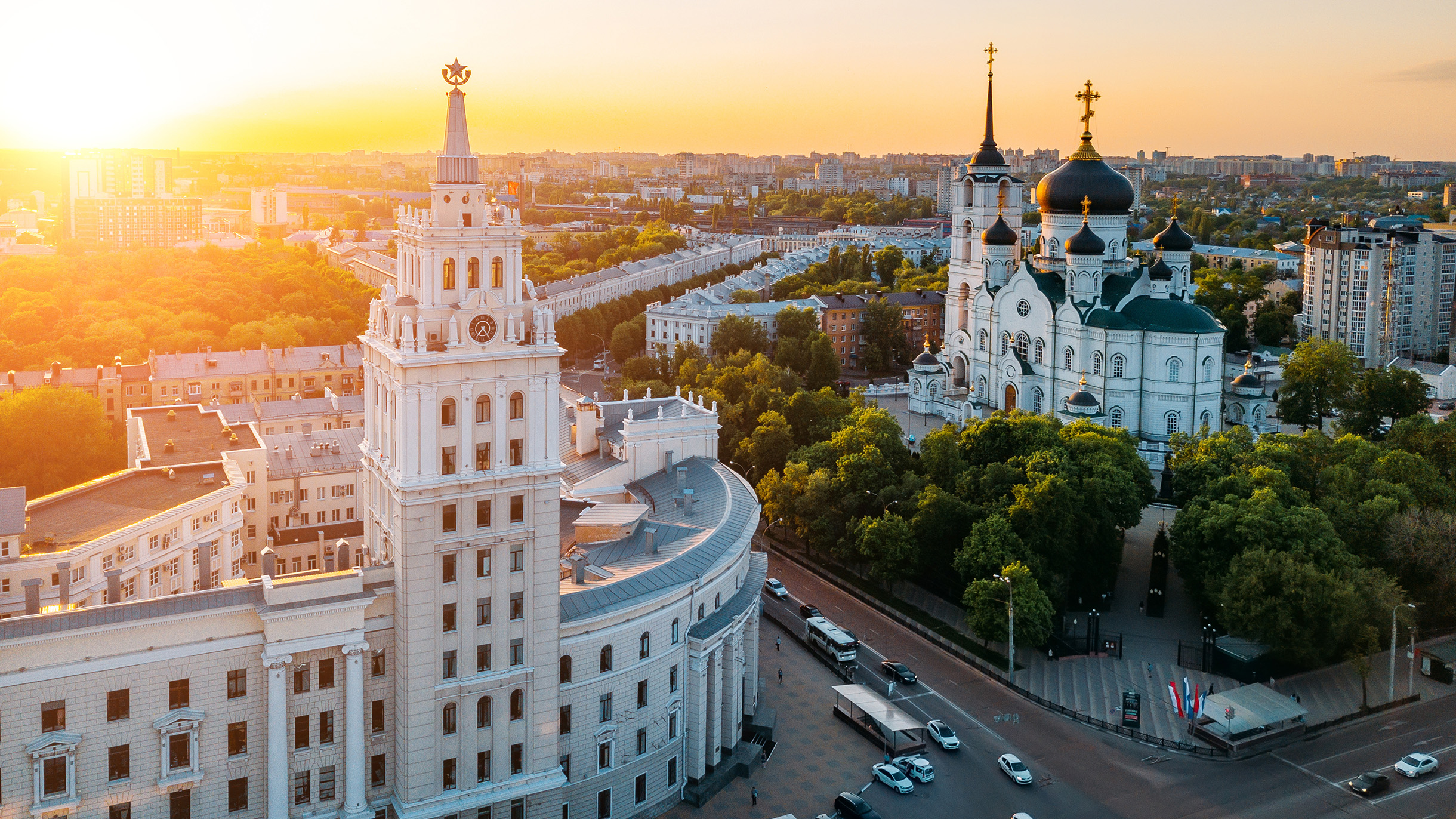 Экономия в оплате составляет 
от 3 до 6 рублей на человека в месяц, что в масштабах ЖК, города, страны определяет выгодную экономику процесса мусороудаления в МКД
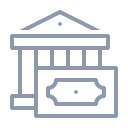 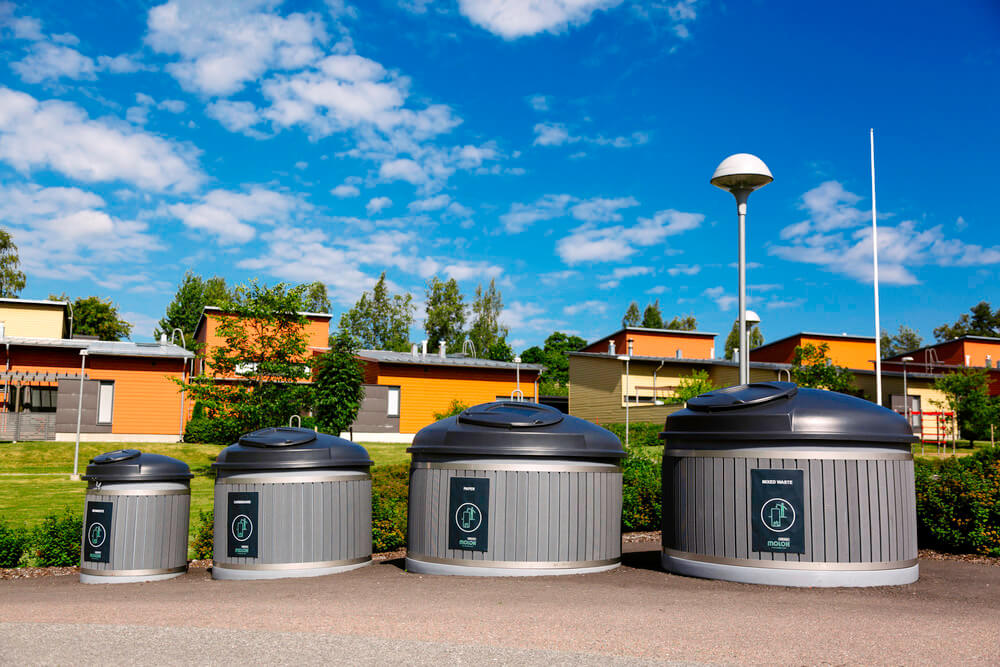 Глубинное хранение и прохлада земли замедляет деятельность бактерий и сводит до минимума появление запахов
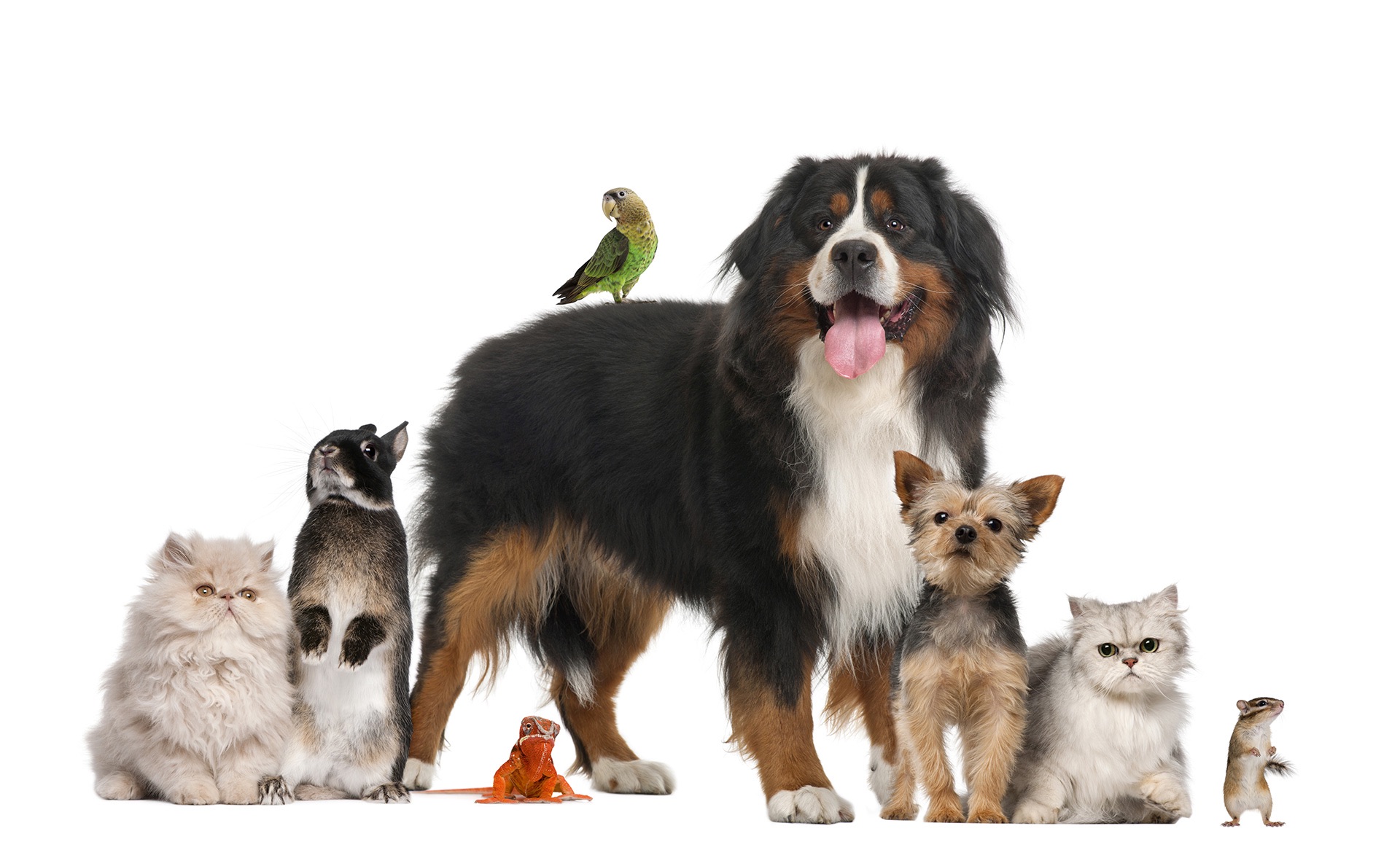 Легкая и удобная в эксплуатации крышка контейнера предотвращает попадание в контейнер атмосферных осадков и проникновение животных
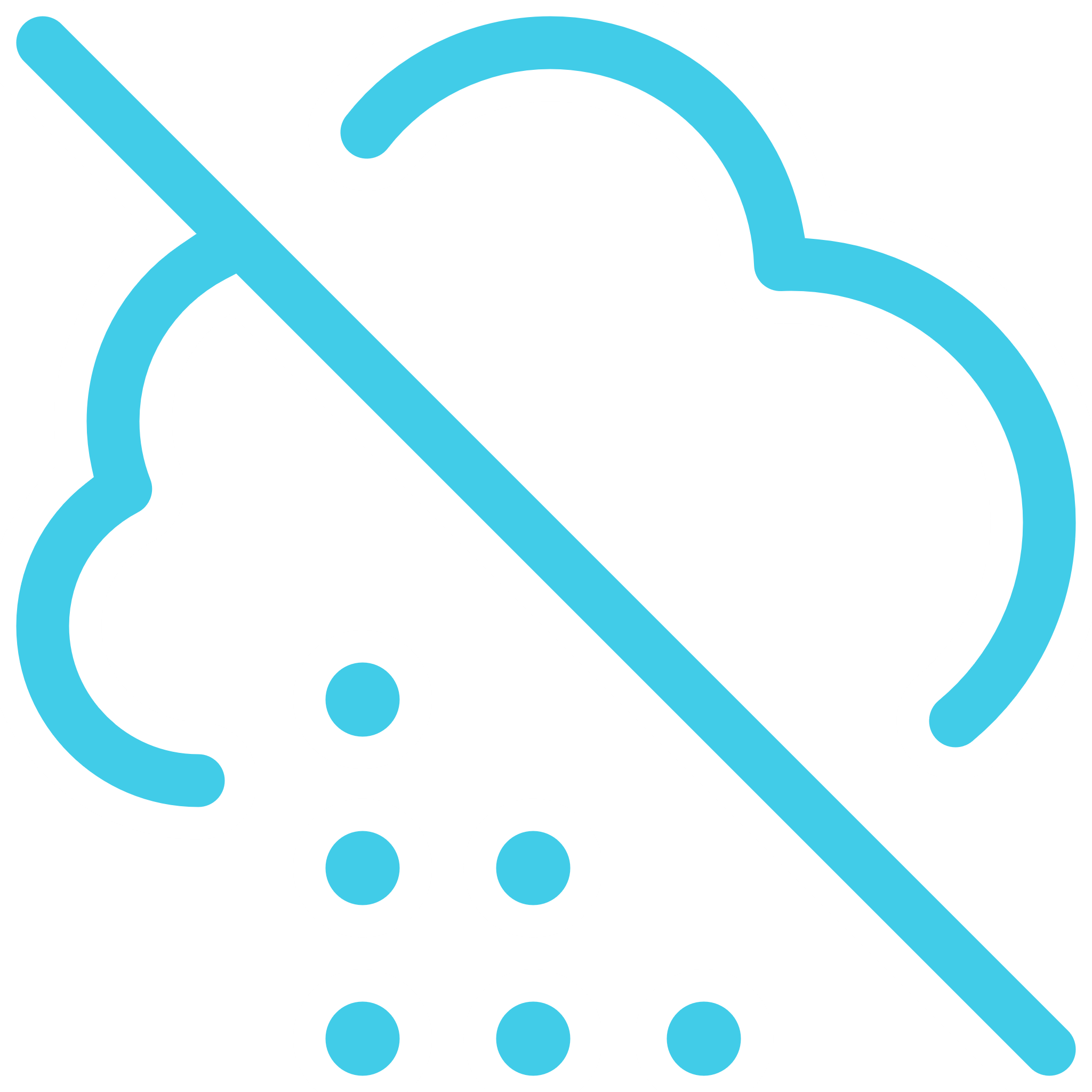 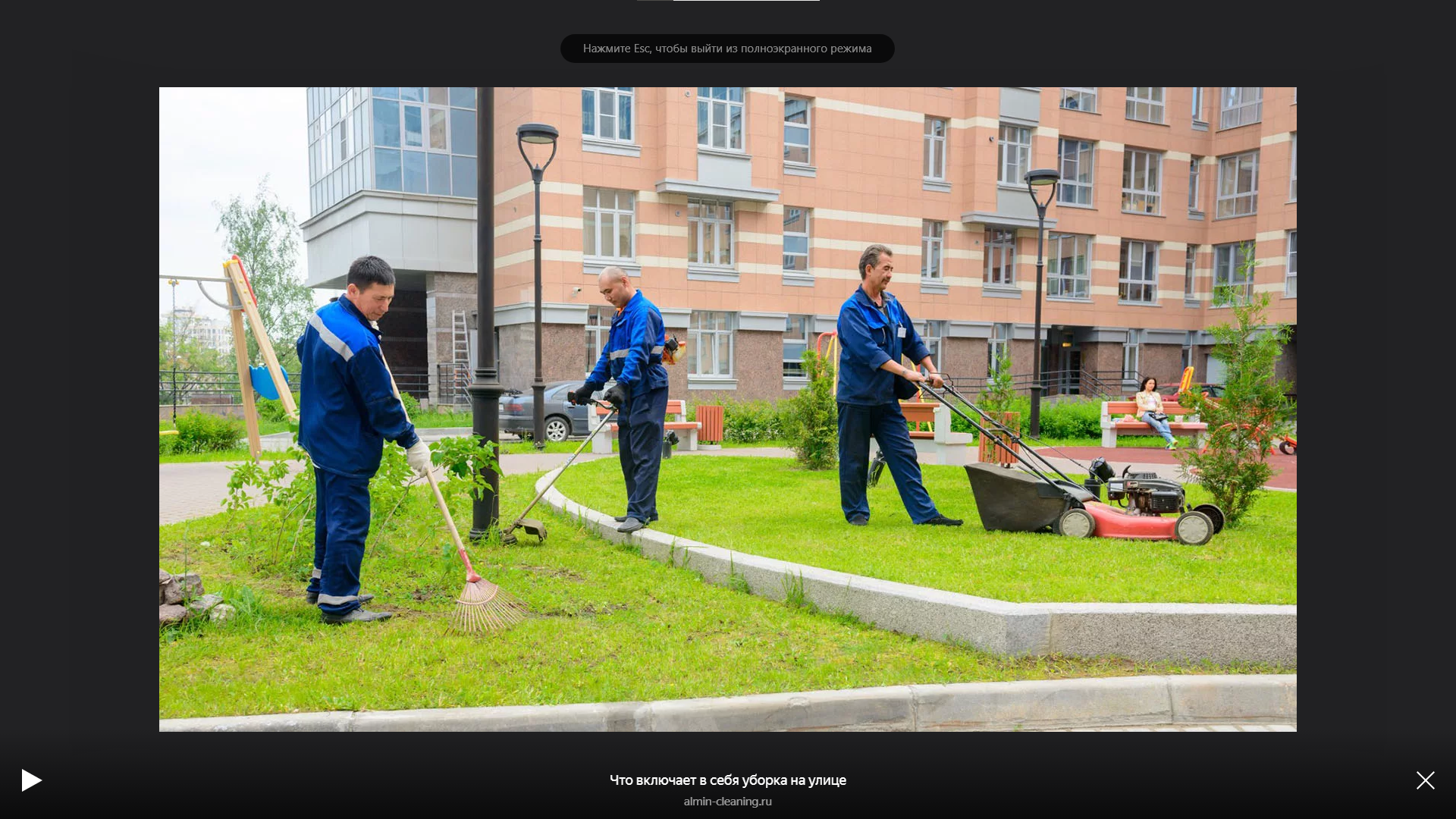 Исключается рассыпание мусора при опорожнении контейнеров, тем самым
уменьшаются трудозатраты обслуживающего персонала
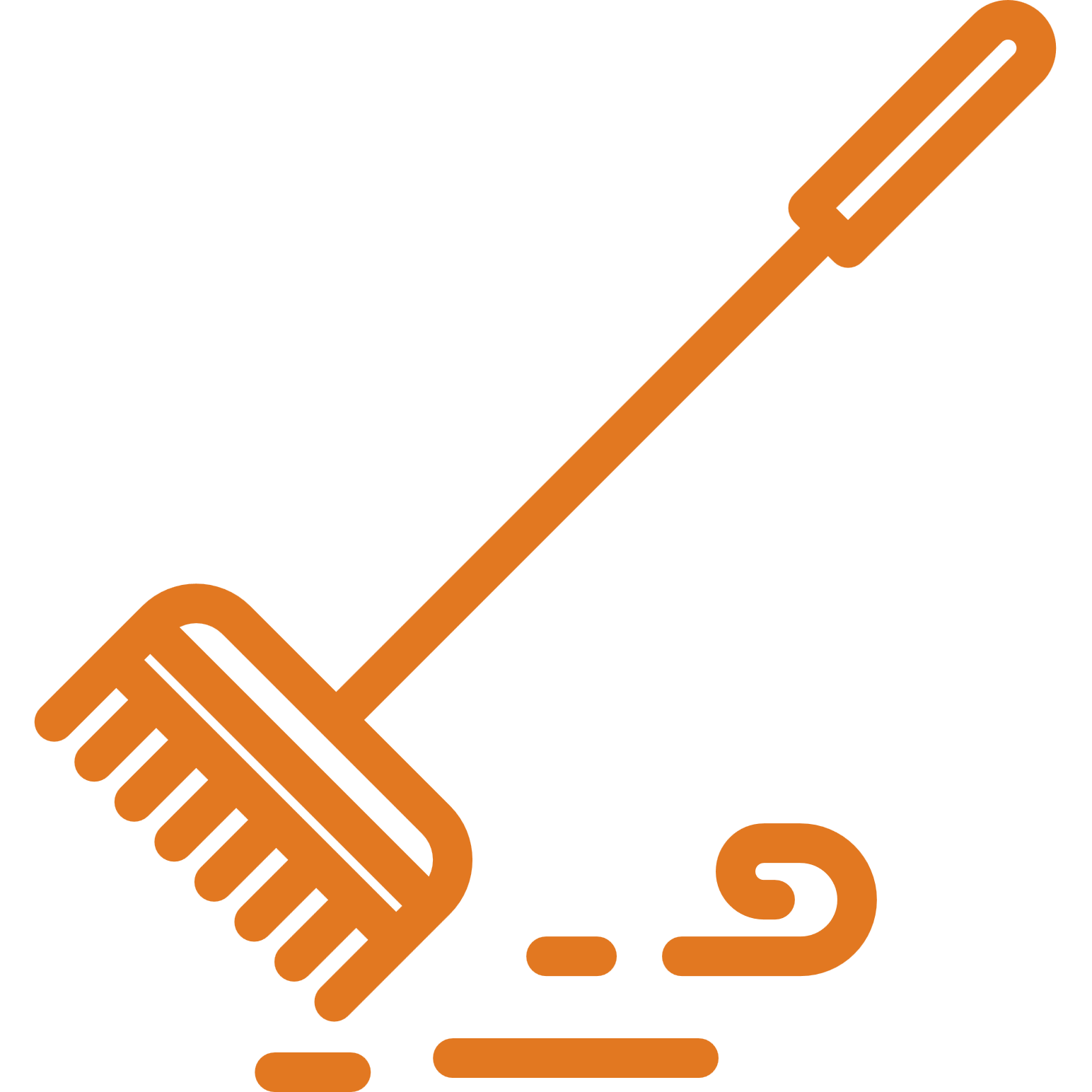 Устраняется пищевая база для диких собак, кошек, грызунов и птиц
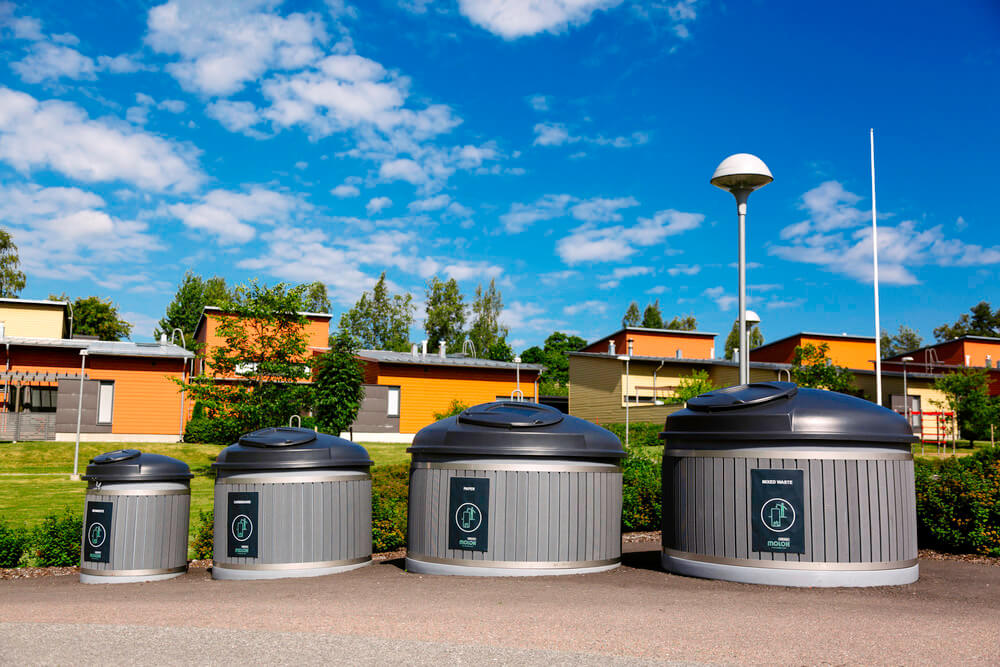 Глубинное хранение и прохлада земли замедляет деятельность бактерий и сводит до минимума появление запахов
Легкая и удобная в эксплуатации крышка контейнера предотвращает попадание в контейнер атмосферных осадков и проникновение животных
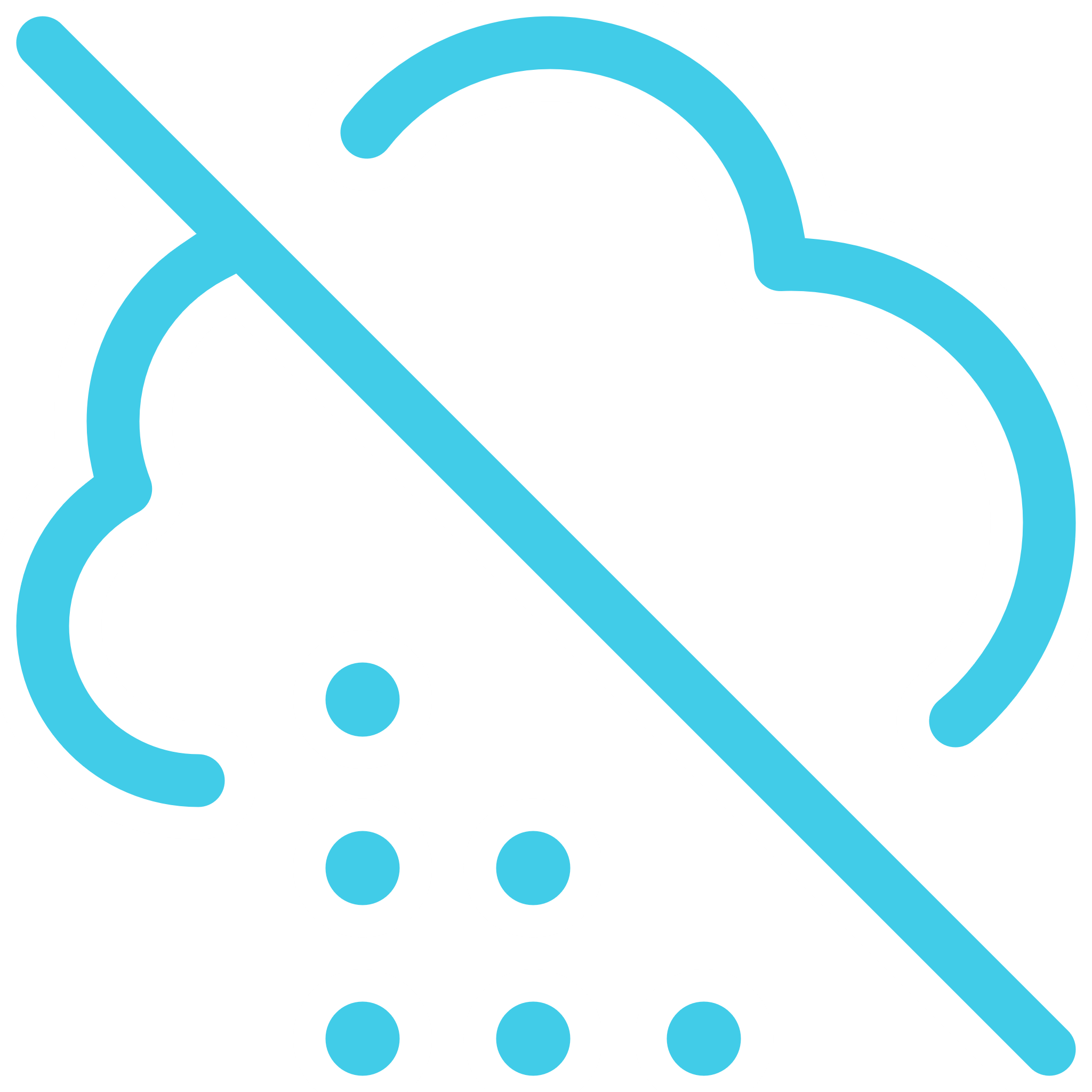 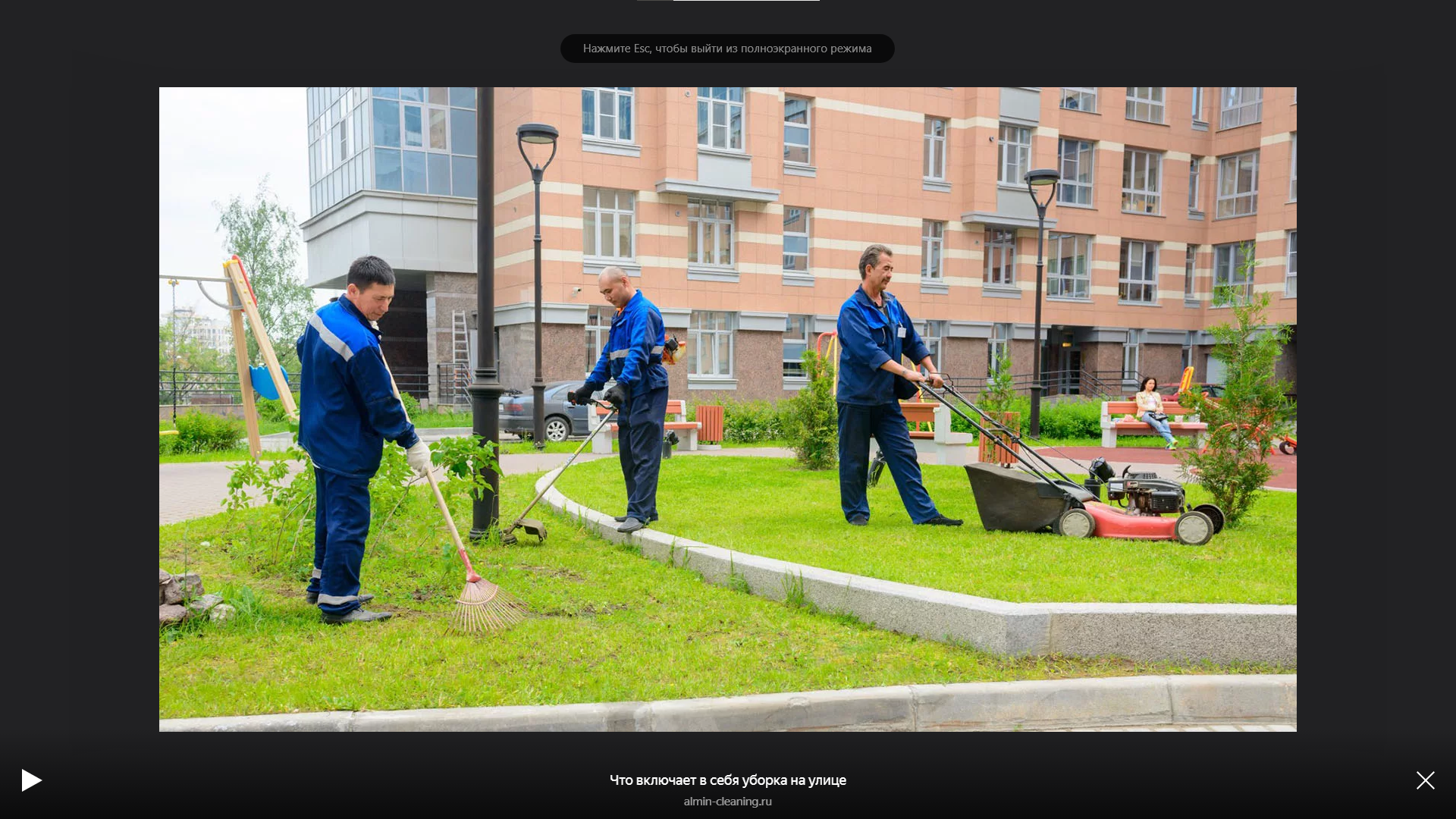 Исключается рассыпание мусора при опорожнении контейнеров, тем самым
уменьшаются трудозатраты обслуживающего персонала
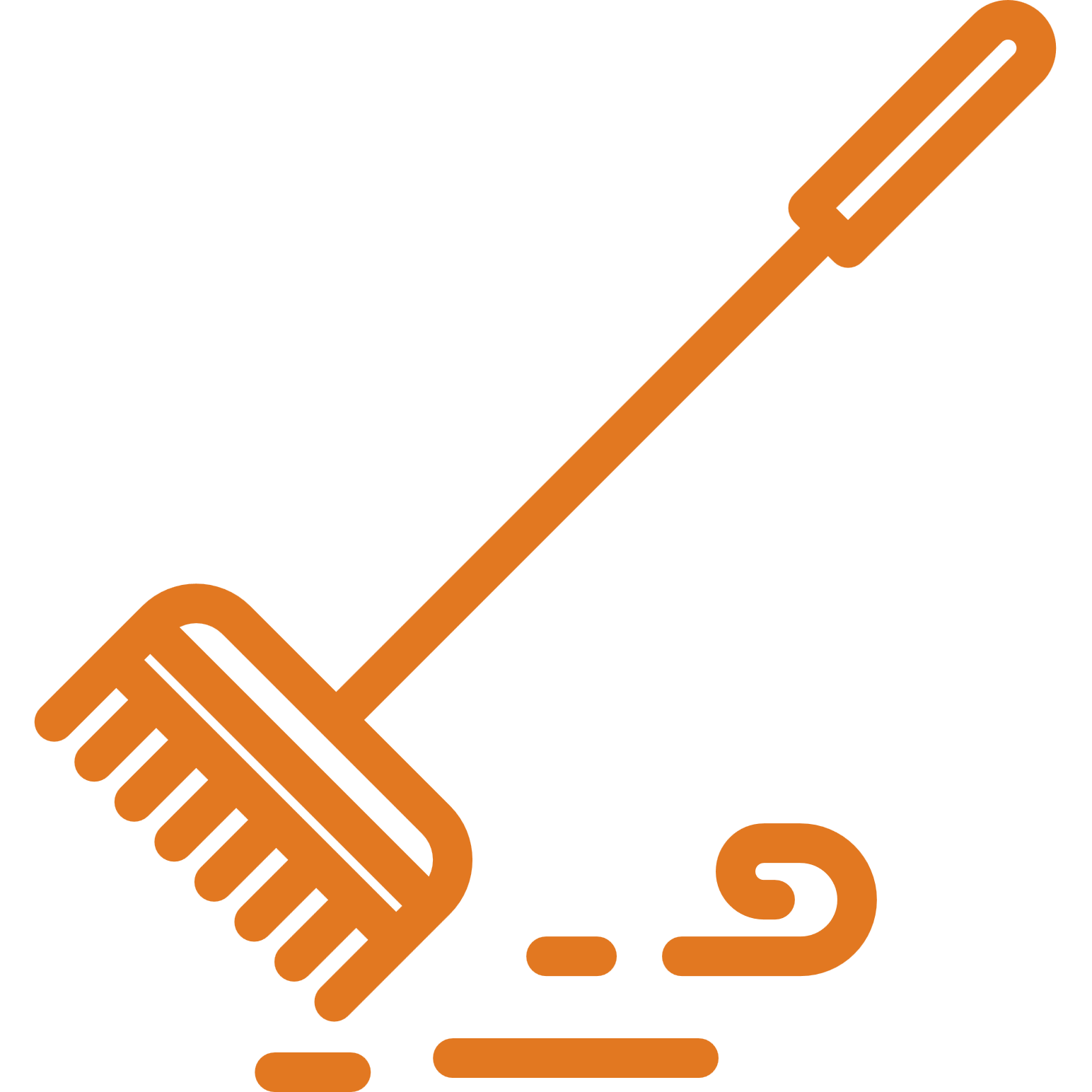 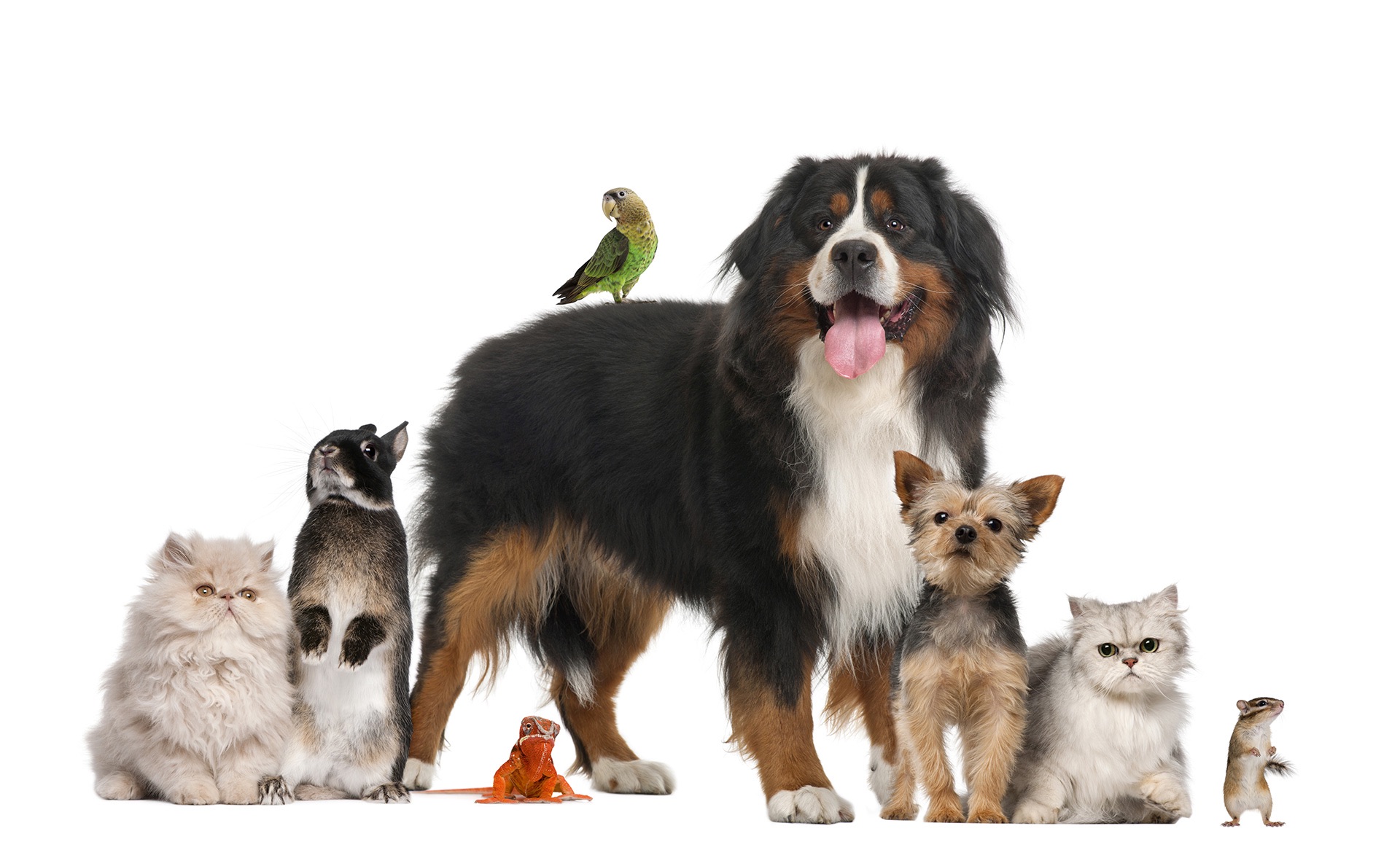 Устраняется пищевая база для диких собак, кошек, грызунов и птиц
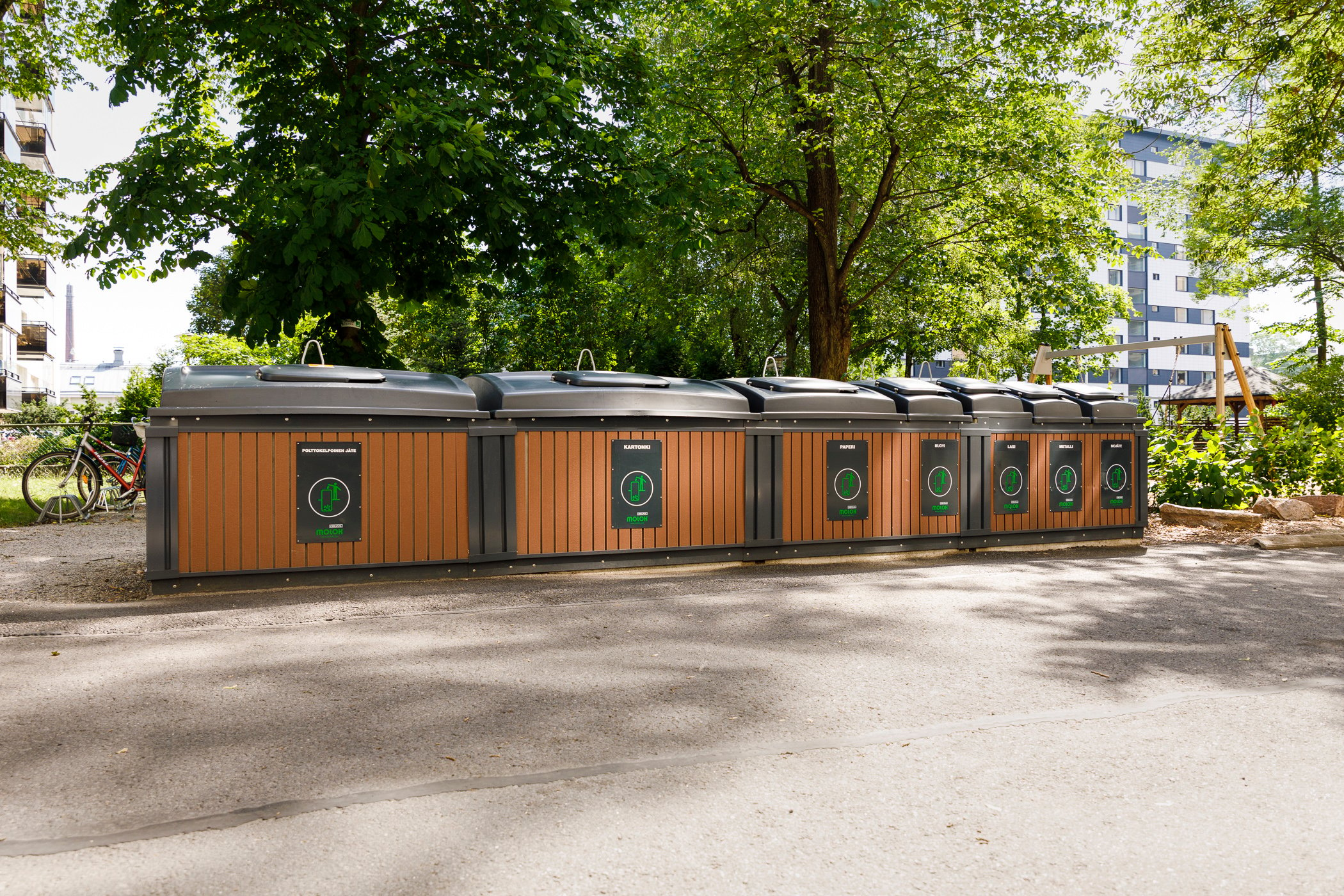 Дизайн контейнеров гармонично вписывается в городскую среду
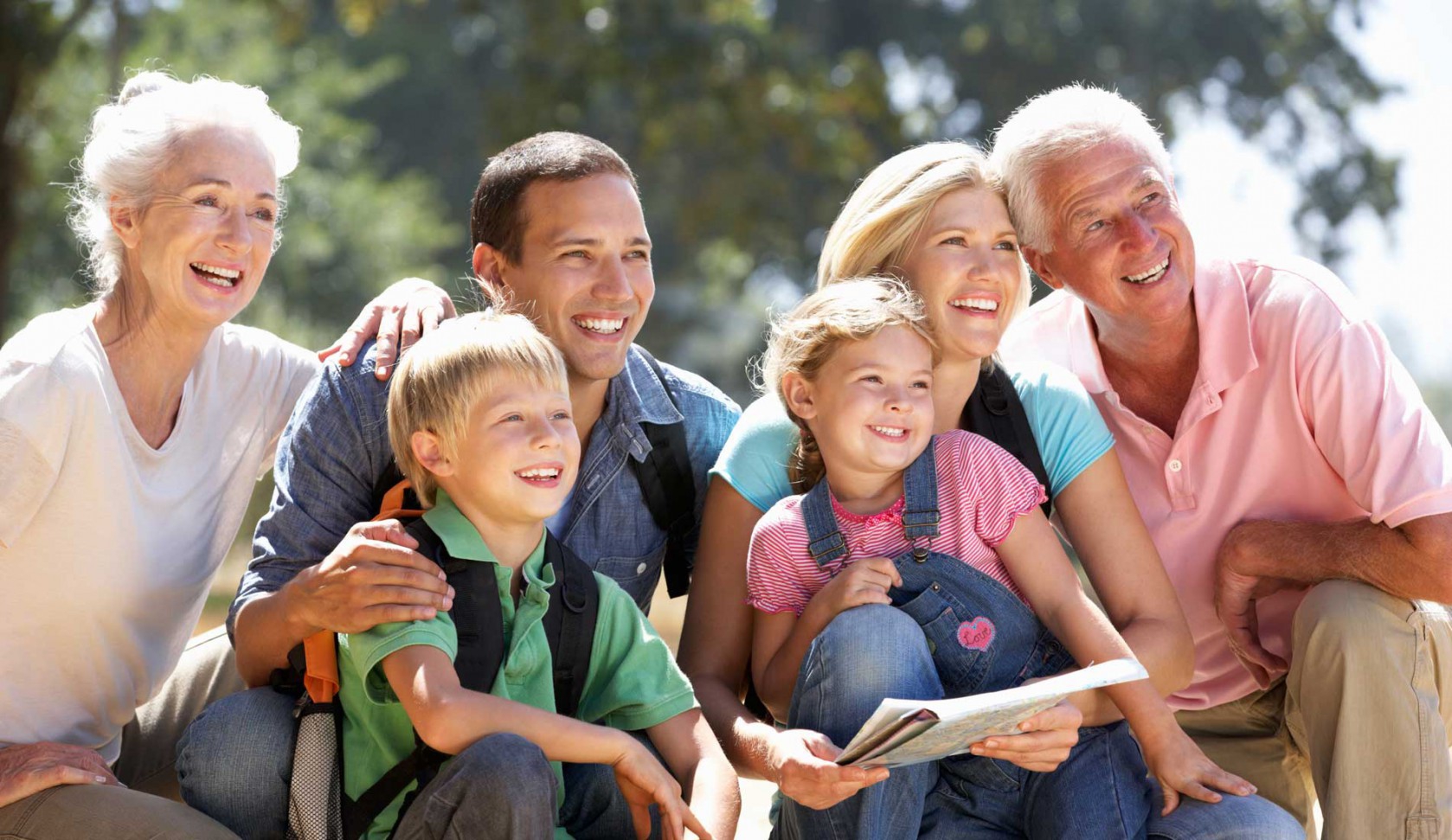 Контейнеры имеют незначительную высоту, эта система удобна для использования детьми и гражданами с ограниченными возможностями
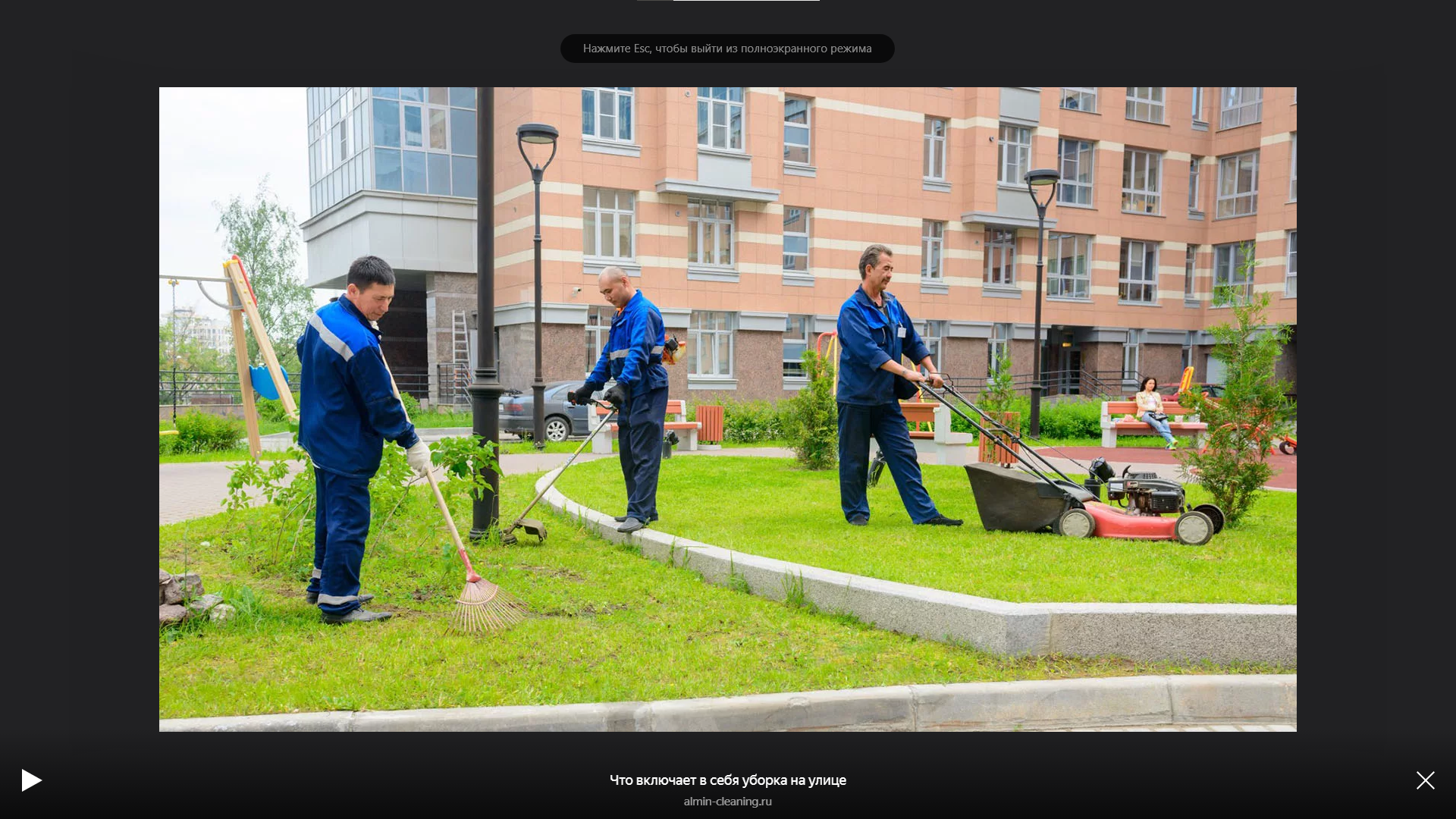 Исключается рассыпание мусора при опорожнении контейнеров, тем самым
уменьшаются трудозатраты обслуживающего персонала
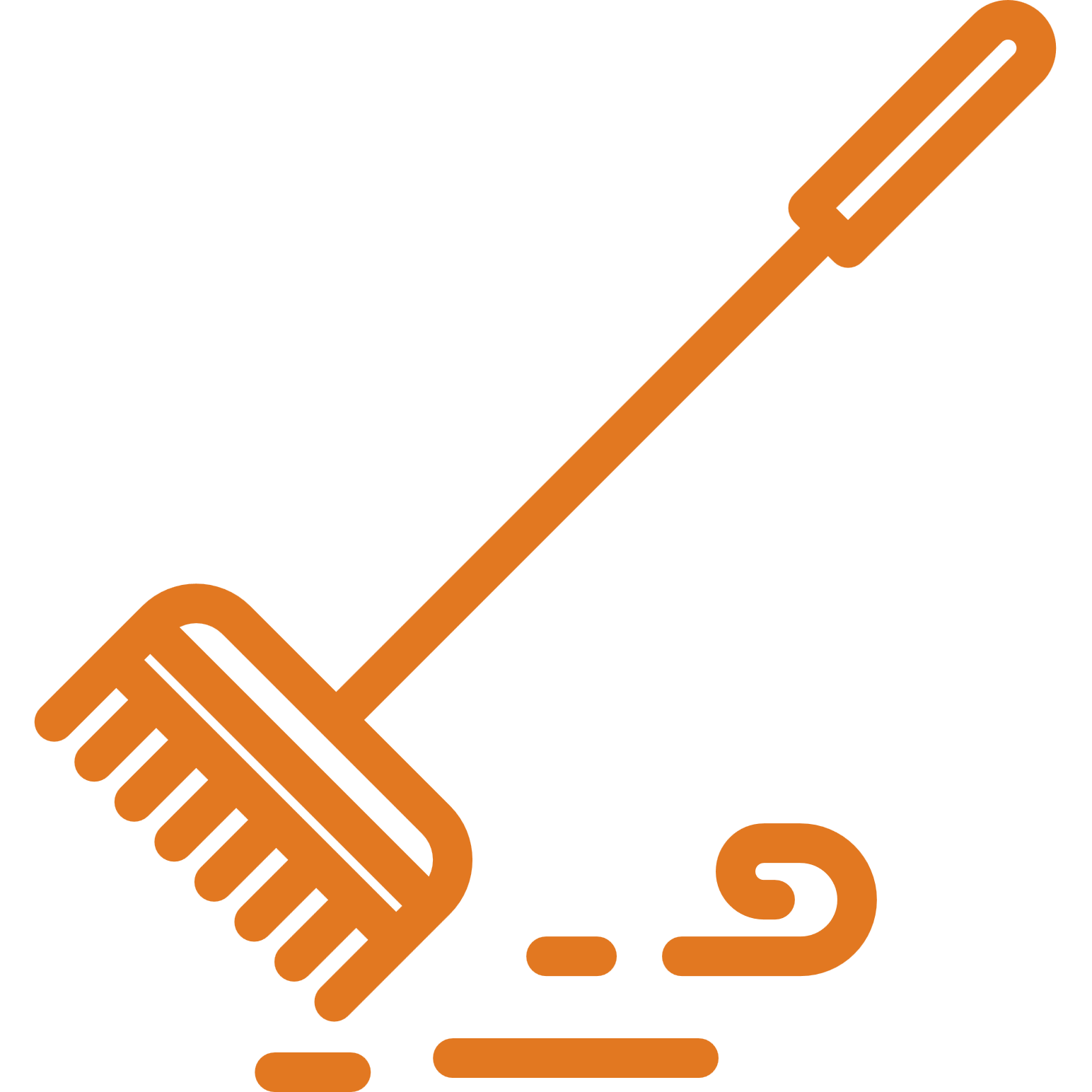 Устраняется пищевая база для диких собак, кошек, грызунов и птиц
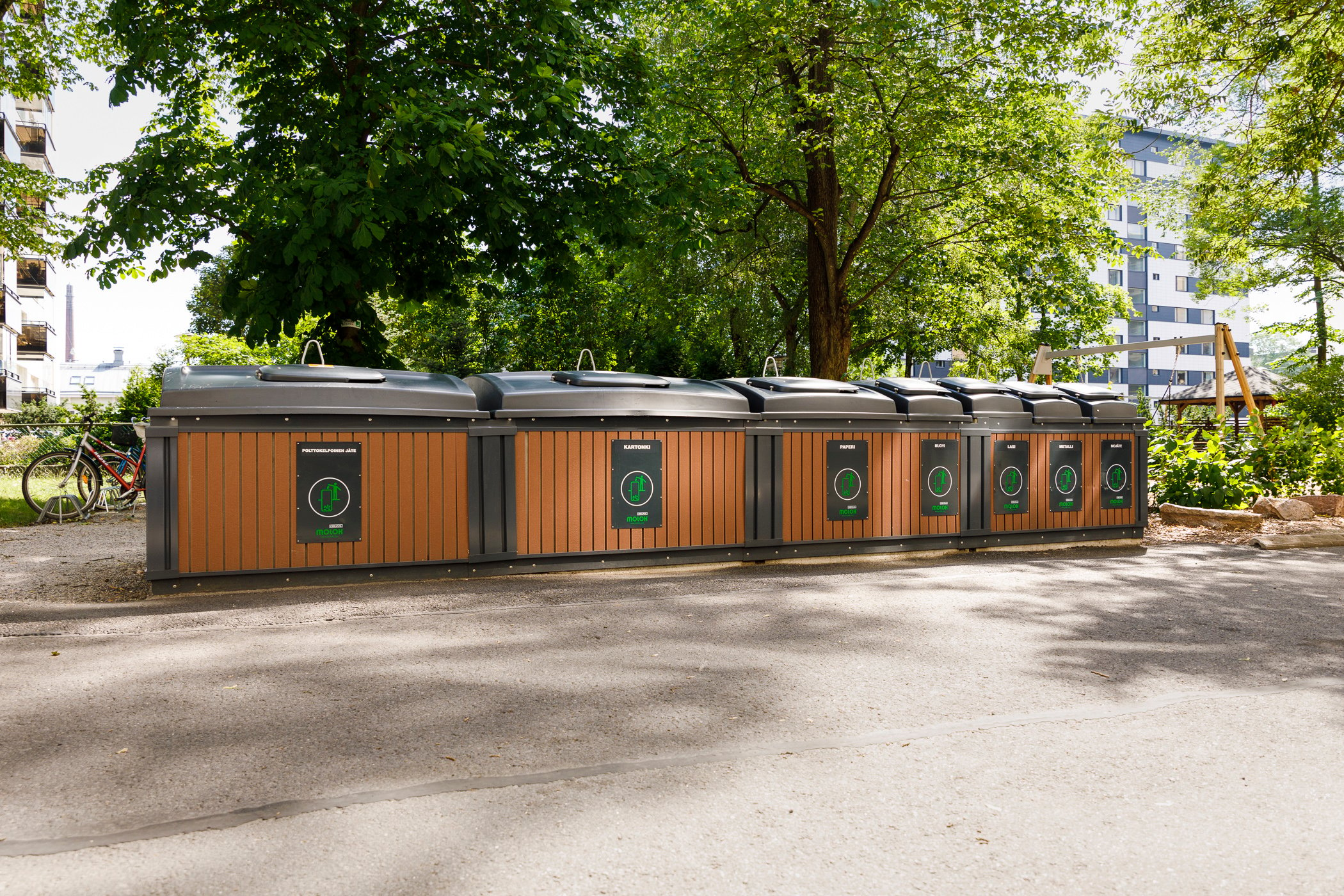 Дизайн контейнеров гармонично вписывается в городскую среду
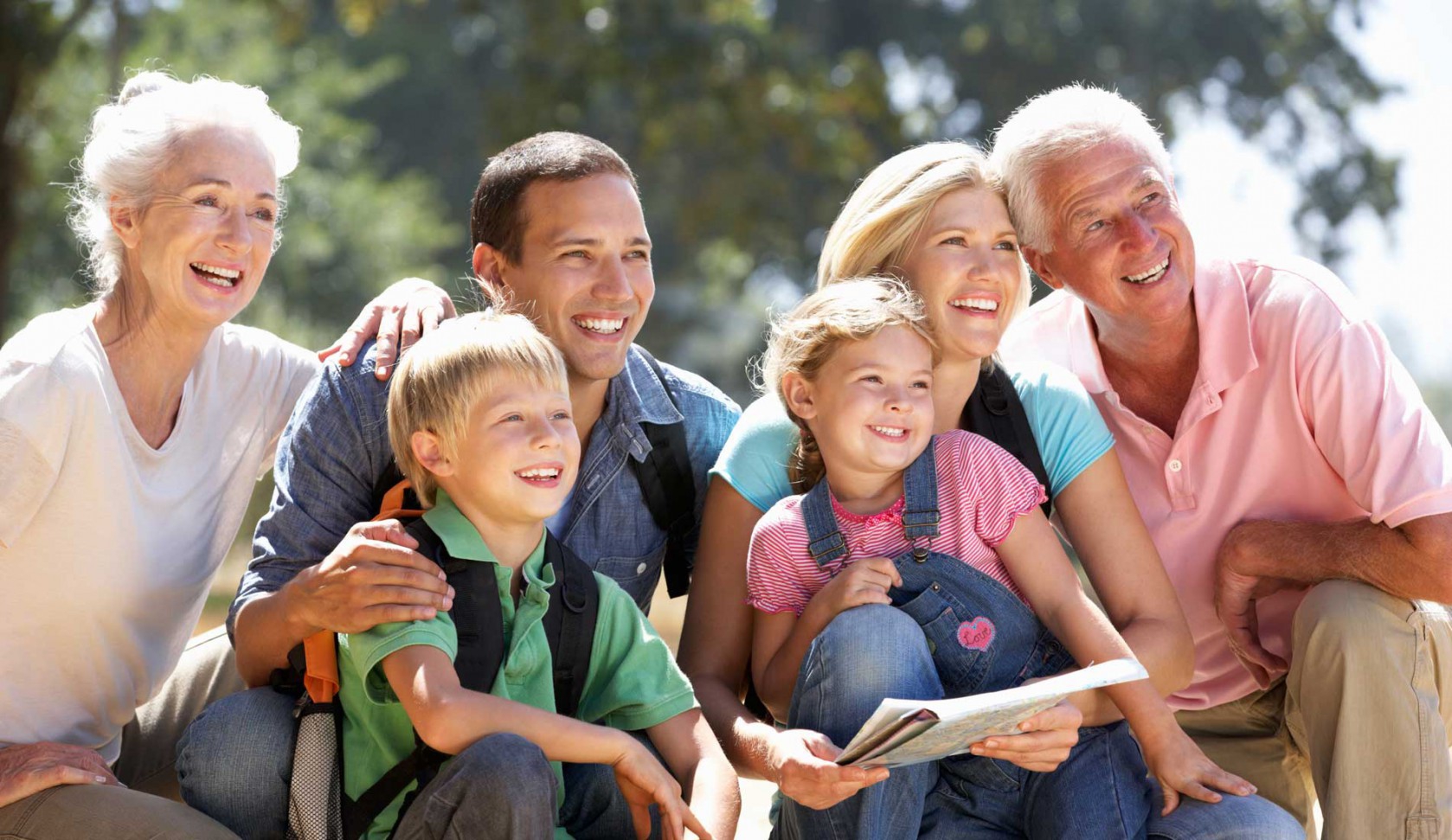 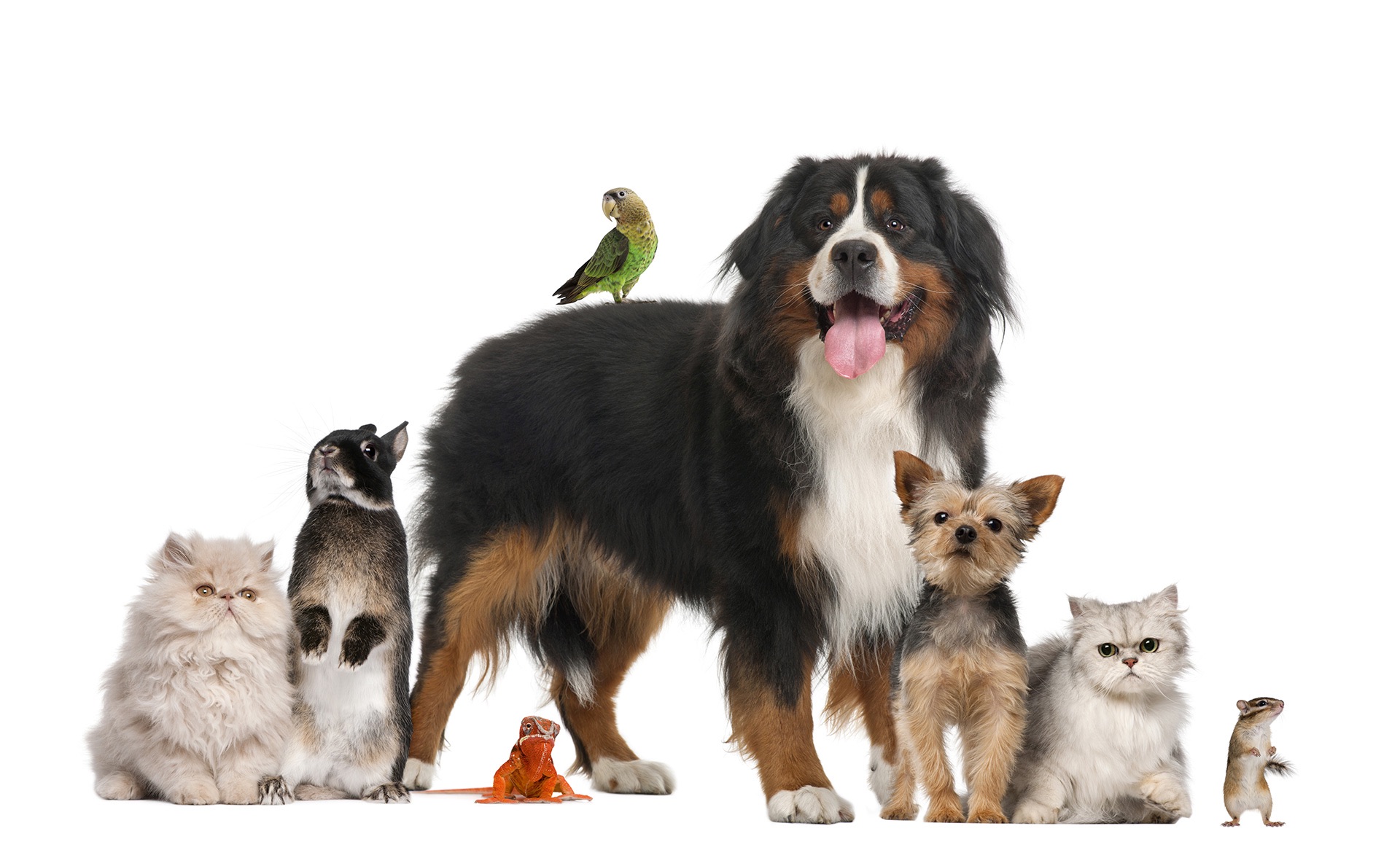 Контейнеры имеют незначительную высоту, эта система удобна для использования детьми и гражданами с ограниченными возможностями
Раздельный сбор мусора 
в некоторых жилых комплексах ГК «ИНСТЕП»
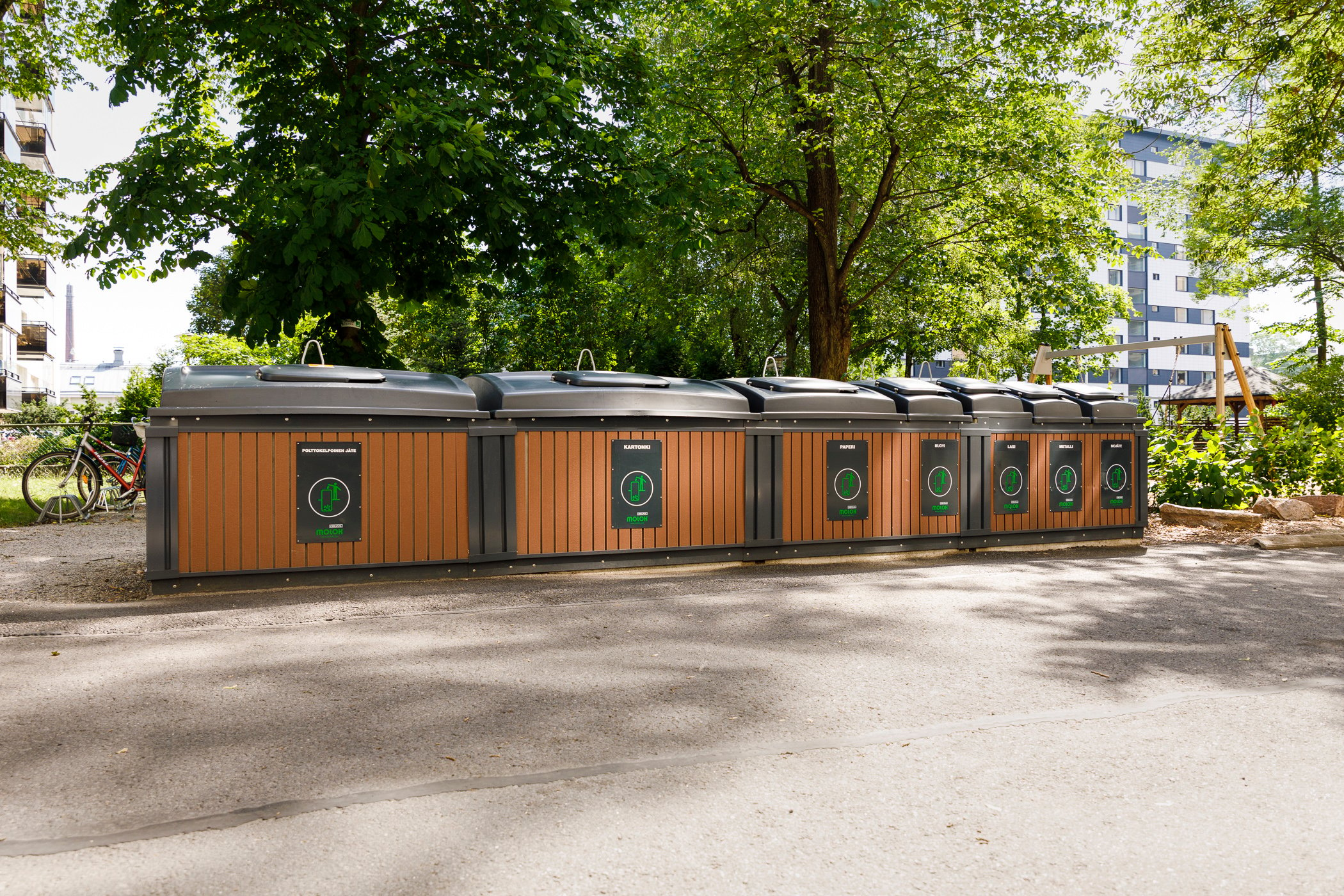 Дизайн контейнеров гармонично вписывается в городскую среду
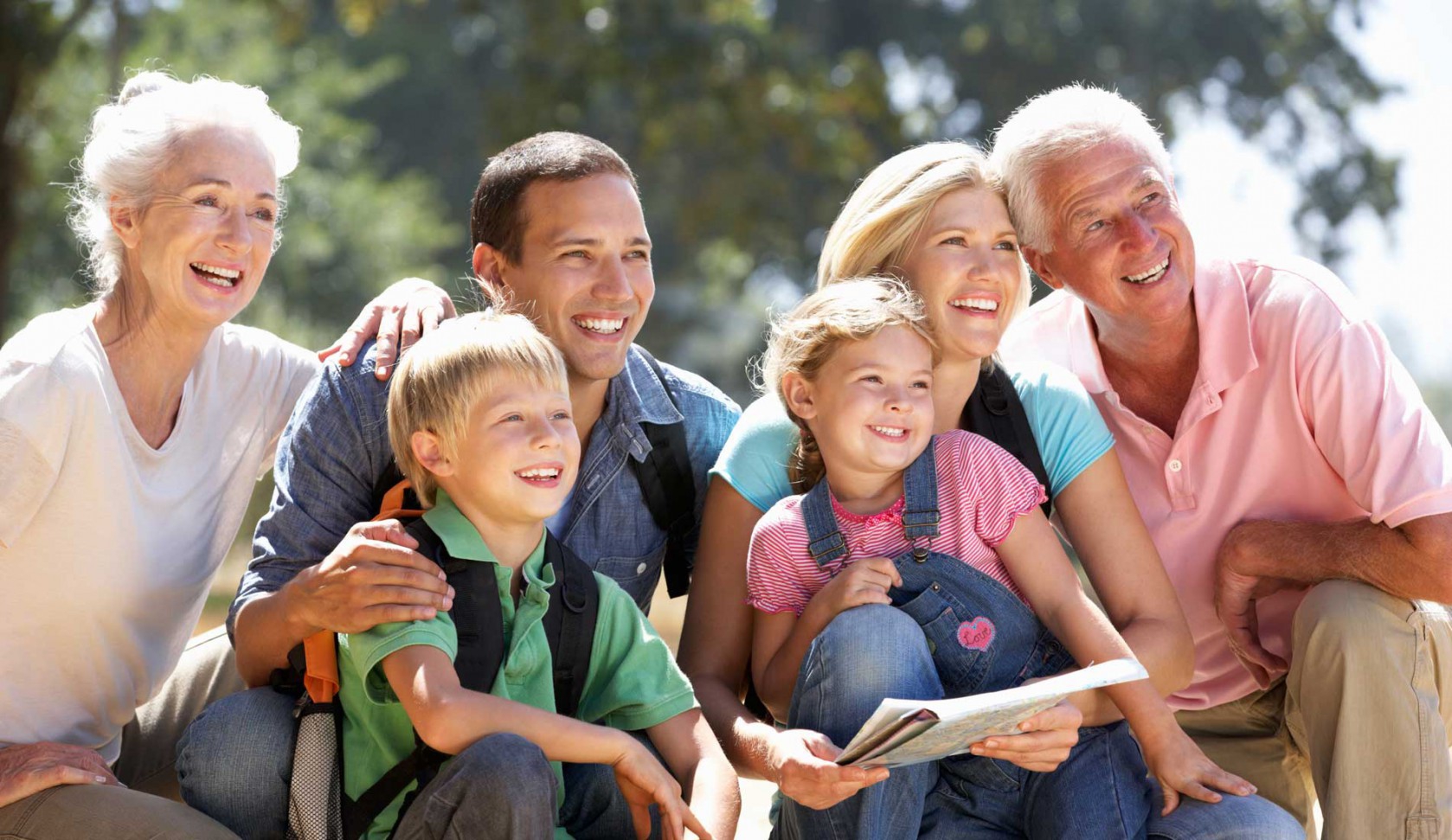 Контейнеры имеют незначительную высоту, эта система удобна для использования детьми и гражданами с ограниченными возможностями
Раздельный сбор мусора 
в некоторых жилых комплексах ГК «ИНСТЕП»
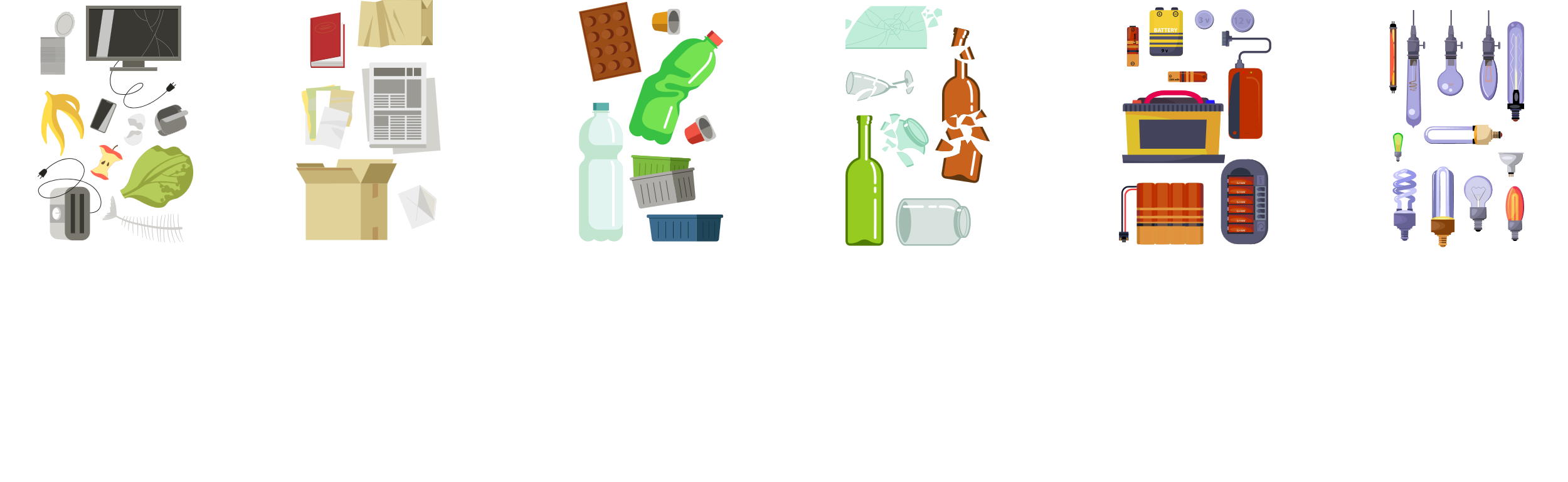 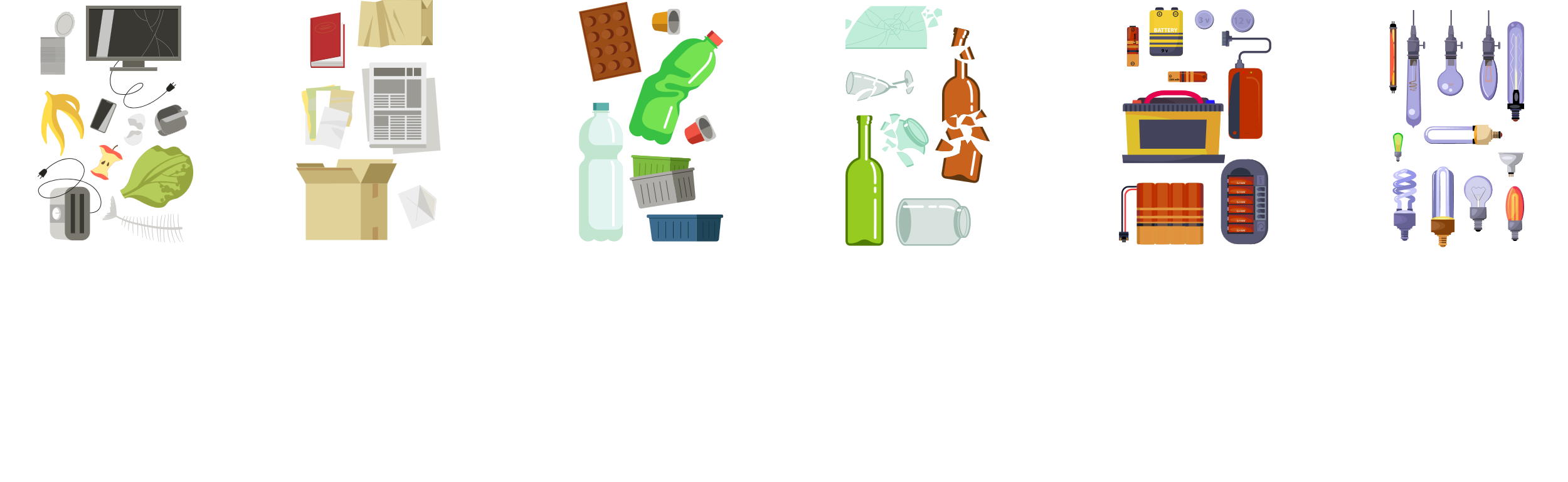 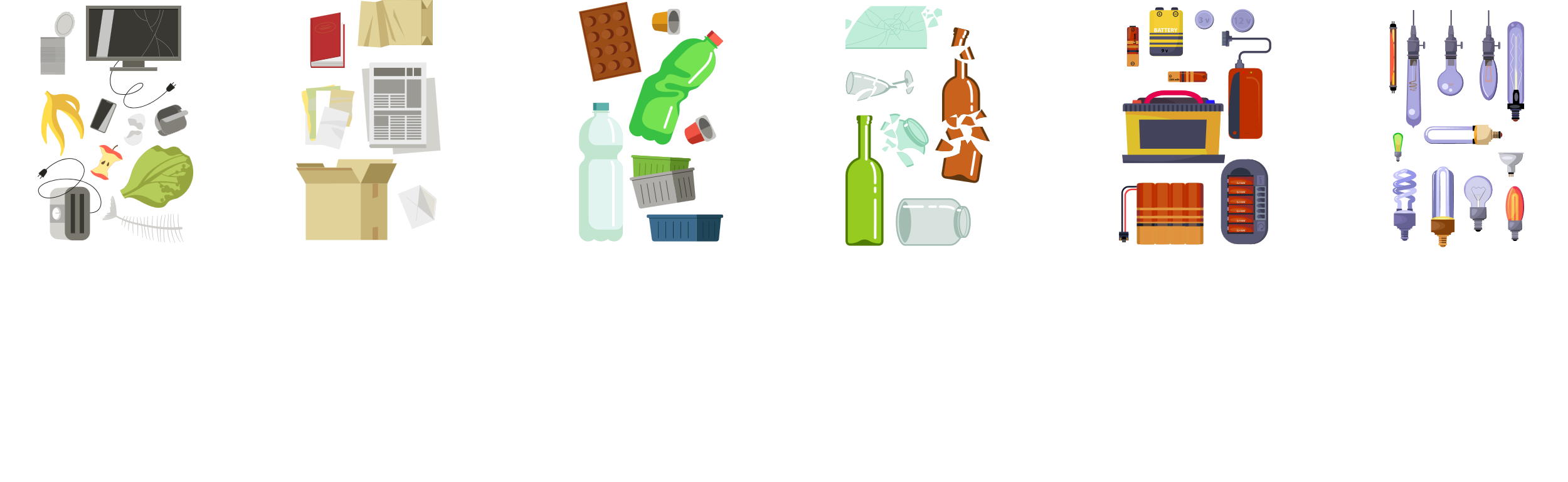 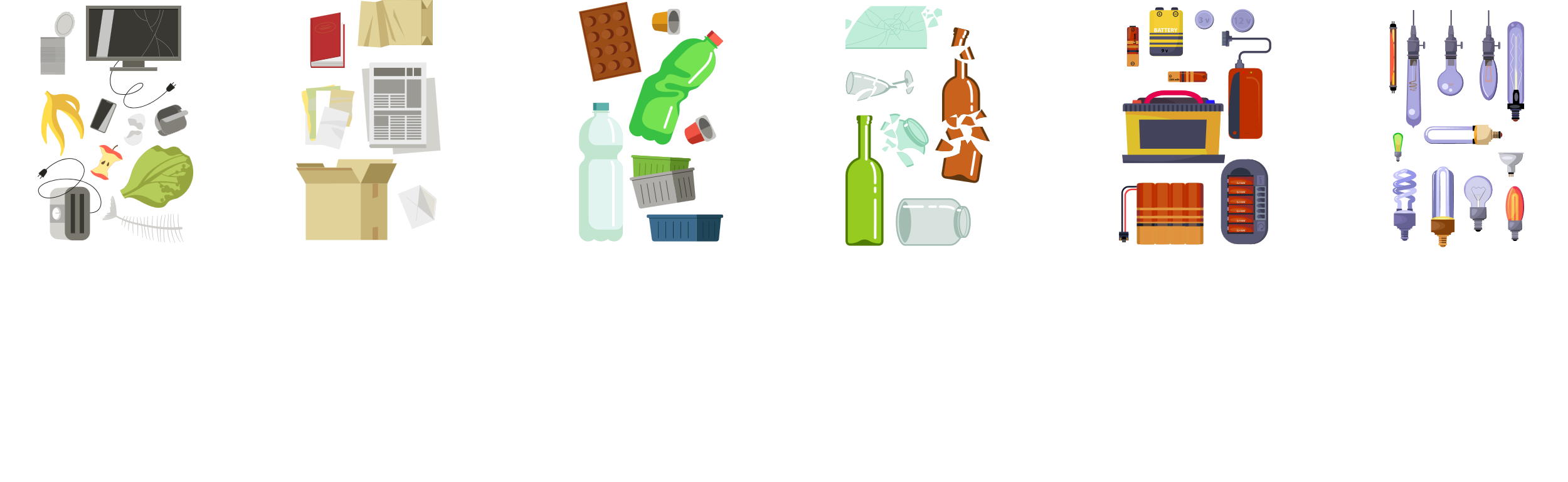 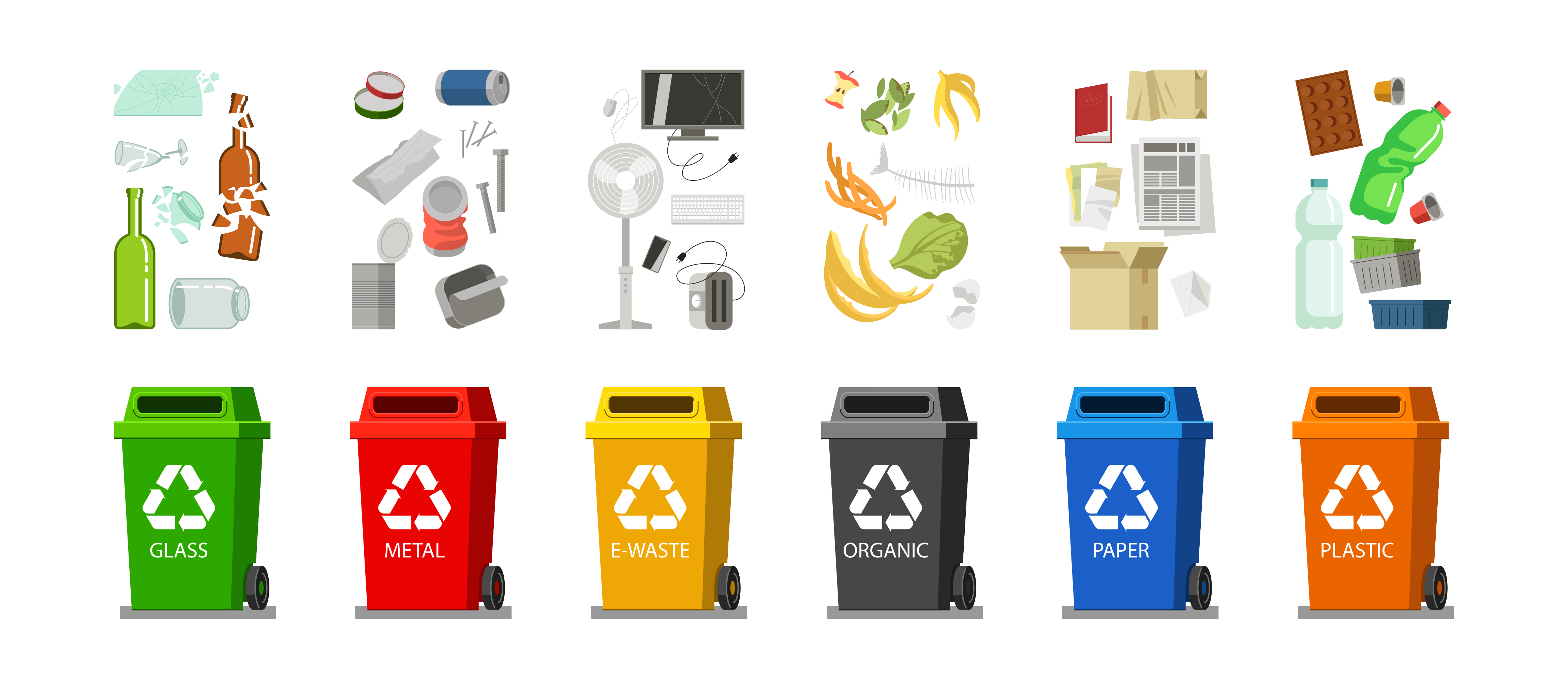 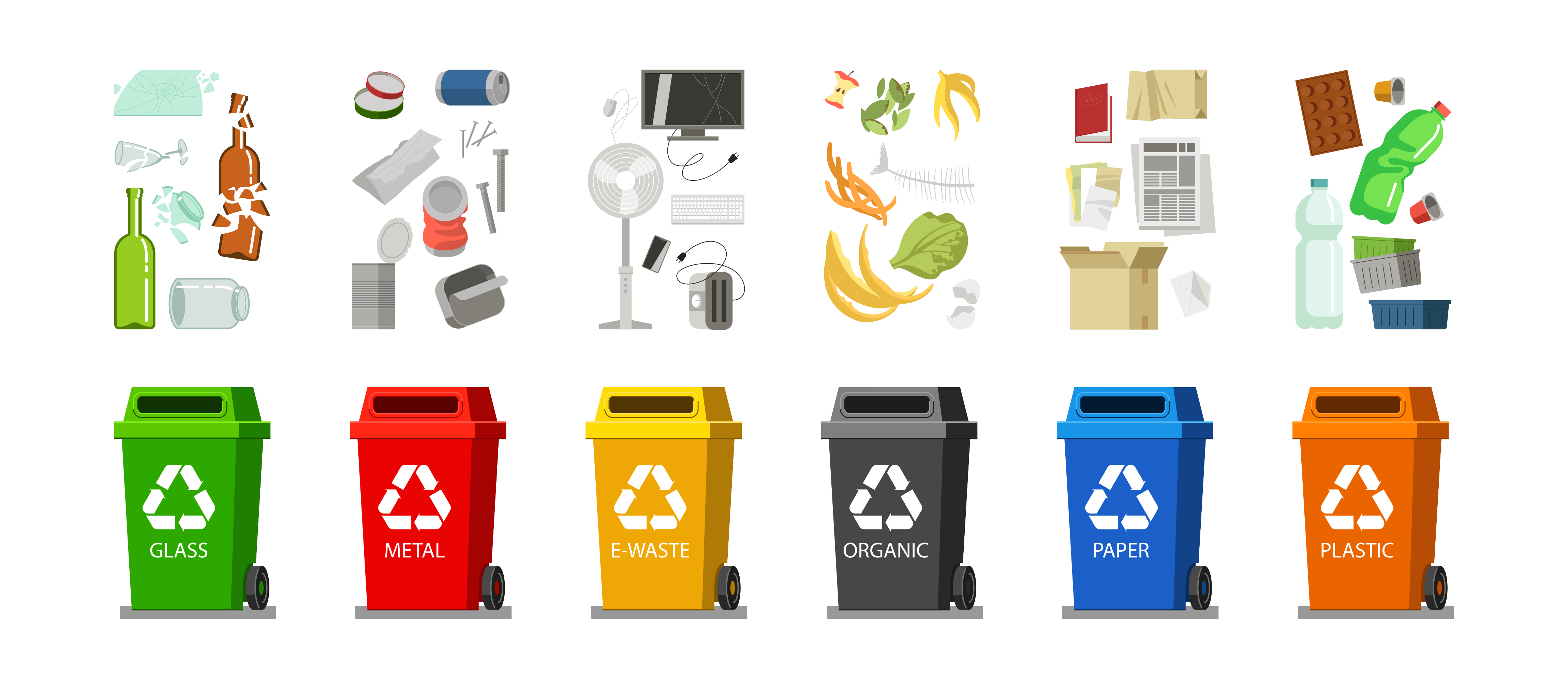 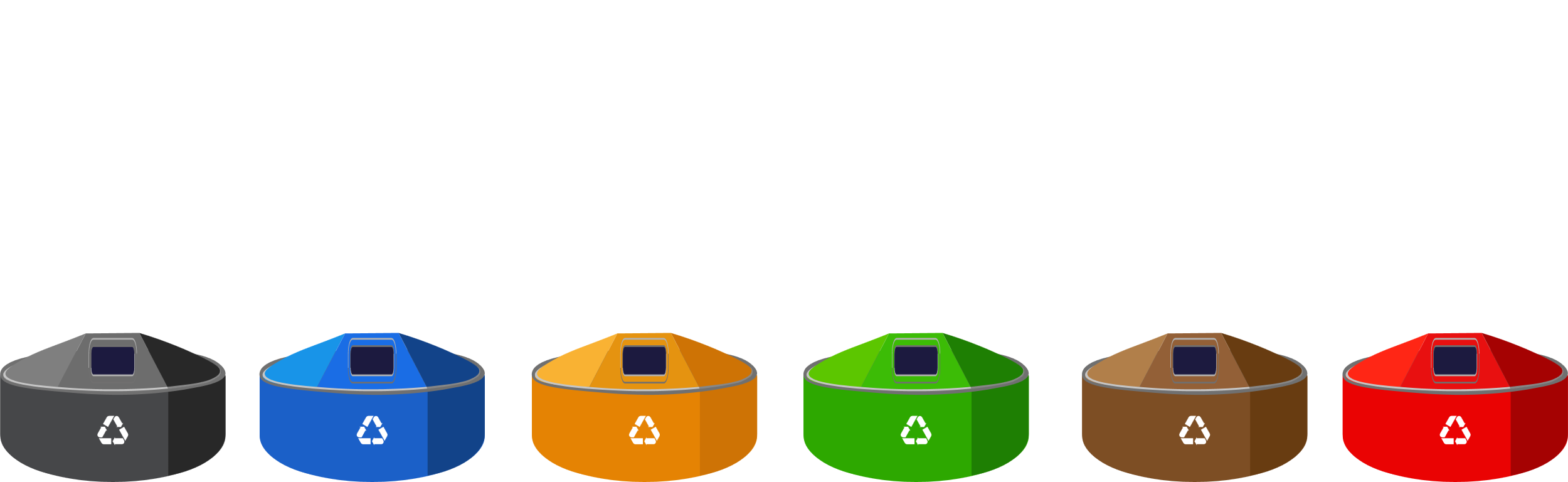 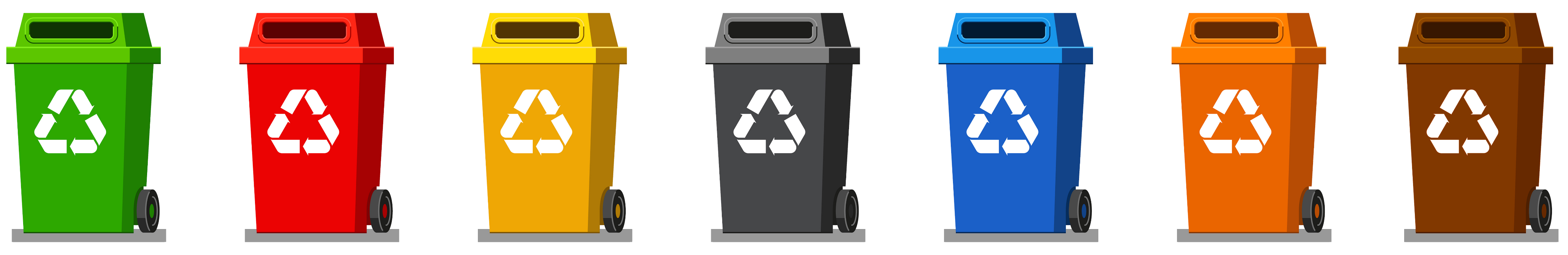 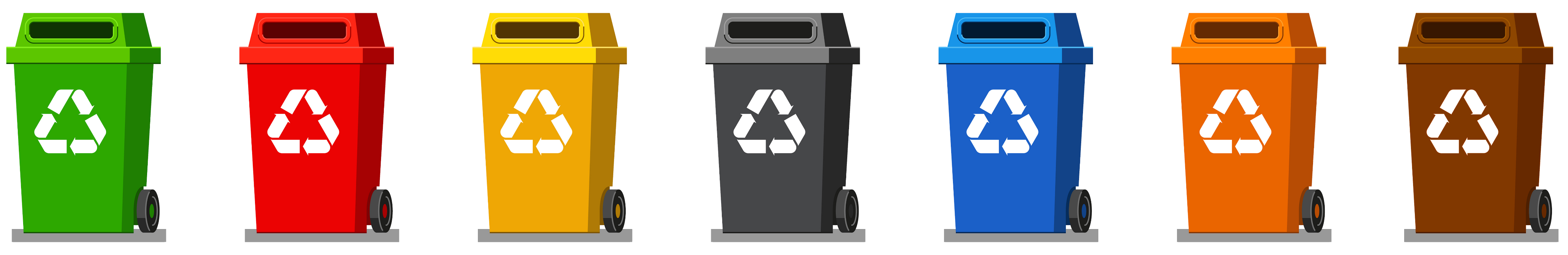 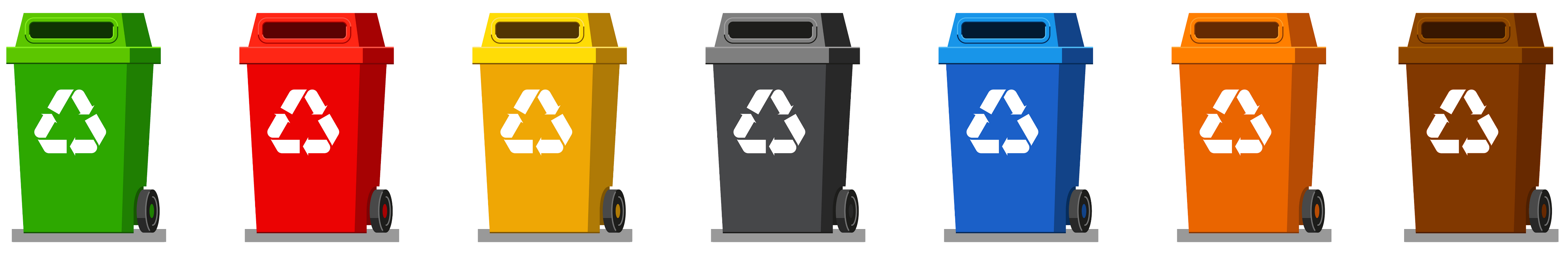 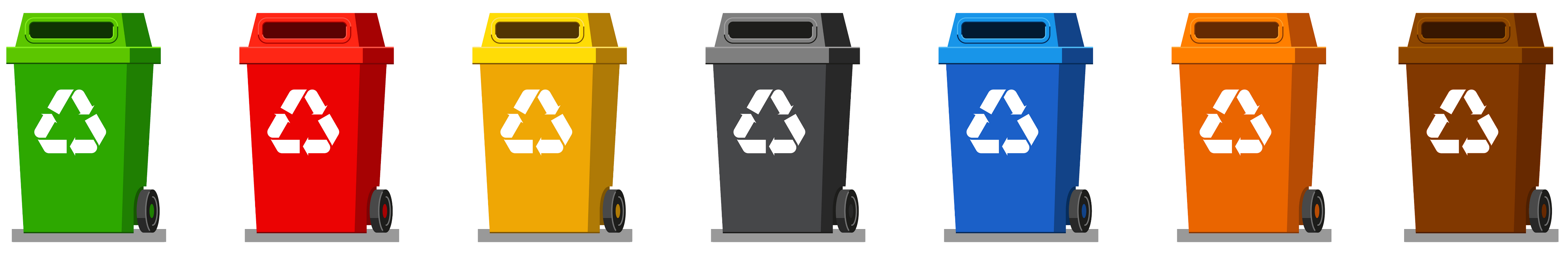 Картон
Пластик
Смешанные
отходы
Батарейки
Люминесцентные
лампы
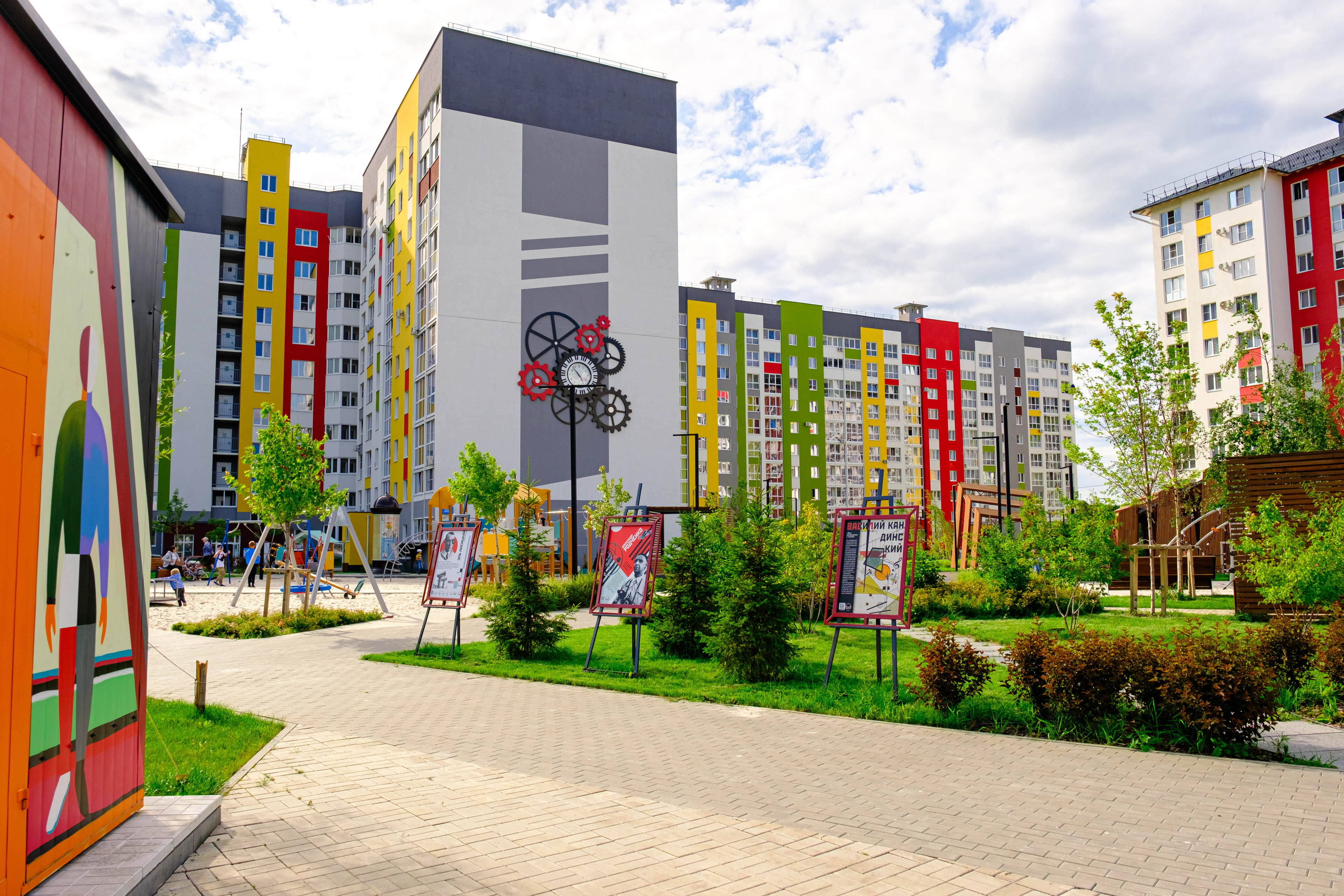 Раздельный сбор мусора 
в некоторых жилых комплексах ГК «ИНСТЕП»
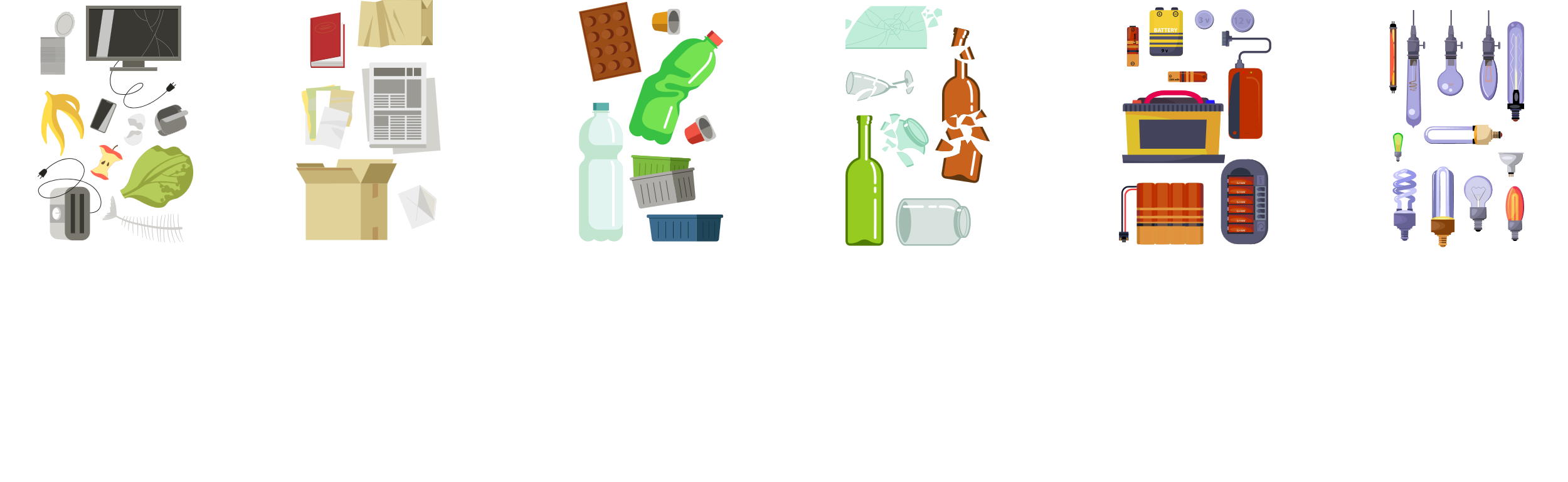 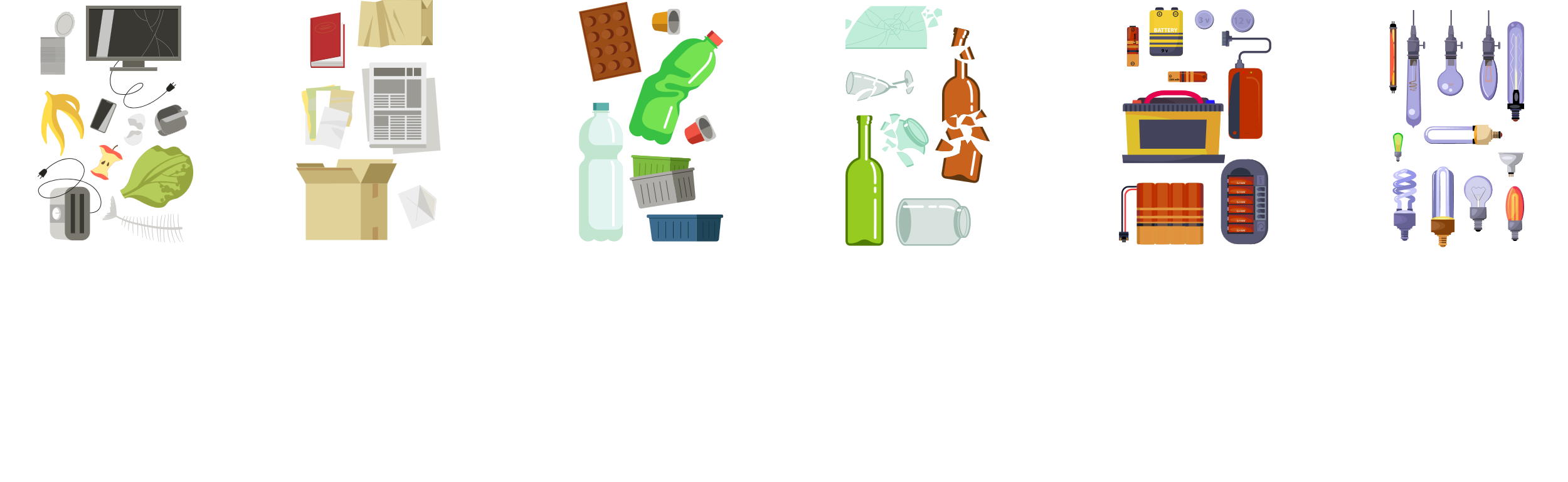 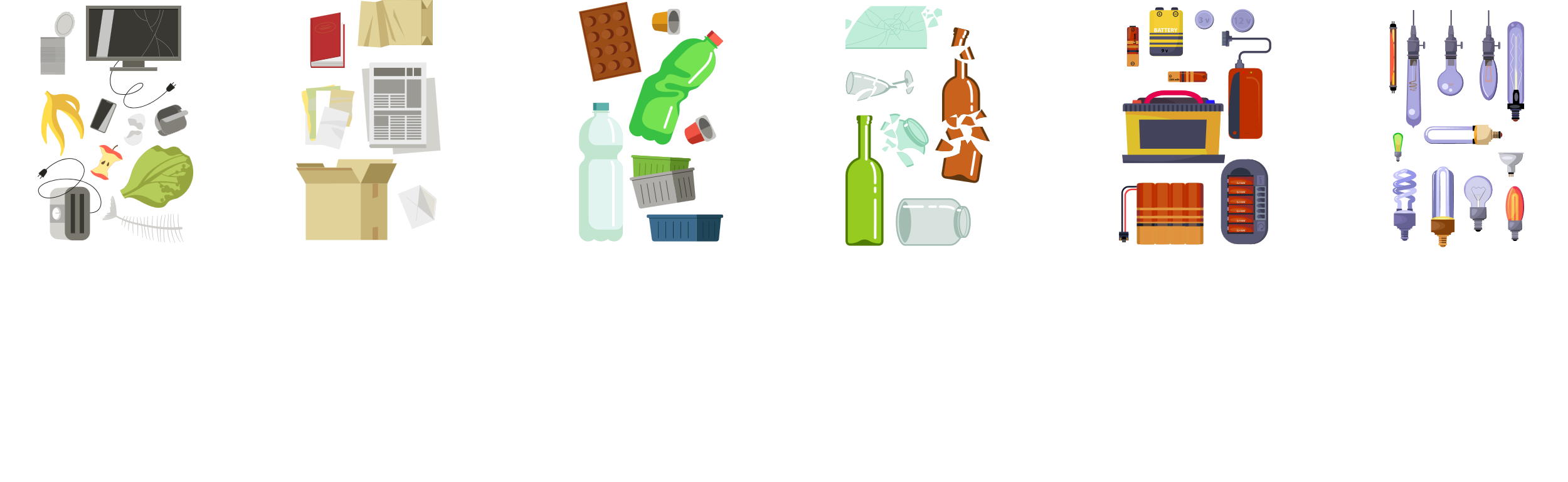 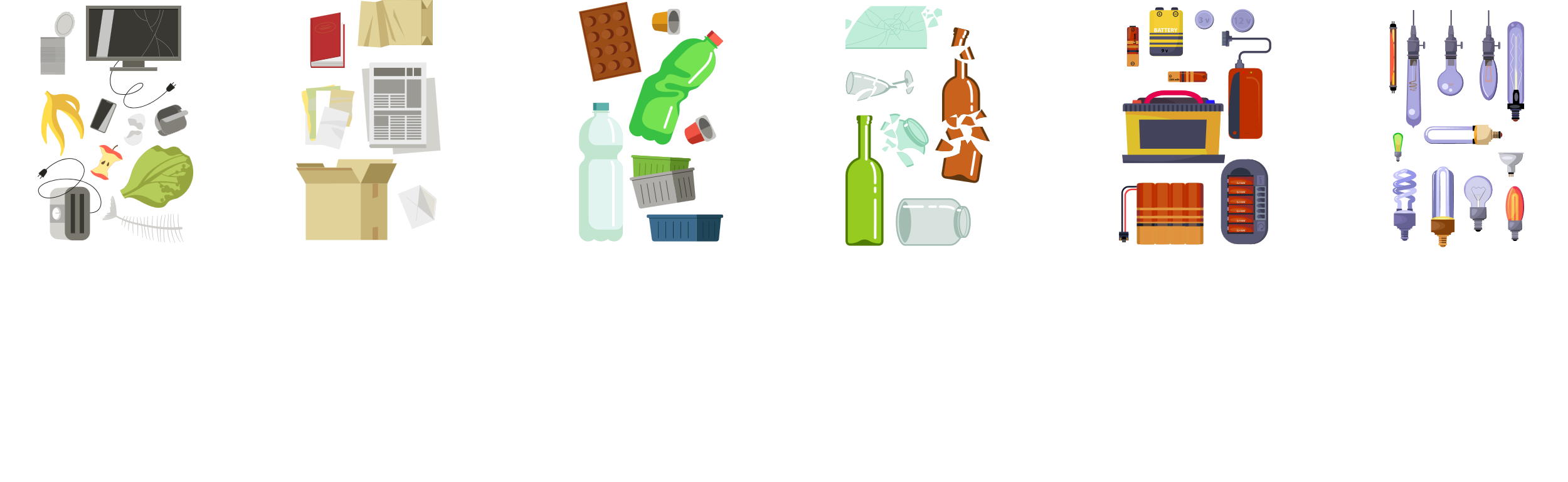 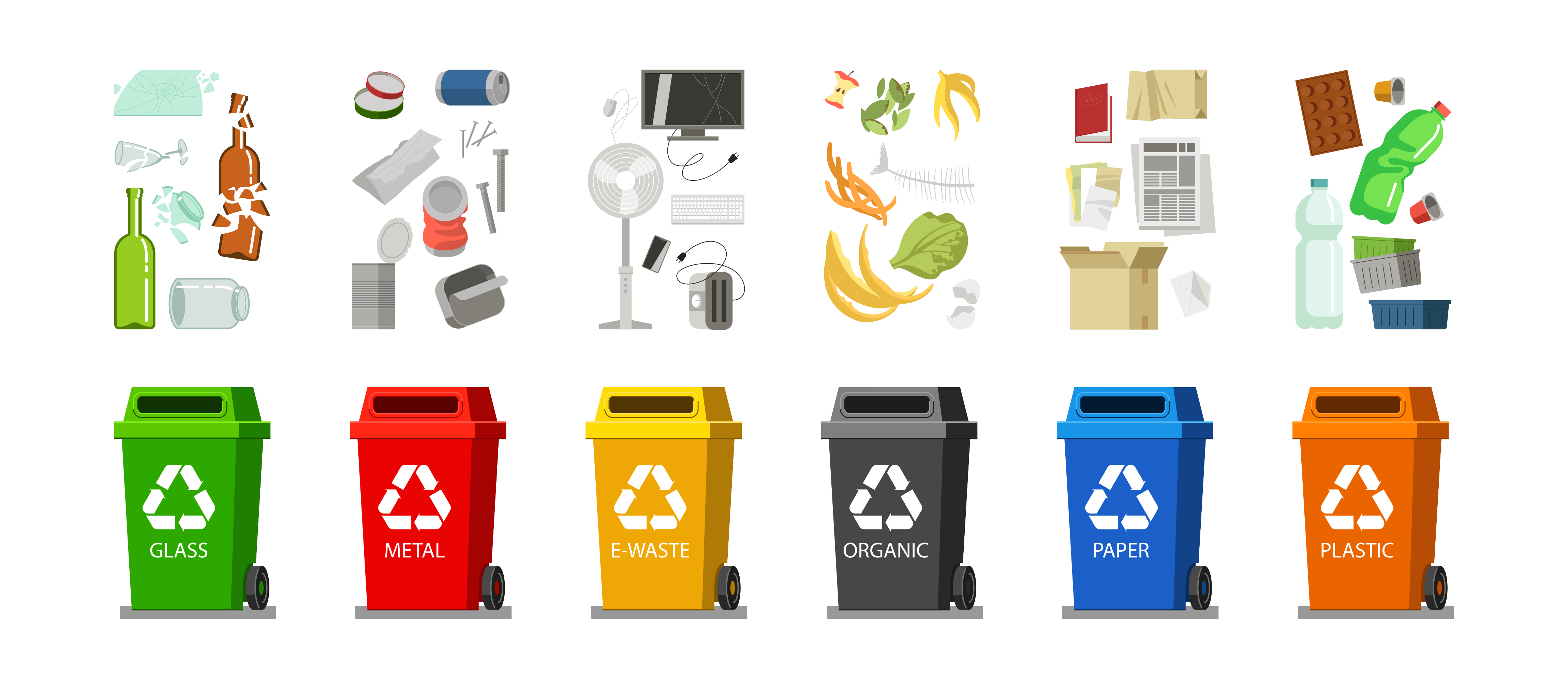 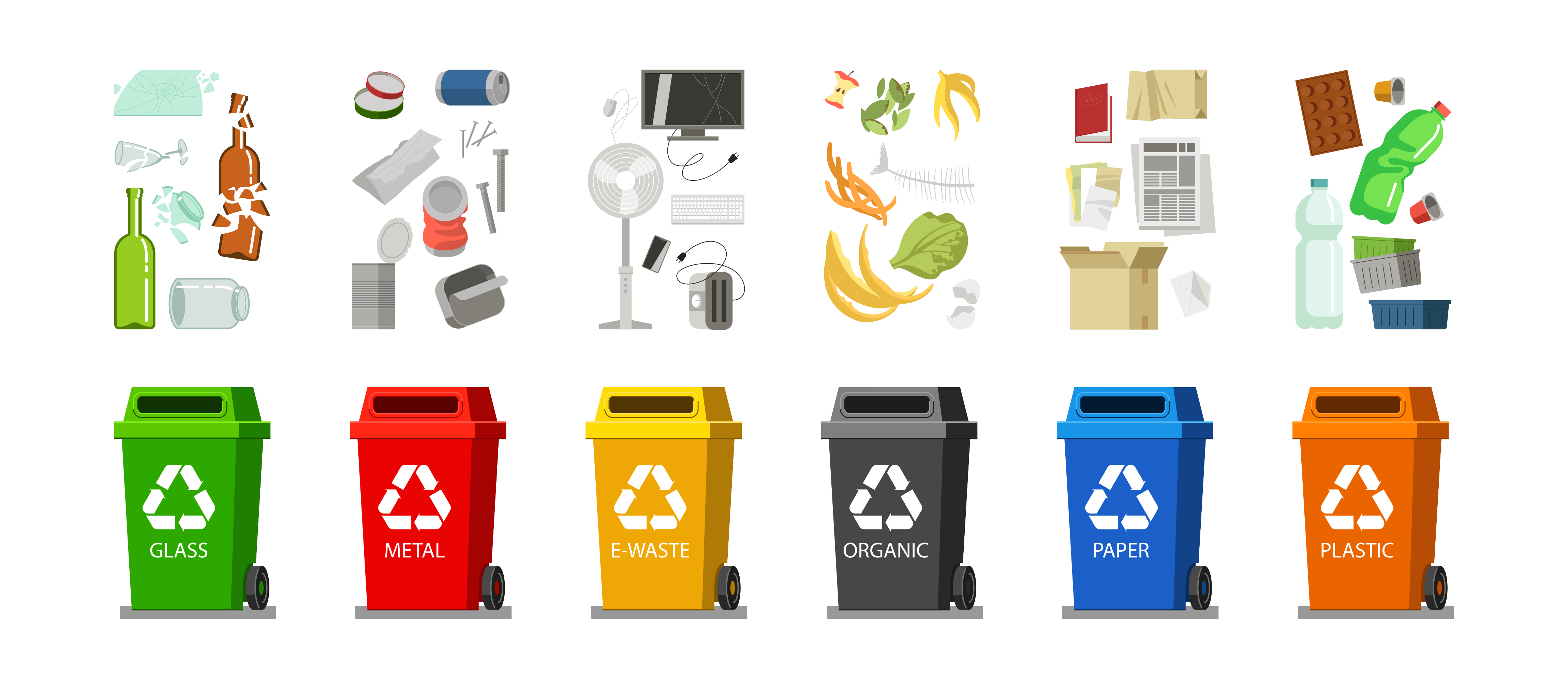 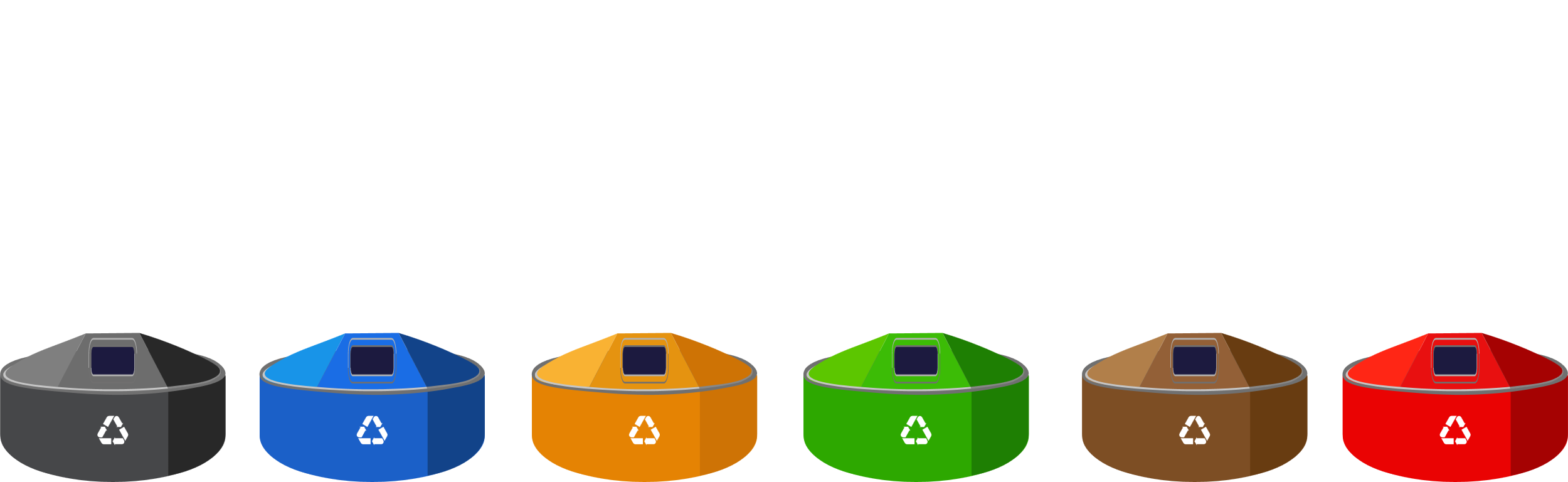 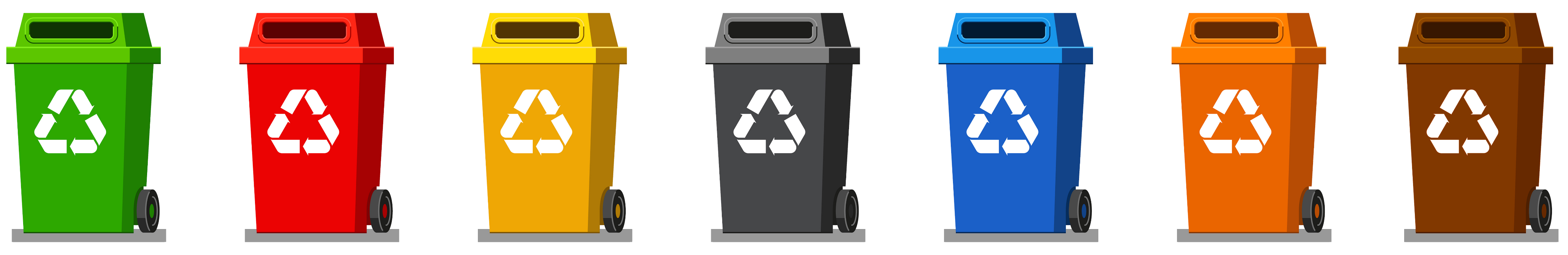 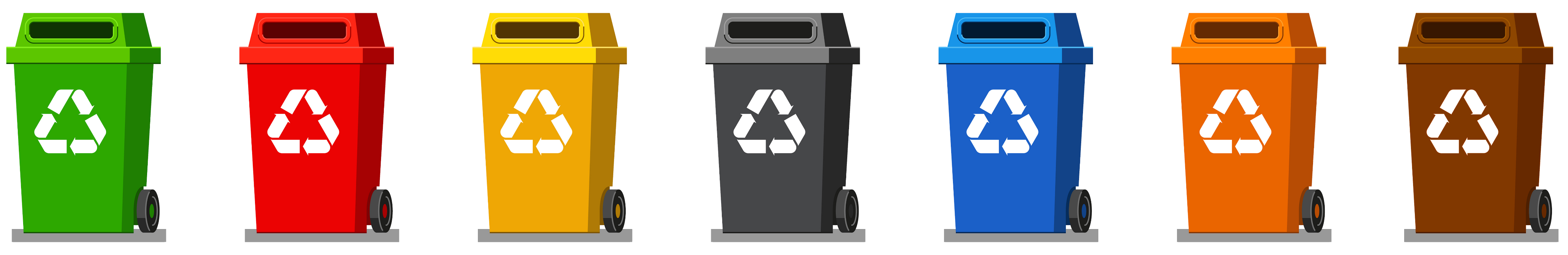 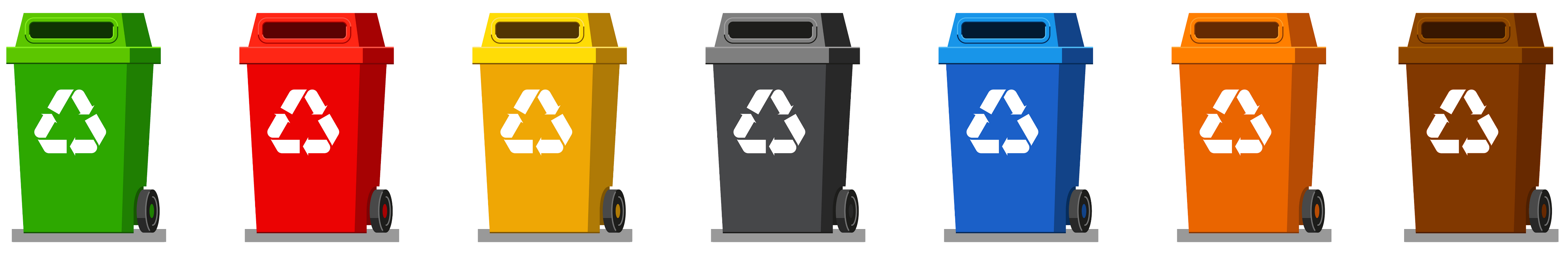 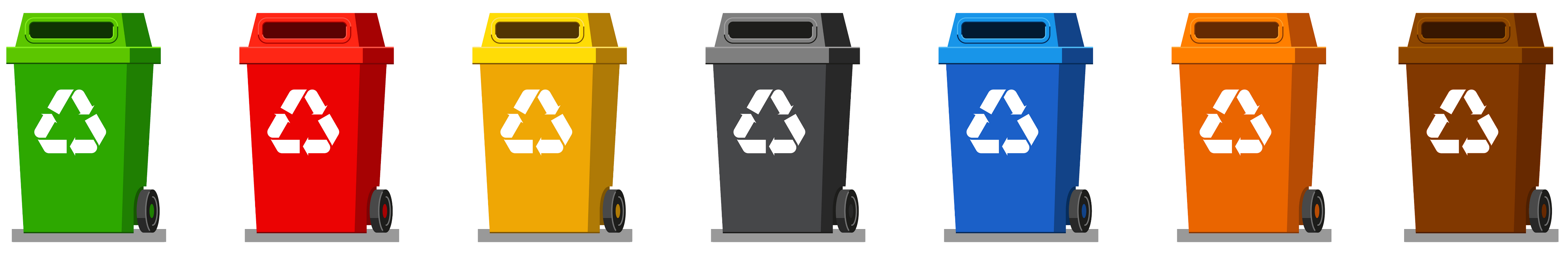 Картон
Пластик
Смешанные
отходы
Батарейки
Люминесцентные
лампы
СПАСИБО ЗА ВНИМАНИЕ!
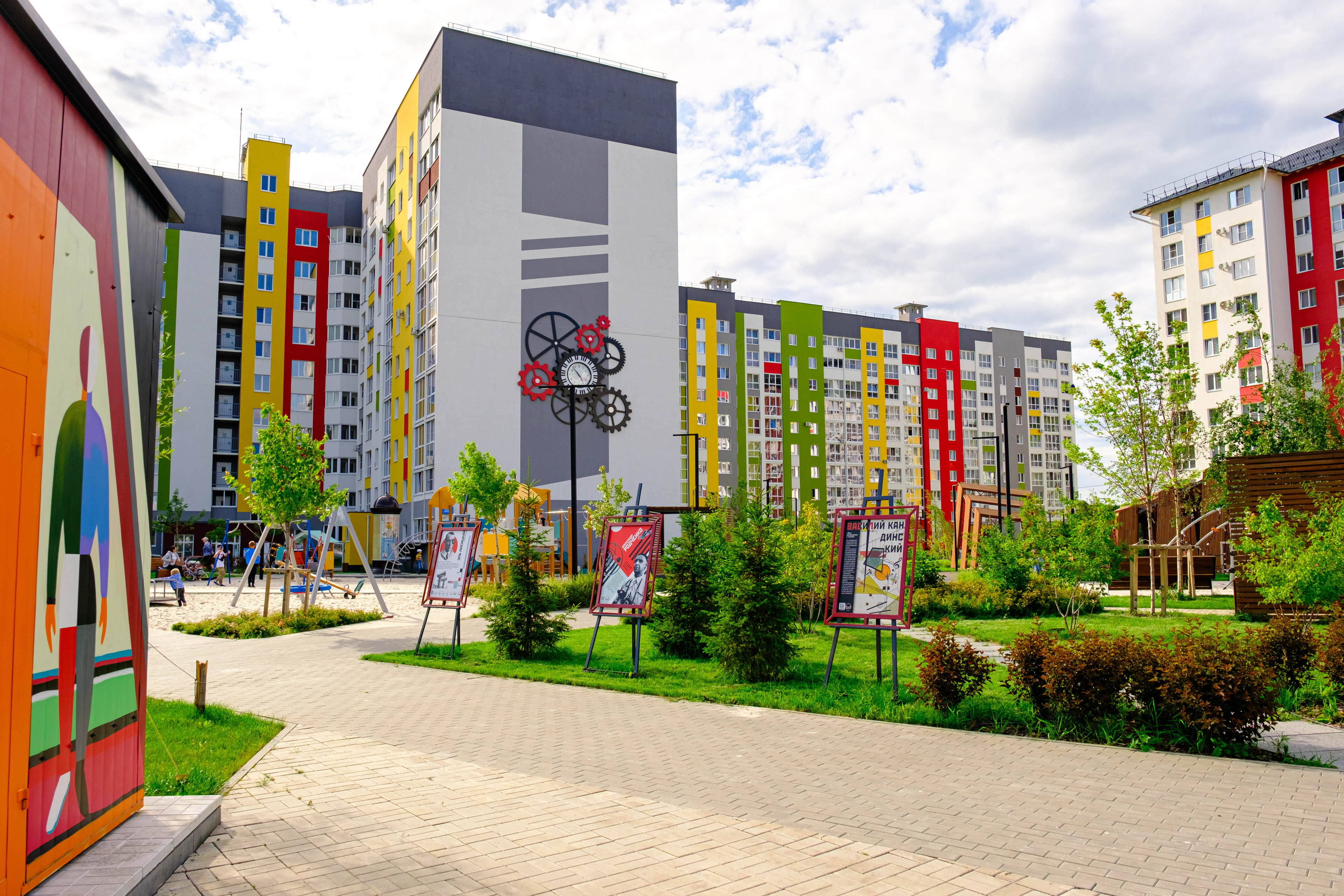 Орюпин Евгений Викторович
Генеральный директор 
ООО СЗ «ИНСТЕП», г. Воронеж